Old Spec Q’s
Conic Sections
SAM (i)
SAM
2018
SAM (ii)
2019 (i)
2019
2019 (ii)
SAM
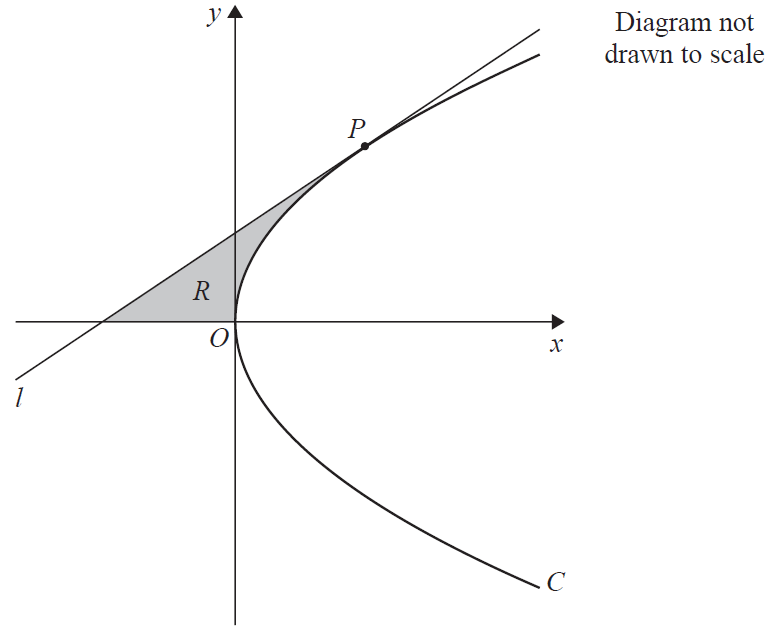 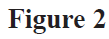 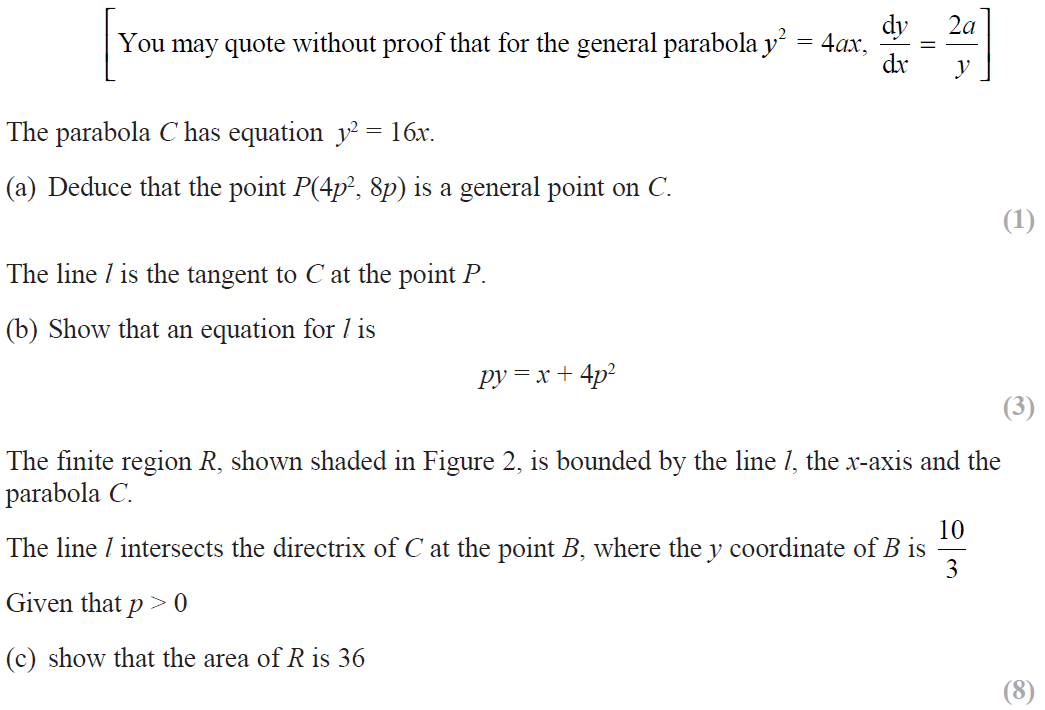 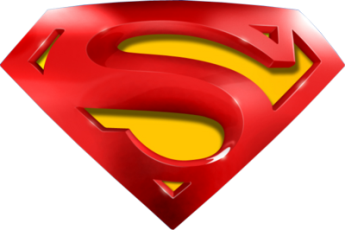 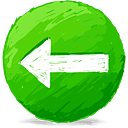 SAM
A
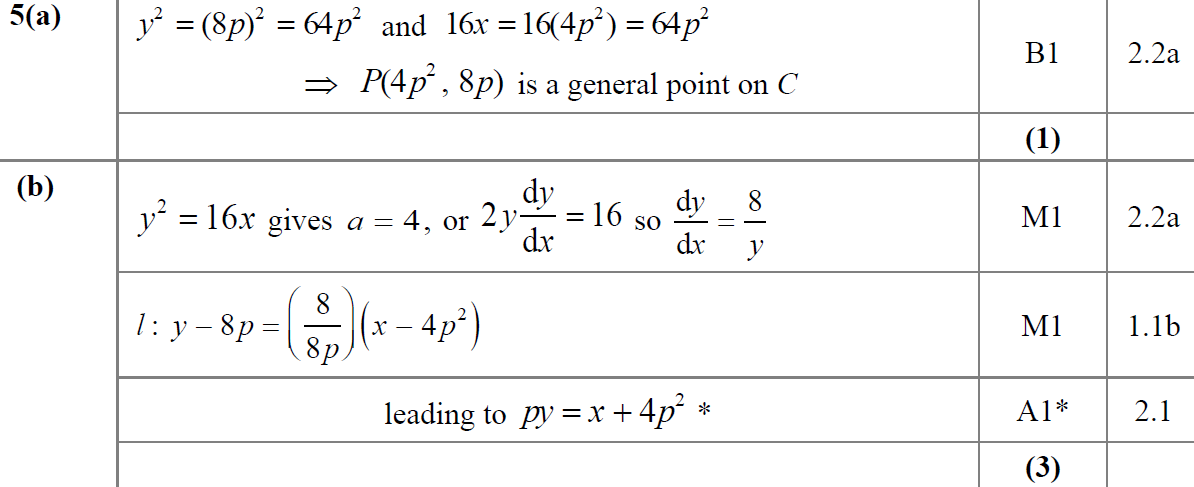 B
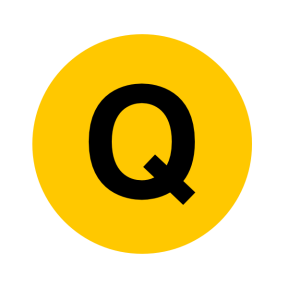 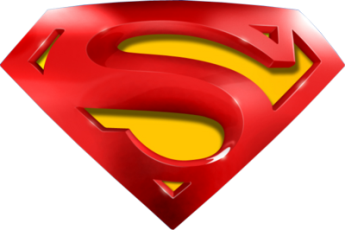 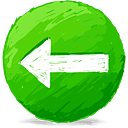 SAM
C
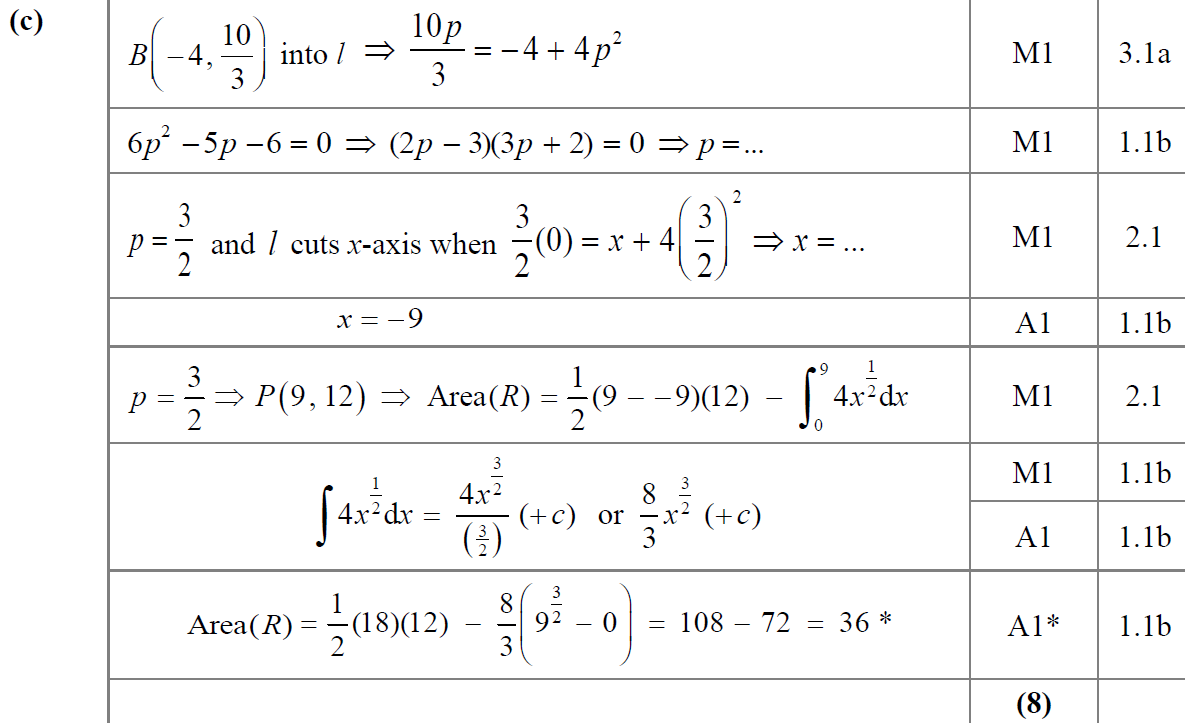 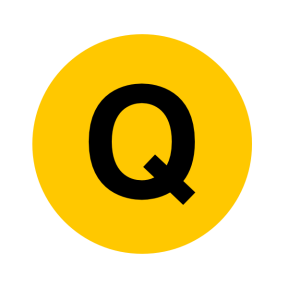 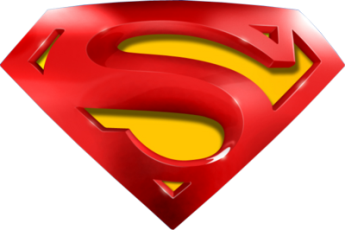 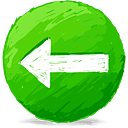 SAM
C Alternative 1
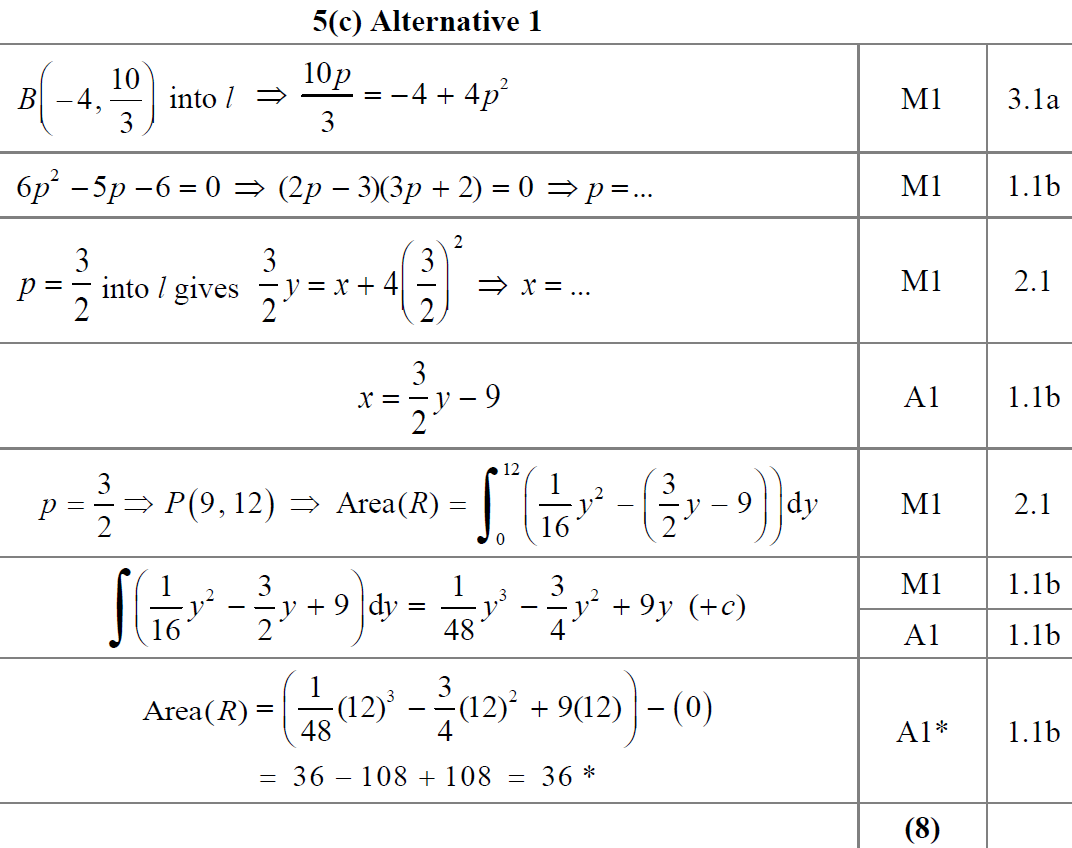 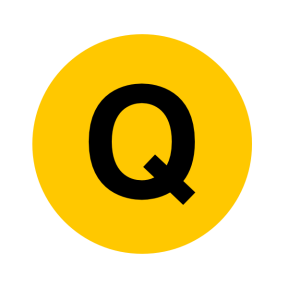 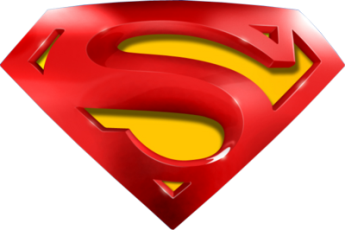 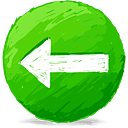 SAM
C Alternative 2
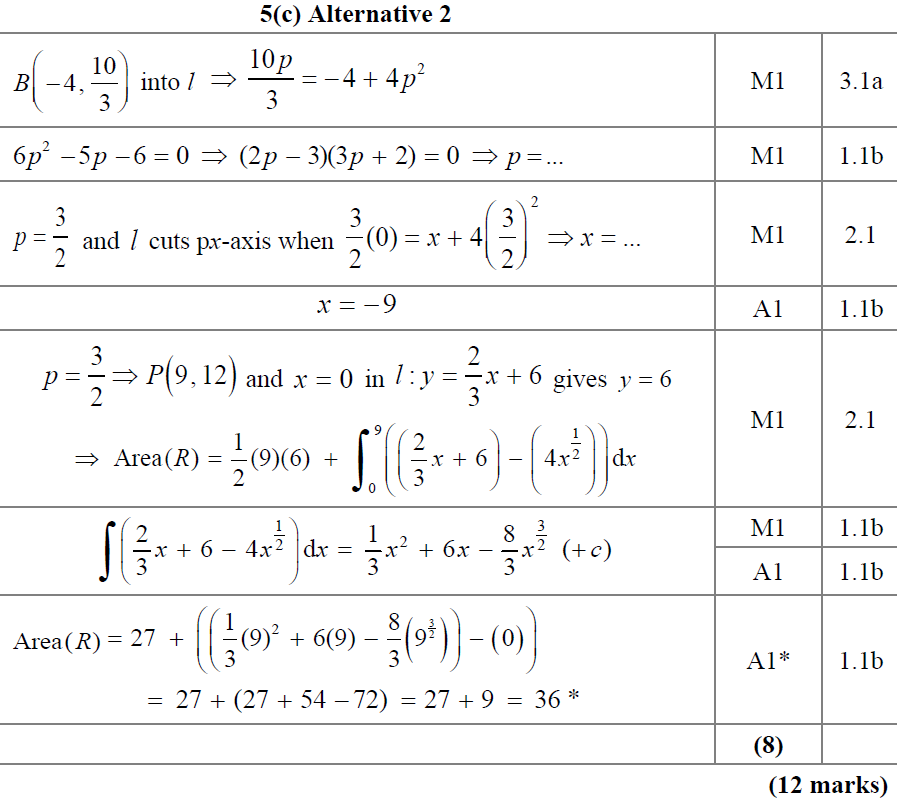 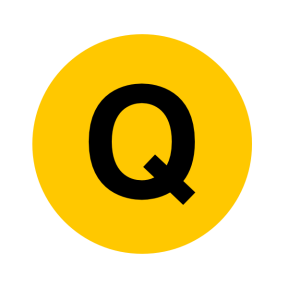 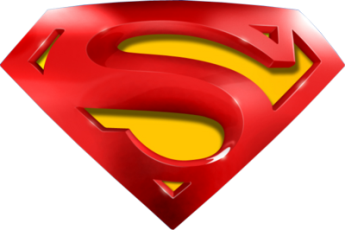 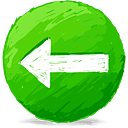 SAM
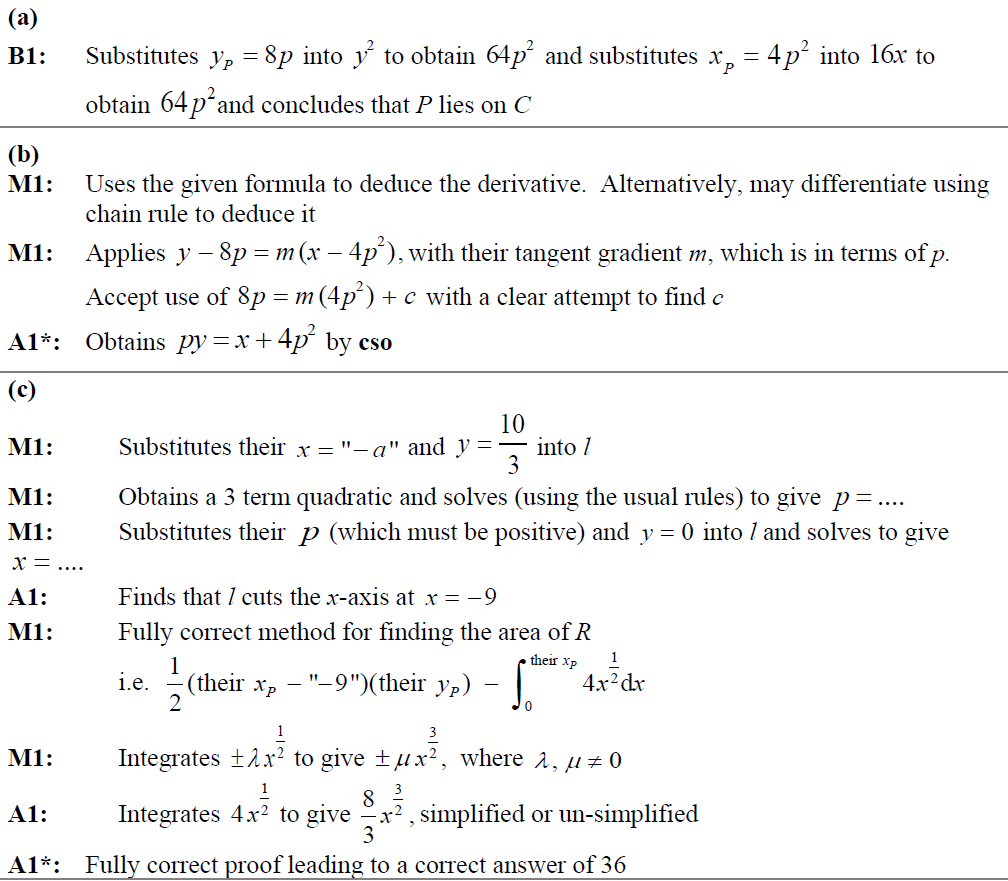 A notes
B notes
C notes
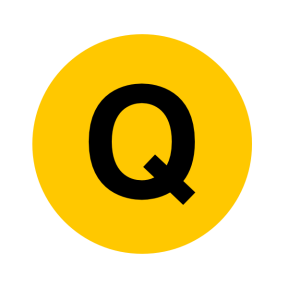 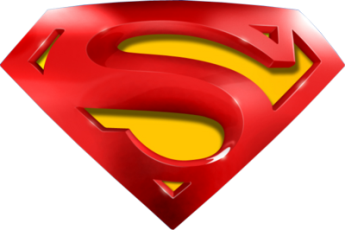 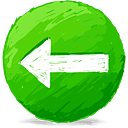 SAM
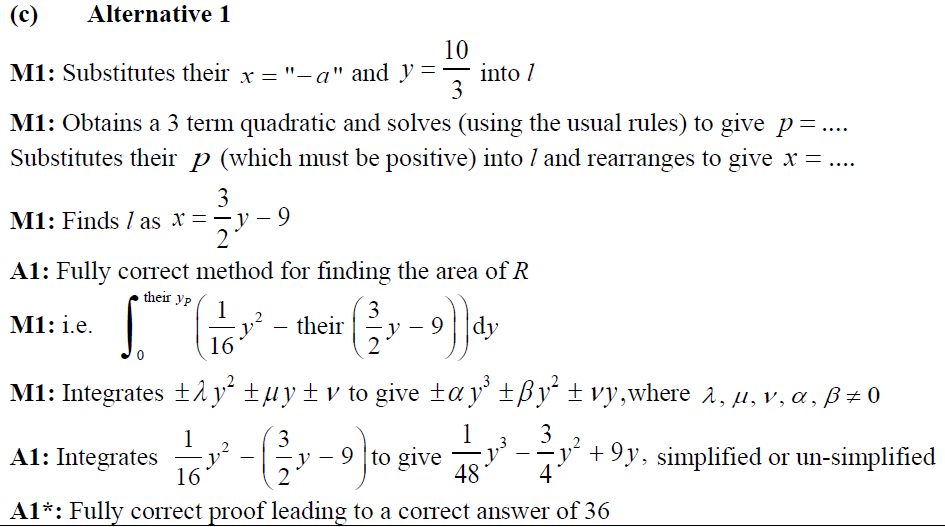 C Alternative 1 notes
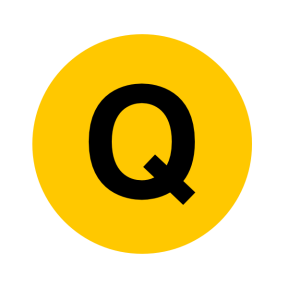 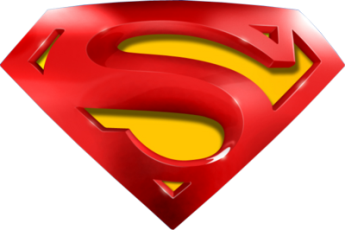 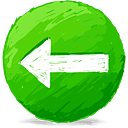 SAM
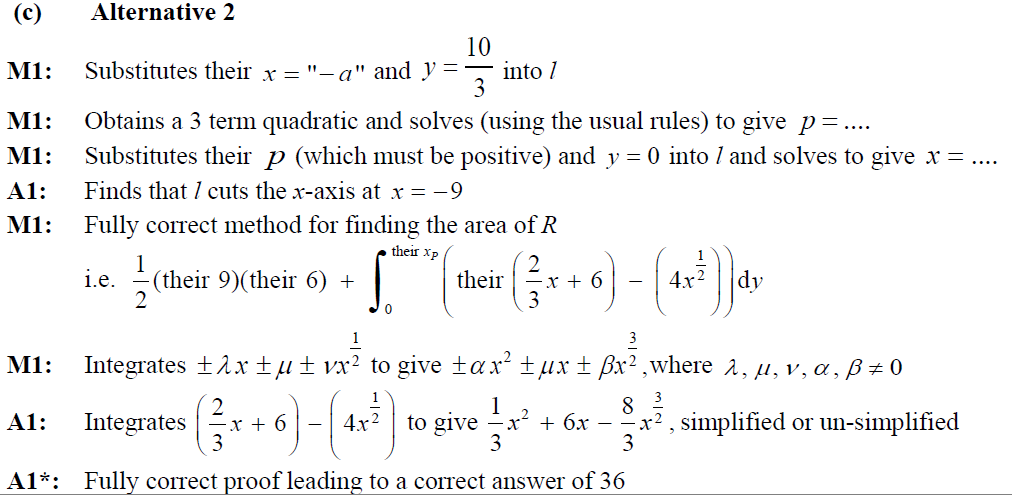 C Alternative 2 notes
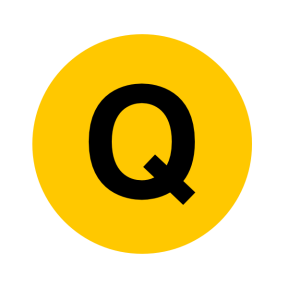 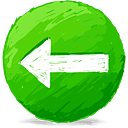 2018
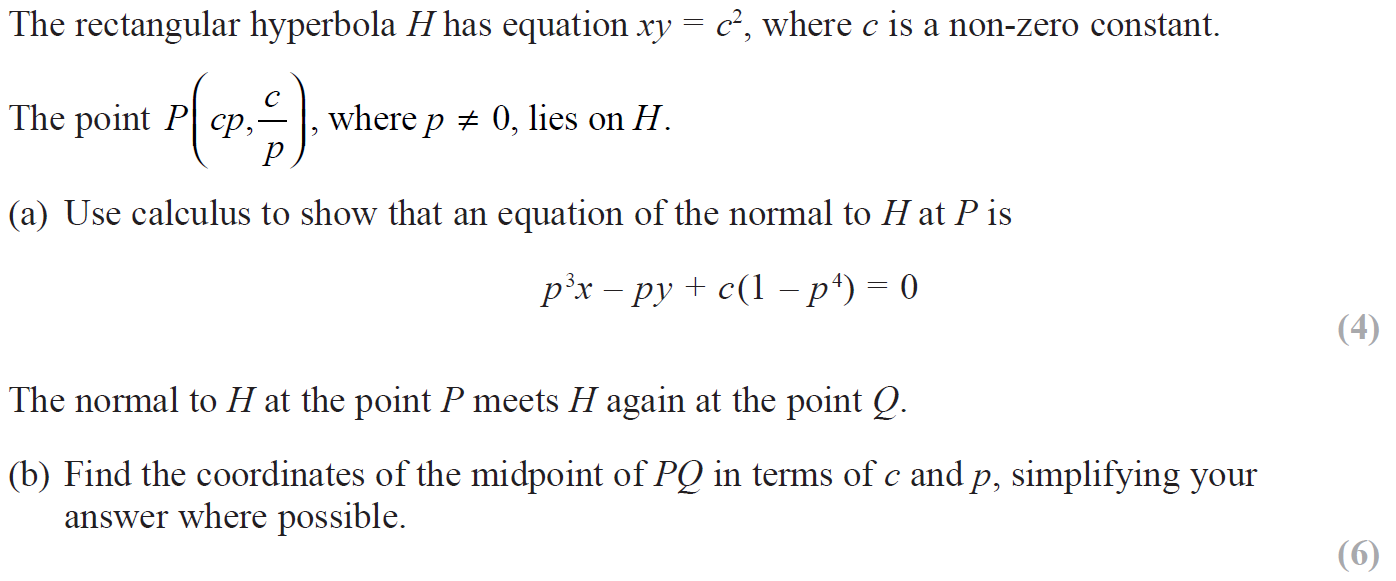 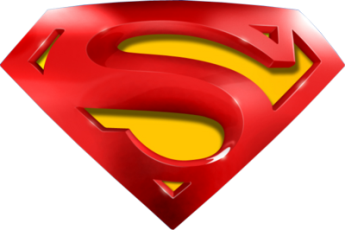 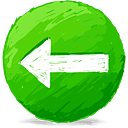 2018
A
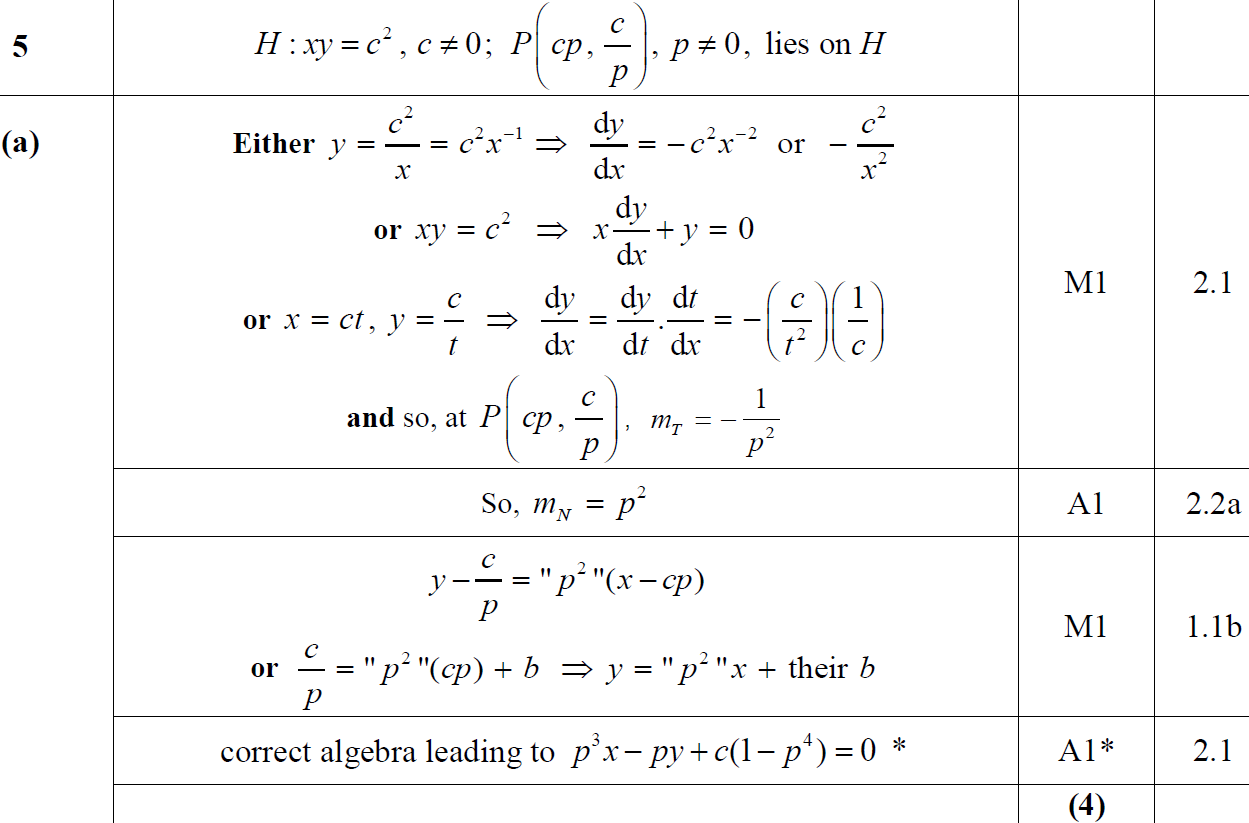 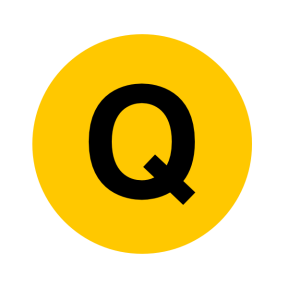 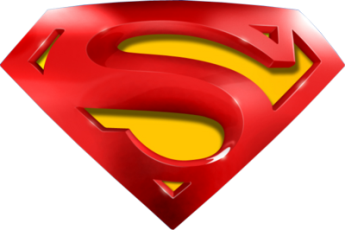 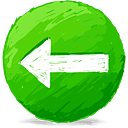 2018
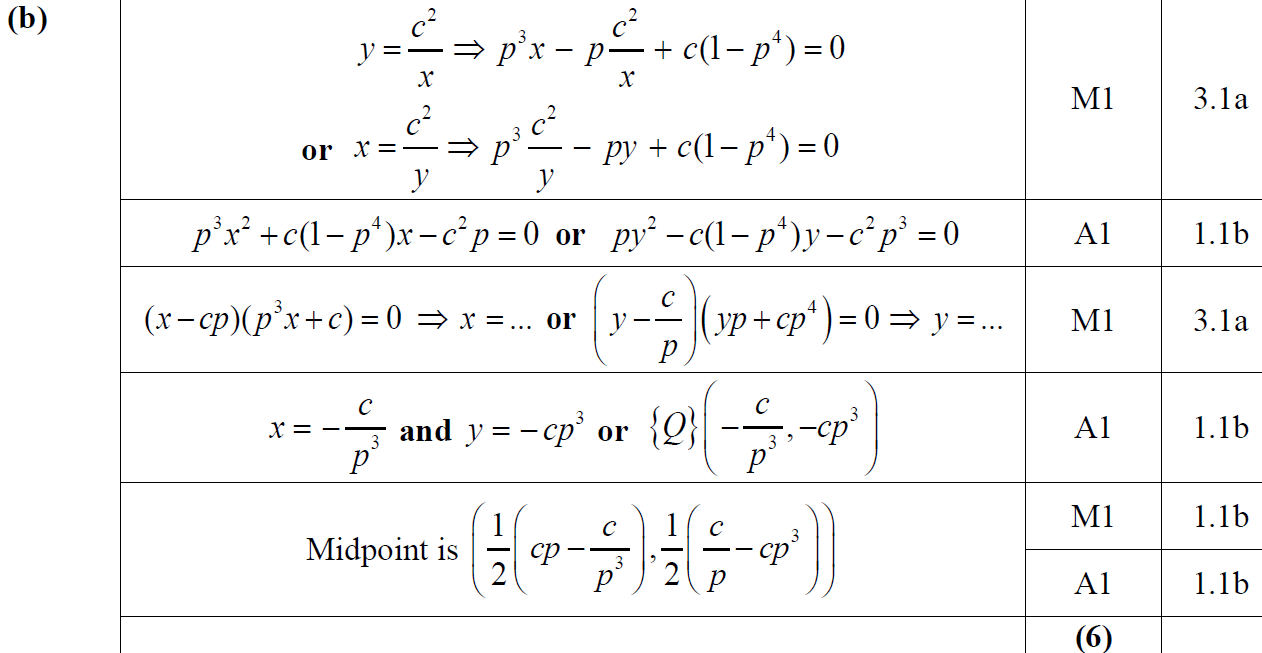 B
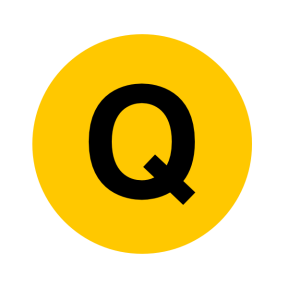 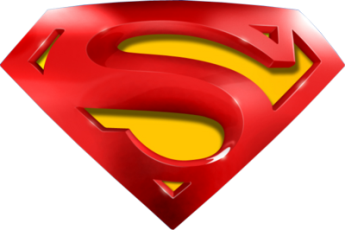 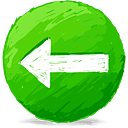 2018
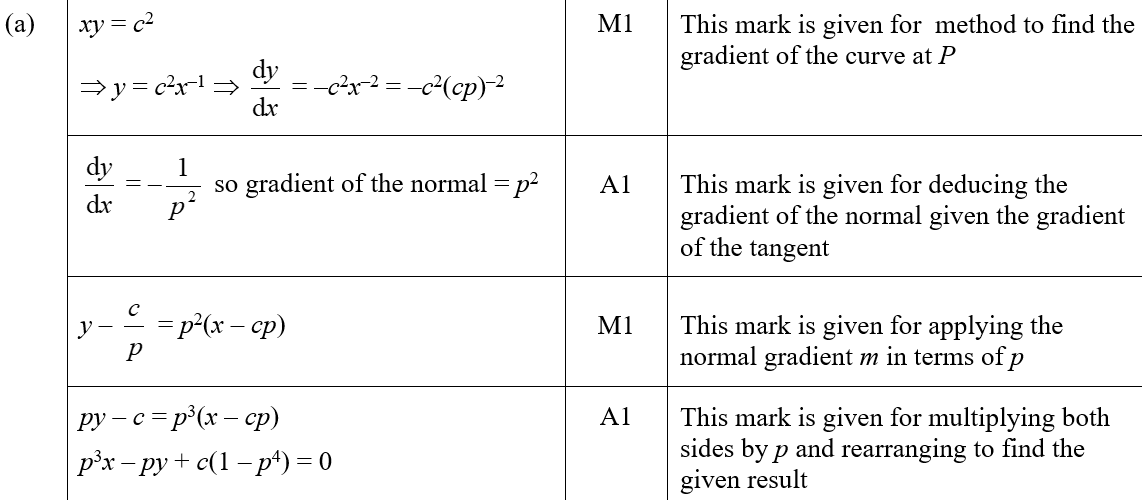 A (SF)
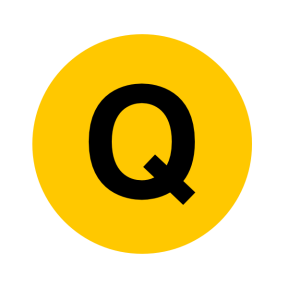 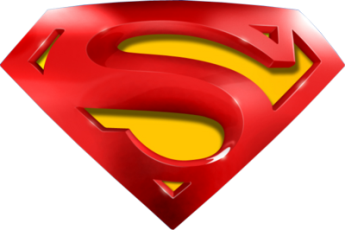 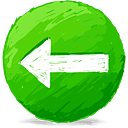 2018
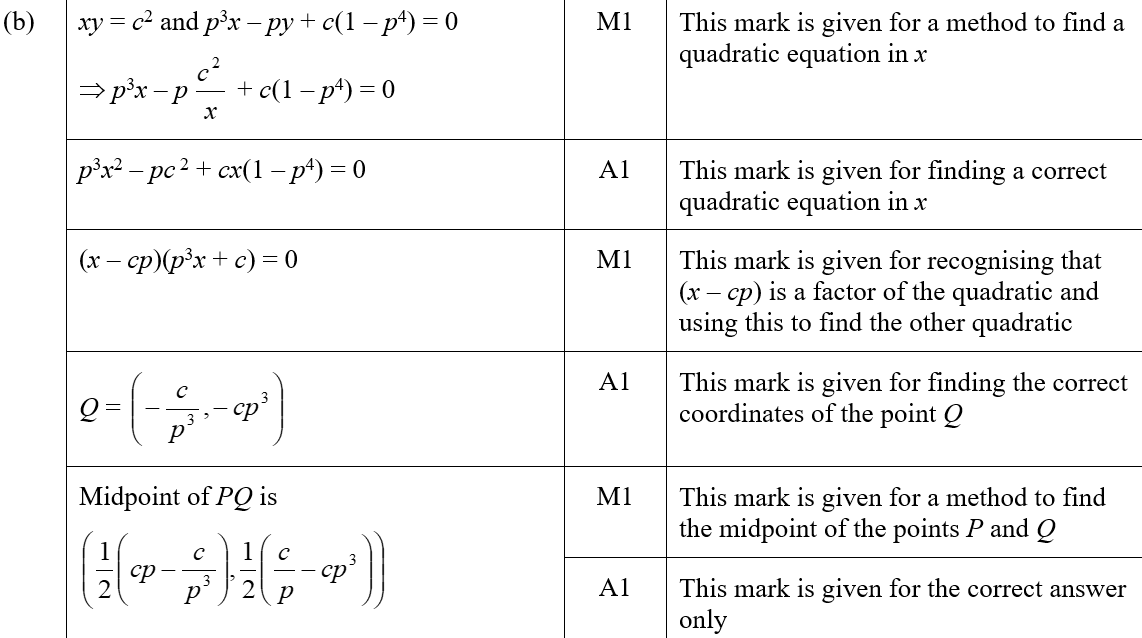 B (SF)
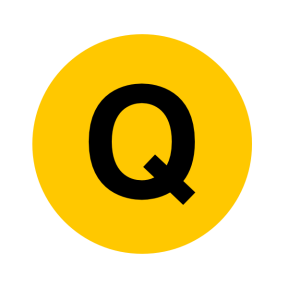 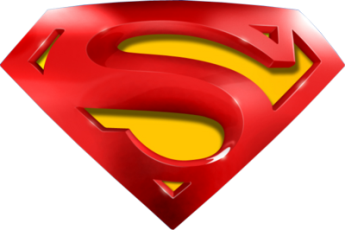 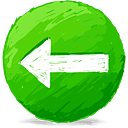 2018
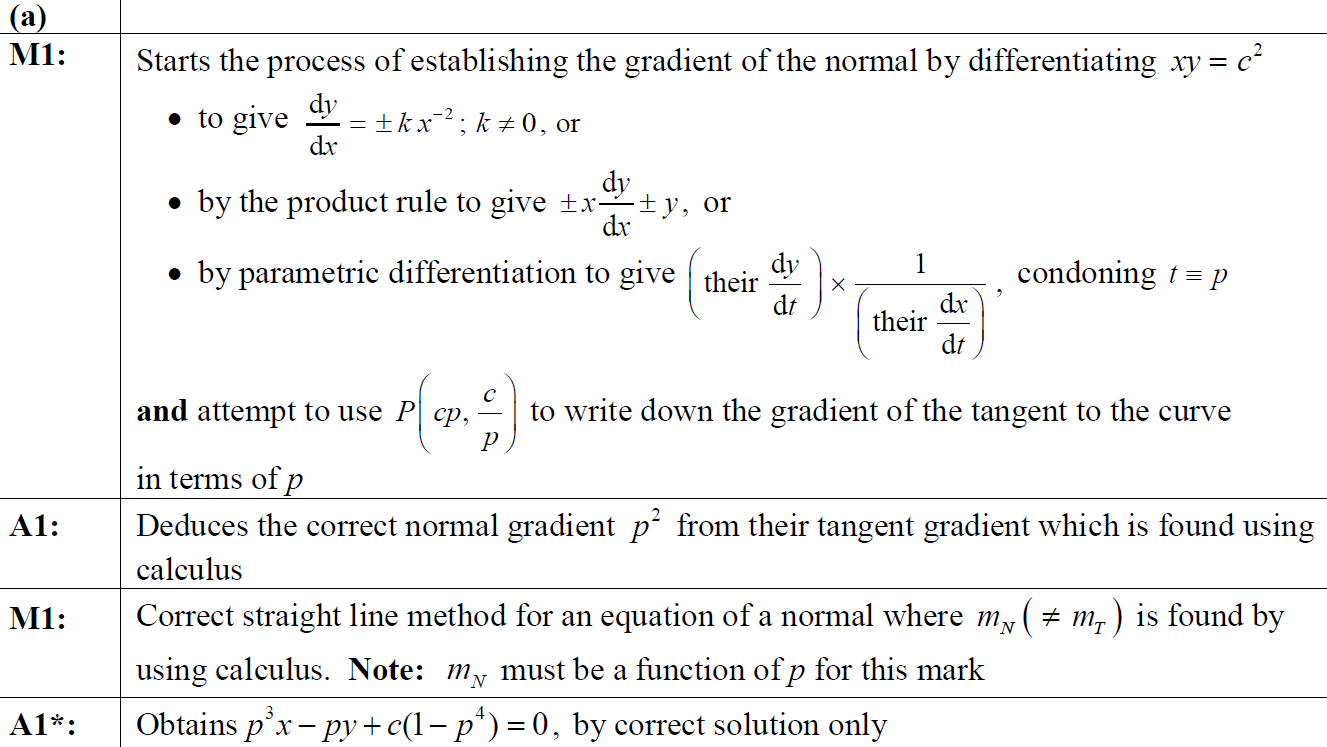 A notes
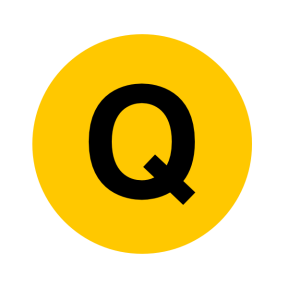 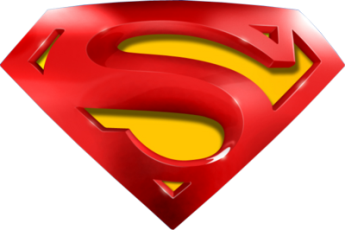 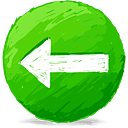 2018
B notes
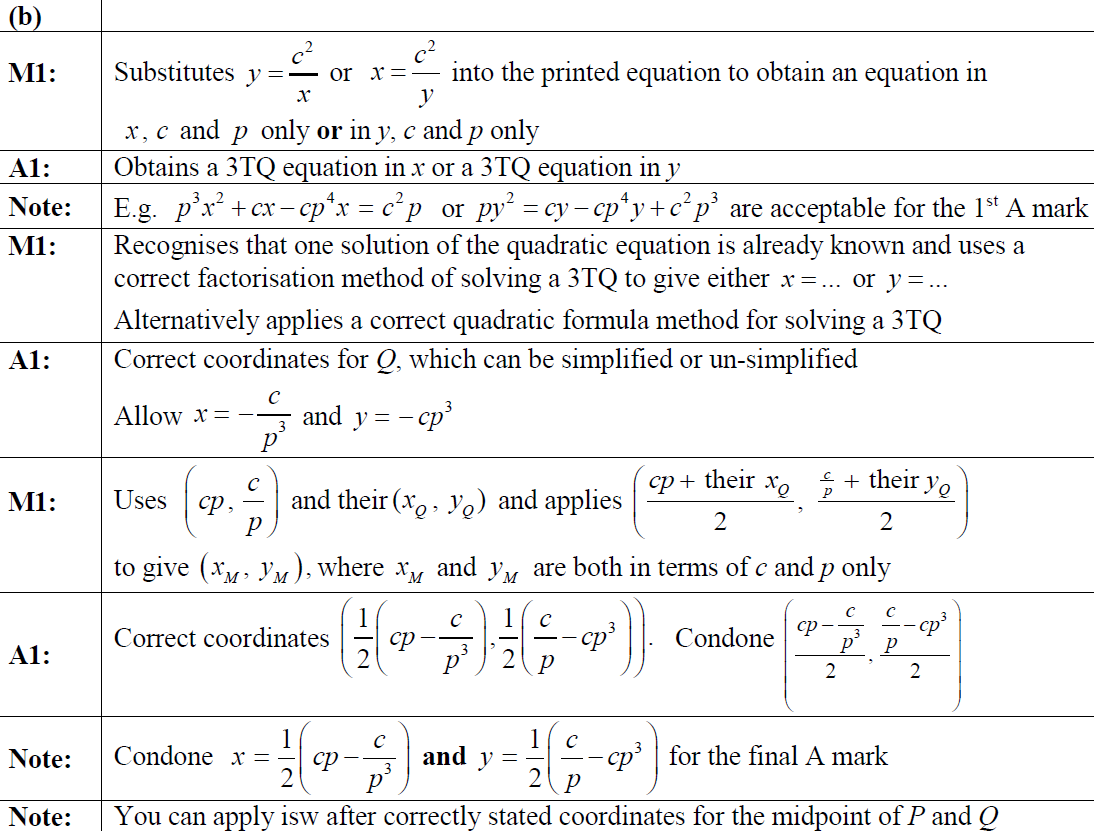 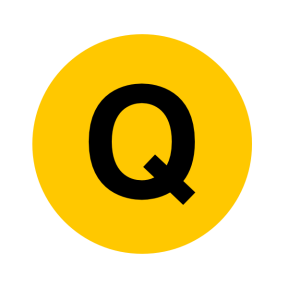 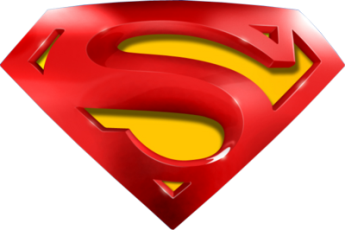 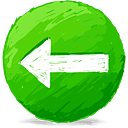 2018
B Alternative
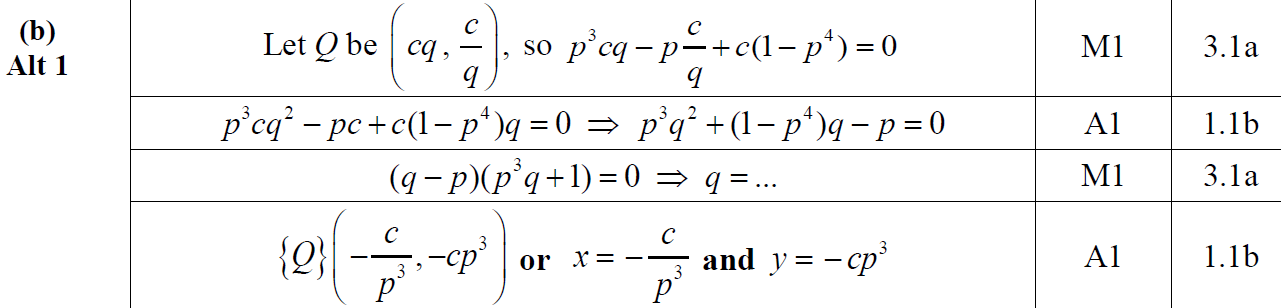 B Alternative notes
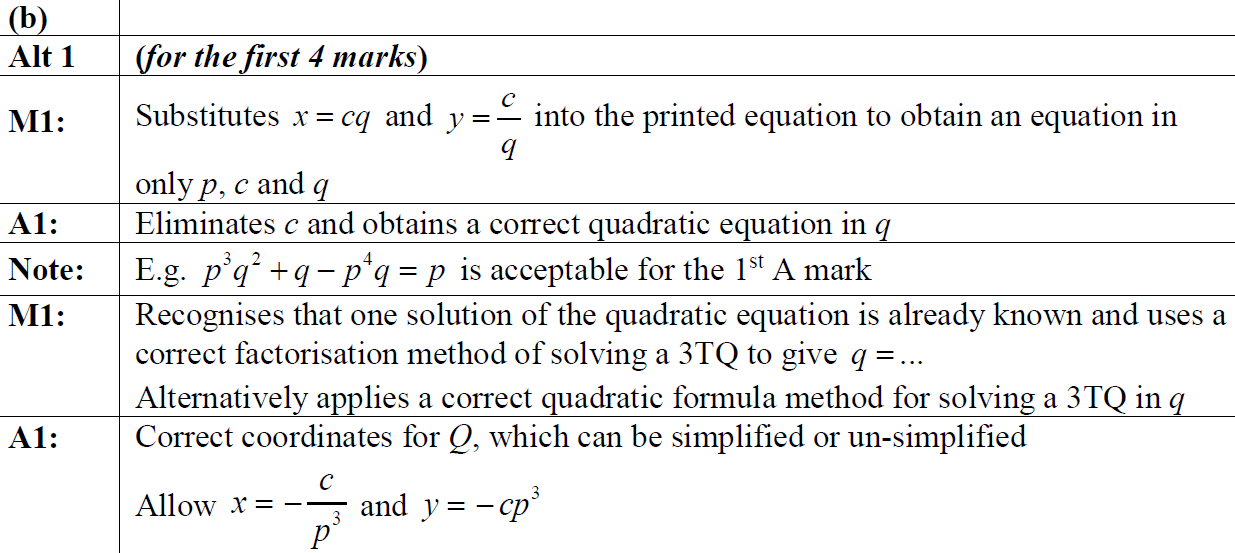 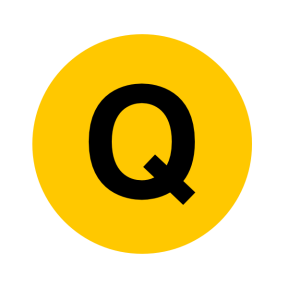 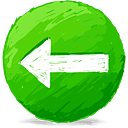 2019
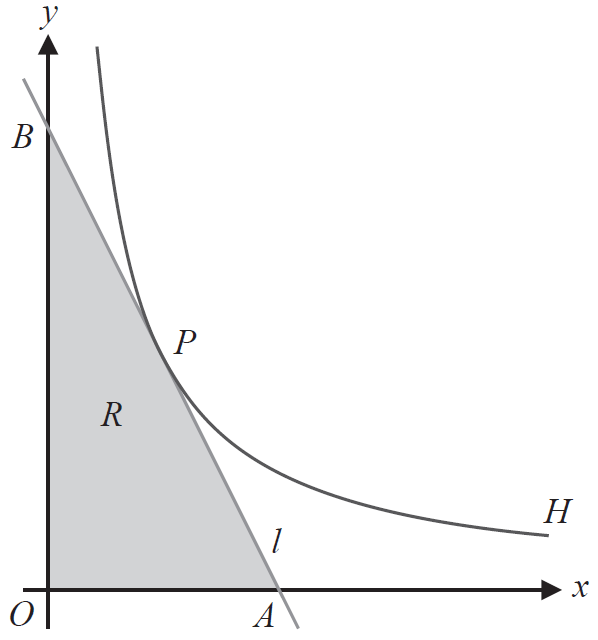 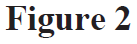 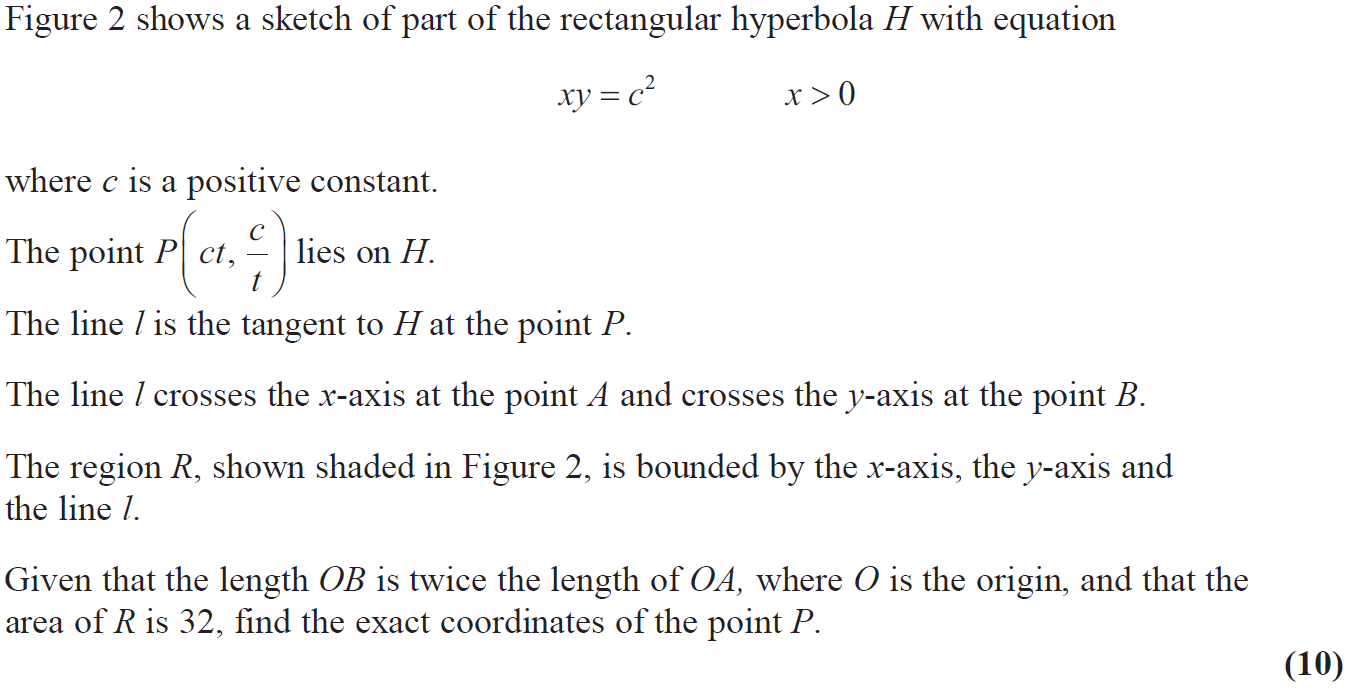 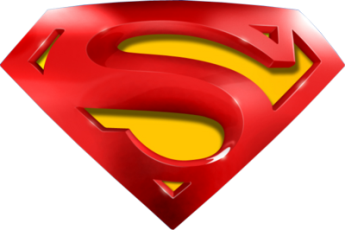 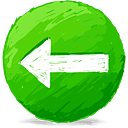 2019
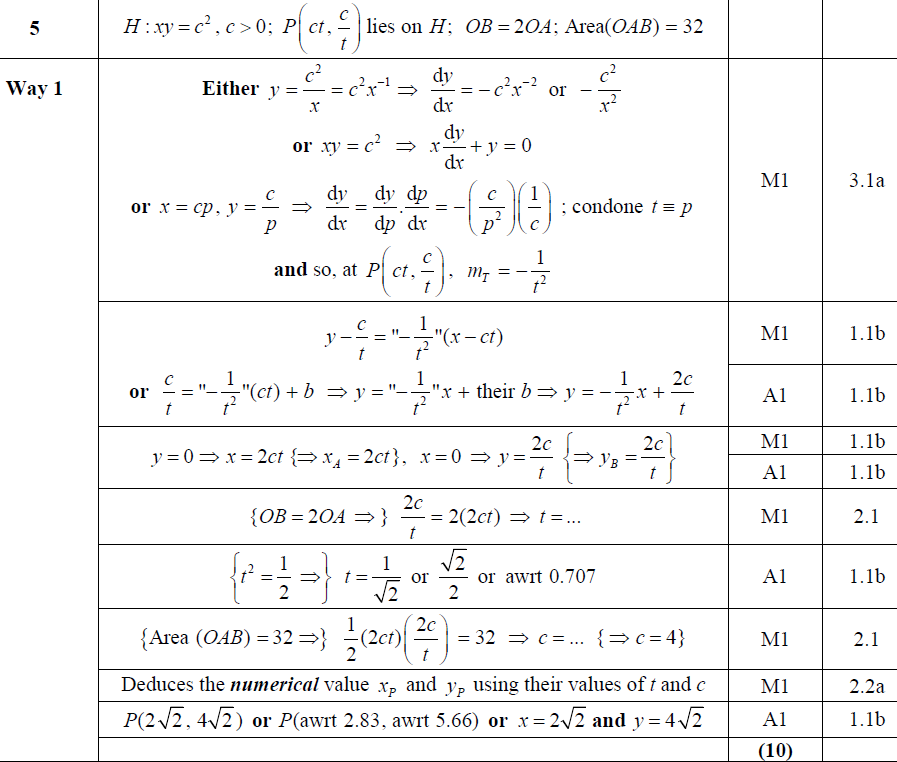 A
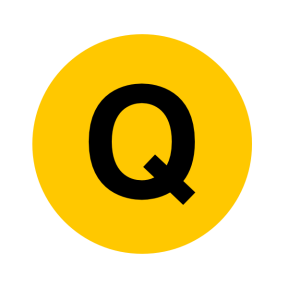 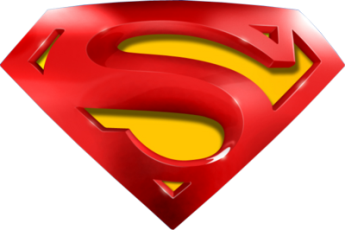 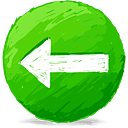 2019
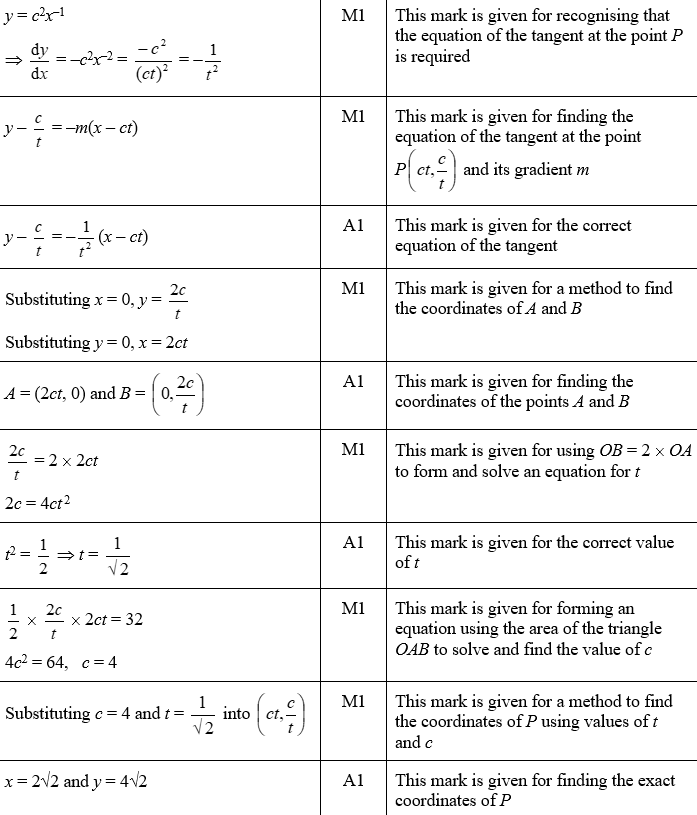 A (SF)
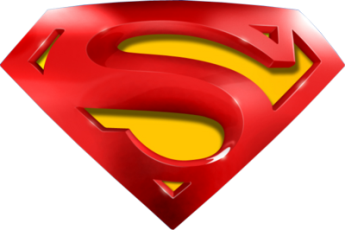 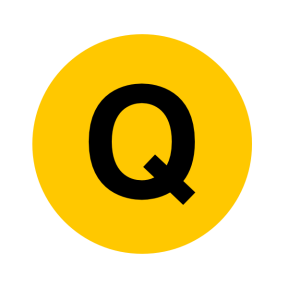 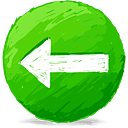 2019
A Alternative 1
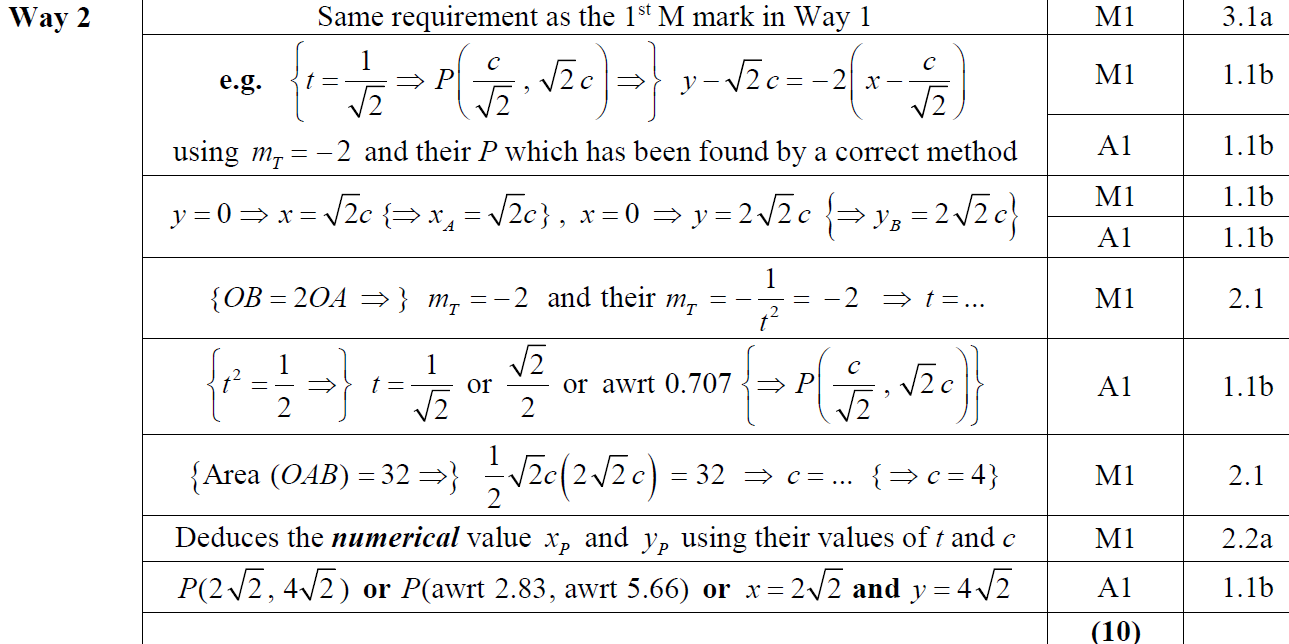 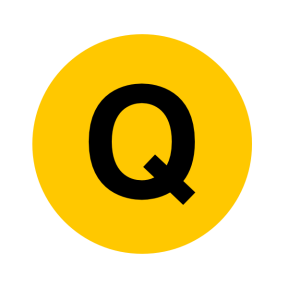 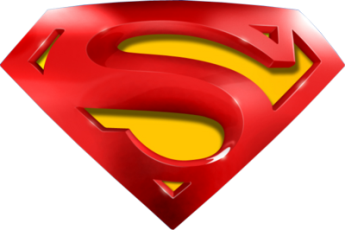 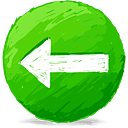 2019
A Alternative 2
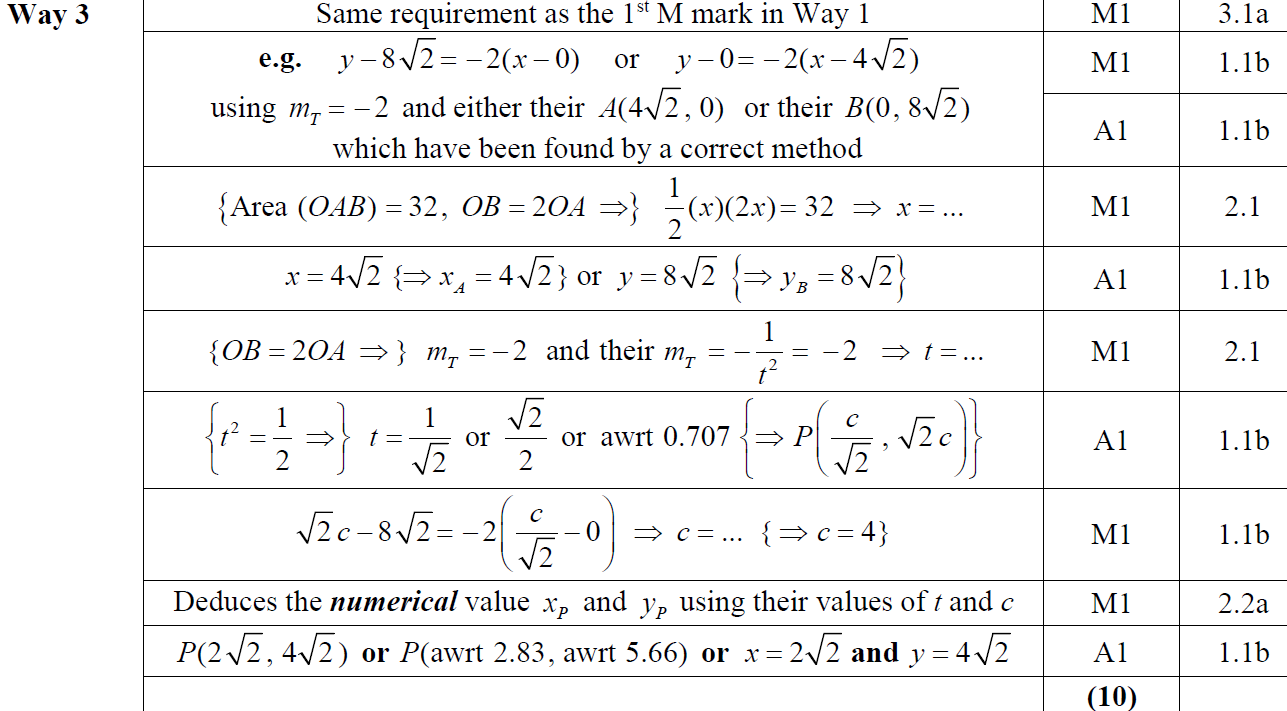 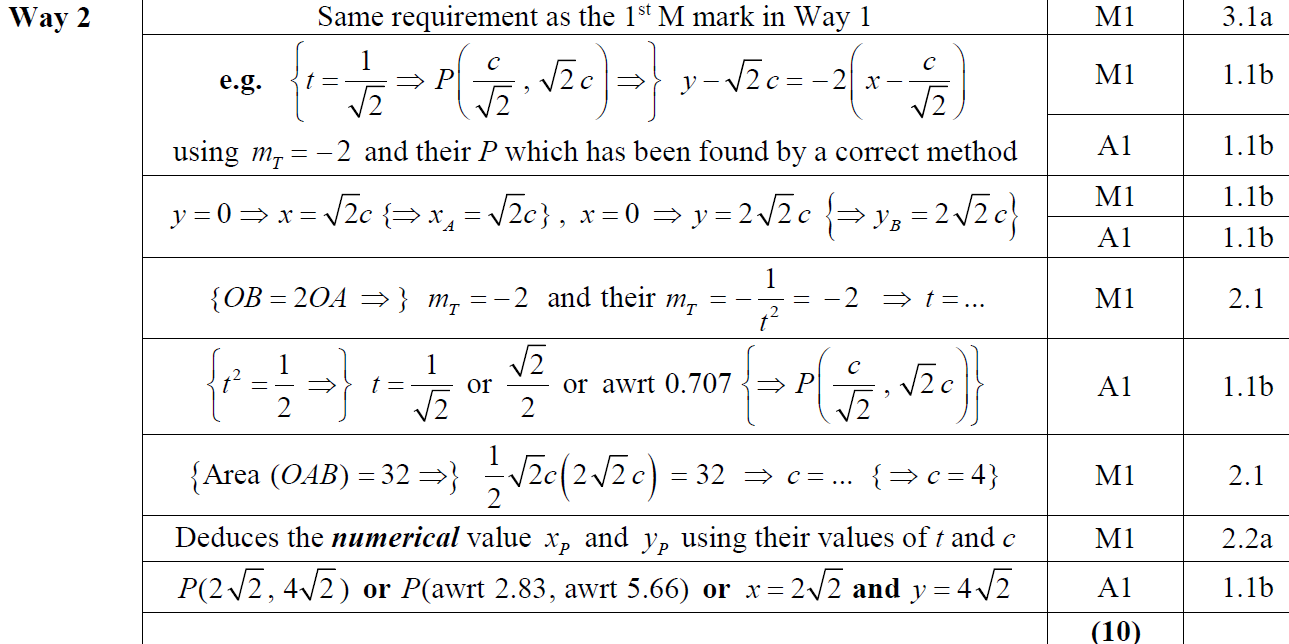 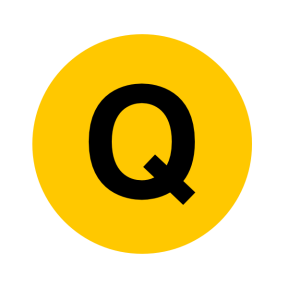 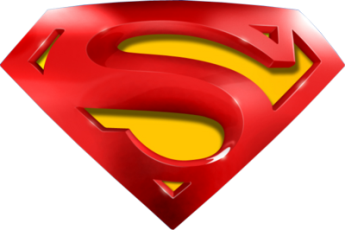 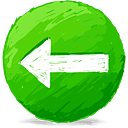 2019
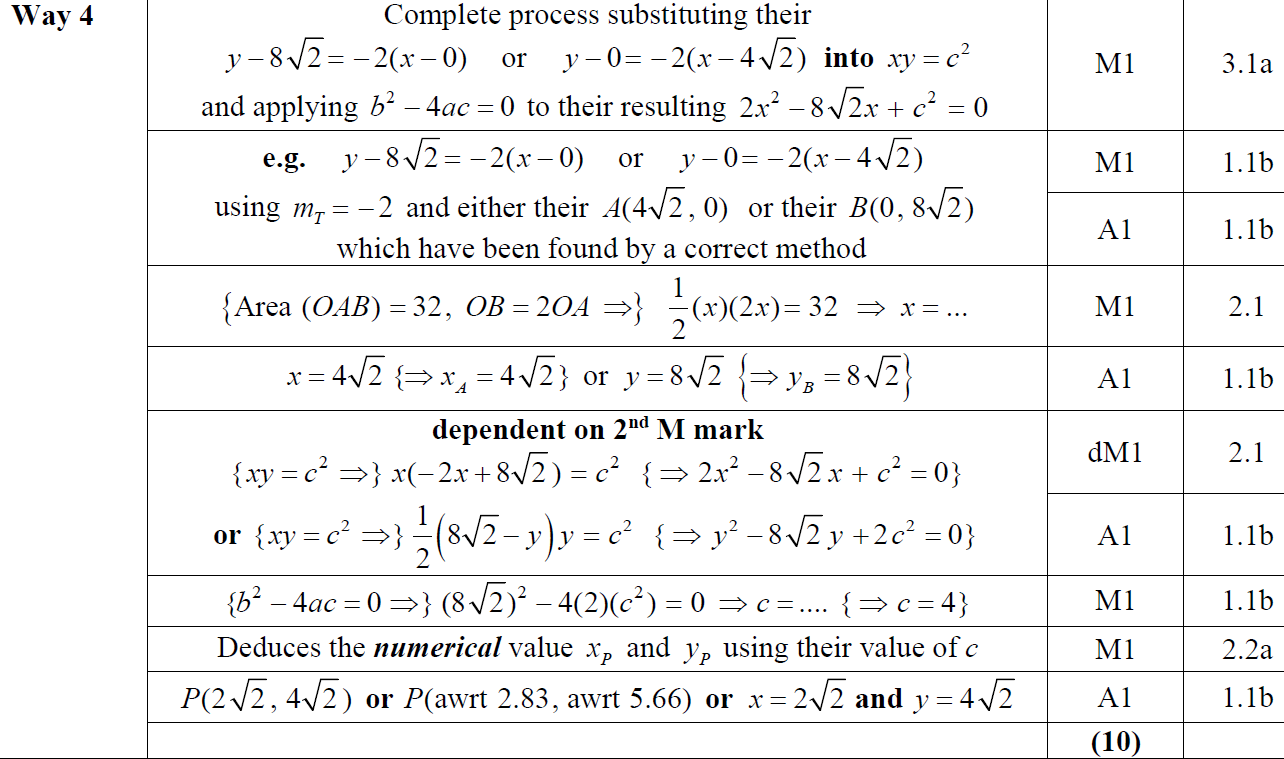 A Alternative 3
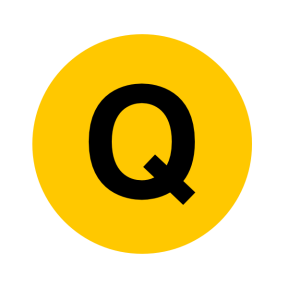 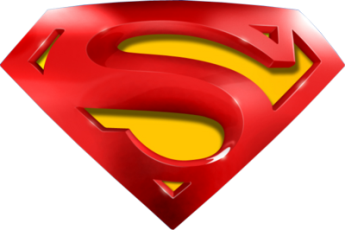 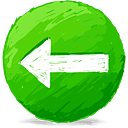 2019
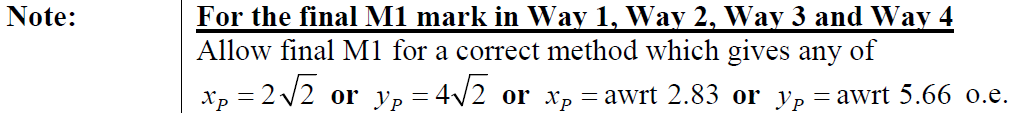 A notes
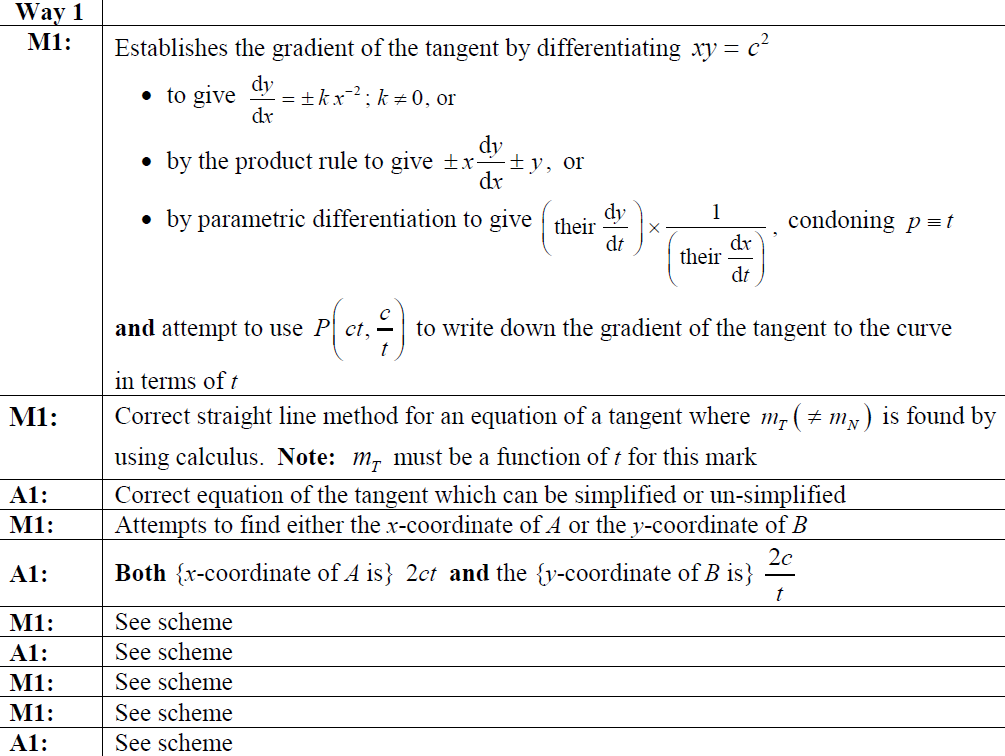 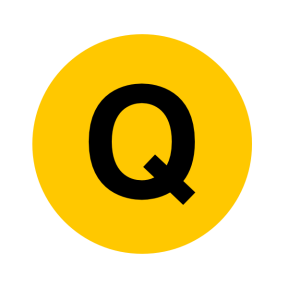 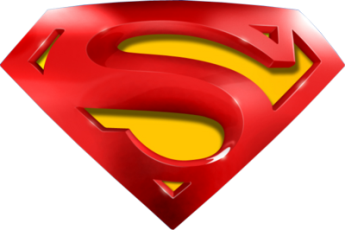 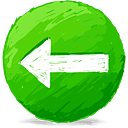 2019
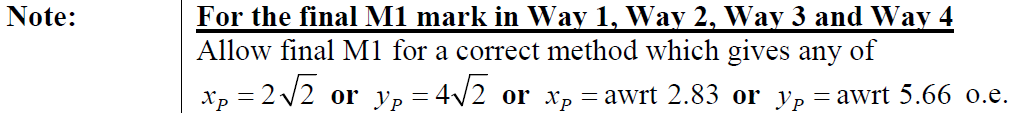 A Alternative 1 notes
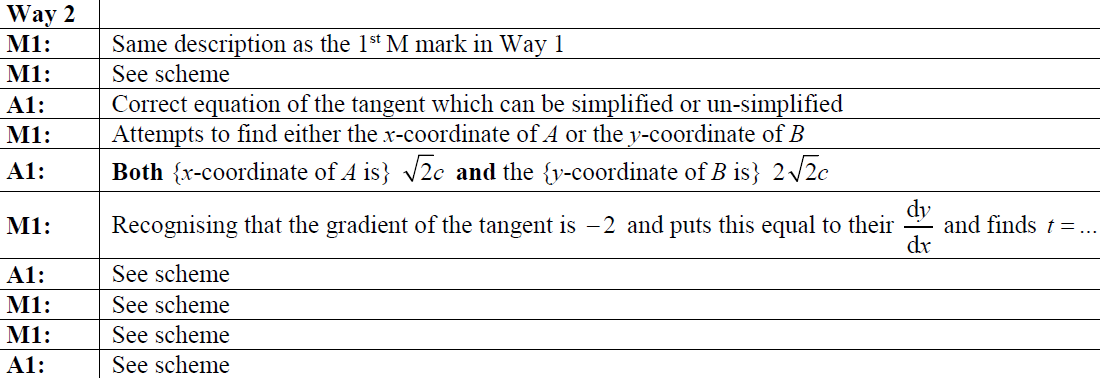 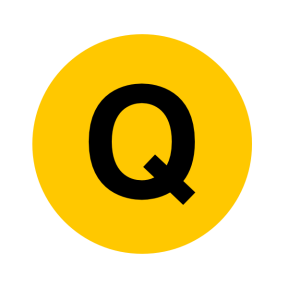 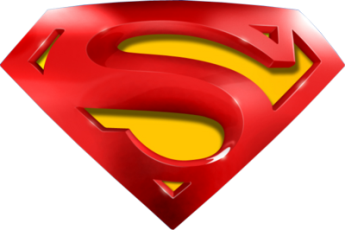 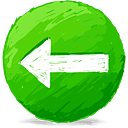 2019
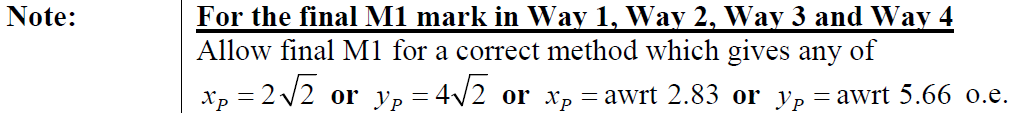 A Alternative 2 notes
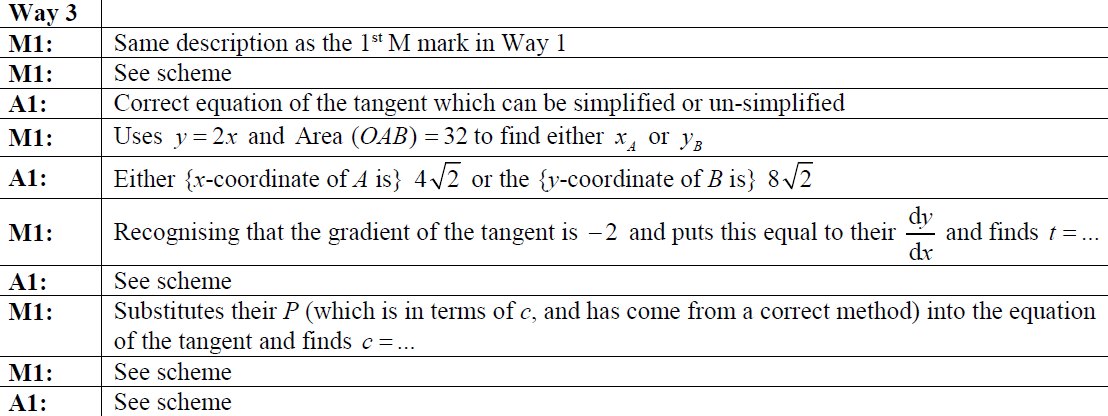 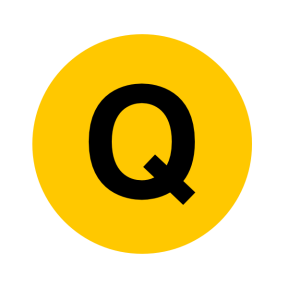 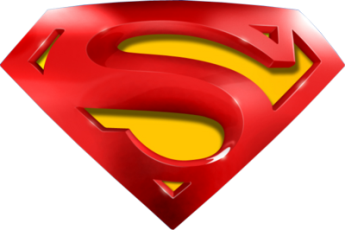 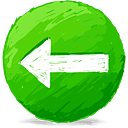 2019
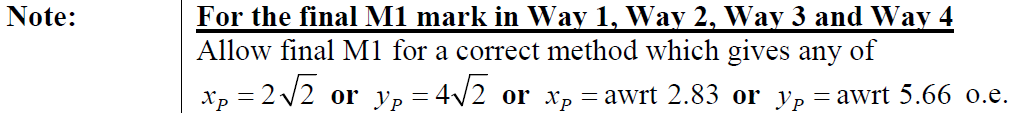 A Alternative 2 notes
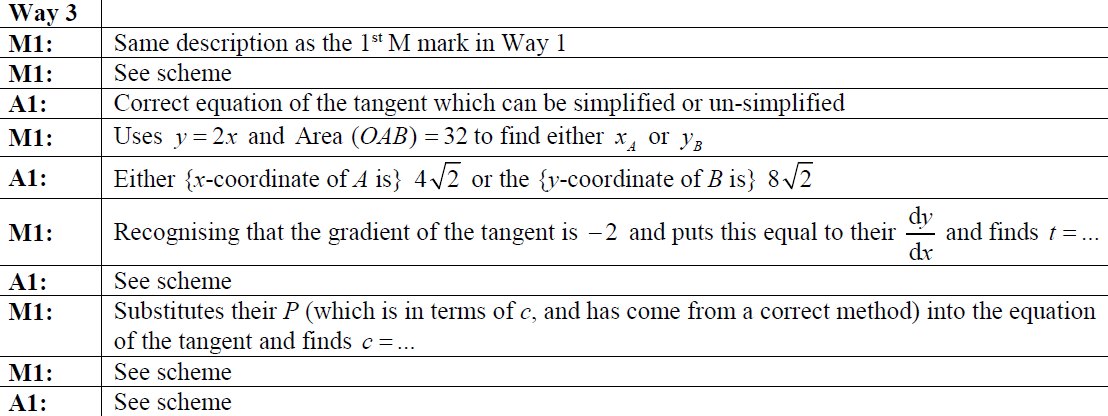 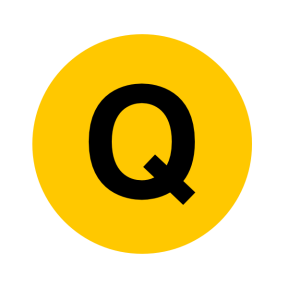 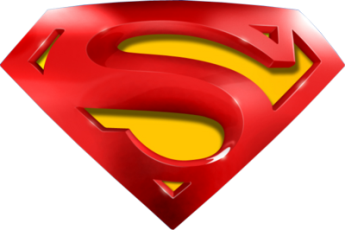 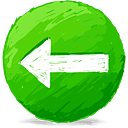 2019
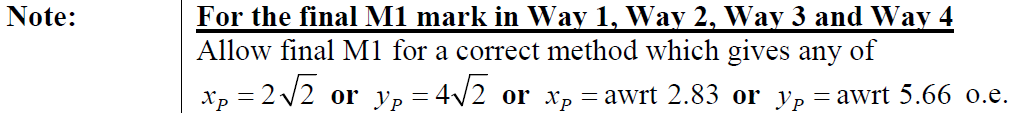 A Alternative 3 notes
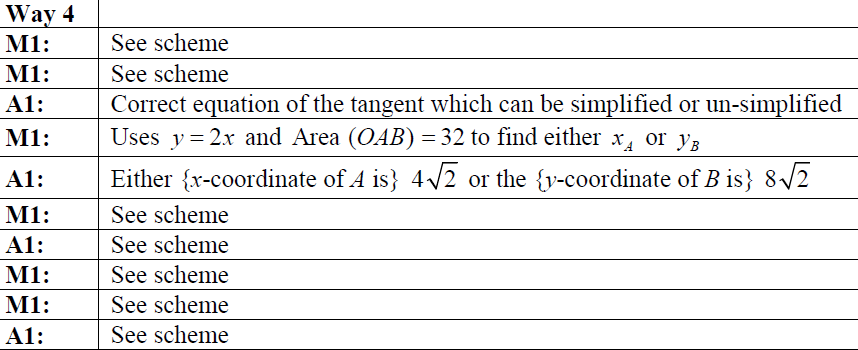 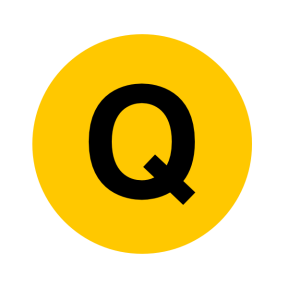 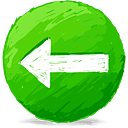 SAM
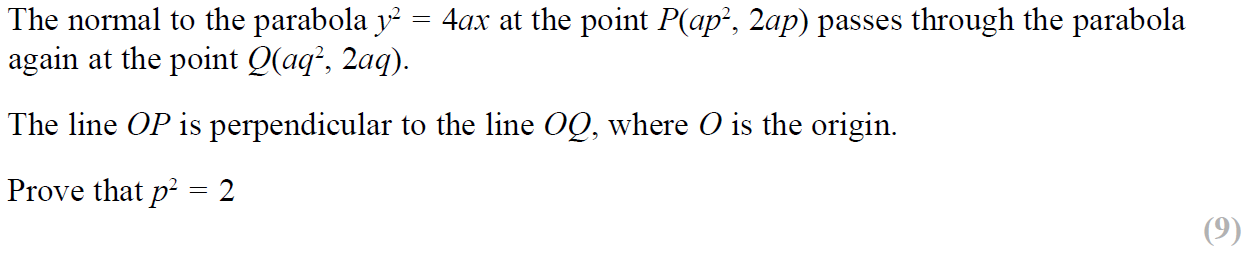 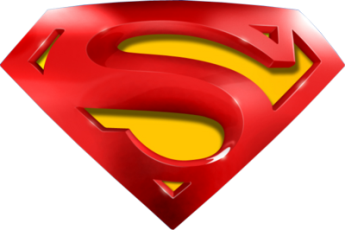 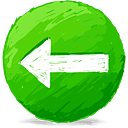 SAM
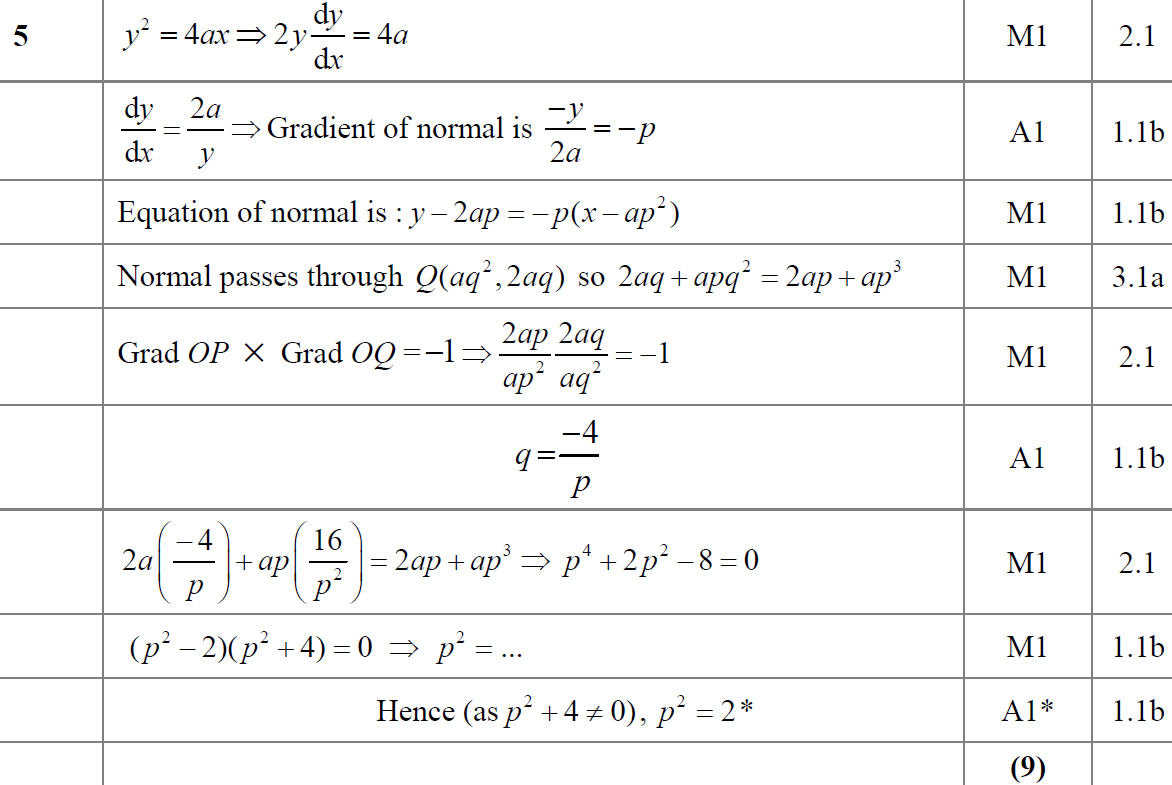 A
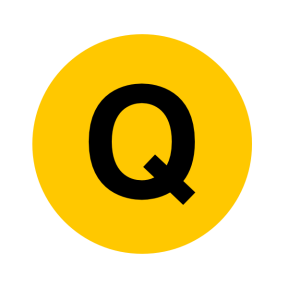 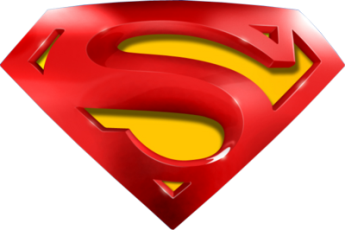 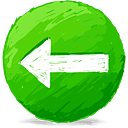 SAM
A notes
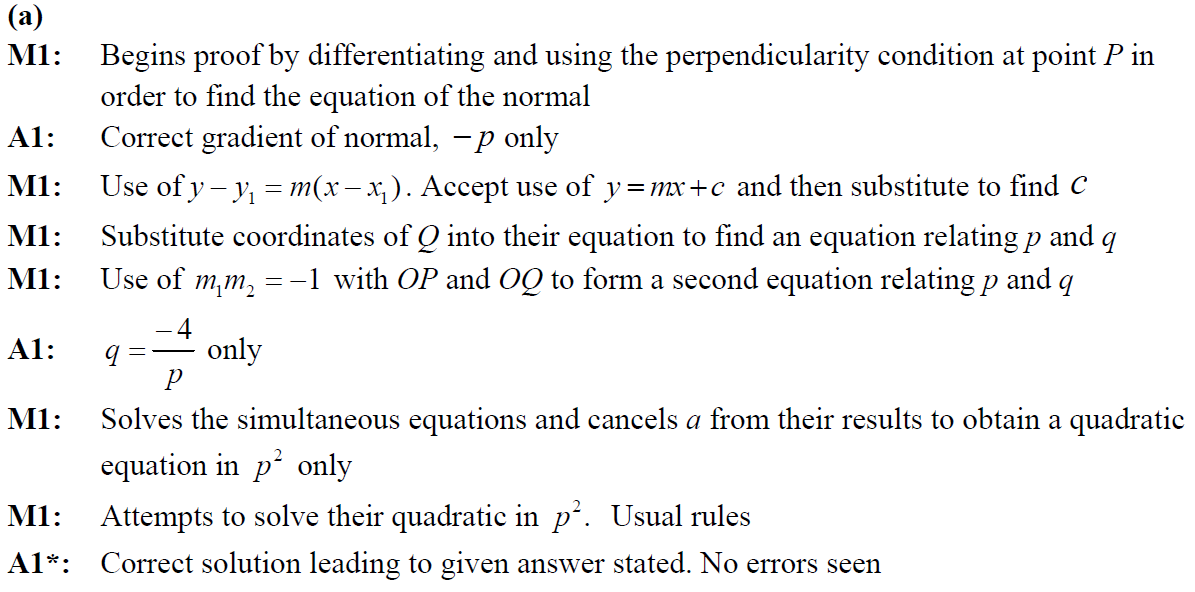 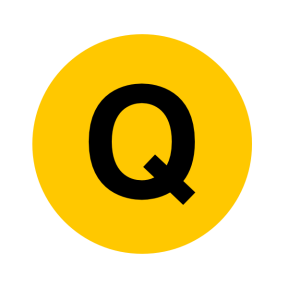 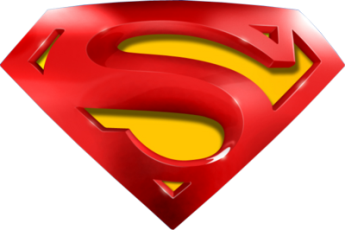 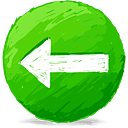 SAM
A Alternative 1
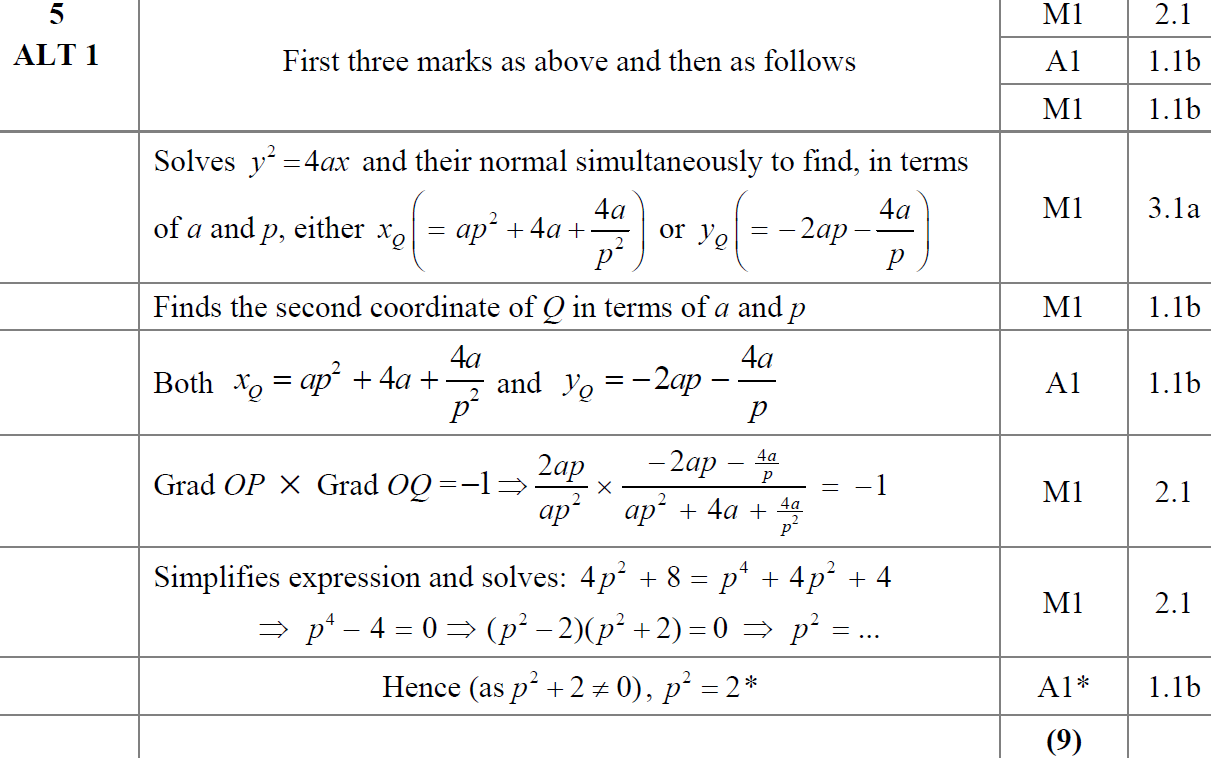 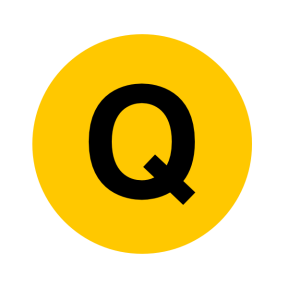 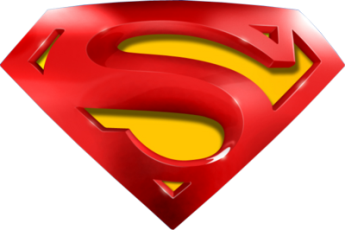 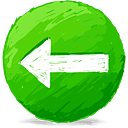 SAM
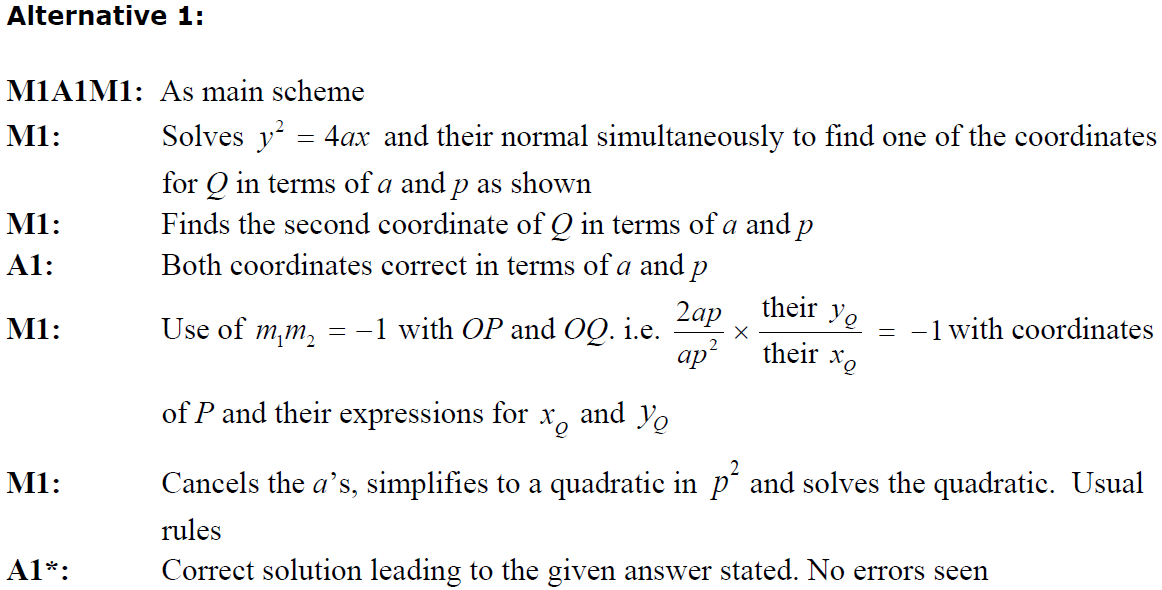 A Alternative 1 notes
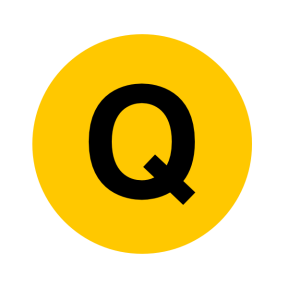 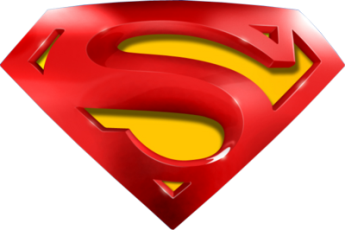 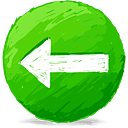 SAM
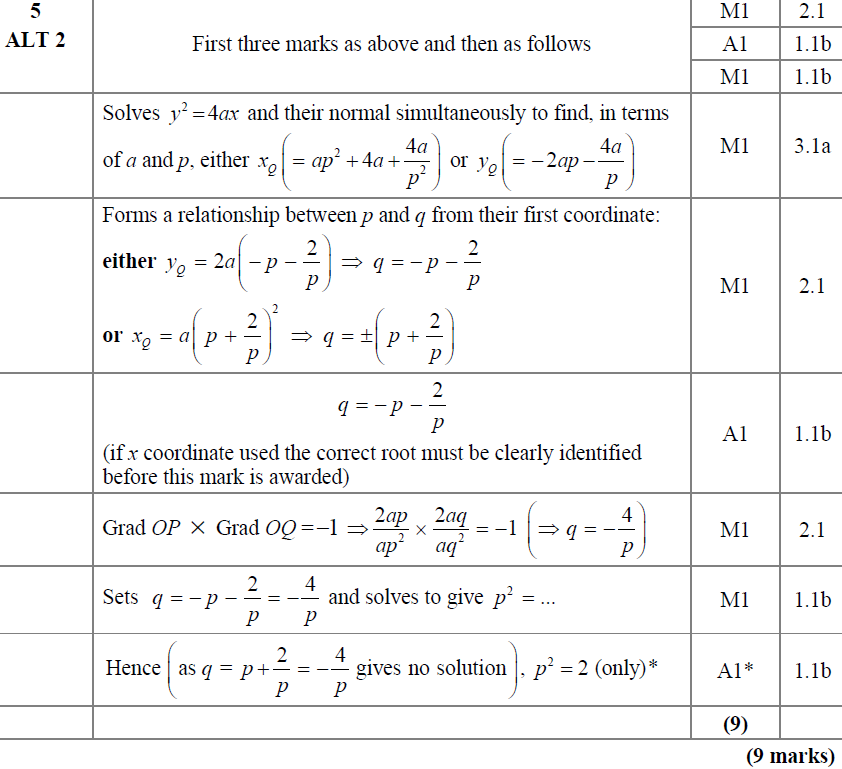 A Alternative 2
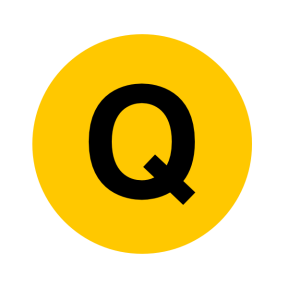 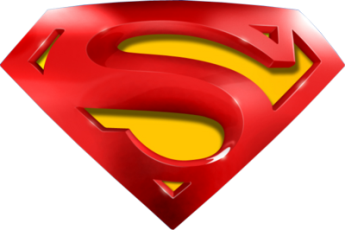 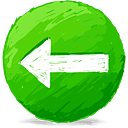 SAM
A Alternative 2 notes
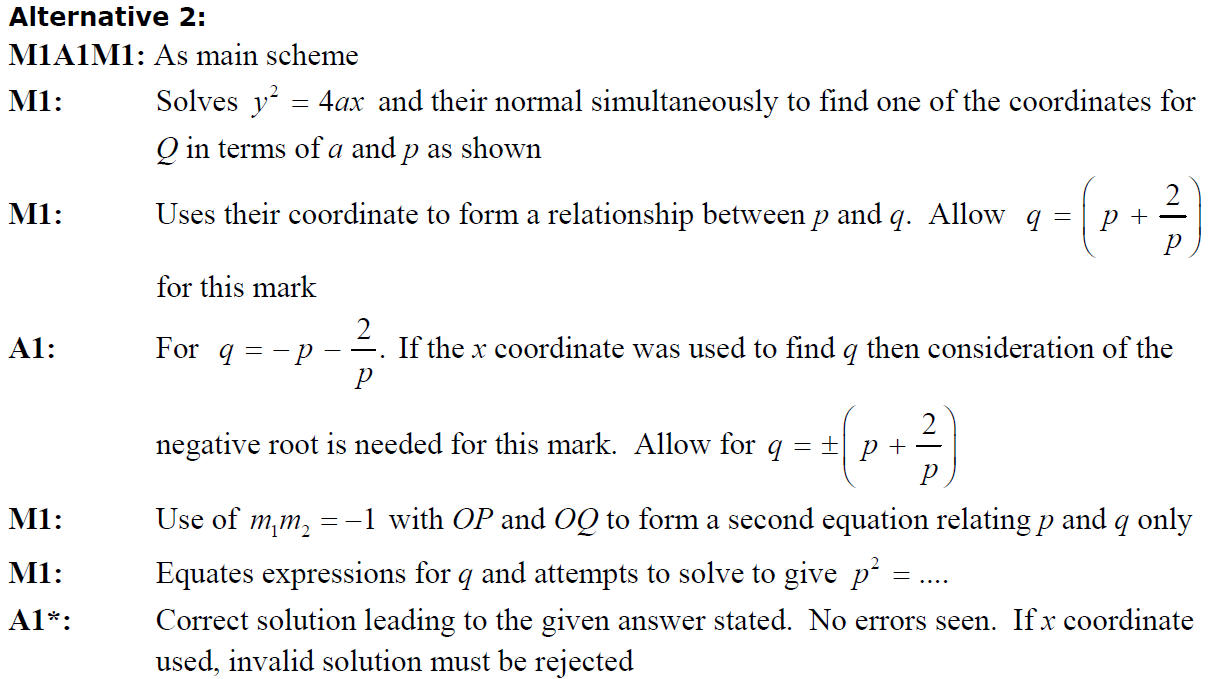 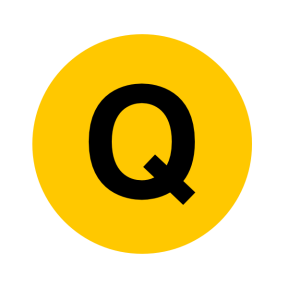 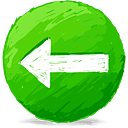 SAM
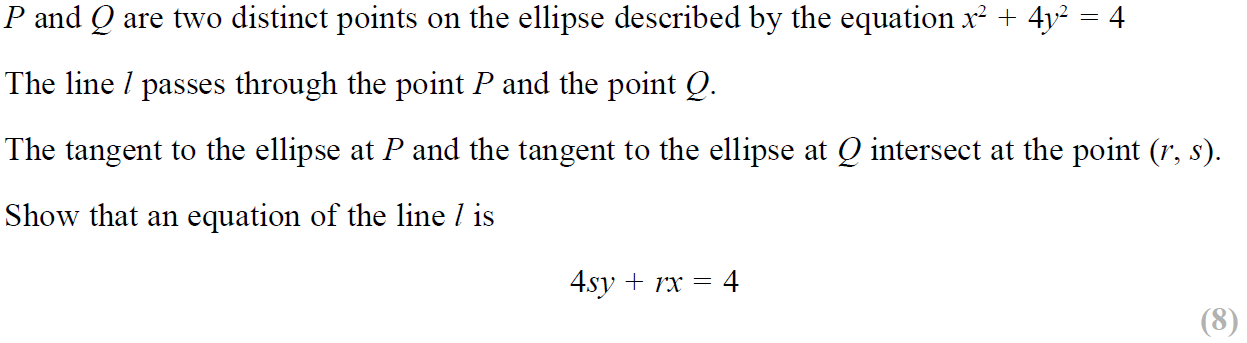 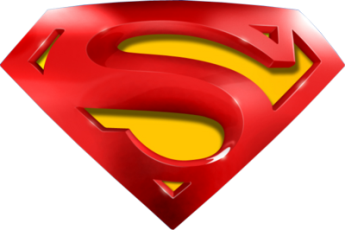 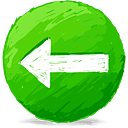 SAM
A
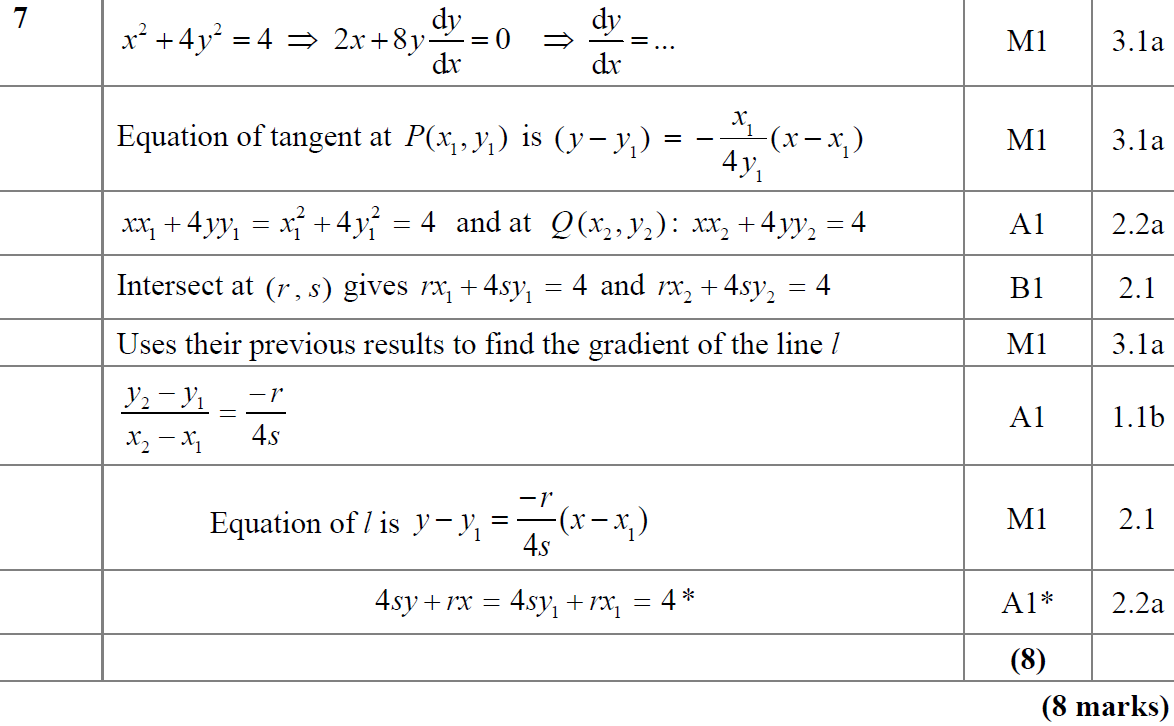 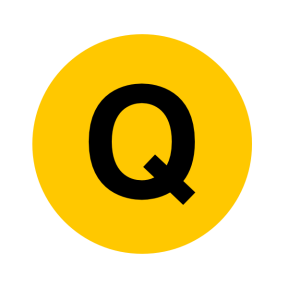 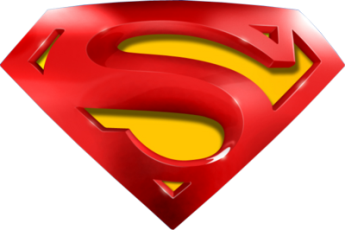 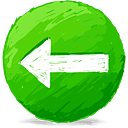 SAM
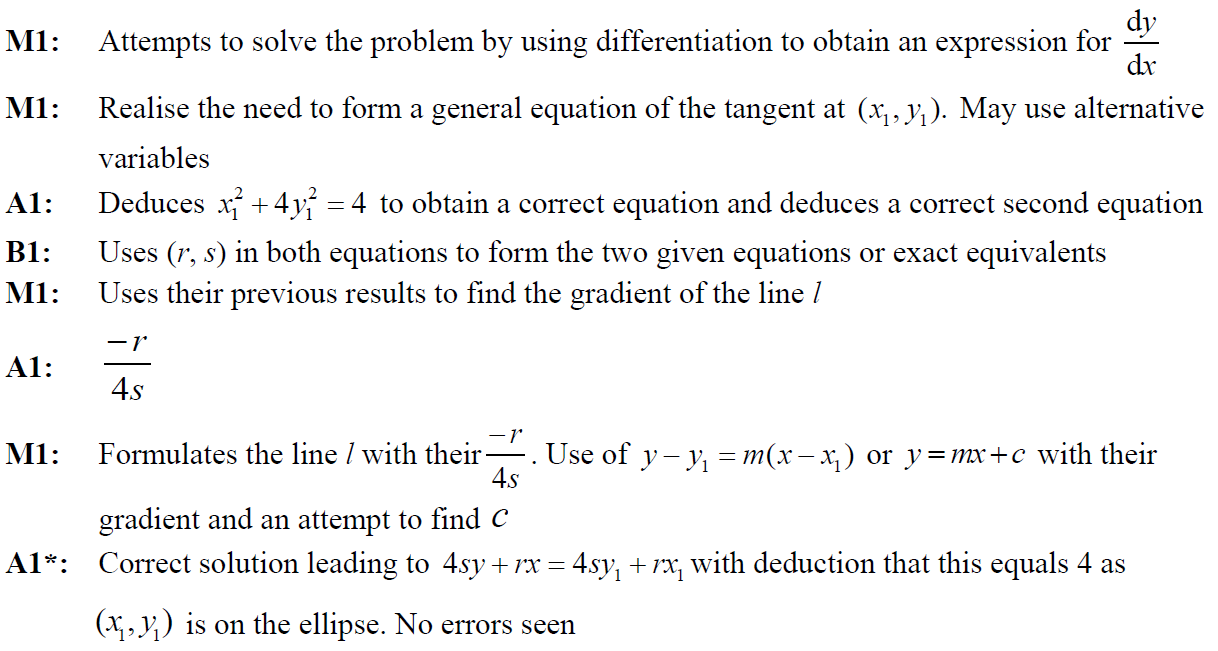 A notes
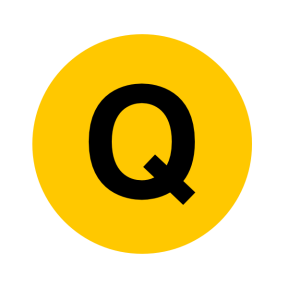 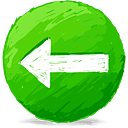 2019
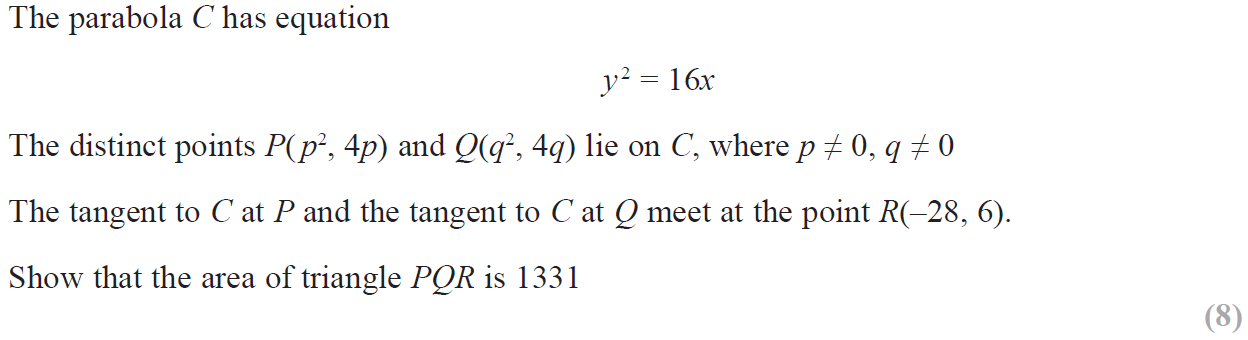 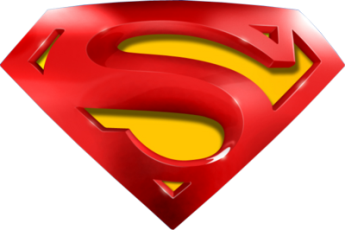 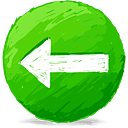 2019
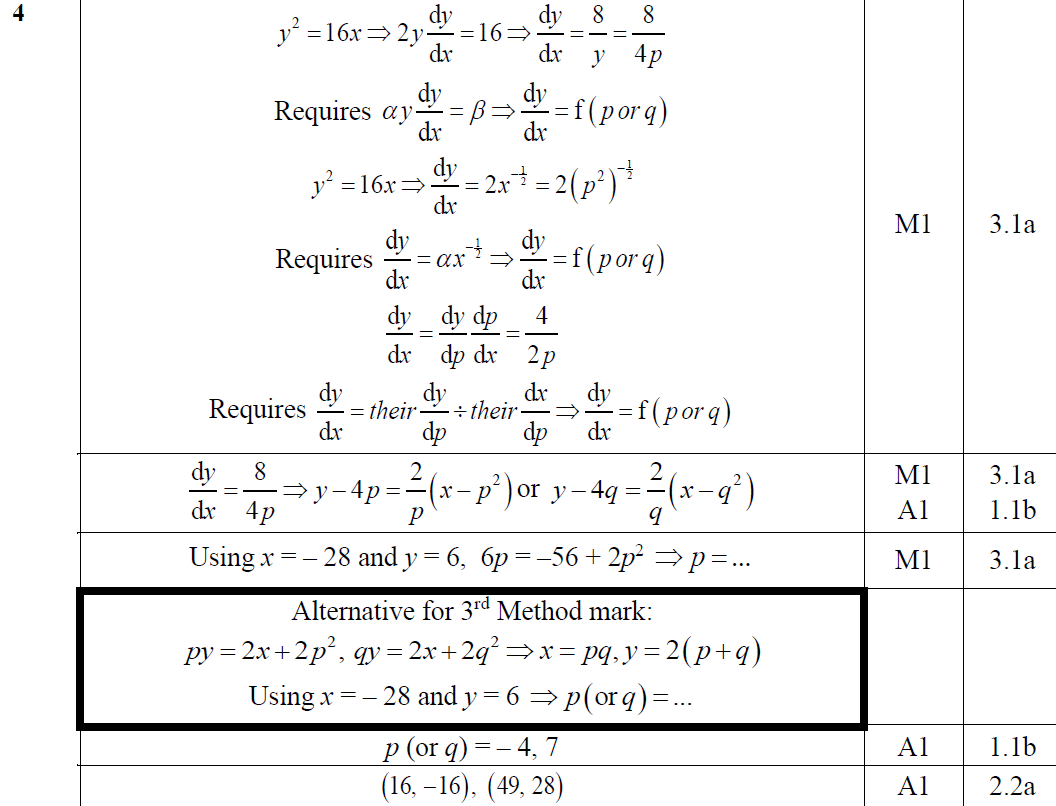 A (First 6 Marks)
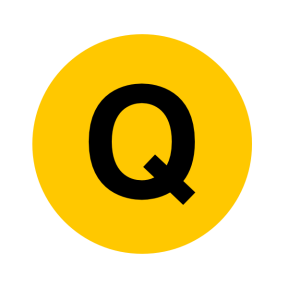 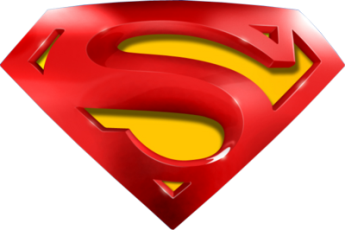 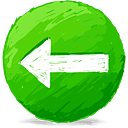 2019
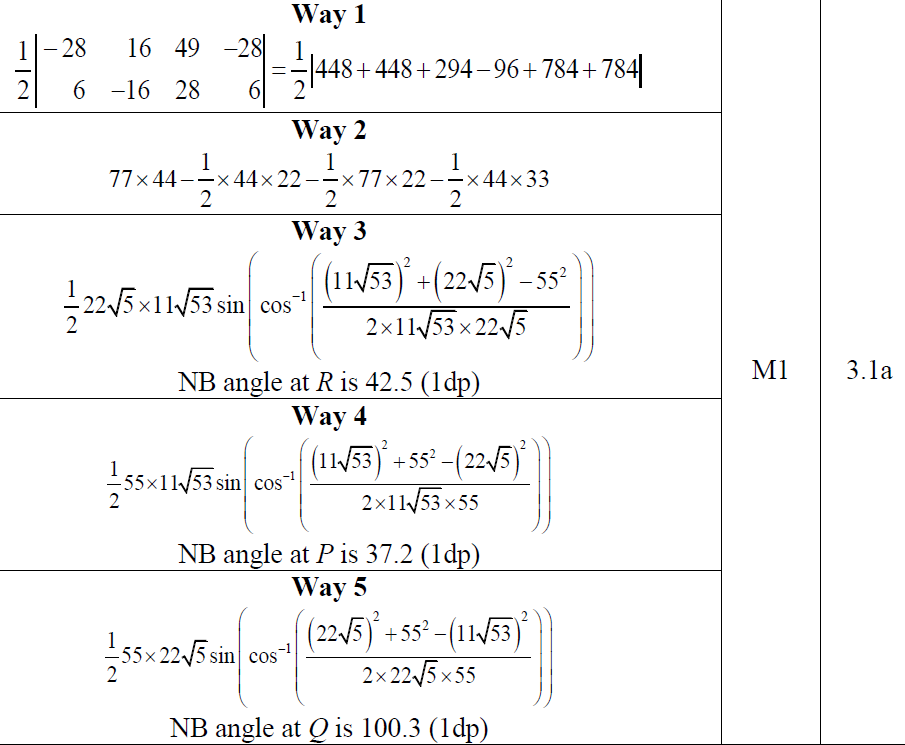 A (Final 2 Marks)
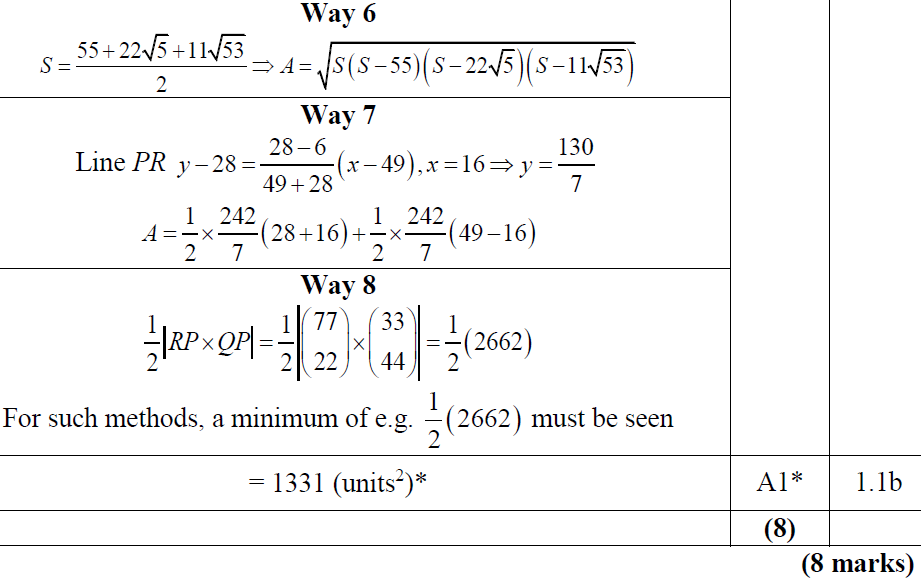 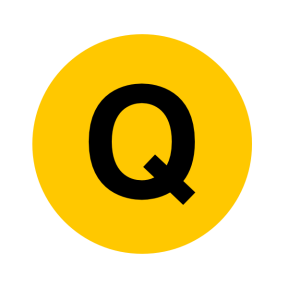 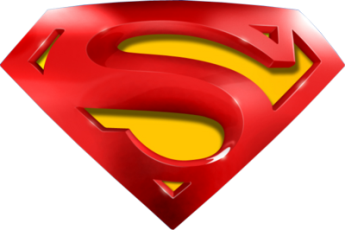 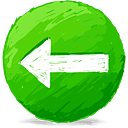 2019
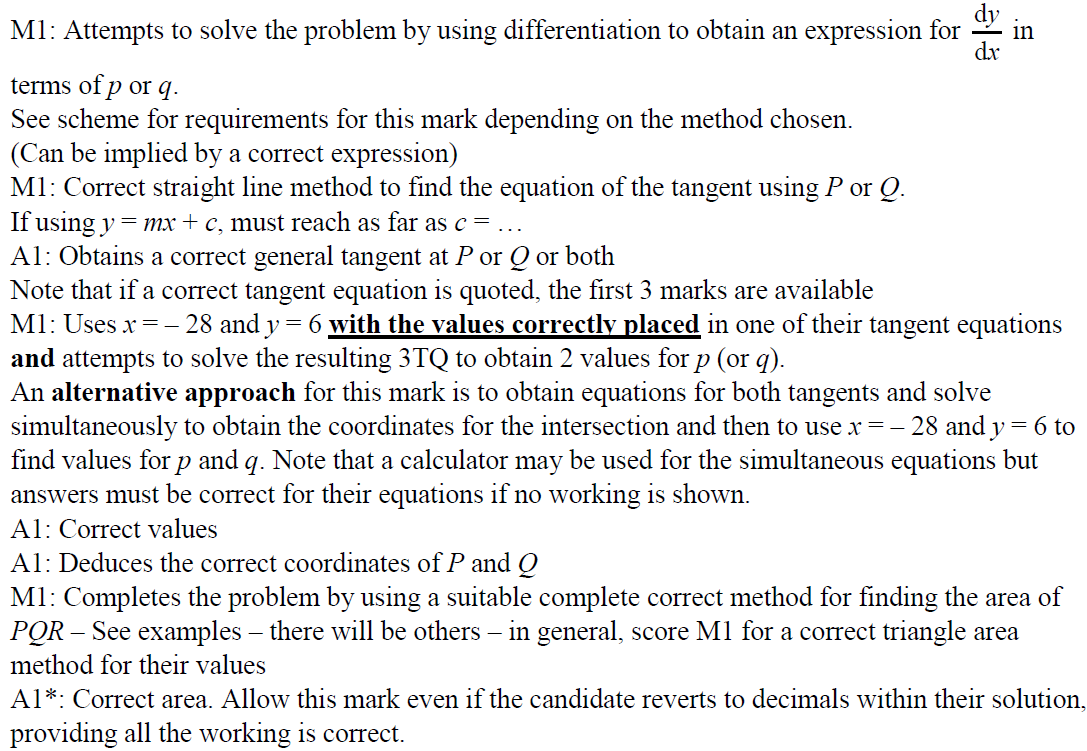 A notes
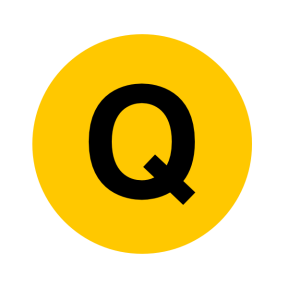 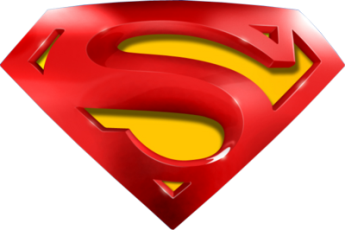 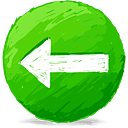 2019
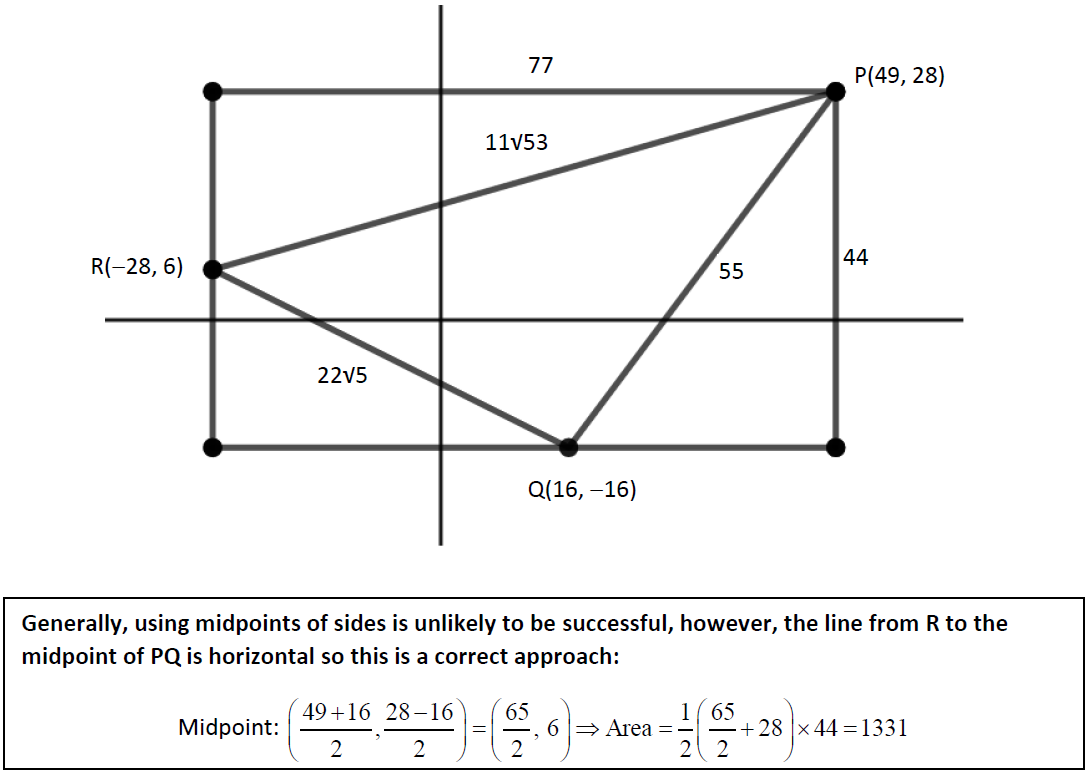 A notes and diagram
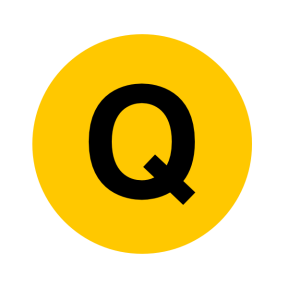 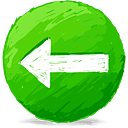 2019
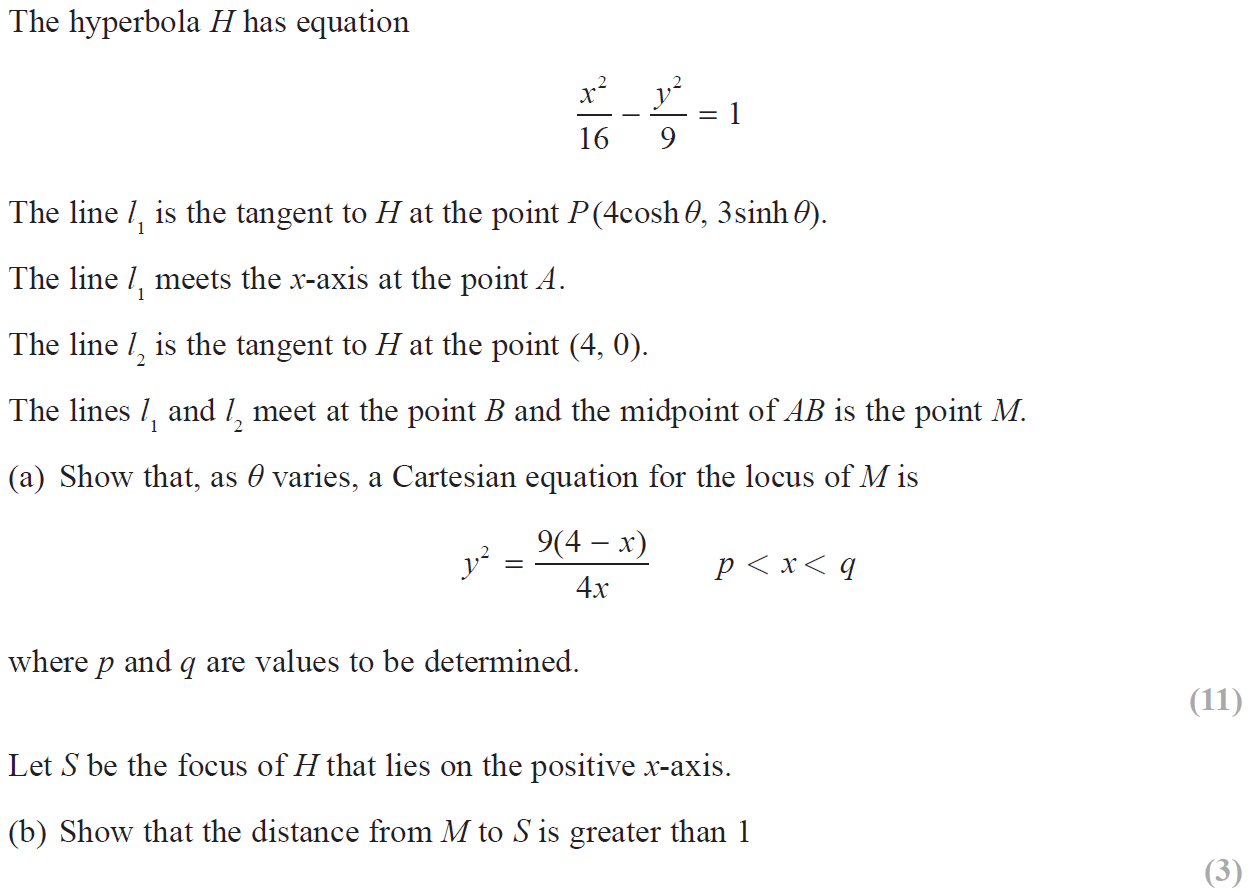 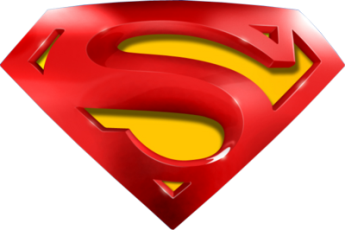 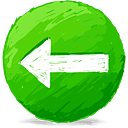 2019
A
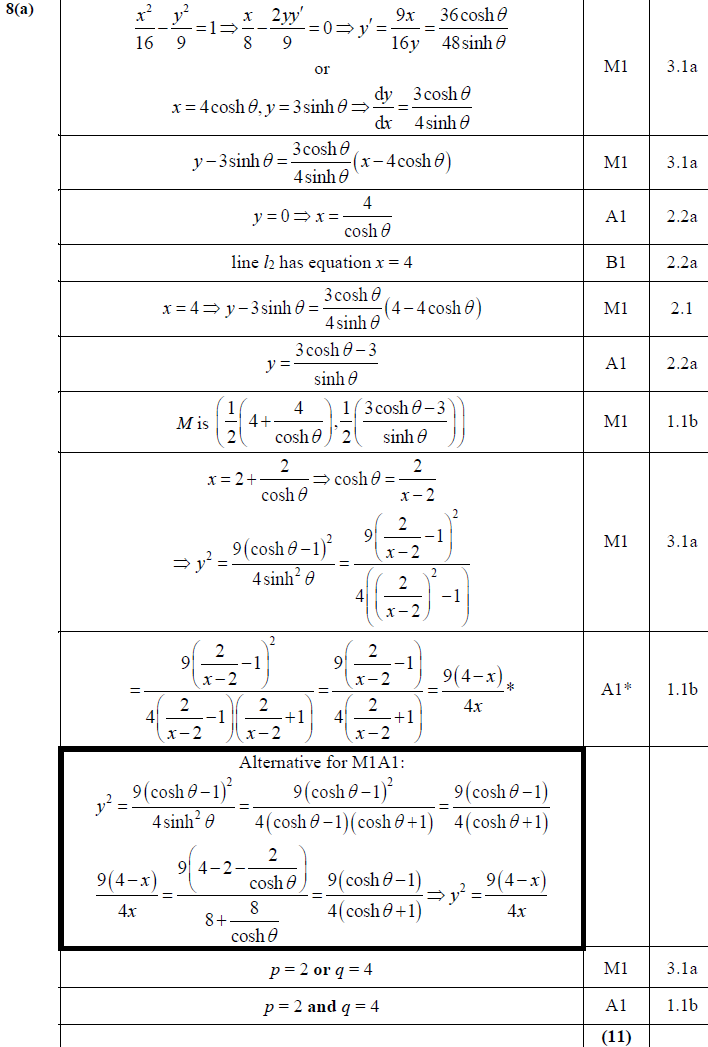 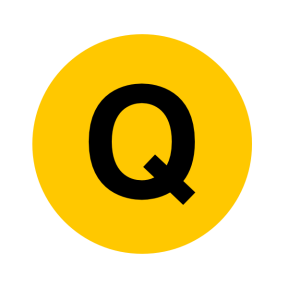 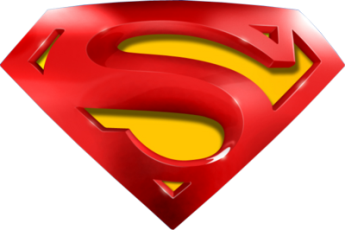 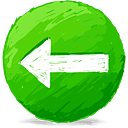 2019
B
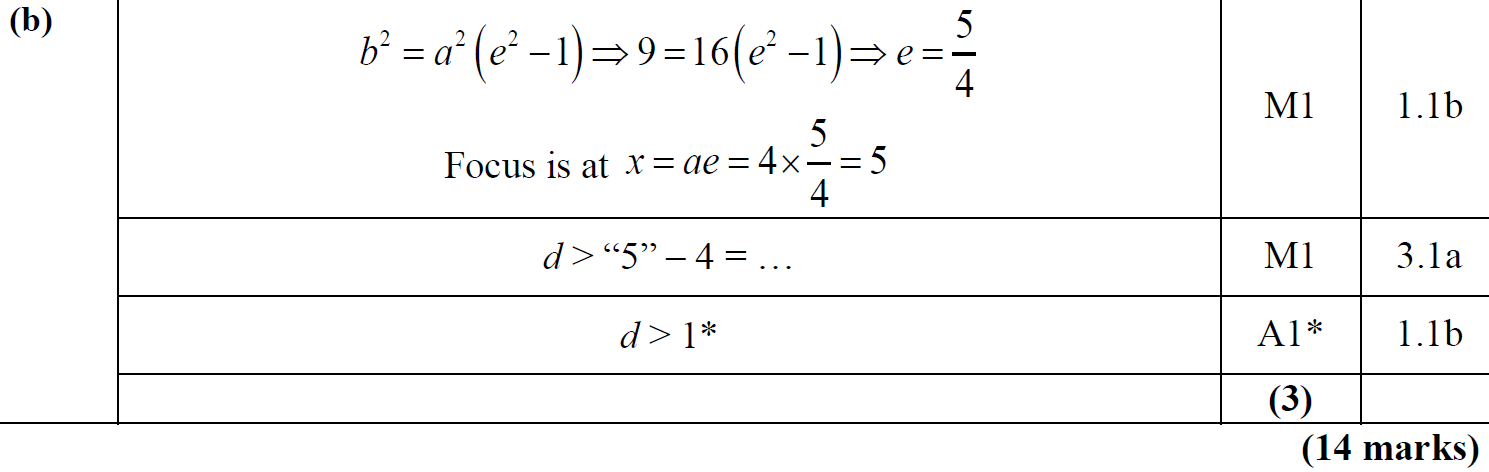 B notes
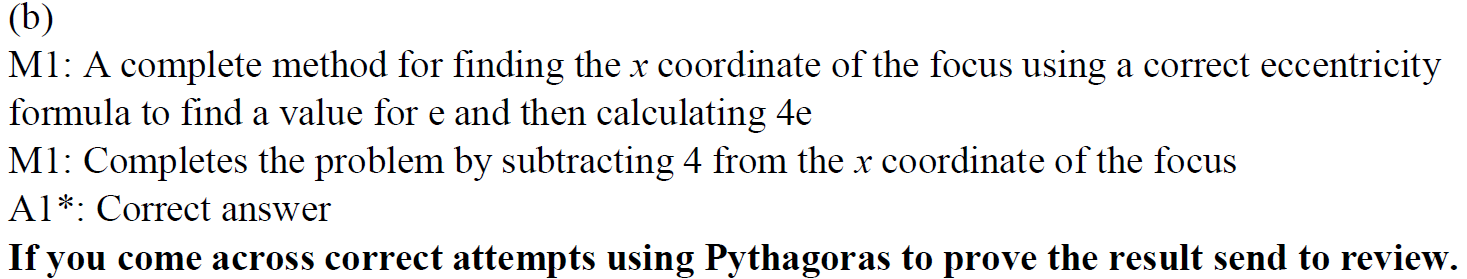 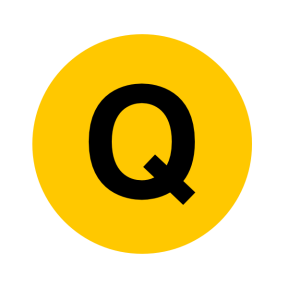 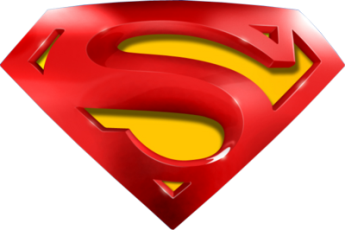 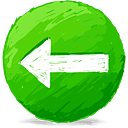 2019
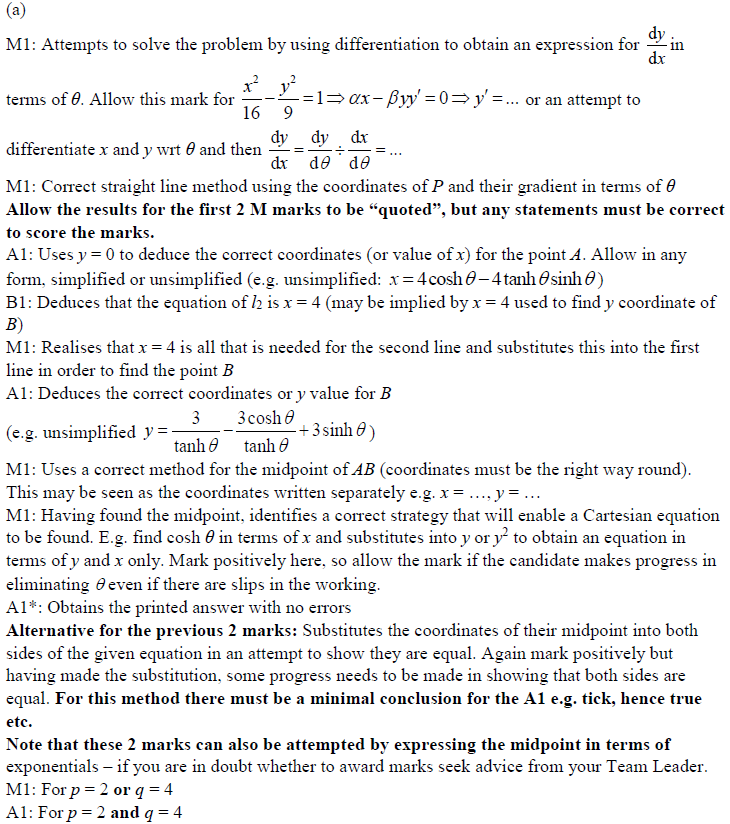 A notes
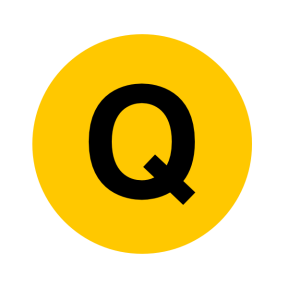 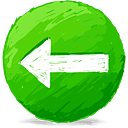 New Spec Q’s
See Also: Old Spec Core Pure Vectors (Separate Ppt)
Old Spec Conic Sections
Hyperbolic Functions
P5/ Old FP2
Parabola and Rectangular Hyperbola Only
FP3
FP1
June 2006 (i)
June 2002 (i)
Jan 2009 (i)
June 2011
June 2013 (R) (i)
June 2015 (ii)
June 2009 (i)
June 2013 (R) (i)
June 2017
June 2006 (ii)
June 2009 (ii)
June 2013 (R) (ii)
Jan 2012 (i)
June 2013 (R) (ii)
June 2016 (i)
June 2018
June 2002 (ii)
Jan 2009 (ii)
June 2007 (i)
June 2016 (ii)
June 2019
June 2003 (i)
June 2009
Jan 2012 (ii)
June 2013 (W) (i)
June 2010 (i)
June 2013 (W) (i)
June 2007 (ii)
June 2010 (ii)
June 2013 (W) (ii)
June 2013 (W) (ii)
June 2017 (i)
June 2003 (ii)
Jan 2010 (i)
June 2012 (i)
June 2008
June 2014 (i)
June 2017 (ii)
June 2004 (i)
June 2012 (ii)
June 2011
June 2014
Jan 2010 (ii)
June 2009 (i)
June 2012 (i)
June 2014 (R)
June 2014 (ii)
June 2004 (ii)
June 2010 (i)
Jan 2013 (i)
June 2009 (ii)
June 2014 (R) (i)
June 2005
Jan 2013 (ii)
June 2012 (ii)
June 2015 (i)
June 2010 (ii)
Jan 2010 (i)
June 2013 (i)
June 2015 (ii)
Jan 2006 (i)
Jan 2011 (i)
June 2013 (i)
June 2014 (R) (ii)
Jan 2006 (ii)
Jan 2010 (ii)
Jan 2011 (ii)
June 2013 (ii)
June 2015 (i)
June 2013 (ii)
June 2016
June 2002
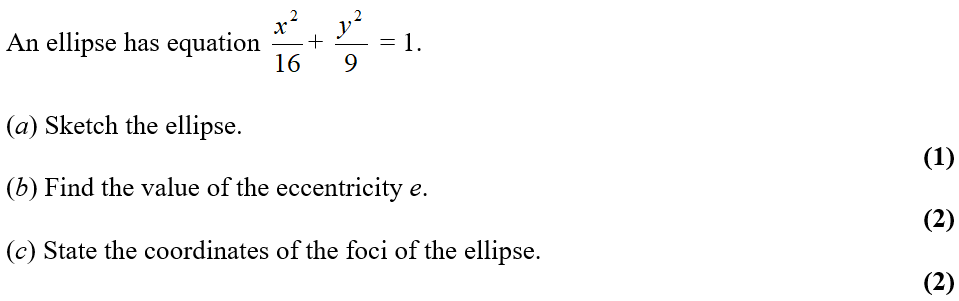 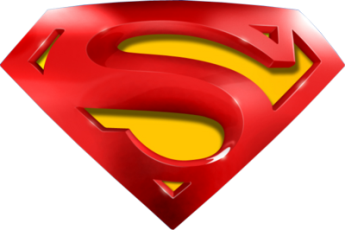 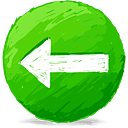 June 2002
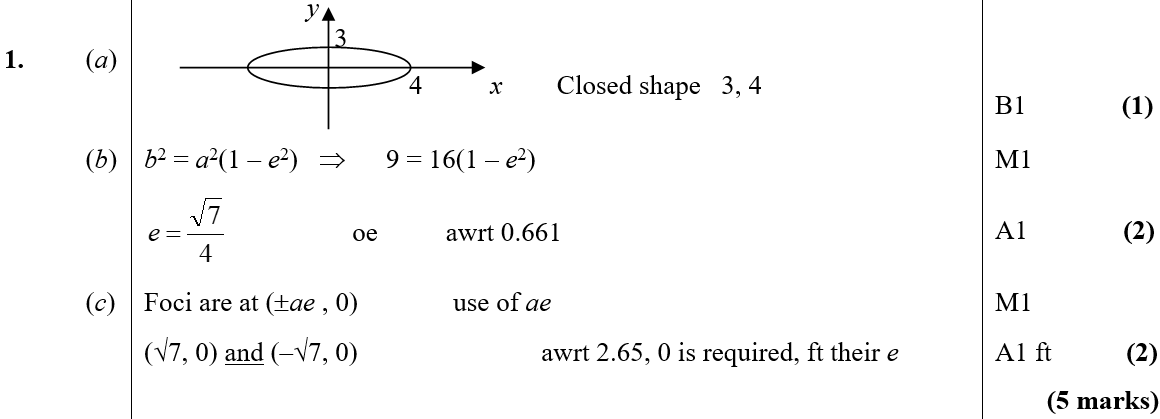 A
B
C
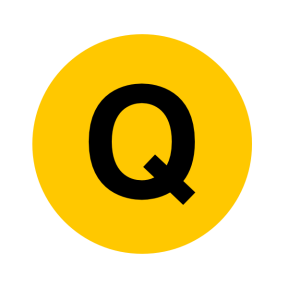 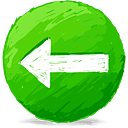 June 2002
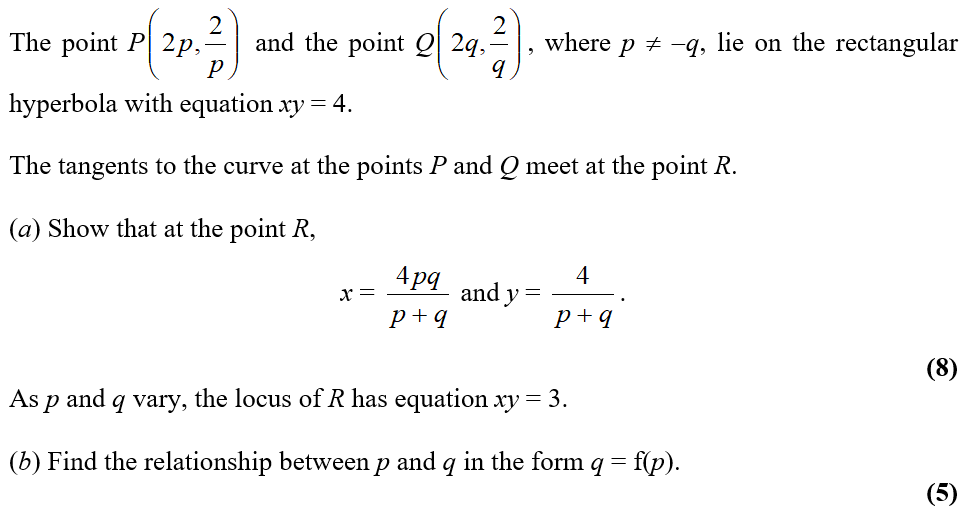 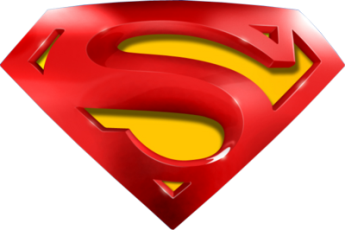 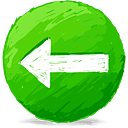 June 2002
A
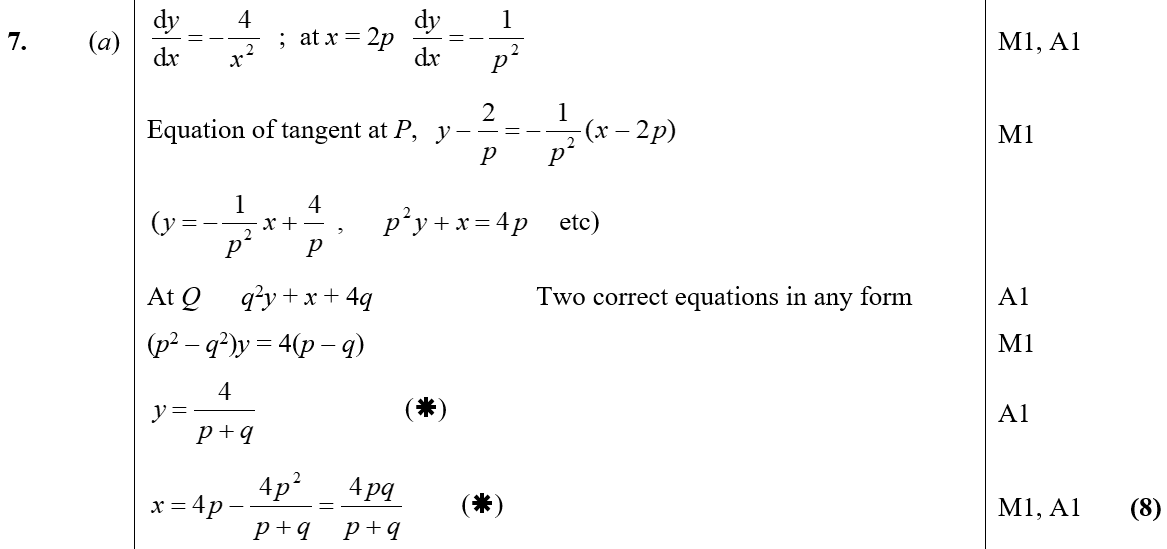 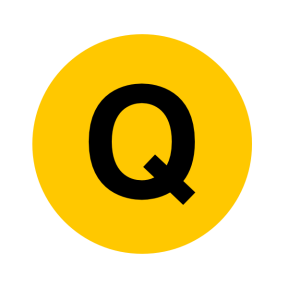 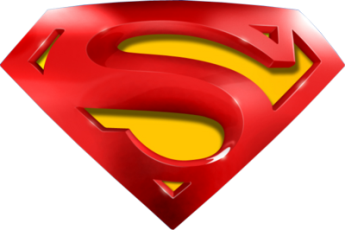 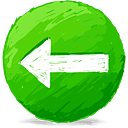 June 2002
B
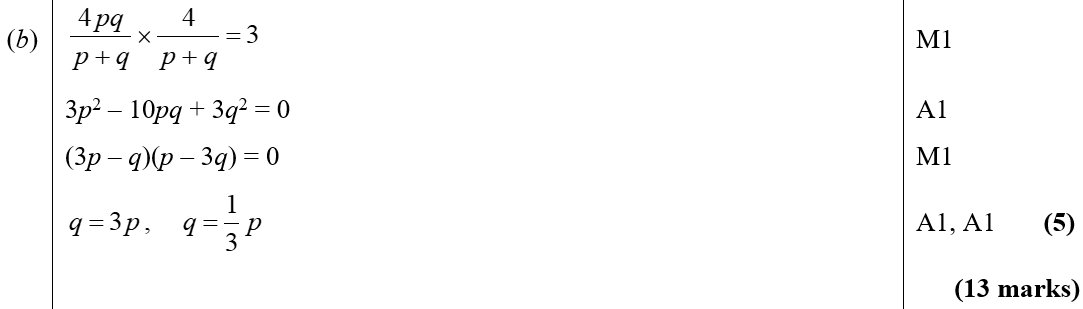 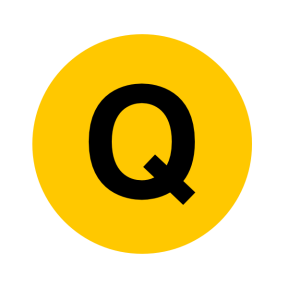 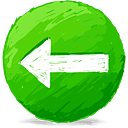 June 2003
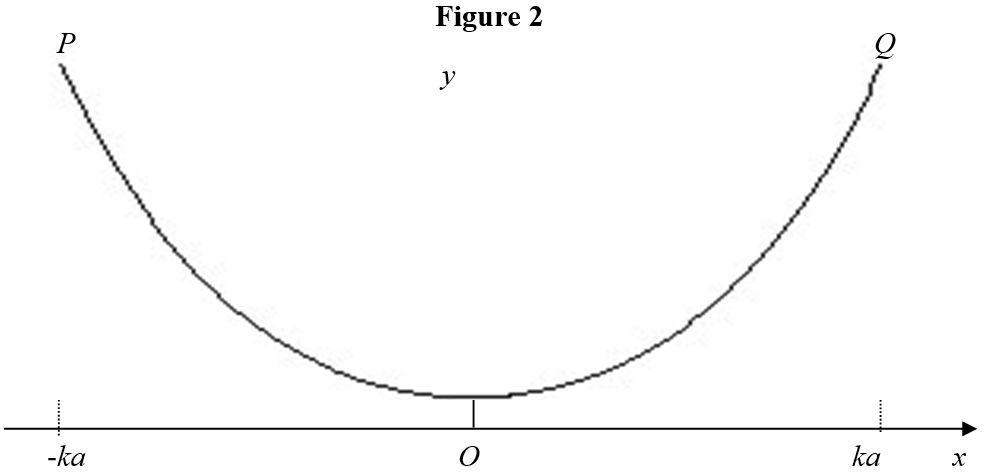 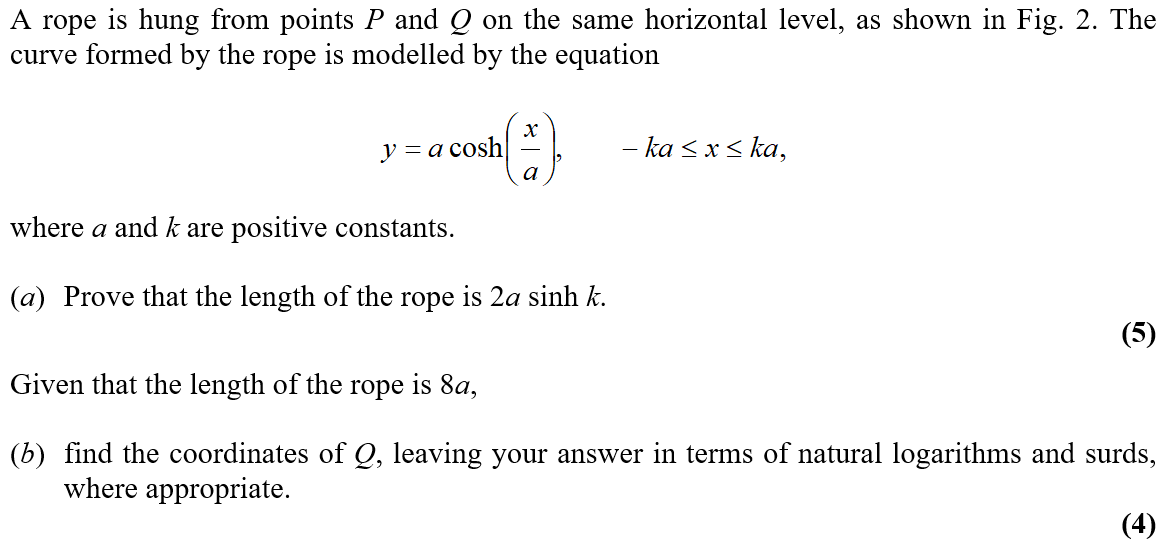 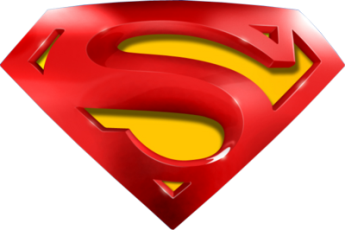 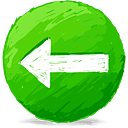 June 2003
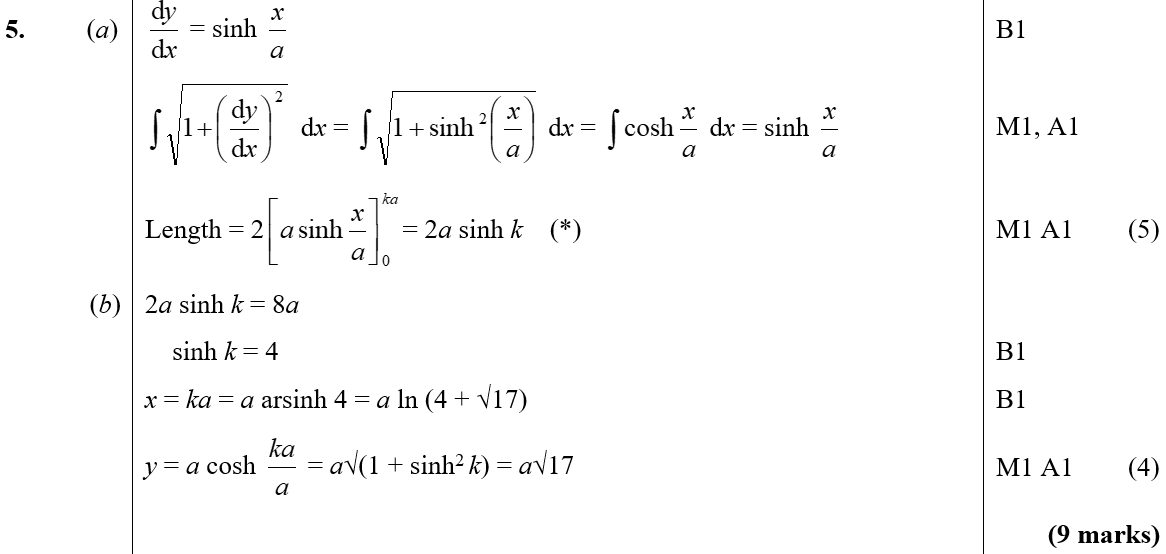 A
B
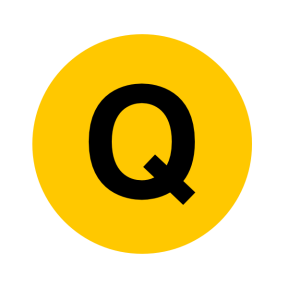 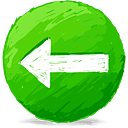 June 2003
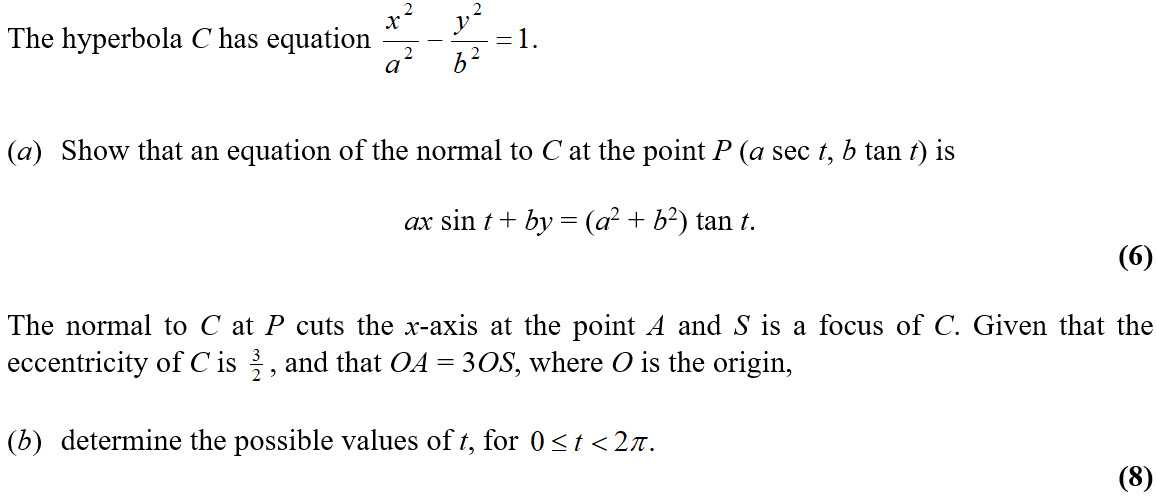 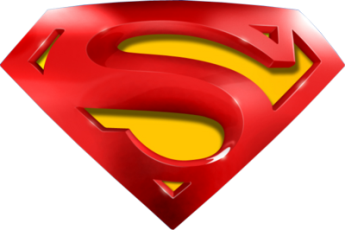 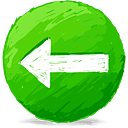 June 2003
A
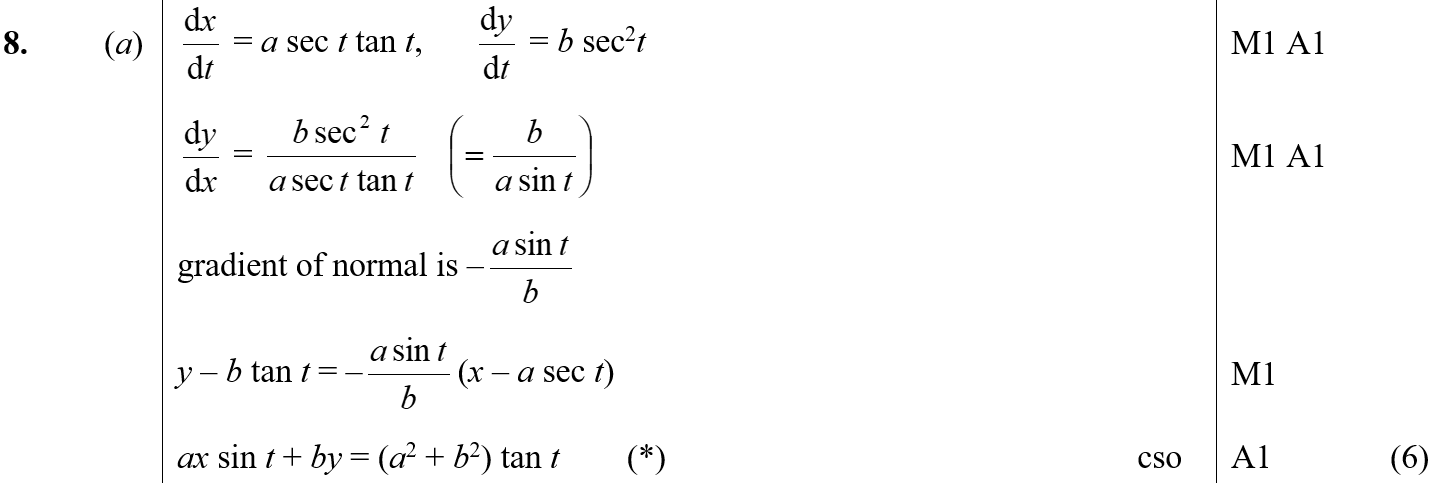 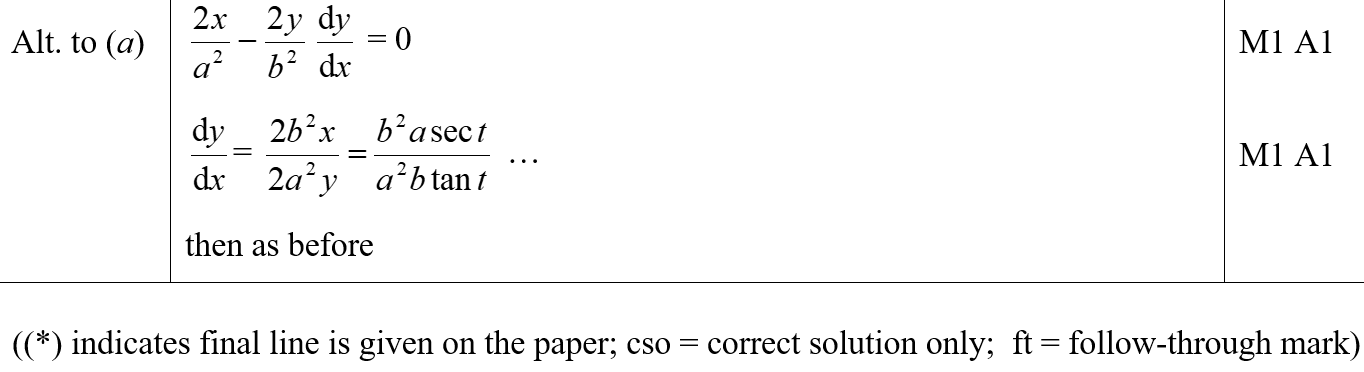 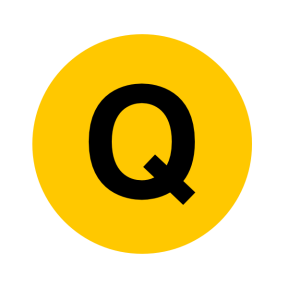 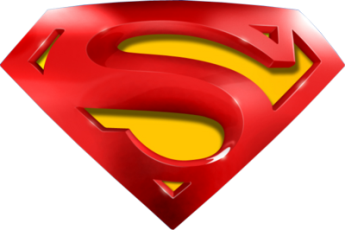 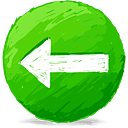 June 2003
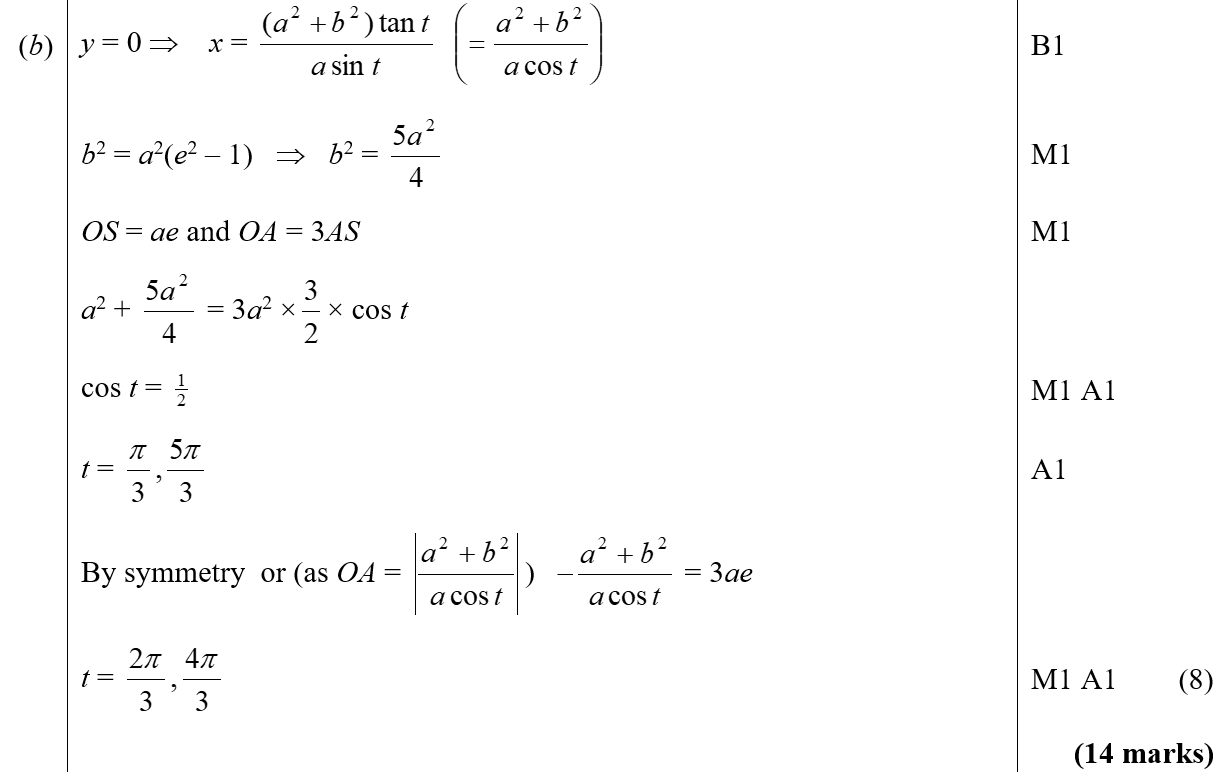 B
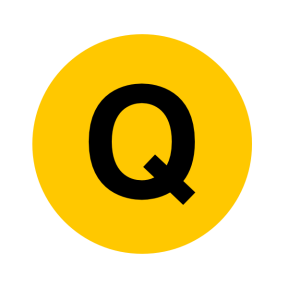 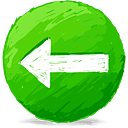 June 2004
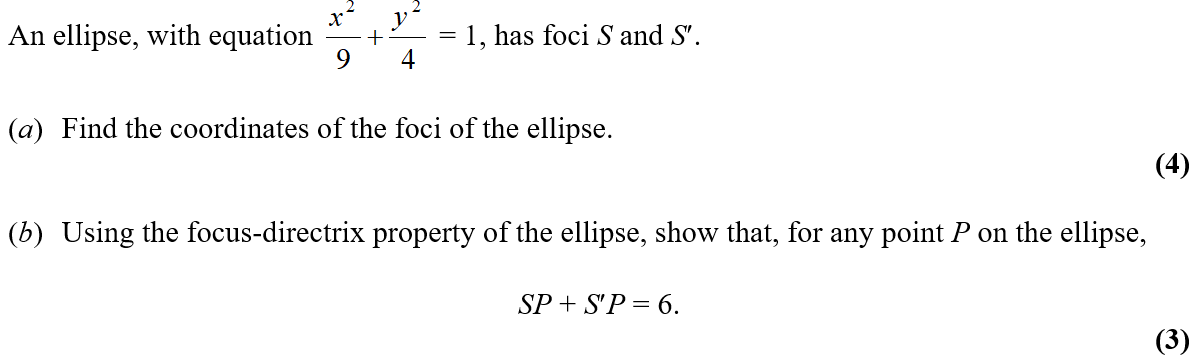 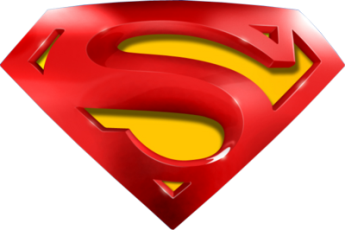 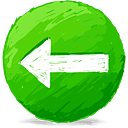 June 2004
A
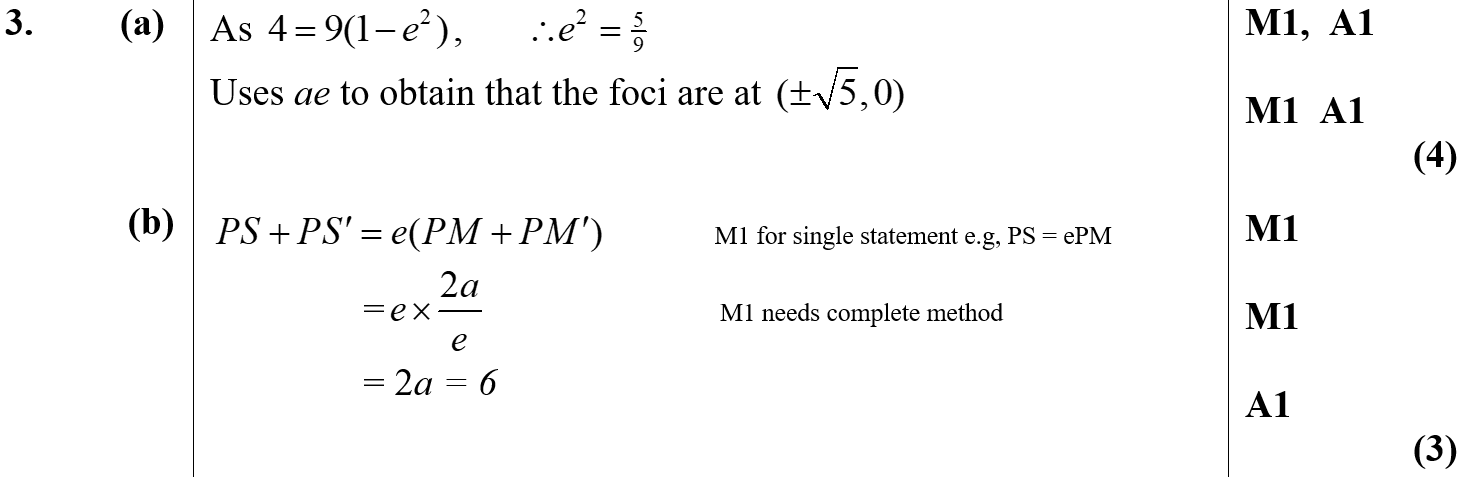 B
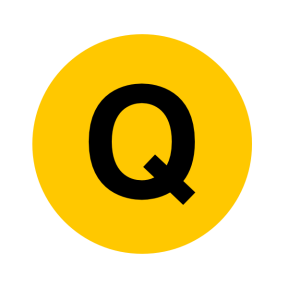 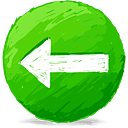 June 2004
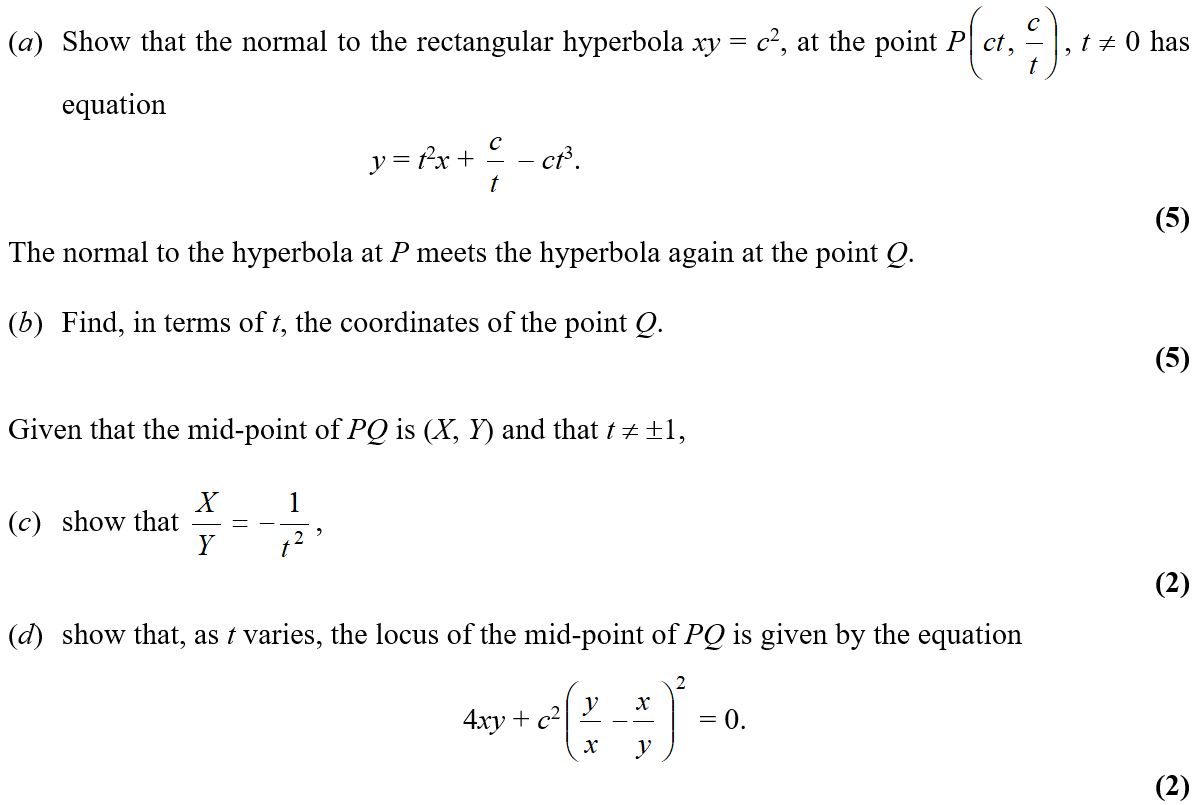 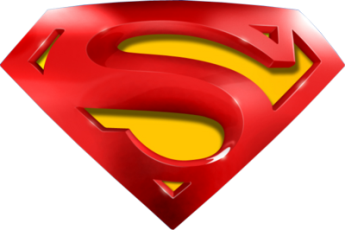 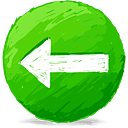 June 2004
A
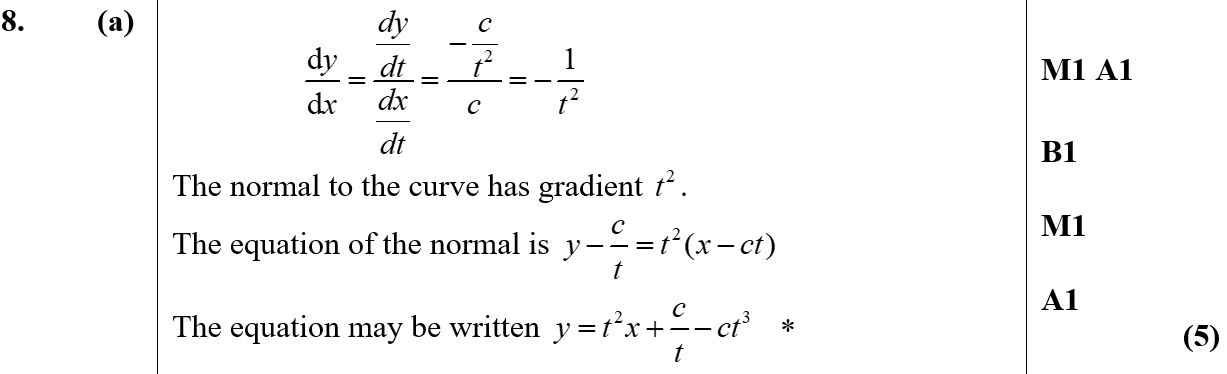 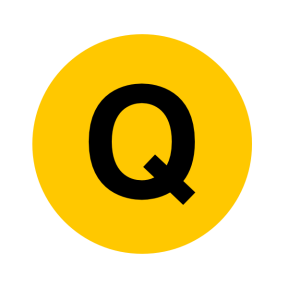 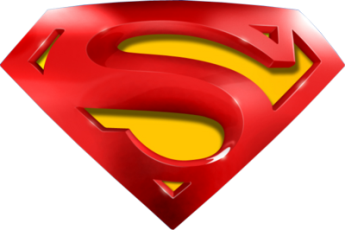 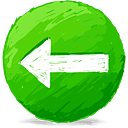 June 2004
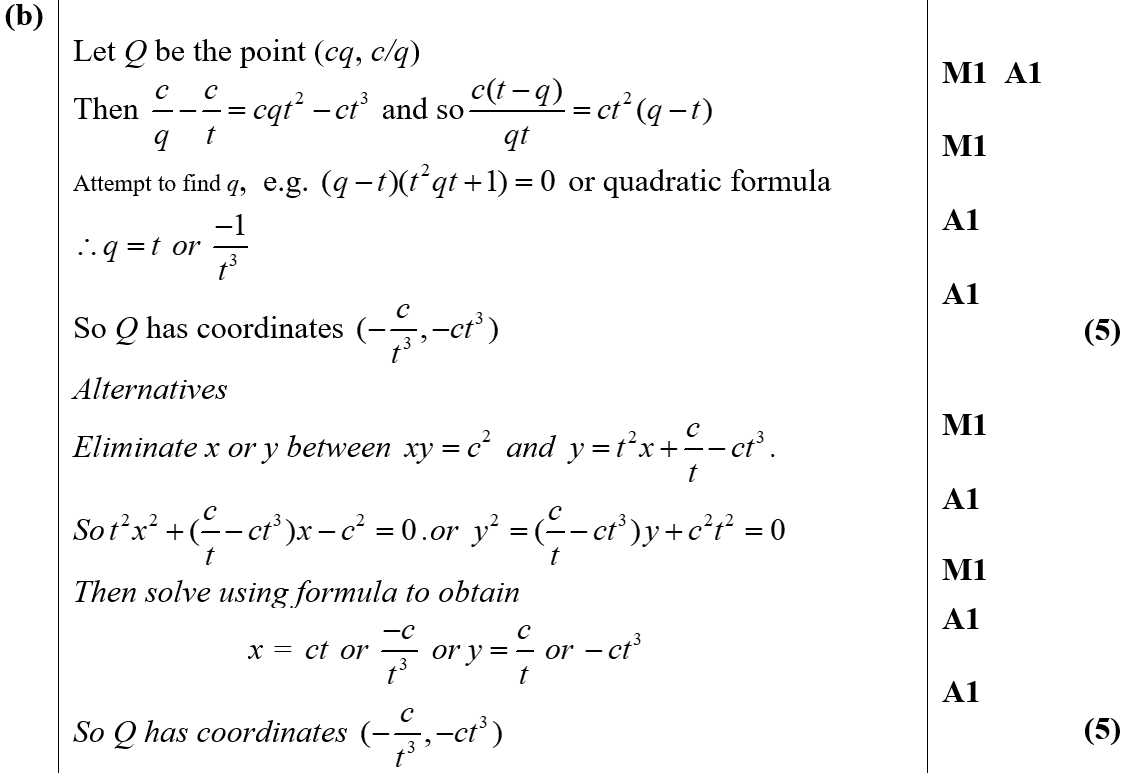 B
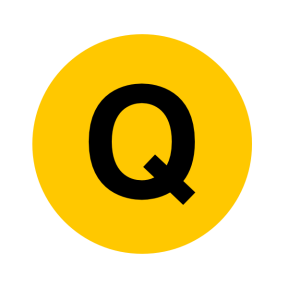 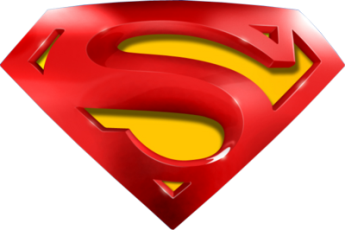 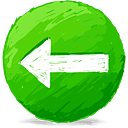 June 2004
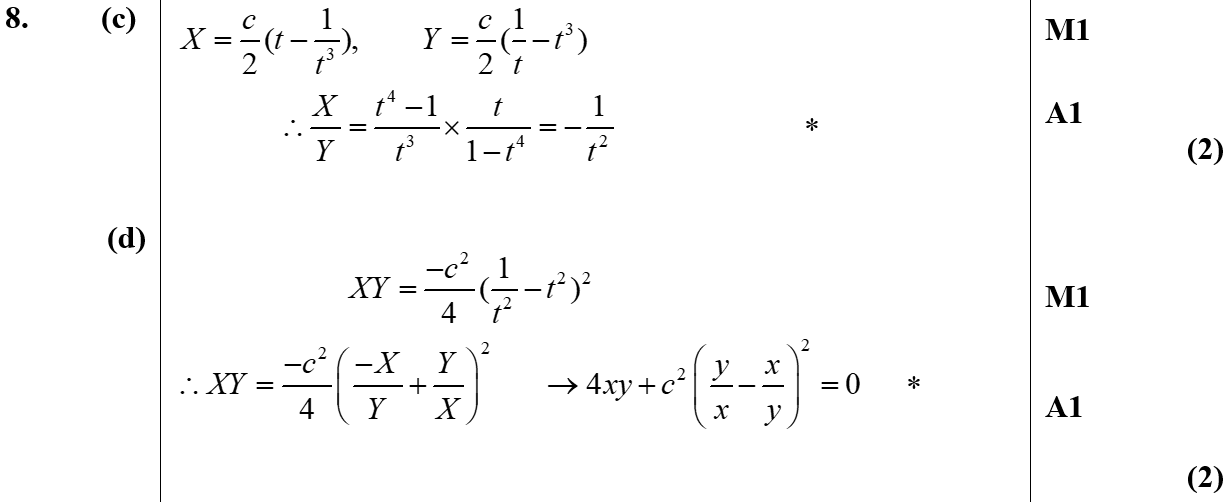 C
D
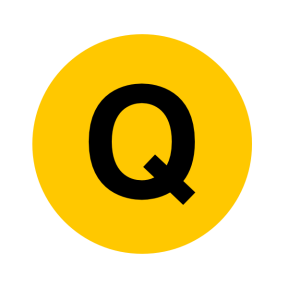 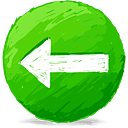 June 2005
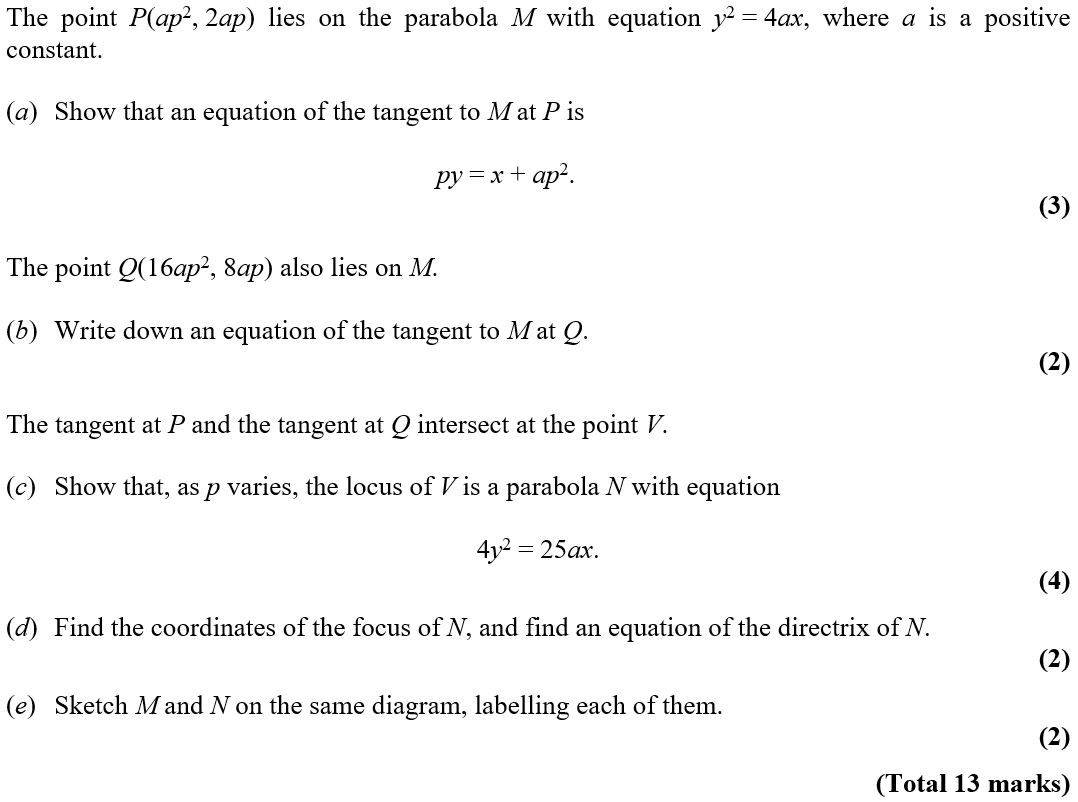 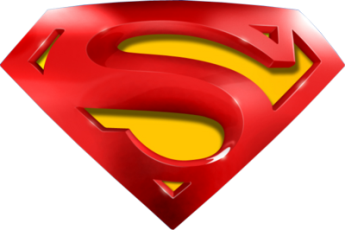 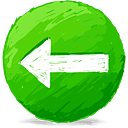 June 2005
A
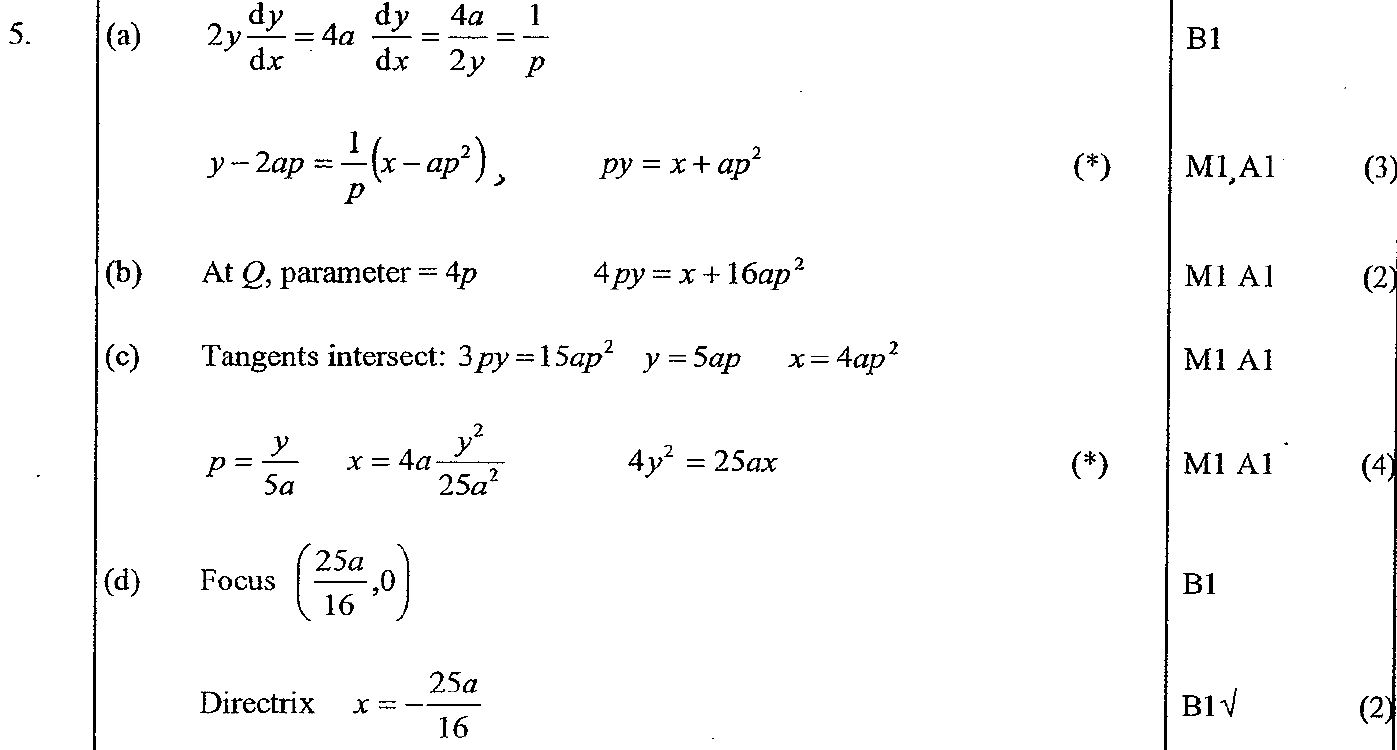 B
C
D
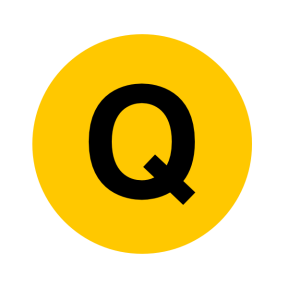 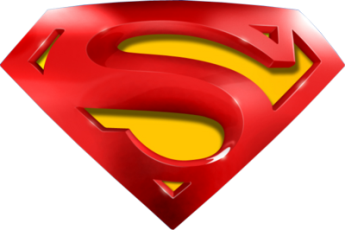 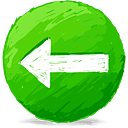 June 2005
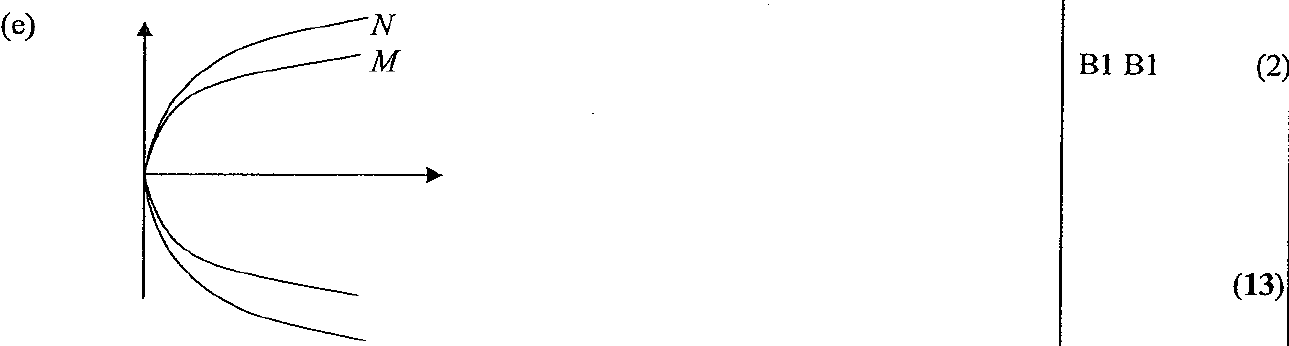 E
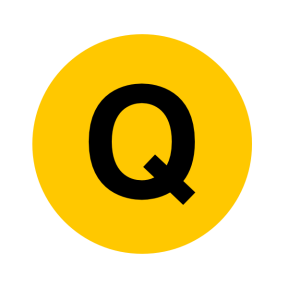 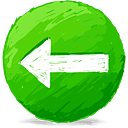 Jan 2006
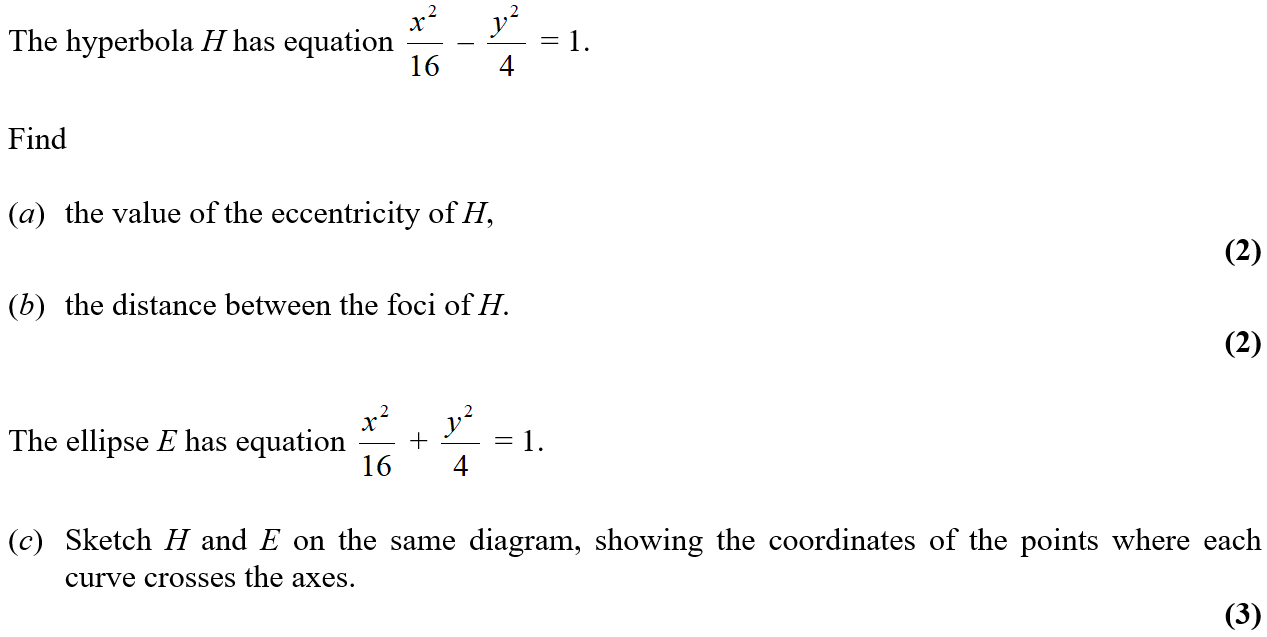 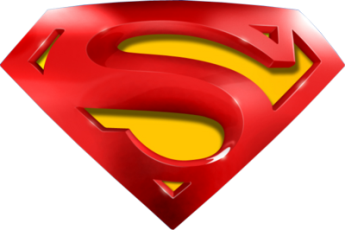 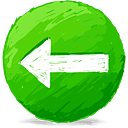 Jan 2006
A
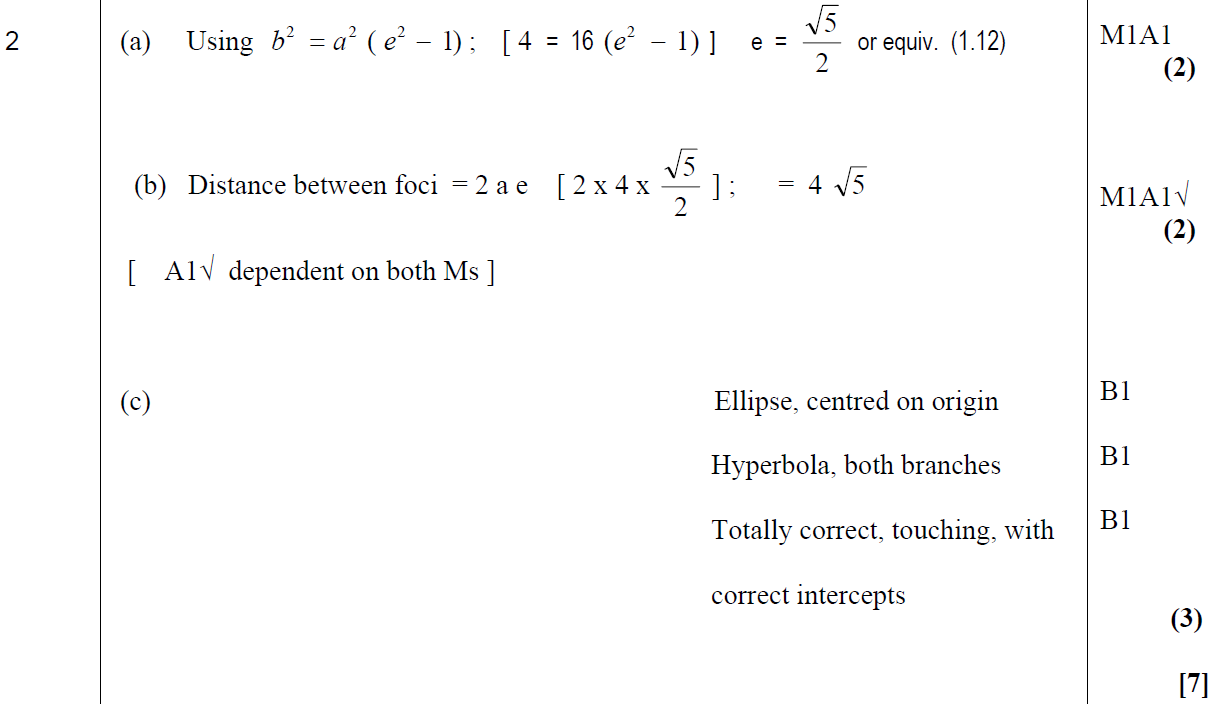 B
C
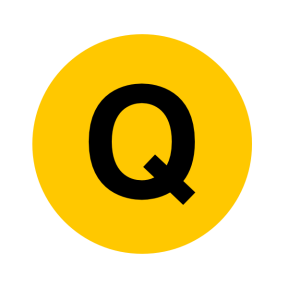 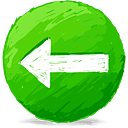 Jan 2006
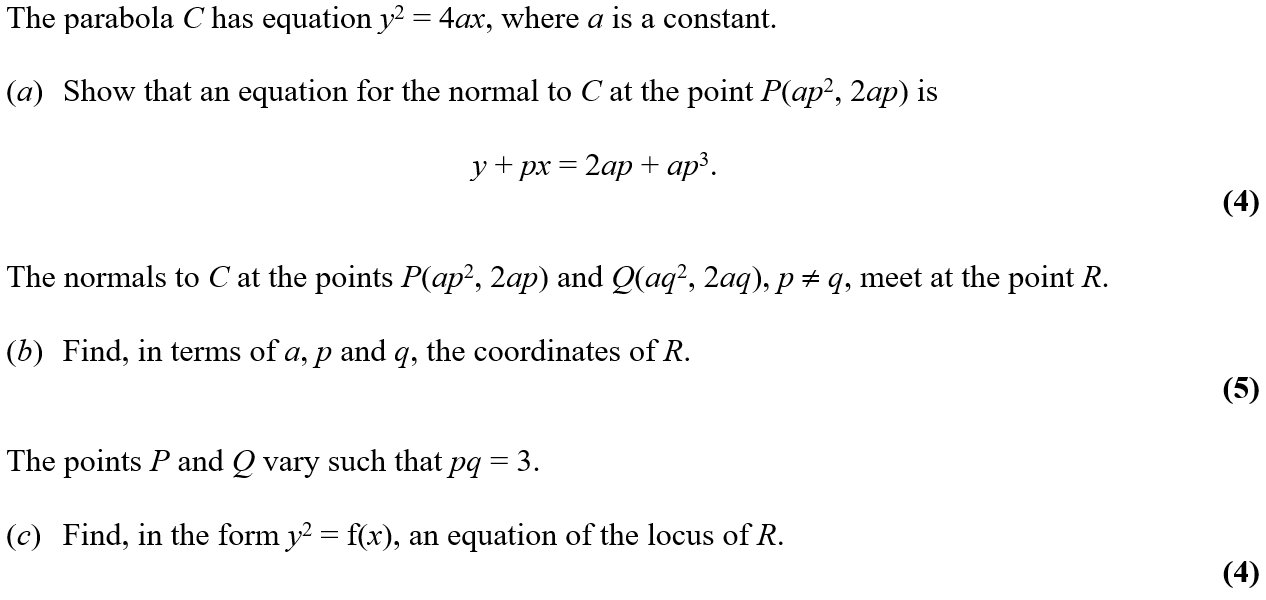 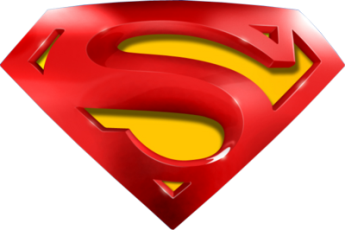 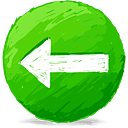 Jan 2006
A
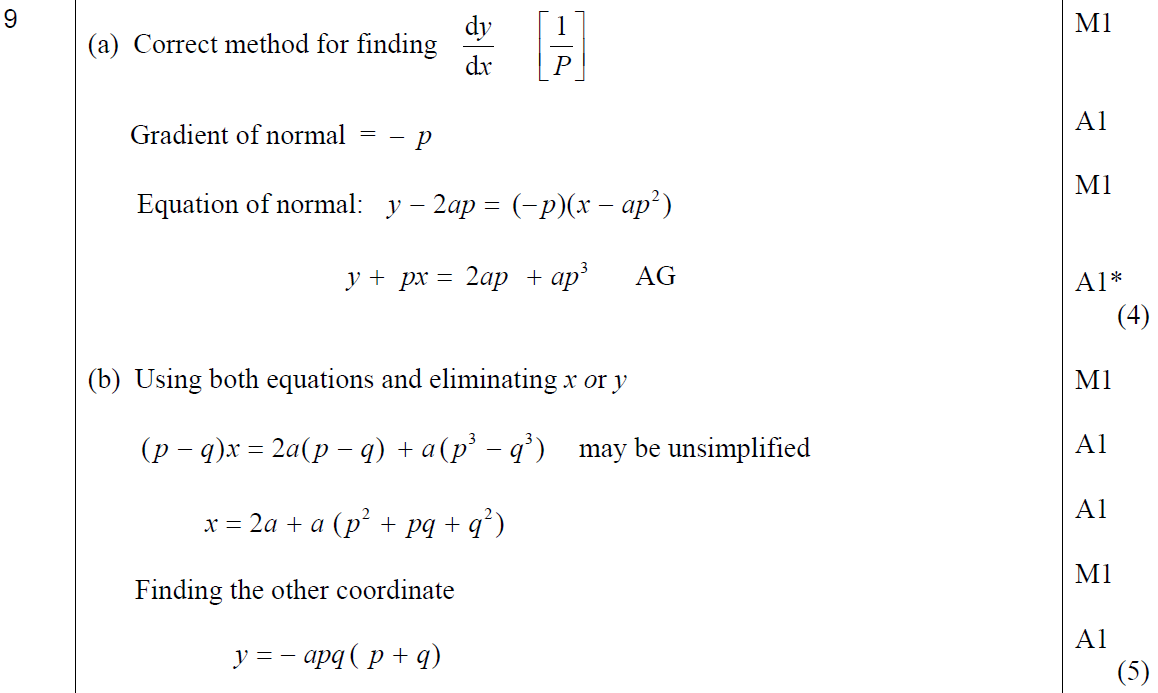 B
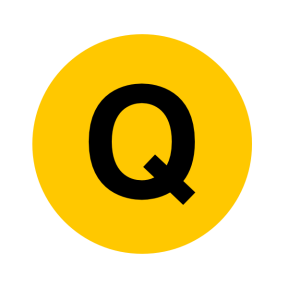 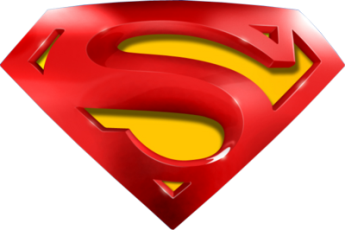 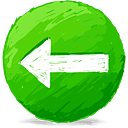 Jan 2006
C
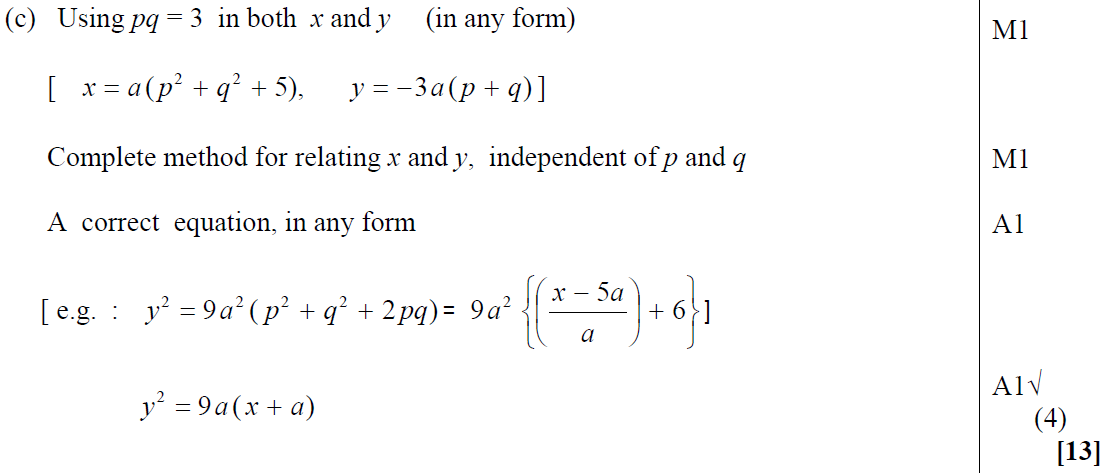 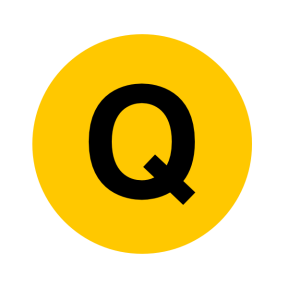 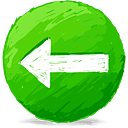 June 2006
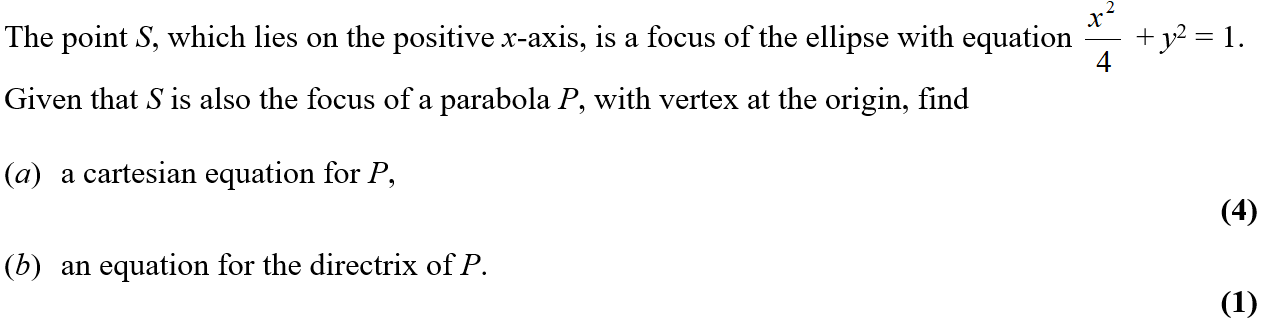 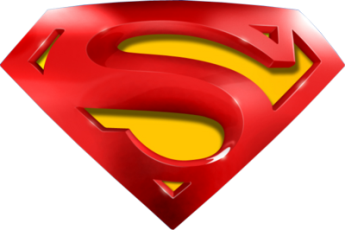 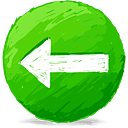 June 2006
A
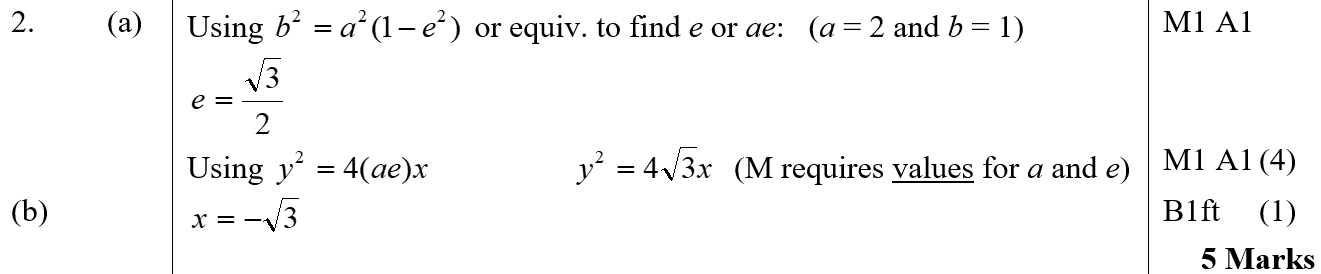 B
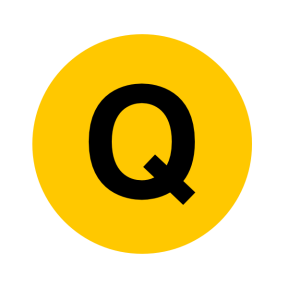 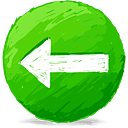 June 2007
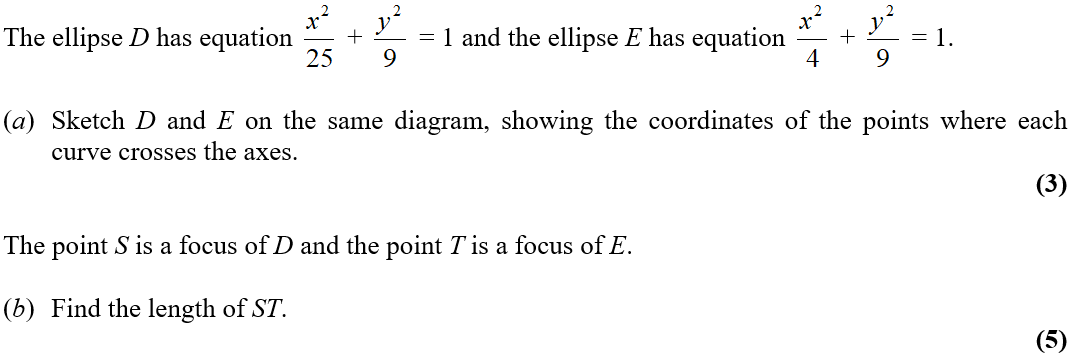 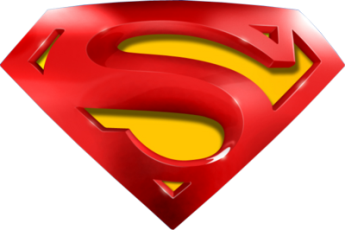 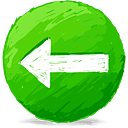 June 2007
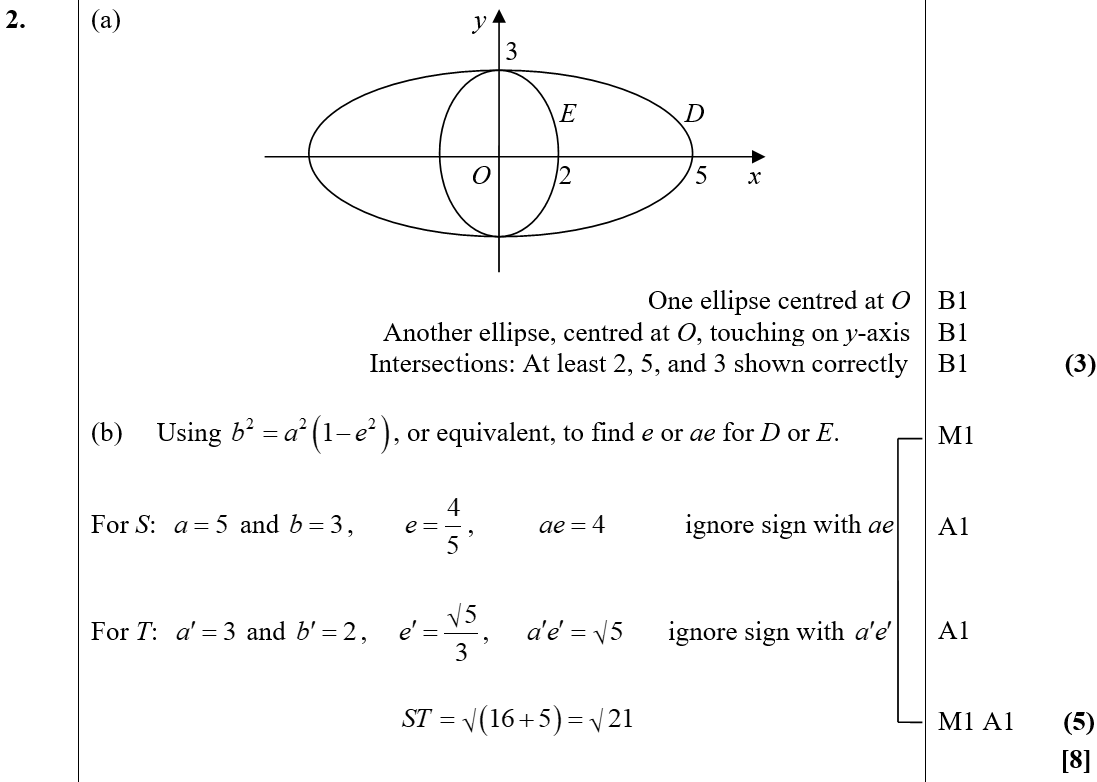 A
B
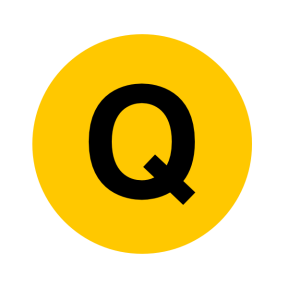 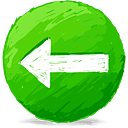 June 2007
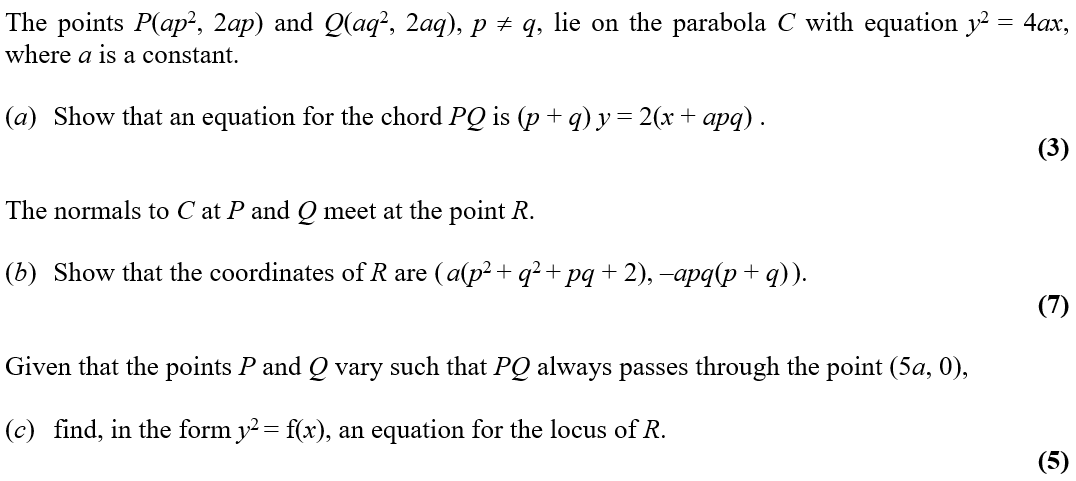 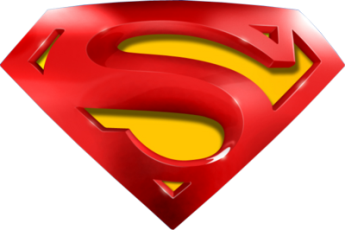 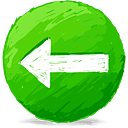 June 2007
A
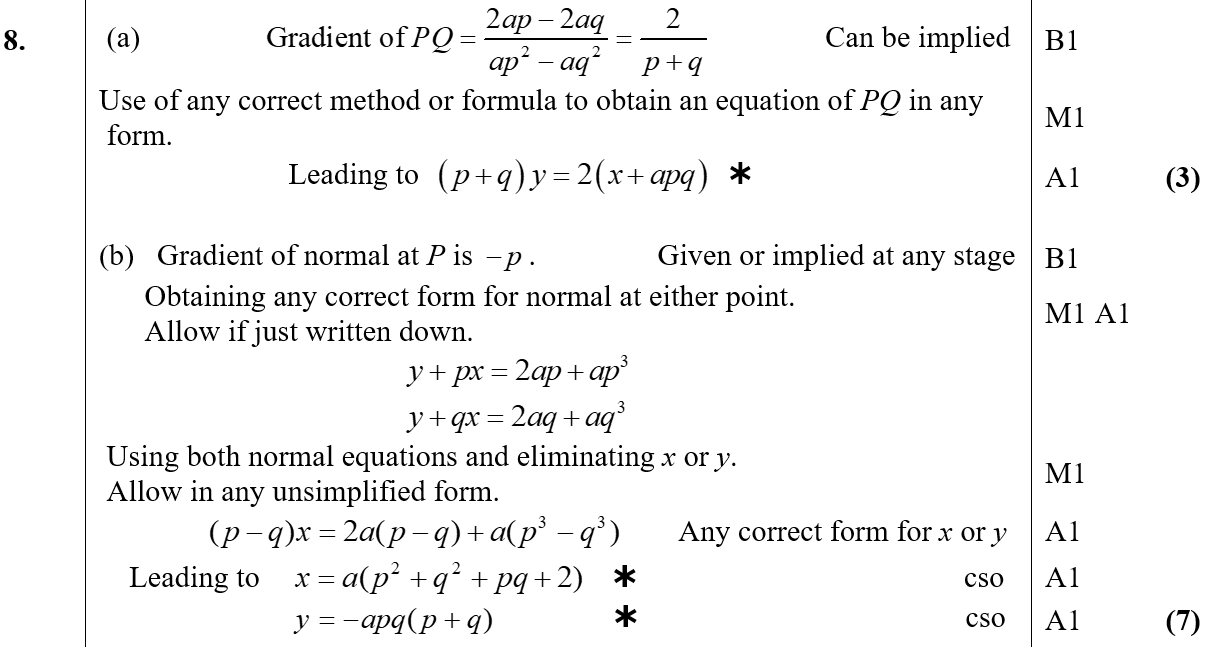 B
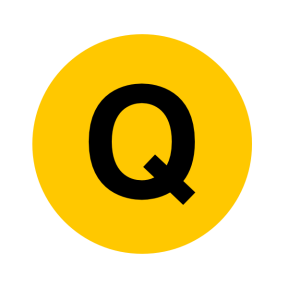 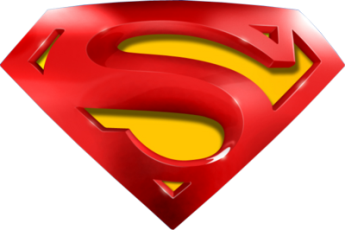 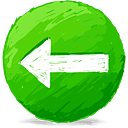 June 2007
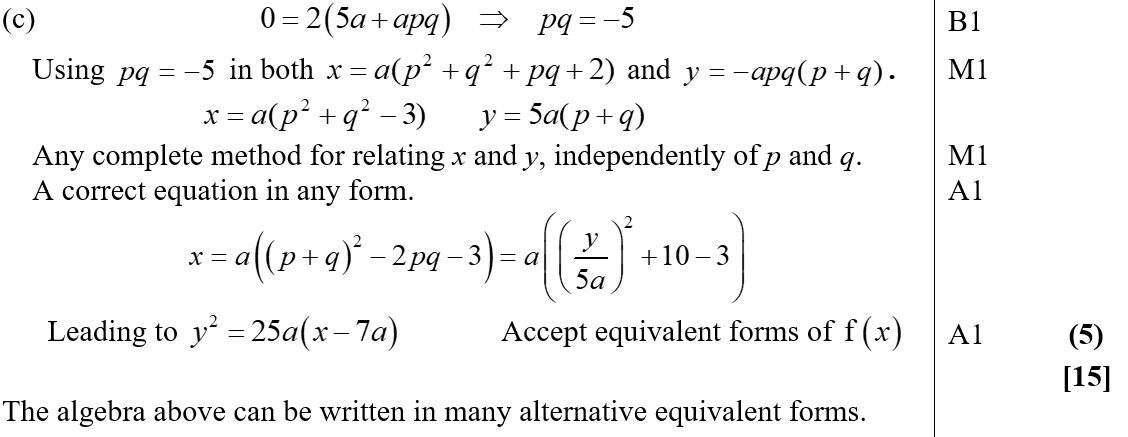 C
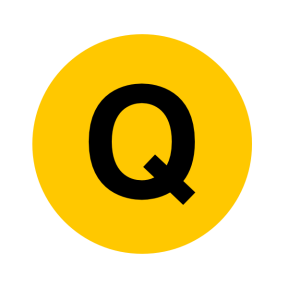 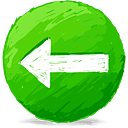 June 2008
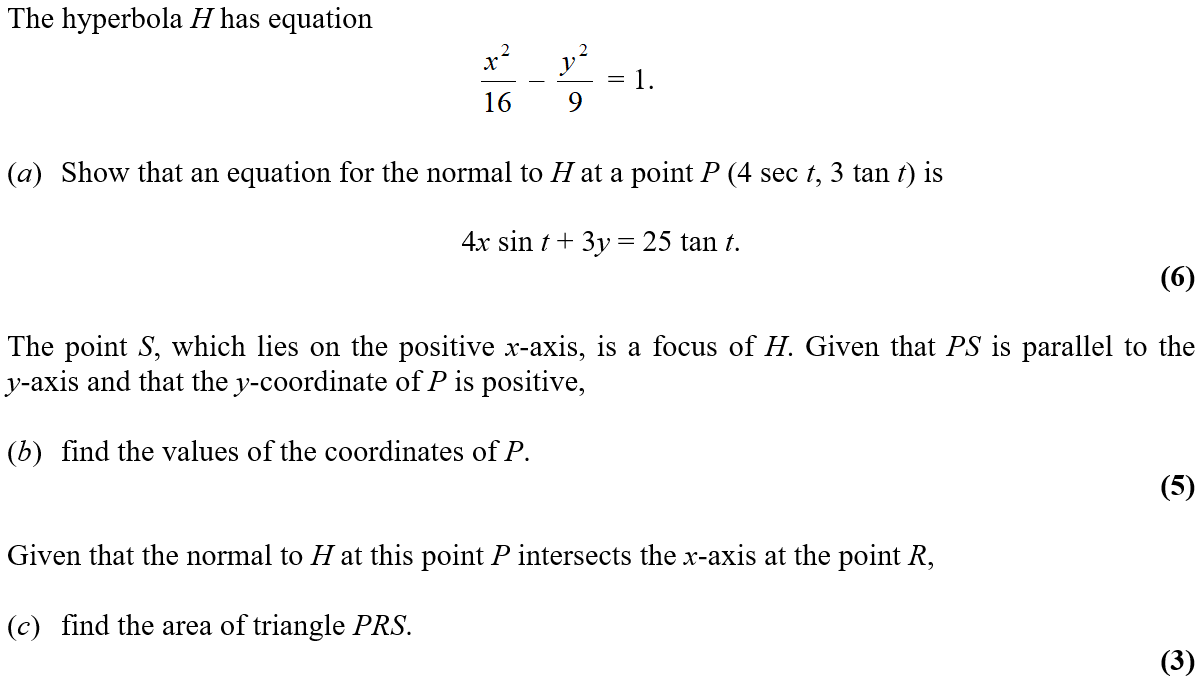 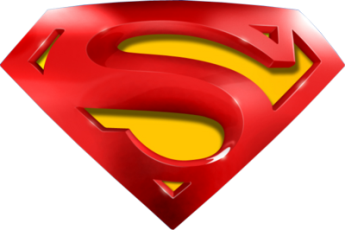 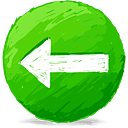 June 2008
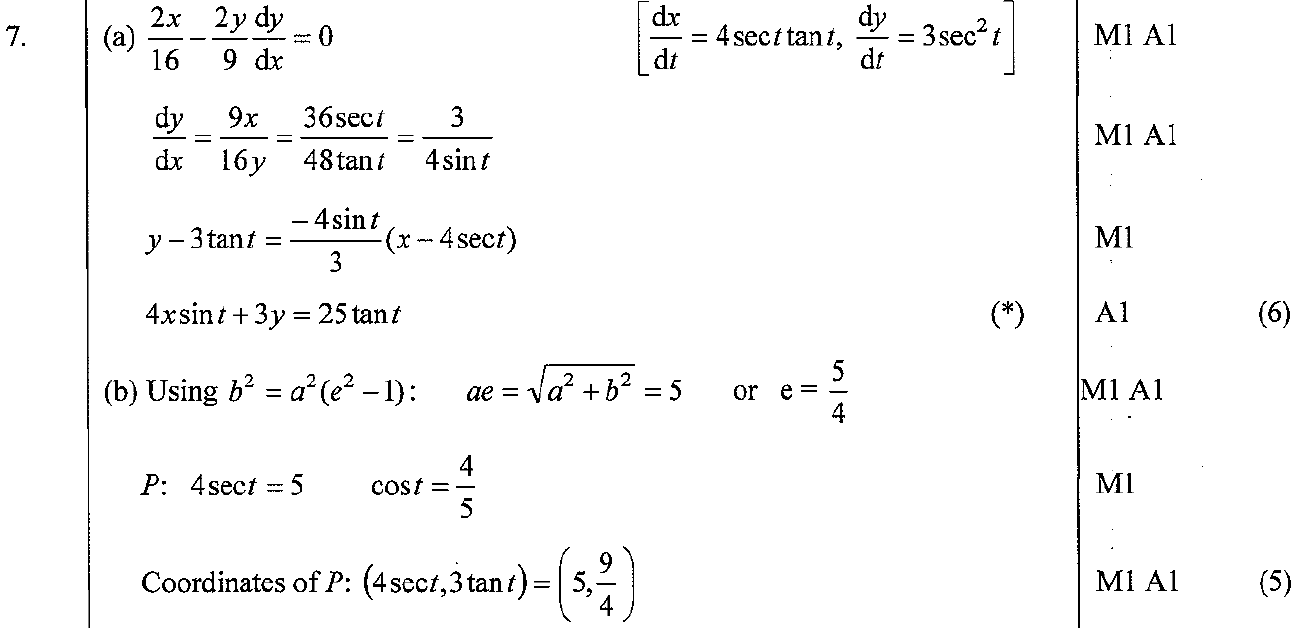 A
B
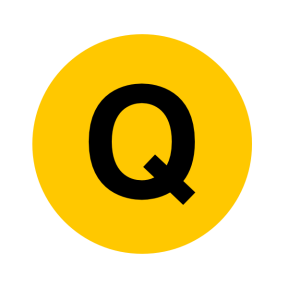 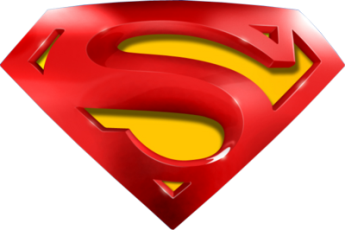 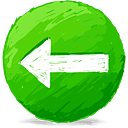 June 2008
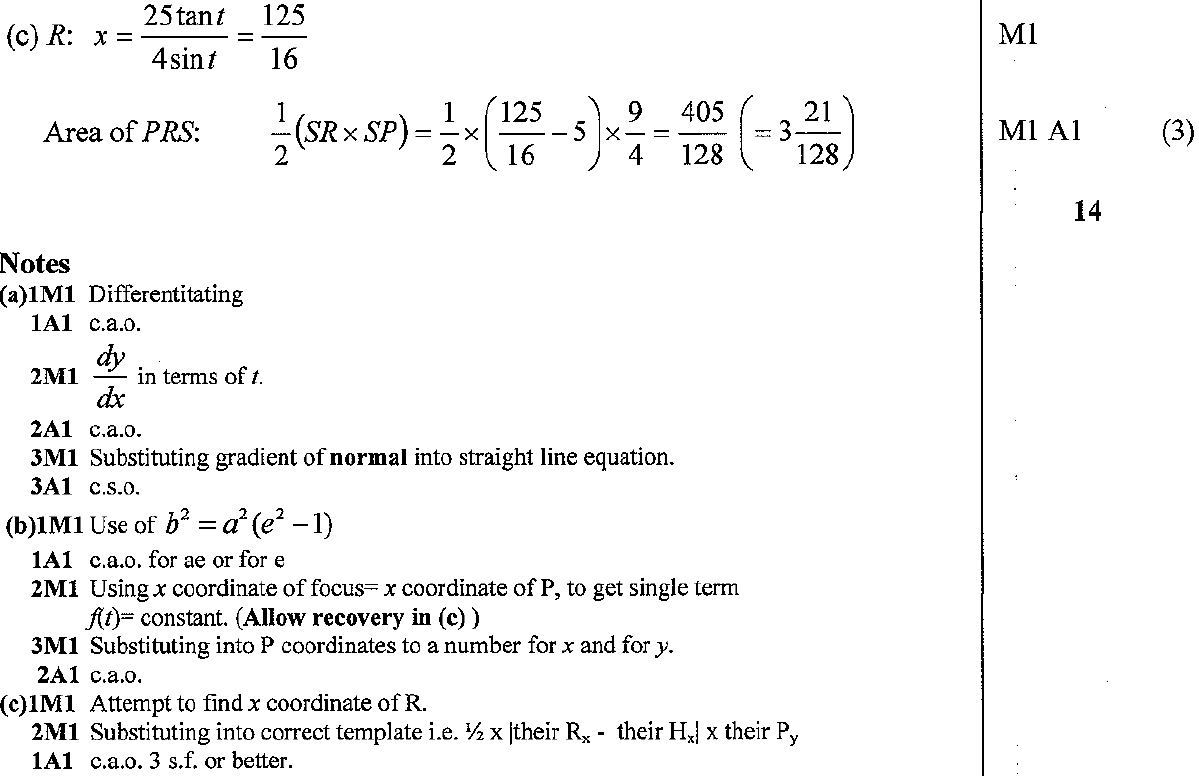 C
A notes
B notes
C notes
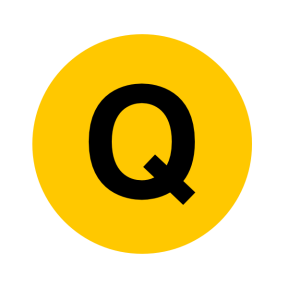 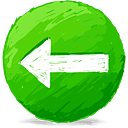 June 2009
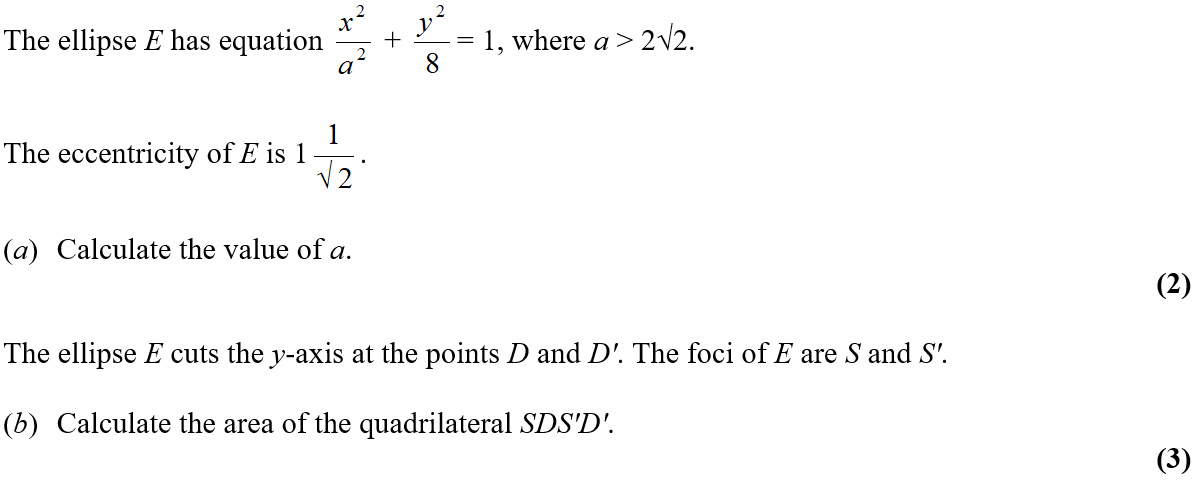 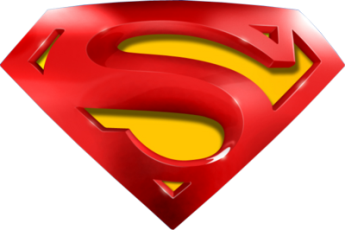 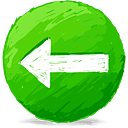 June 2009
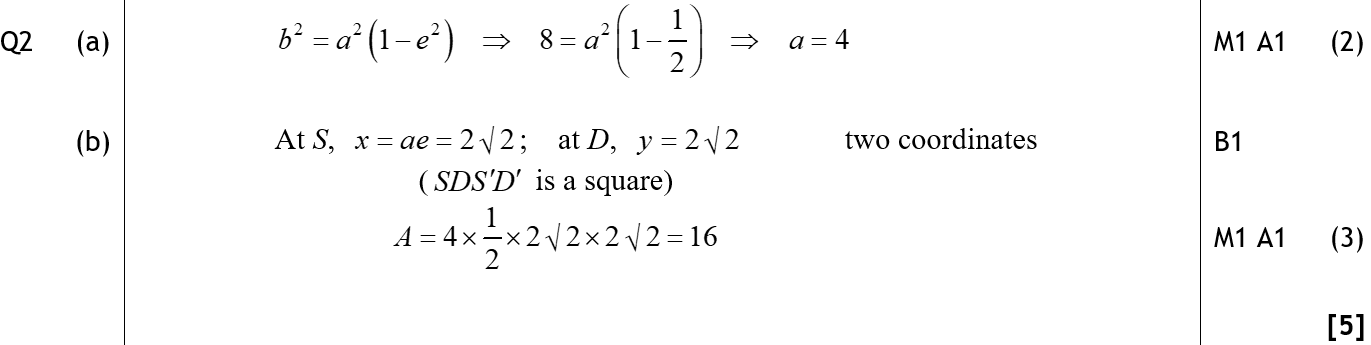 A
B
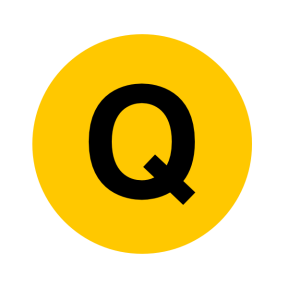 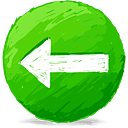 June 2009
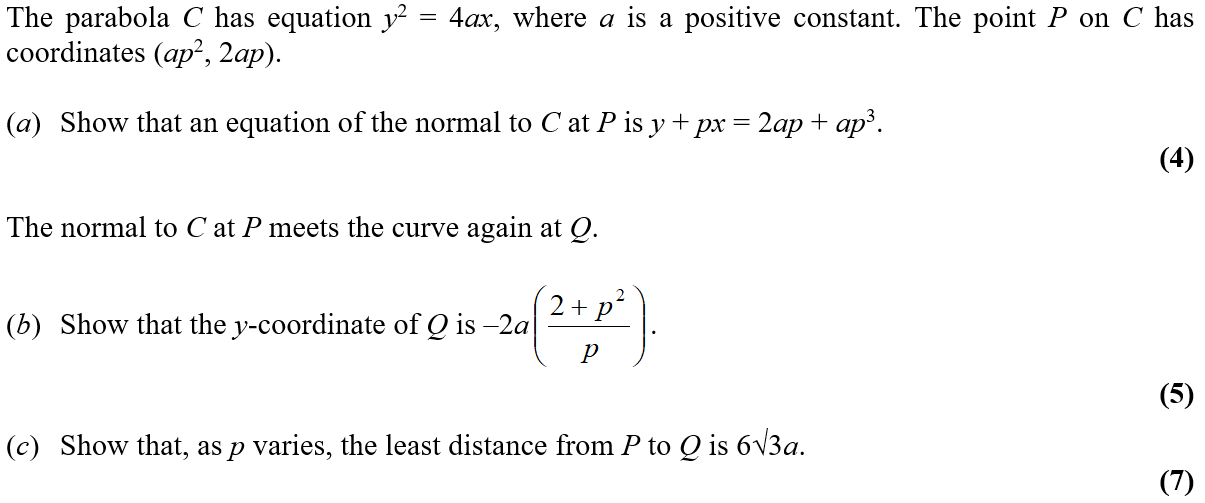 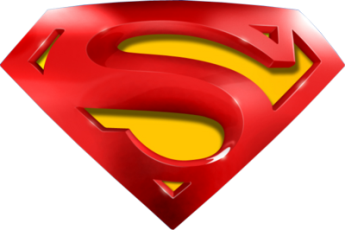 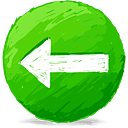 June 2009
A
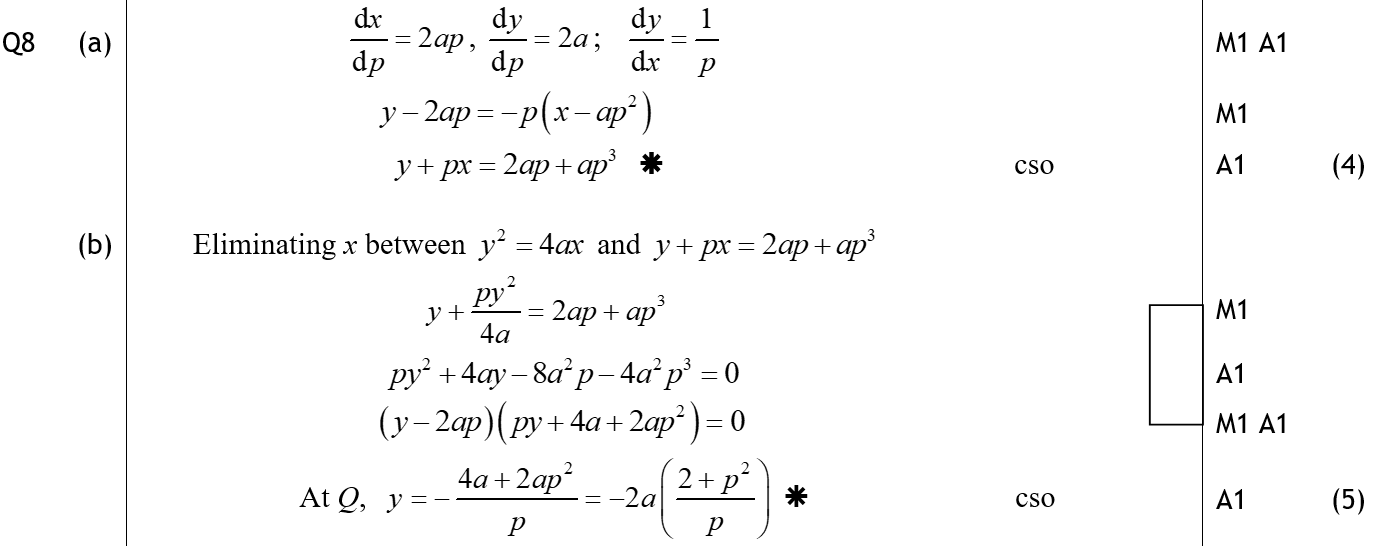 B
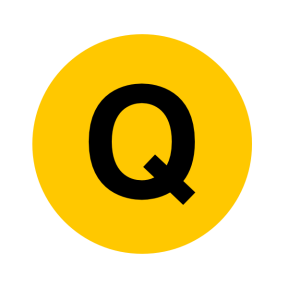 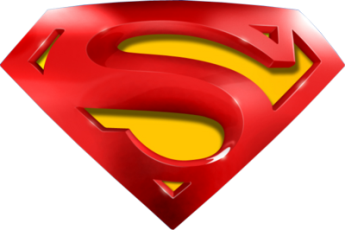 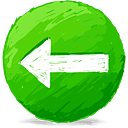 June 2009
C
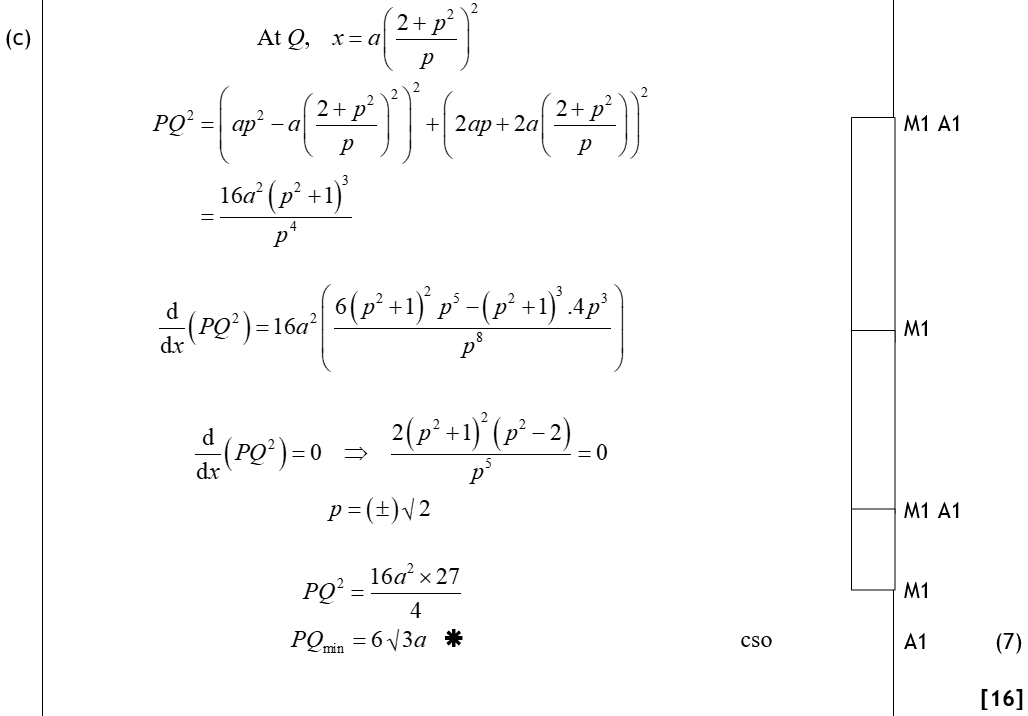 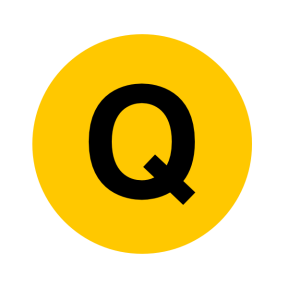 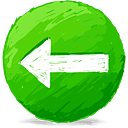 Jan 2010
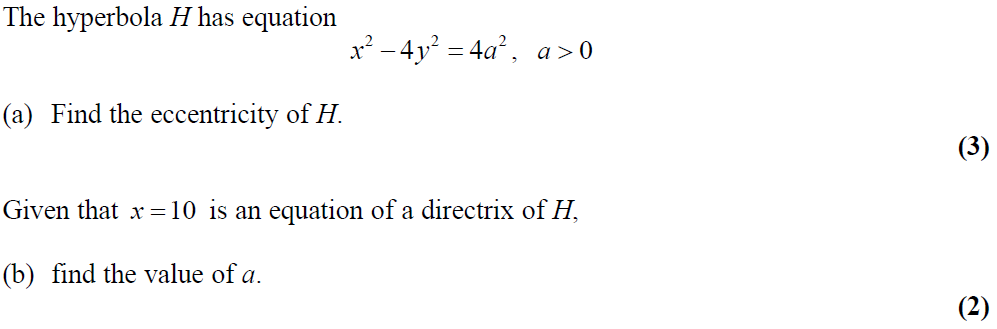 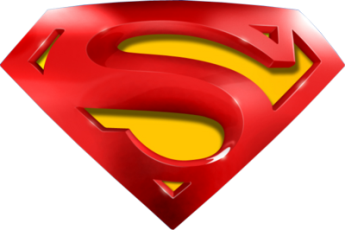 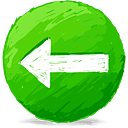 Jan 2010
A
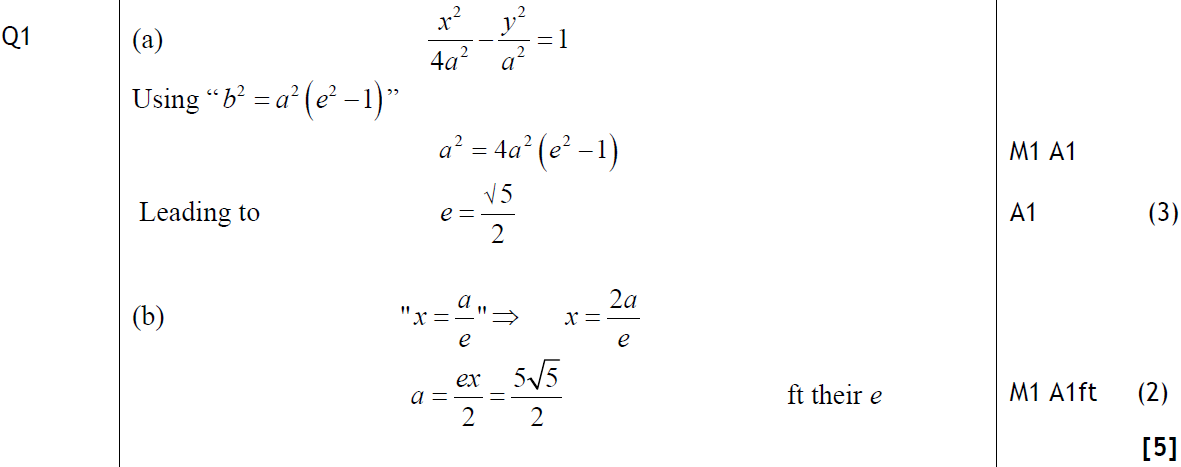 B
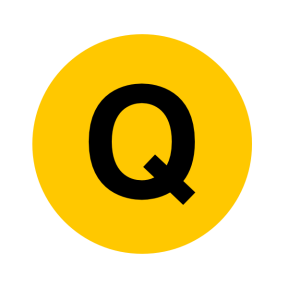 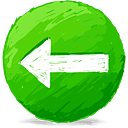 Jan 2010
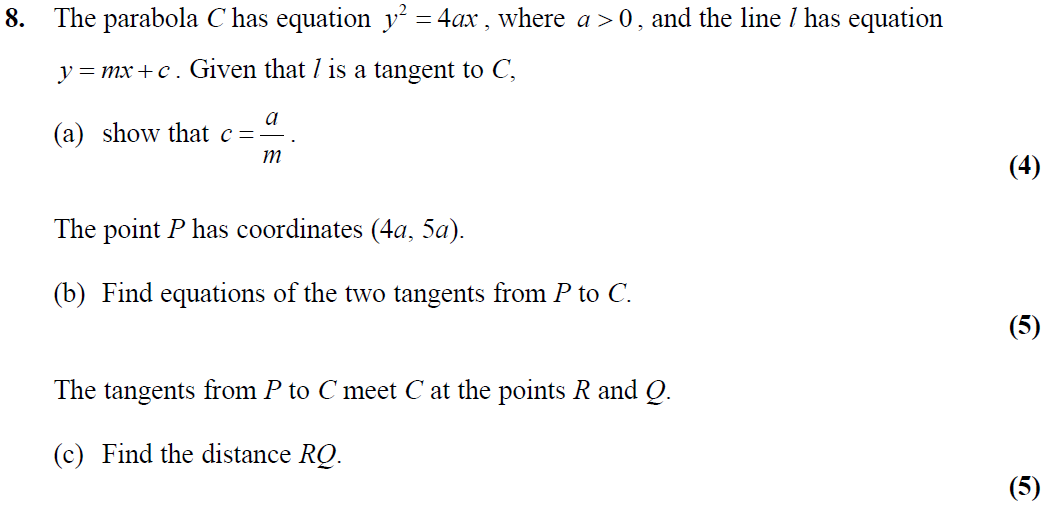 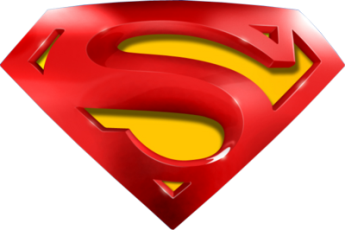 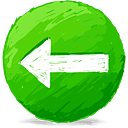 Jan 2010
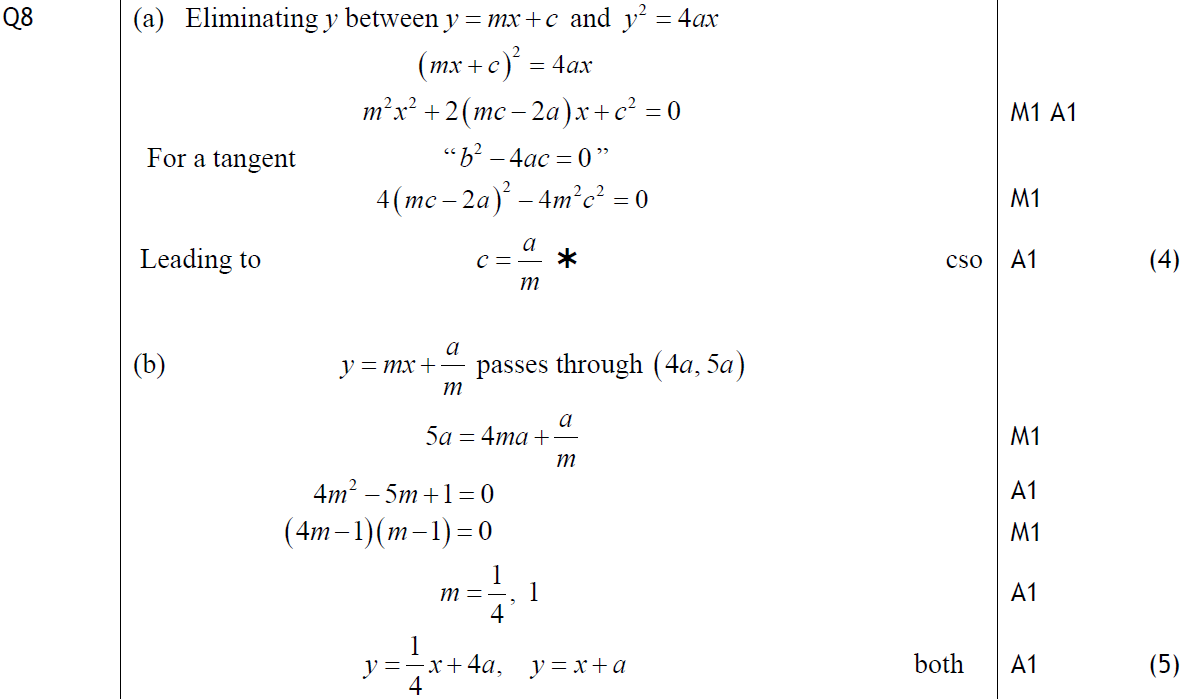 A
B
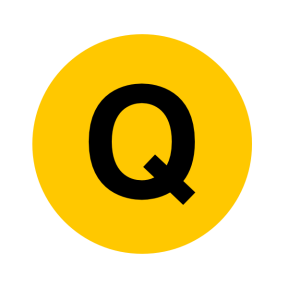 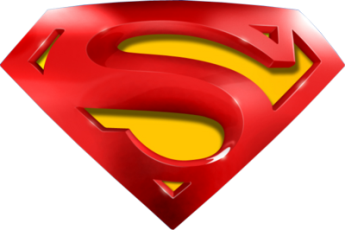 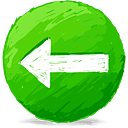 Jan 2010
C
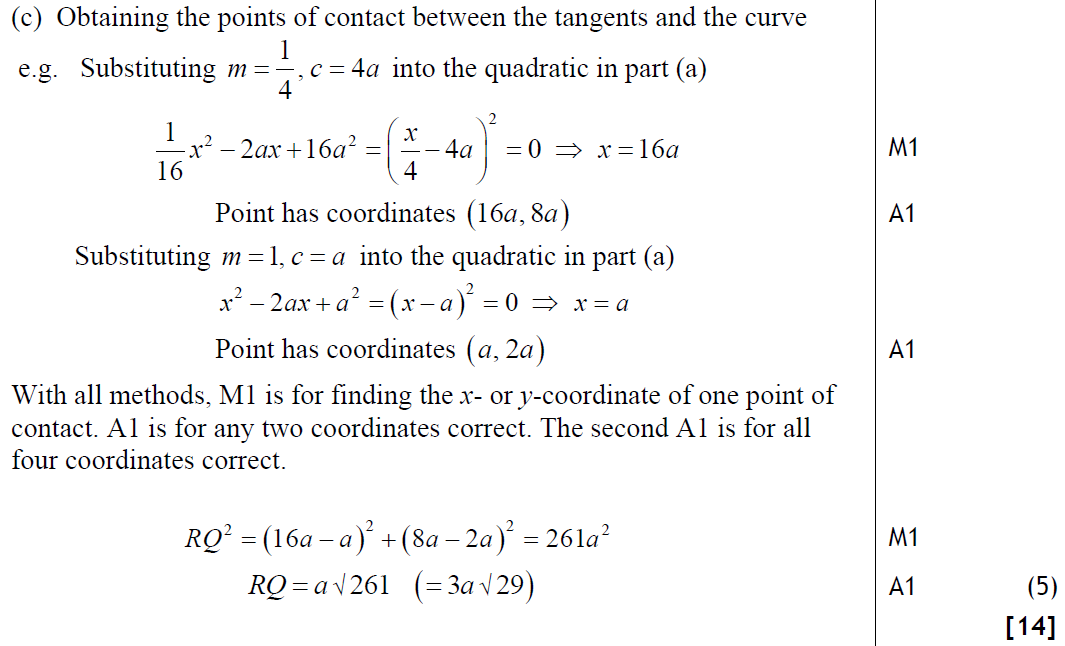 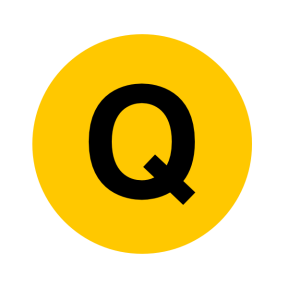 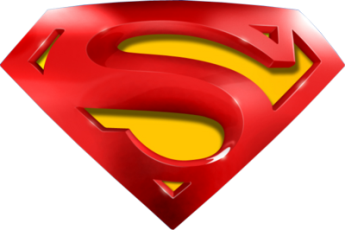 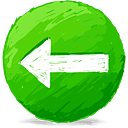 Jan 2010
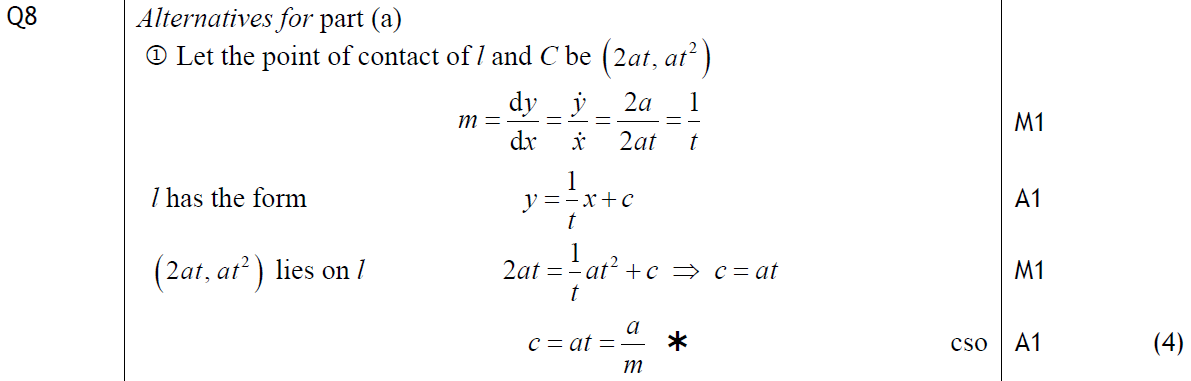 A Alternative 1
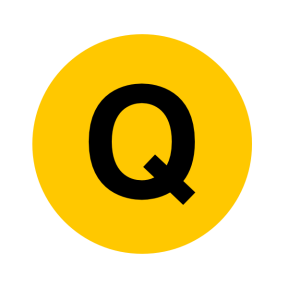 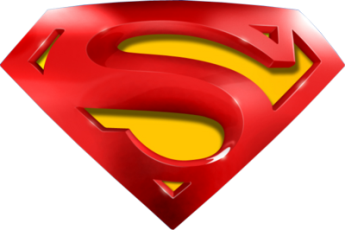 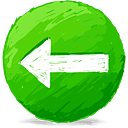 Jan 2010
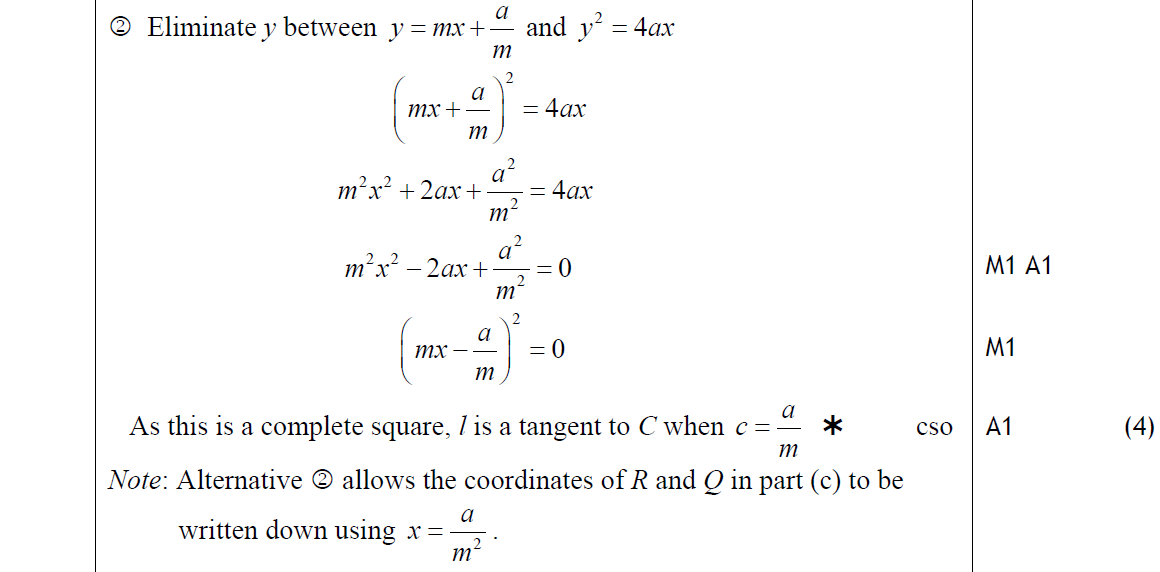 A Alternative 2
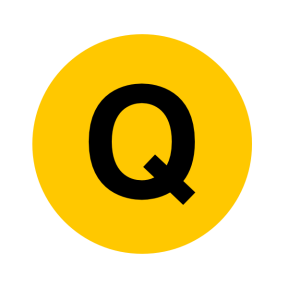 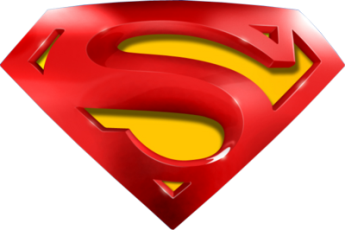 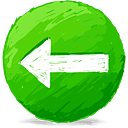 Jan 2010
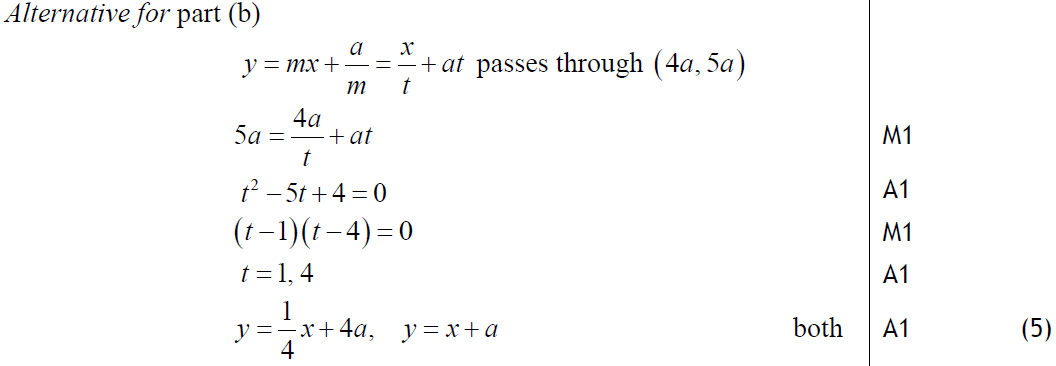 B Alternative
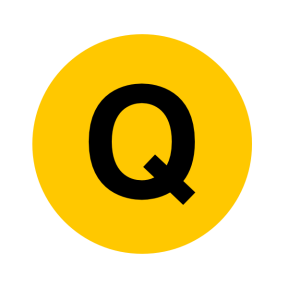 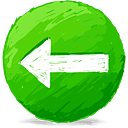 Jan 2009
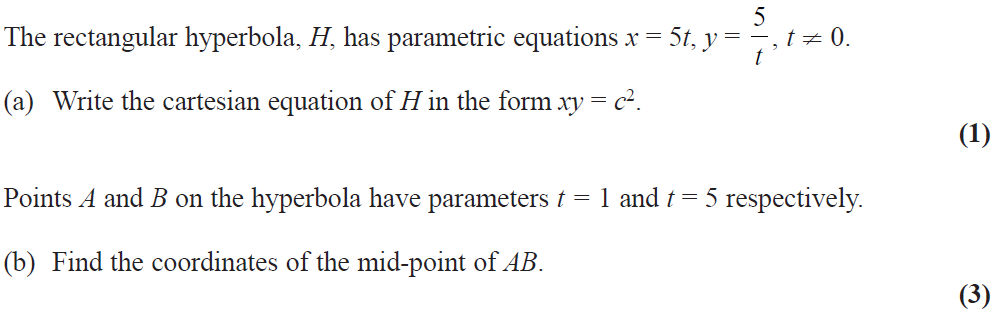 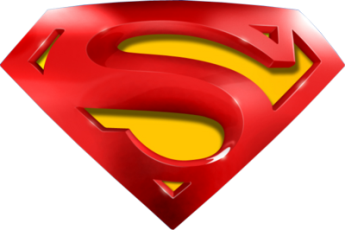 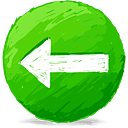 Jan 2009
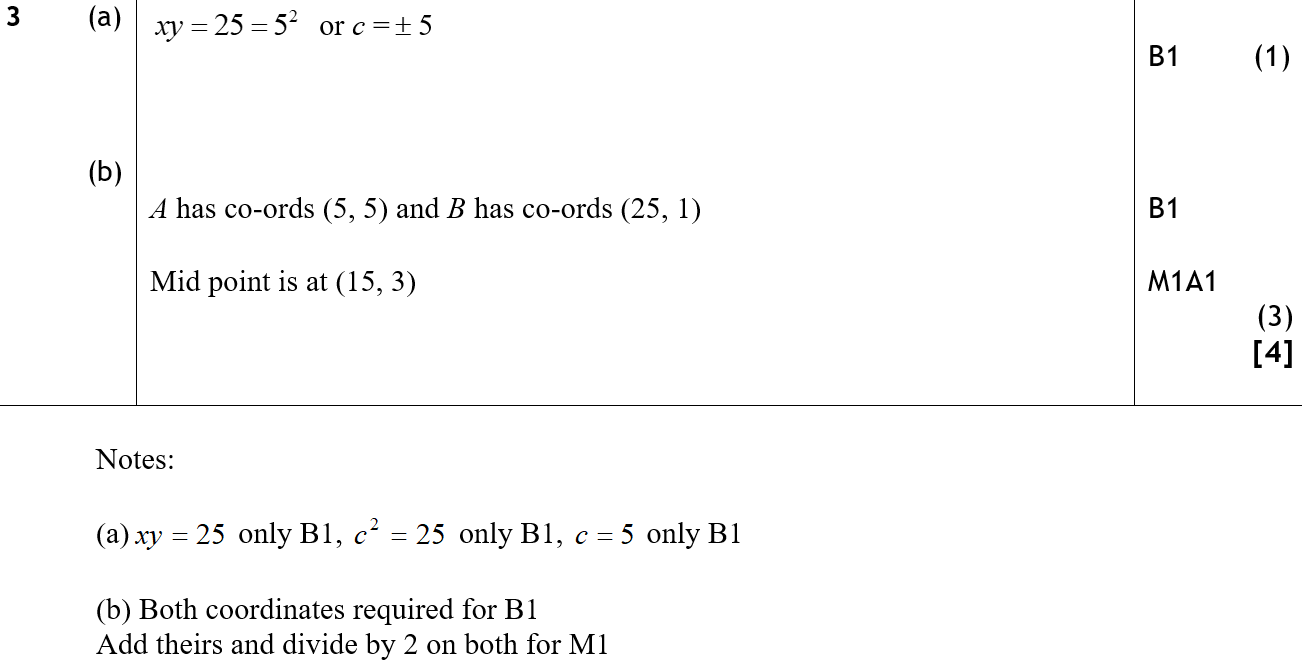 A
B
A notes
B notes
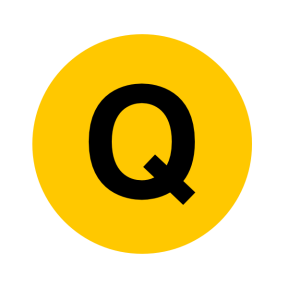 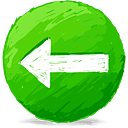 Jan 2009
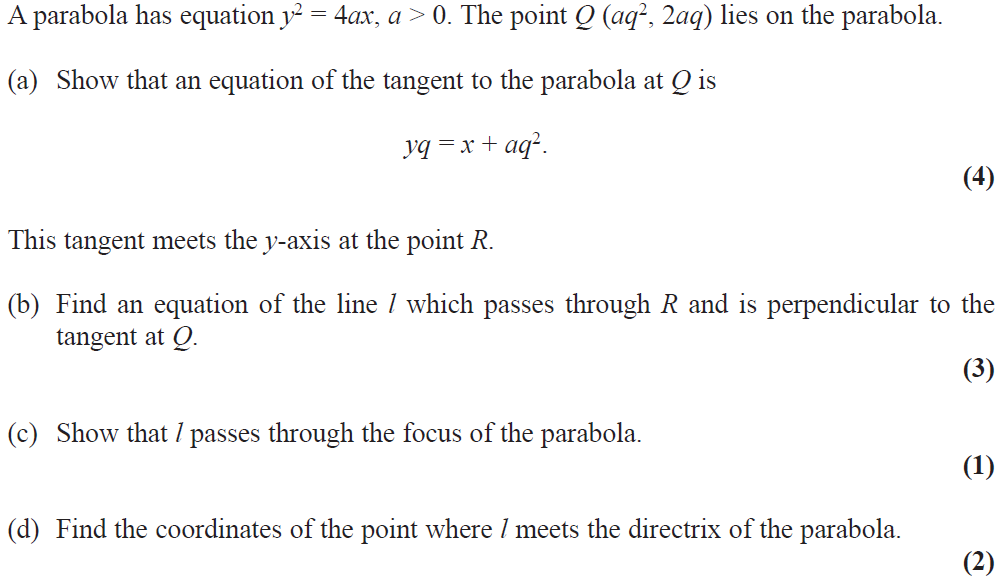 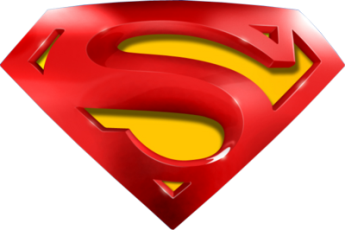 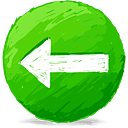 Jan 2009
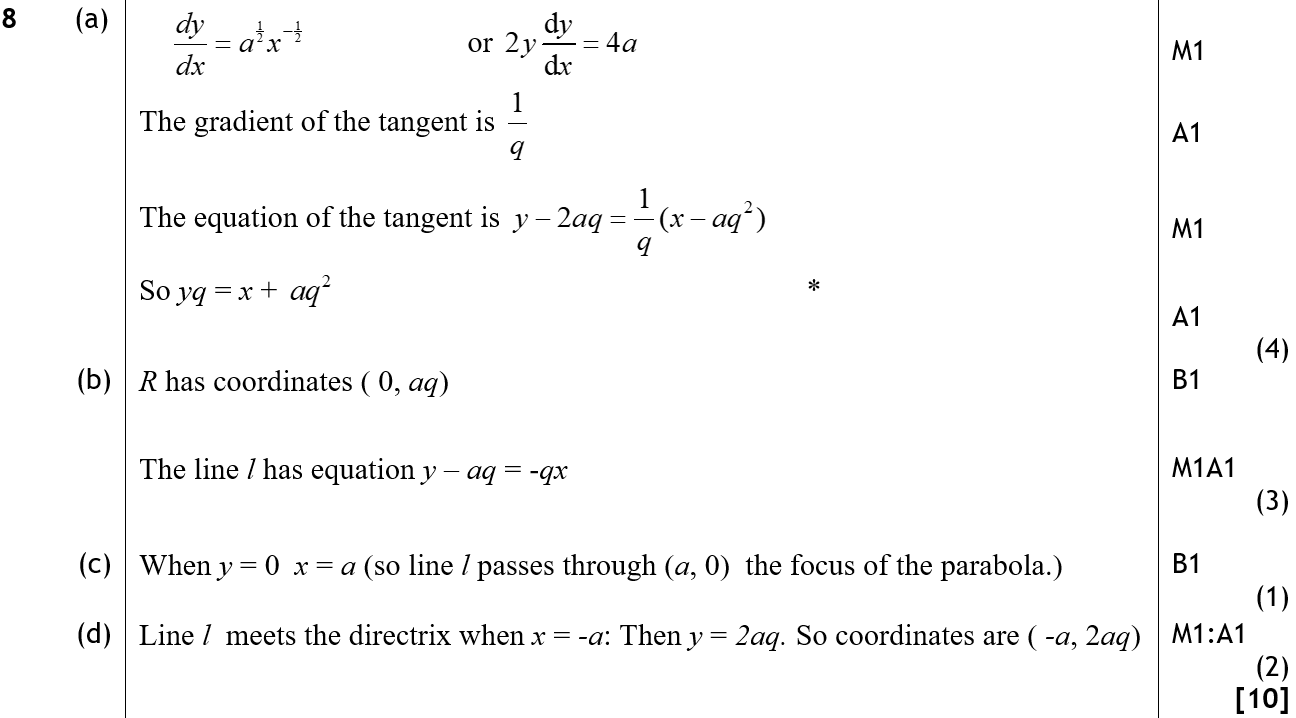 A
B
C
D
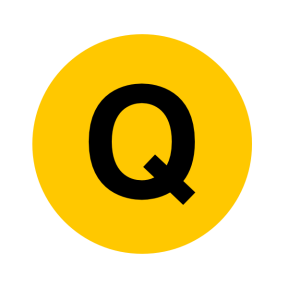 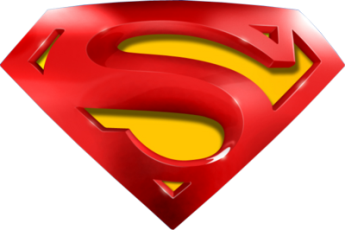 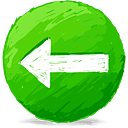 Jan 2009
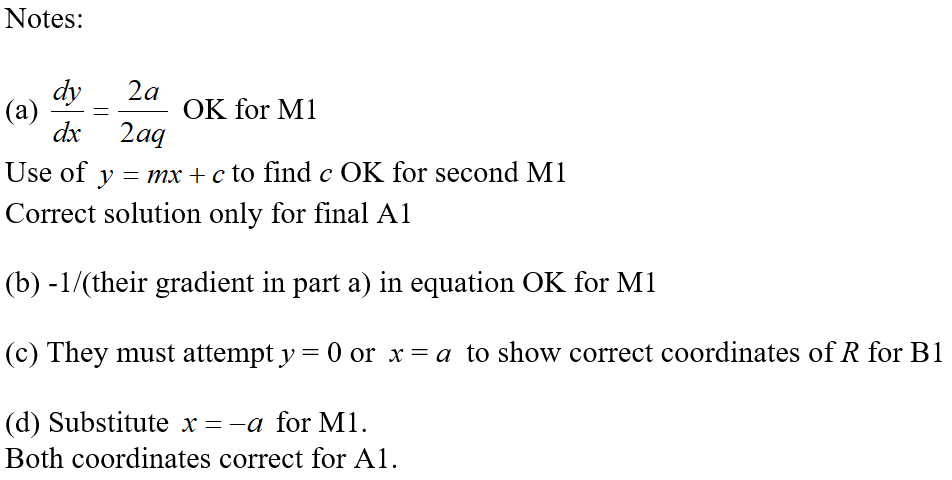 A notes
B notes
C notes
D notes
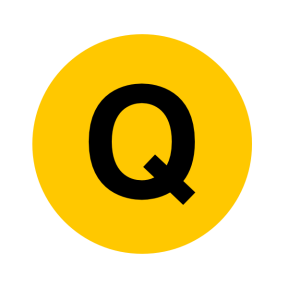 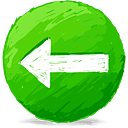 June 2009
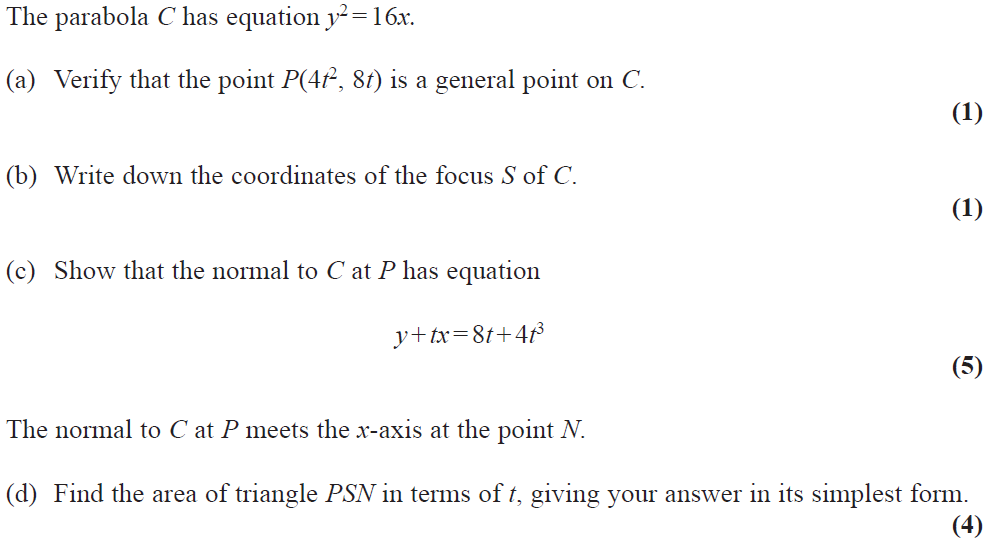 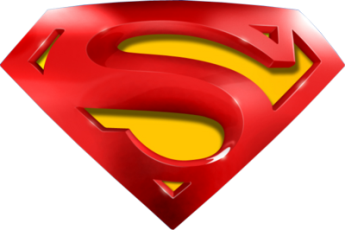 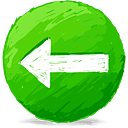 June 2009
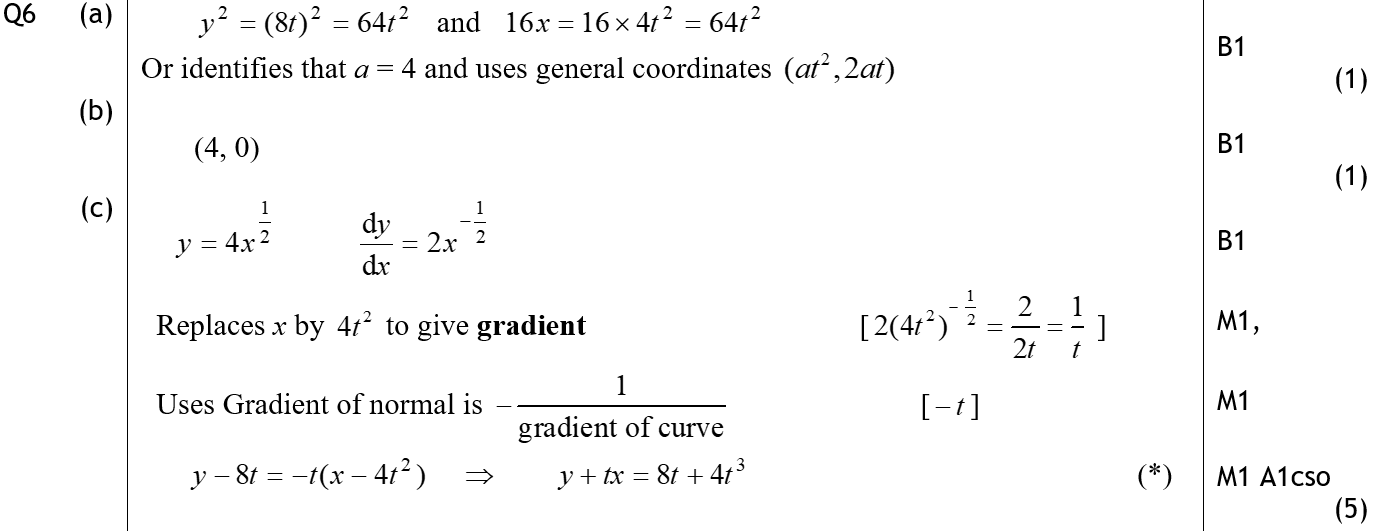 A
B
C
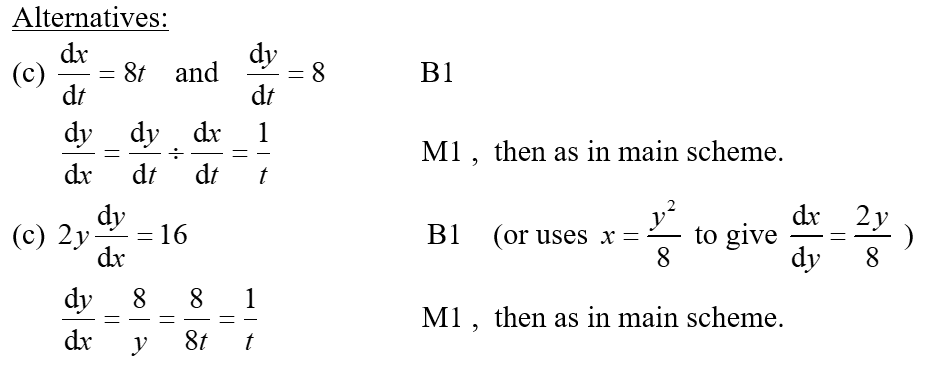 C Alternatives
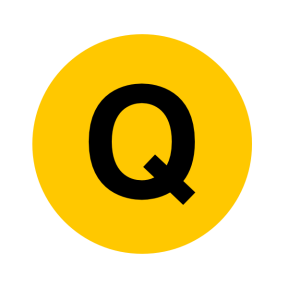 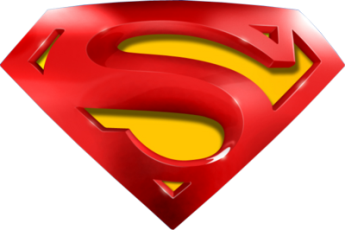 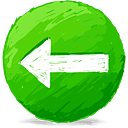 June 2009
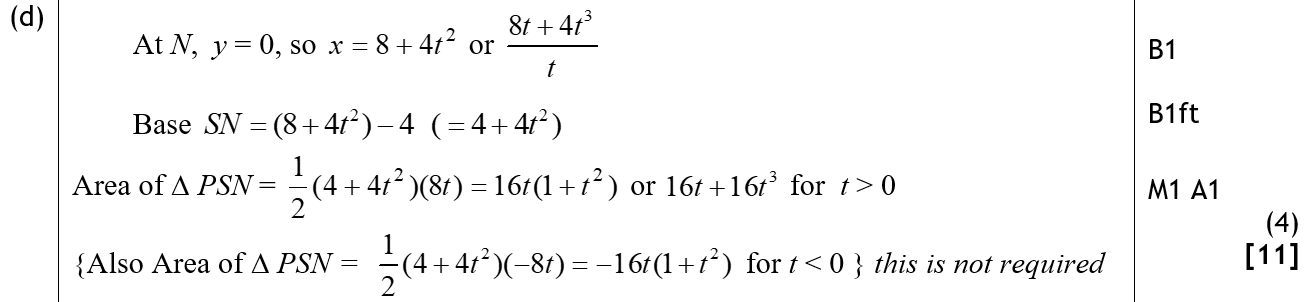 D
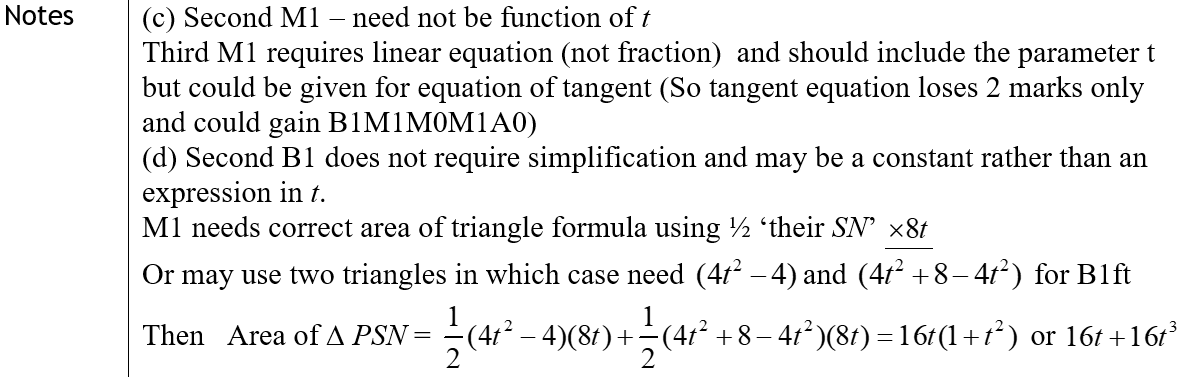 C notes
D notes
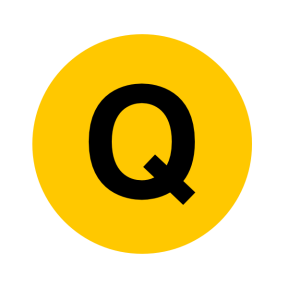 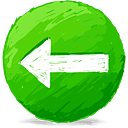 Jan 2010
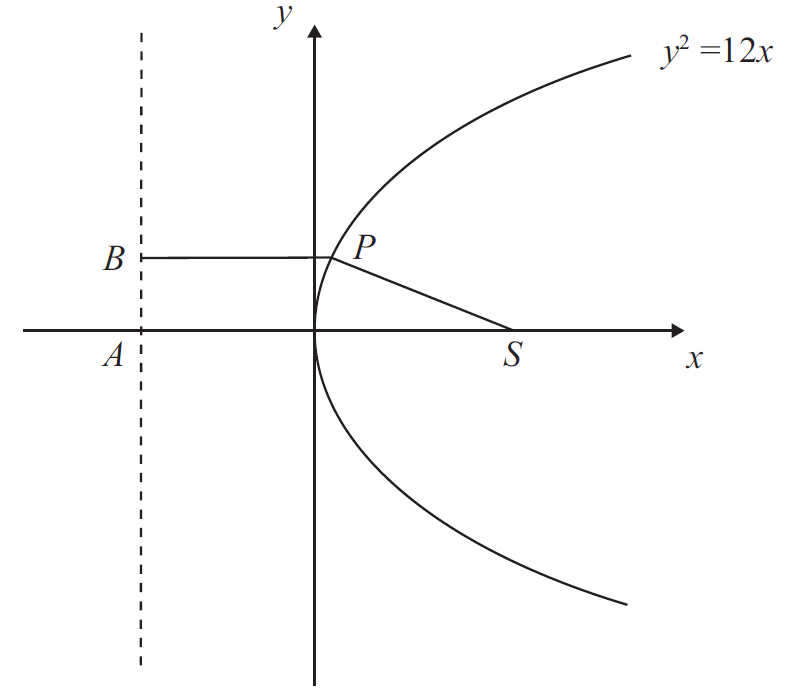 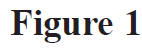 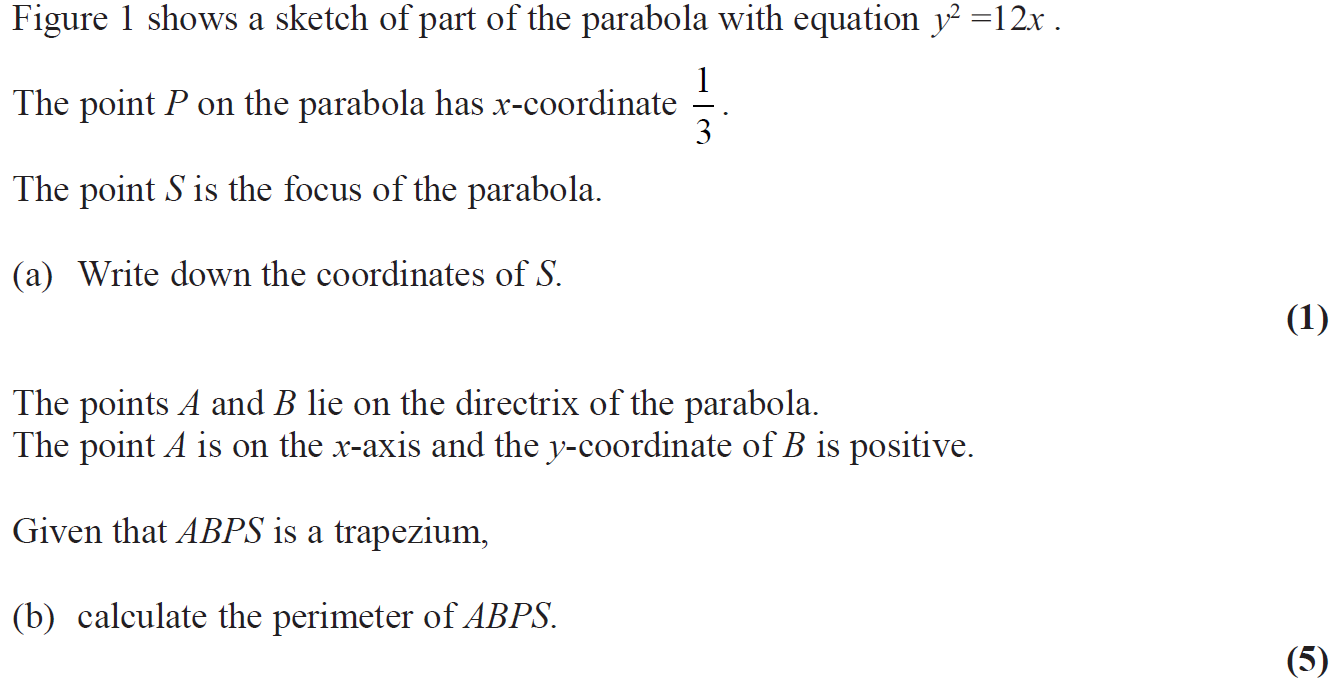 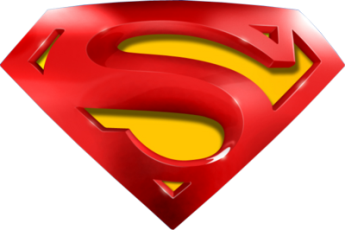 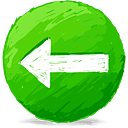 Jan 2010
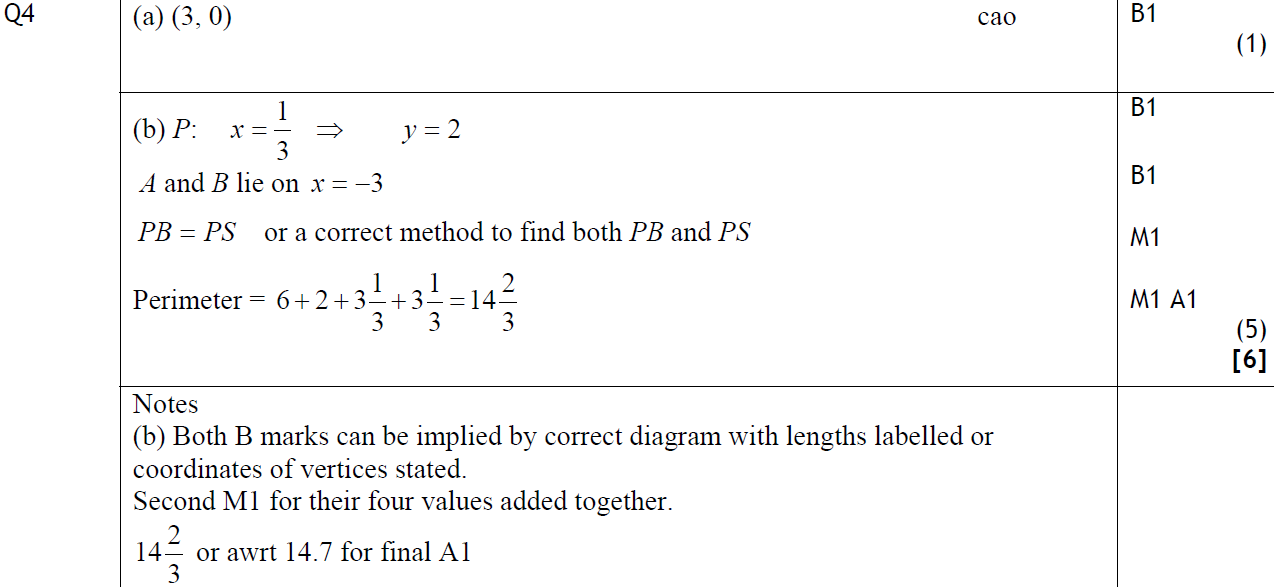 A
B
B notes
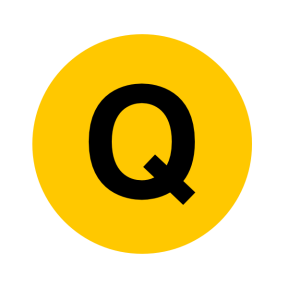 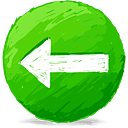 Jan 2010
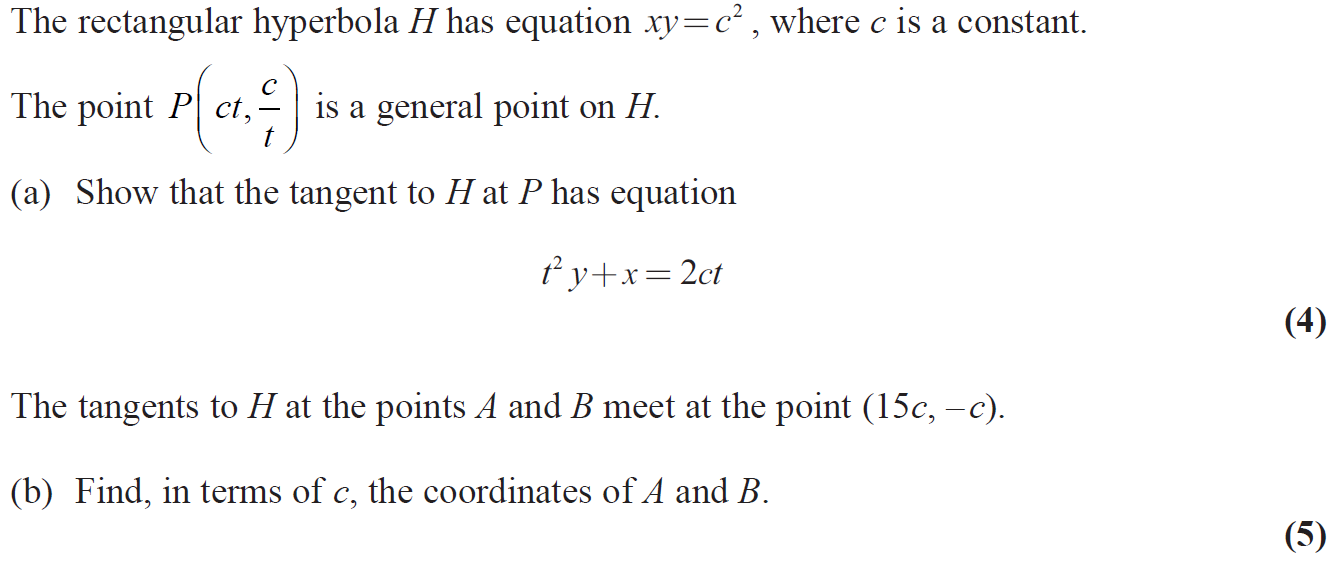 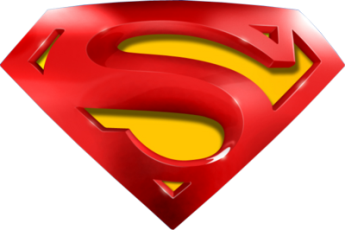 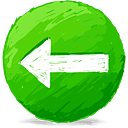 Jan 2010
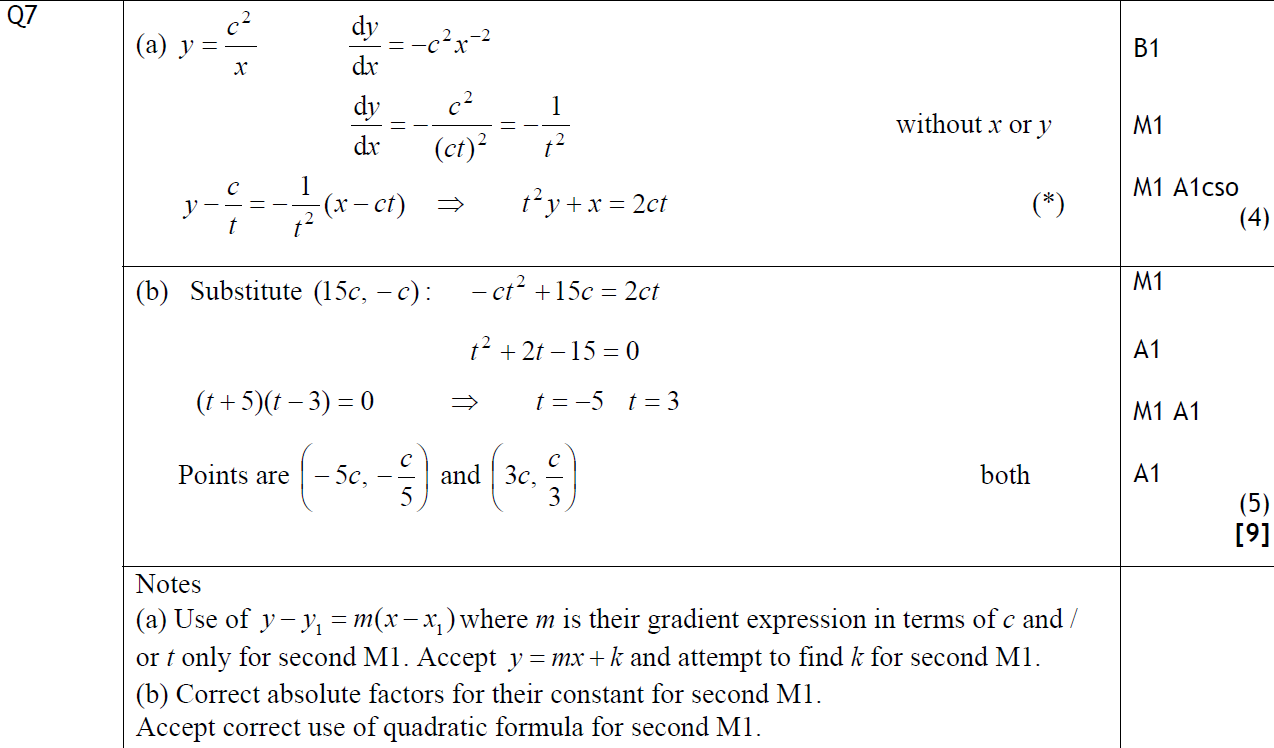 A
B
A notes
B notes
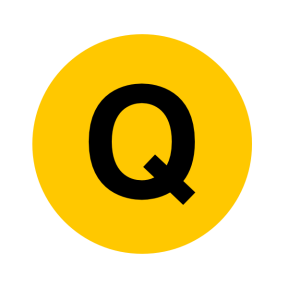 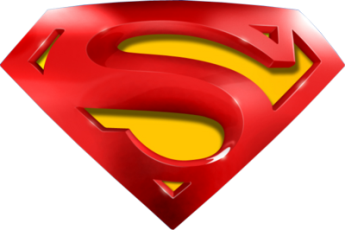 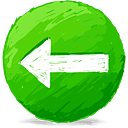 Jan 2010
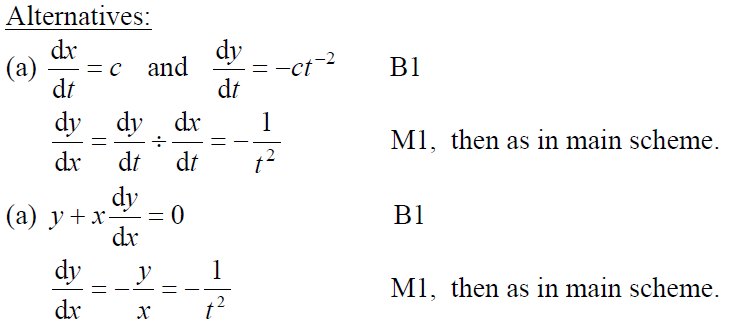 A Alternatives
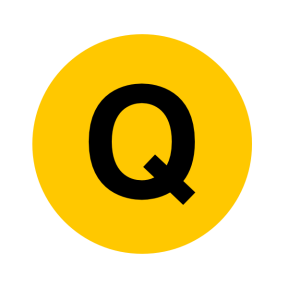 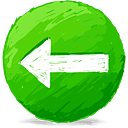 June 2010
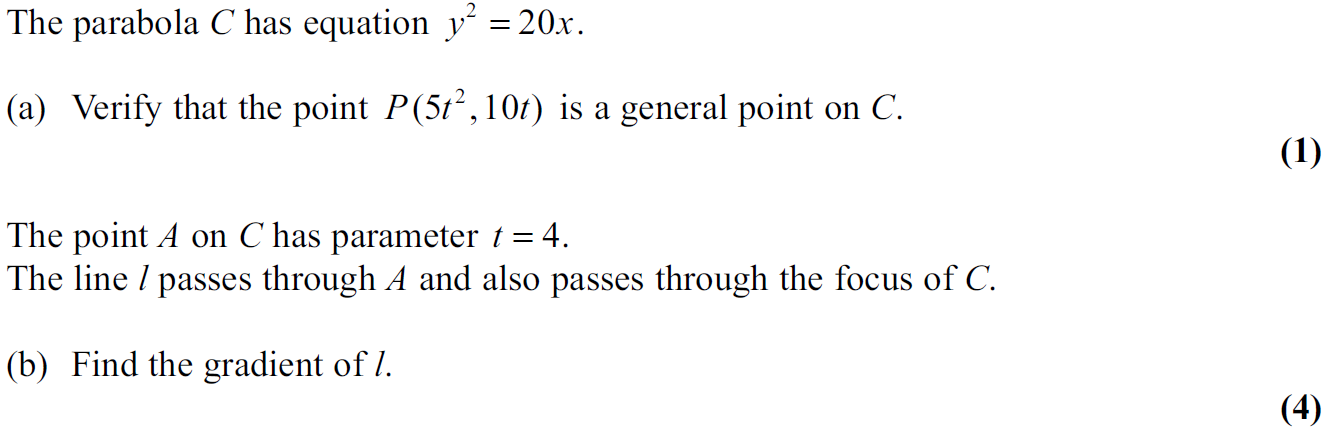 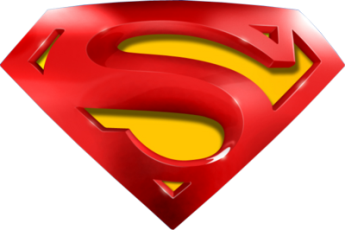 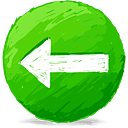 June 2010
A
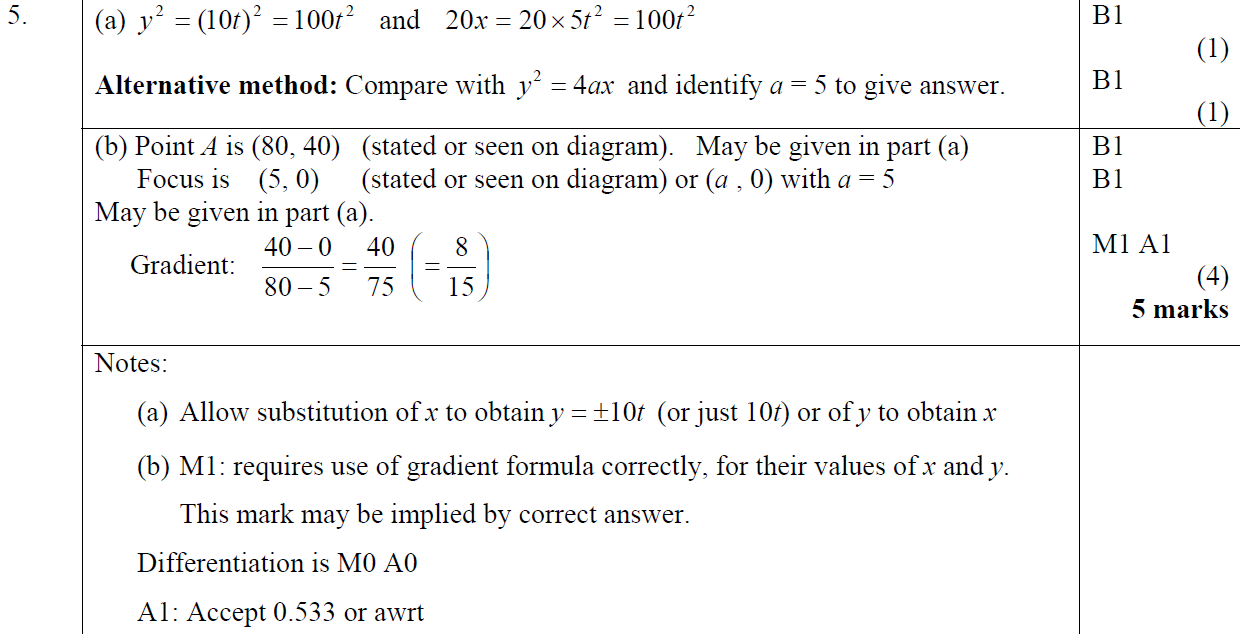 B
A notes
B notes
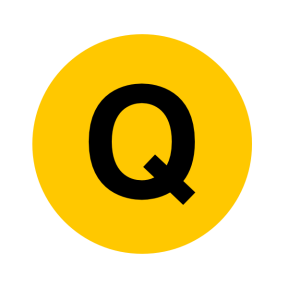 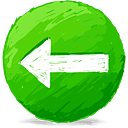 June 2010
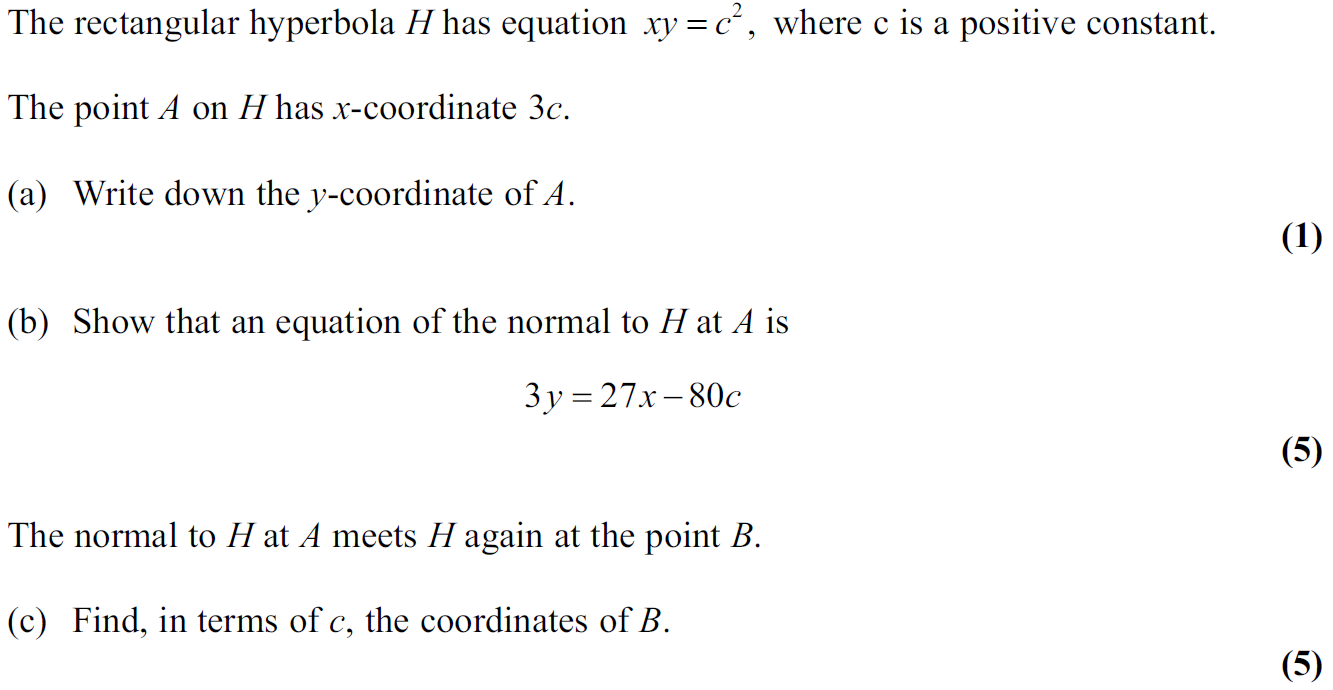 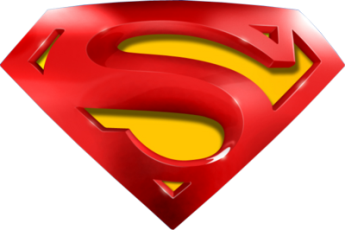 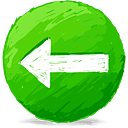 June 2010
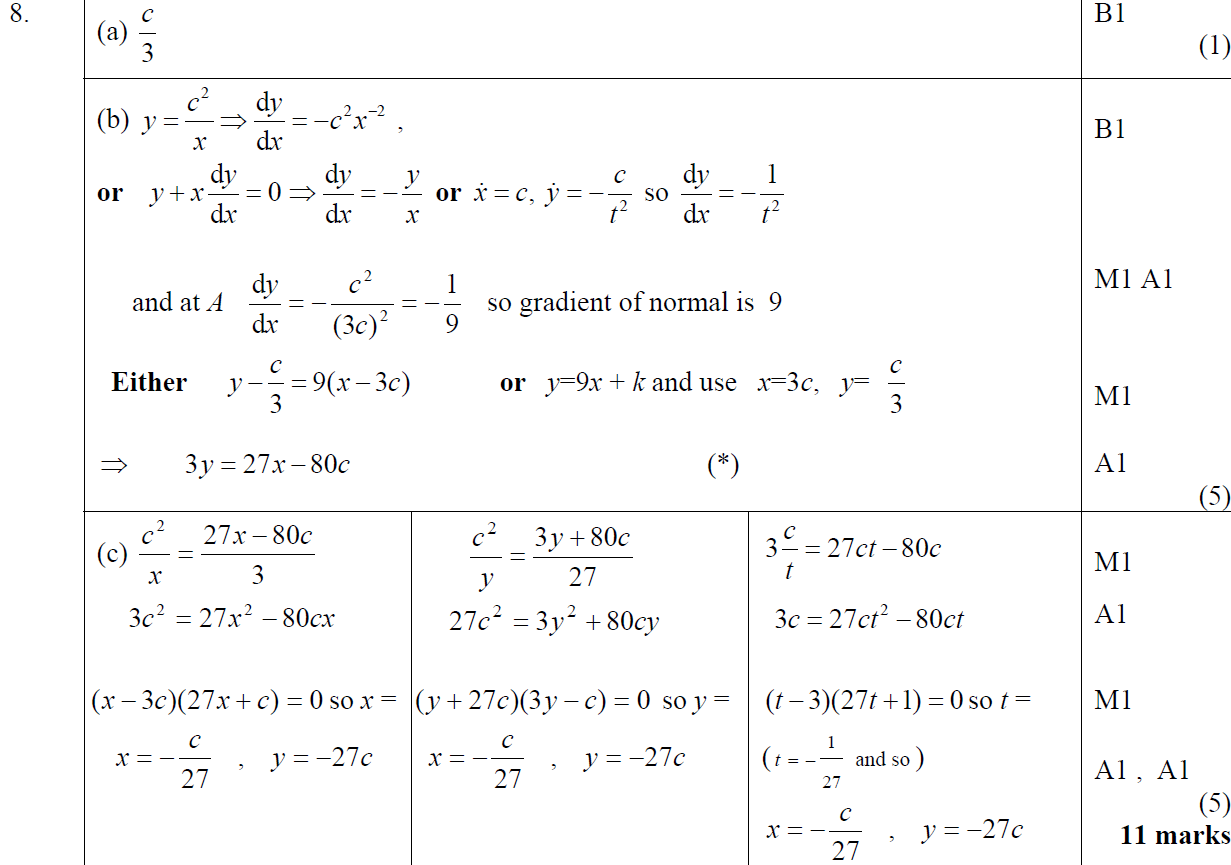 A
B
C
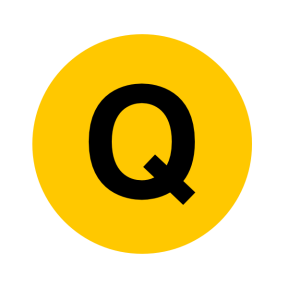 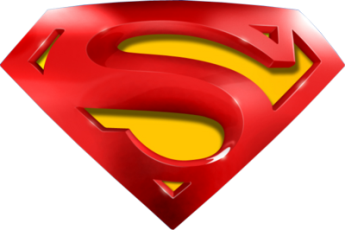 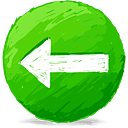 June 2010
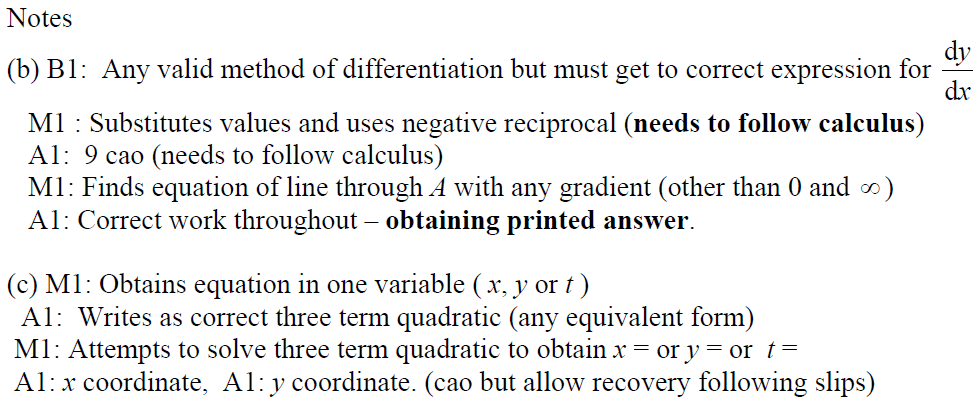 B notes
C notes
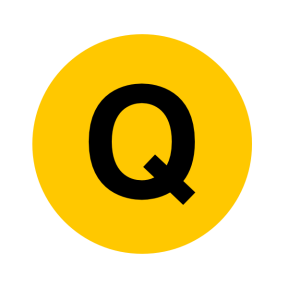 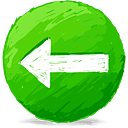 Jan 2011
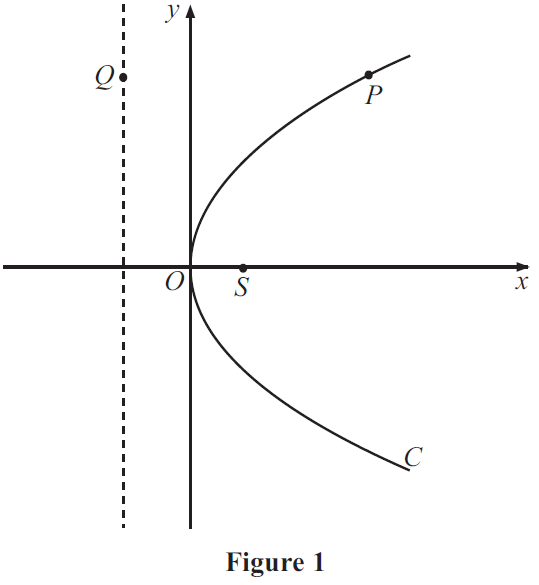 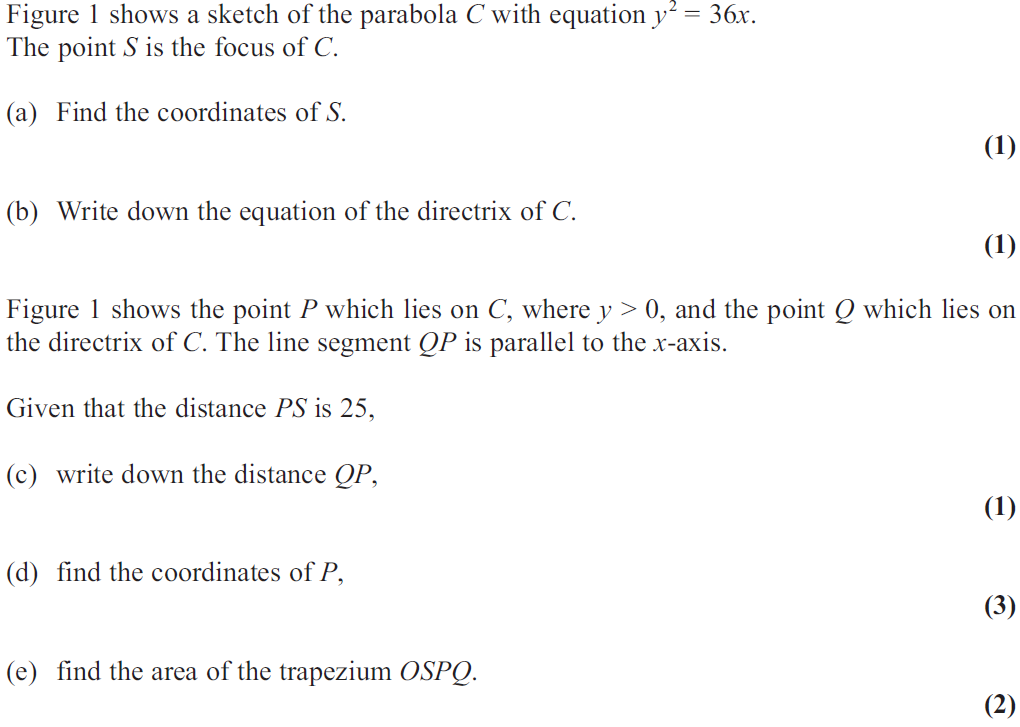 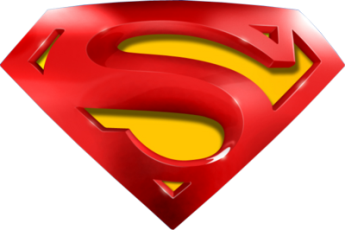 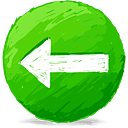 Jan 2011
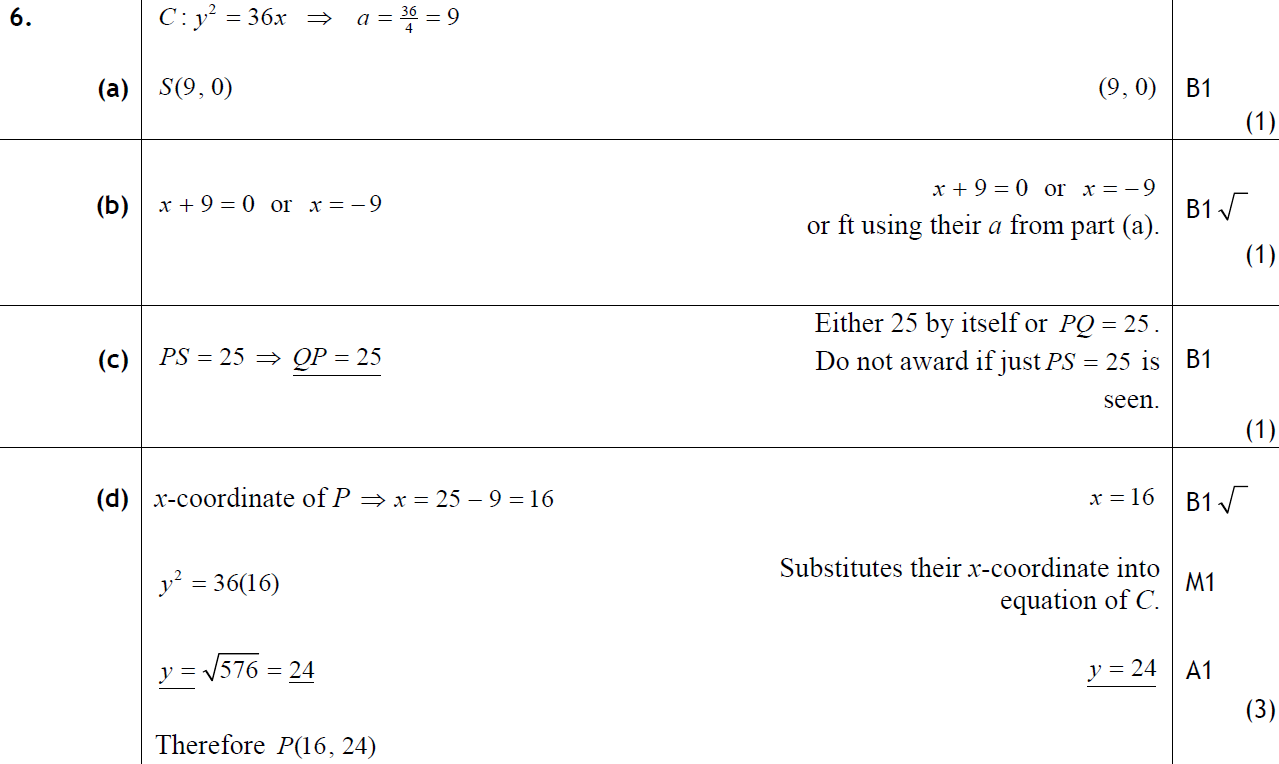 A
B
C
D
E
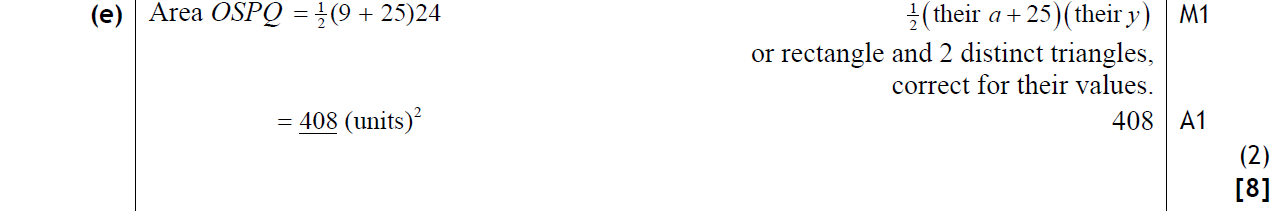 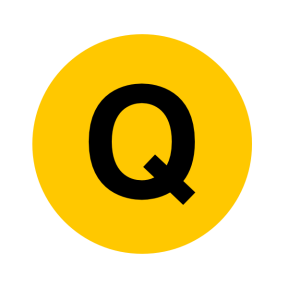 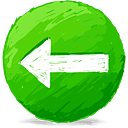 Jan 2011
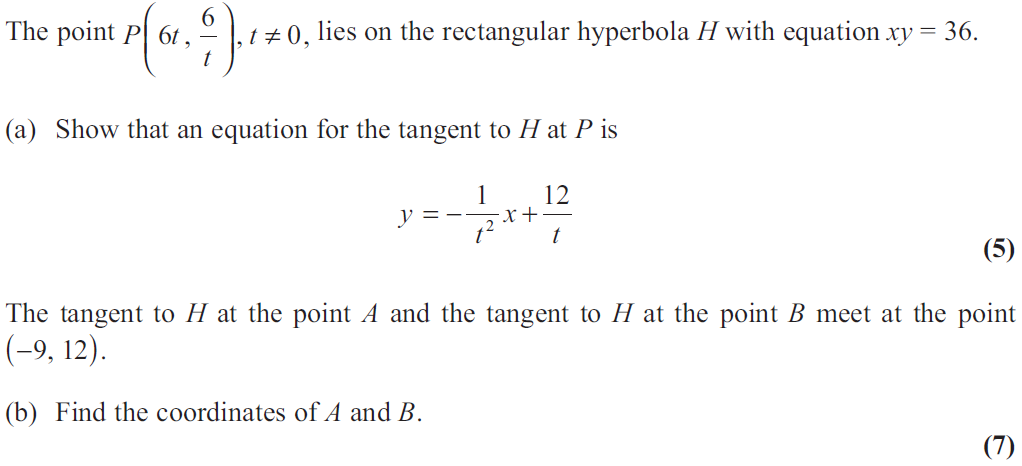 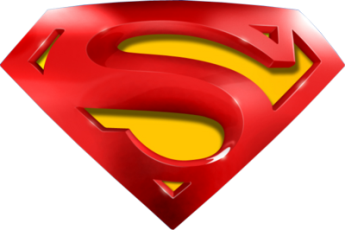 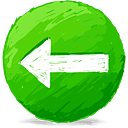 Jan 2011
A
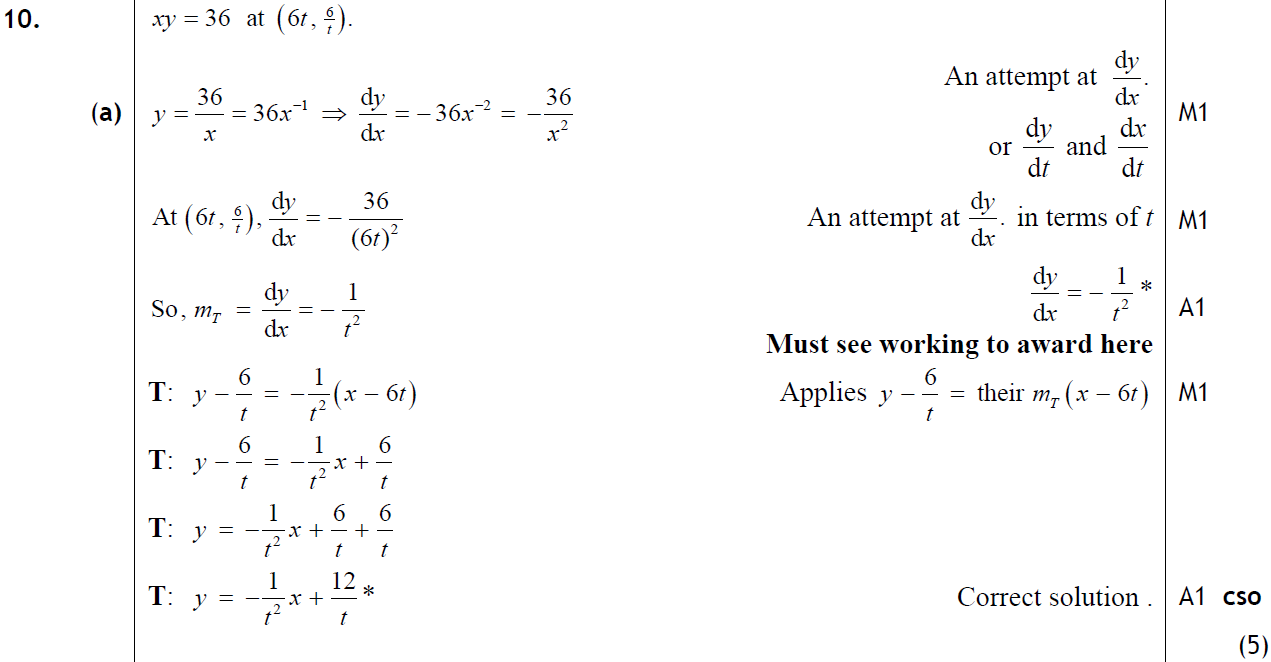 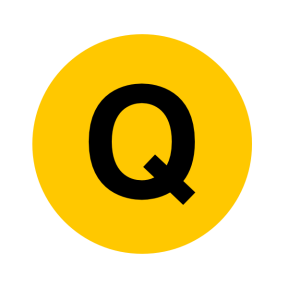 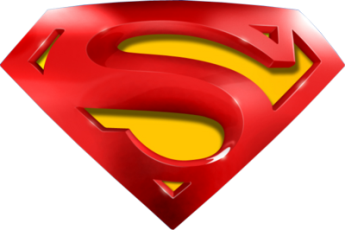 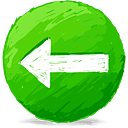 Jan 2011
B
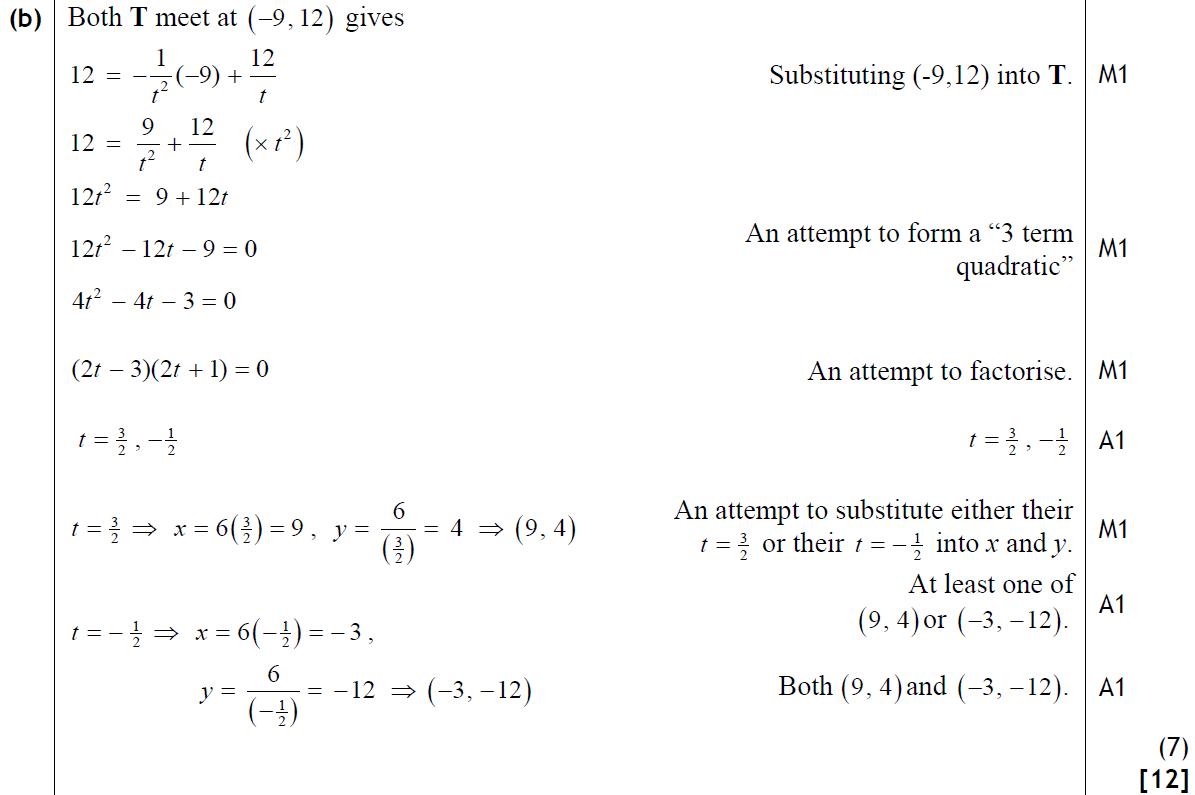 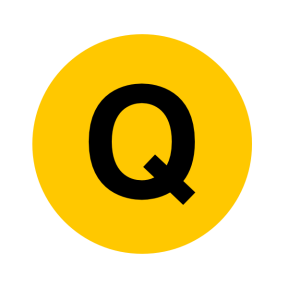 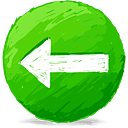 June 2011
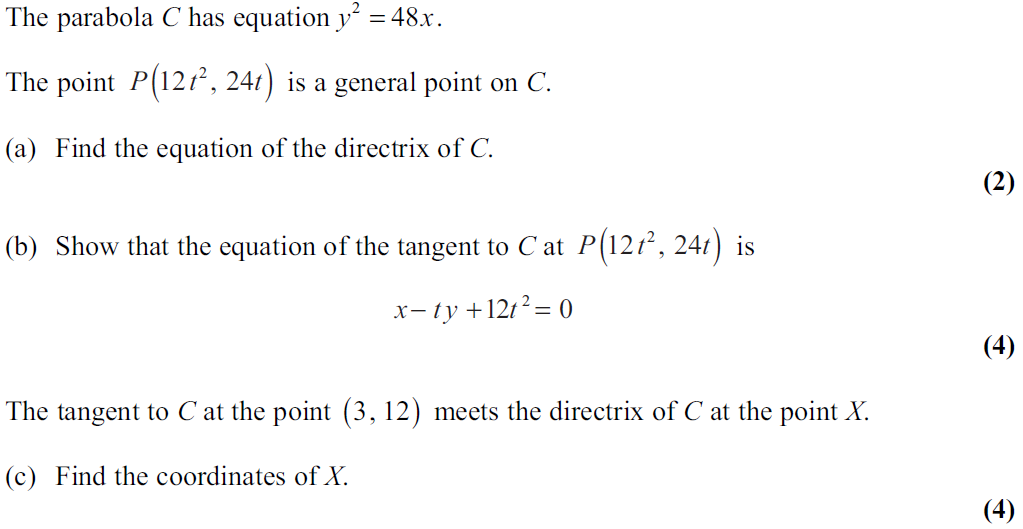 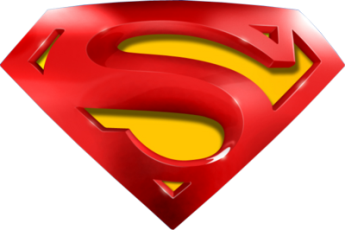 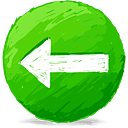 June 2011
A
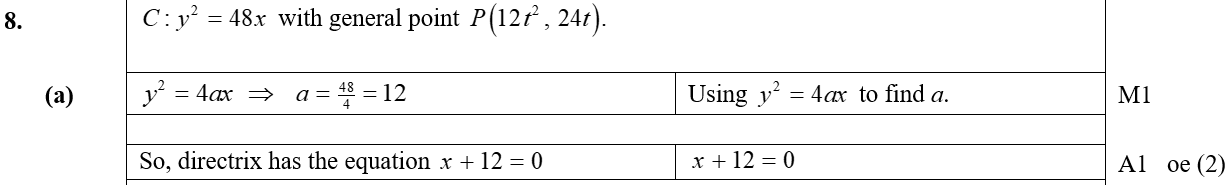 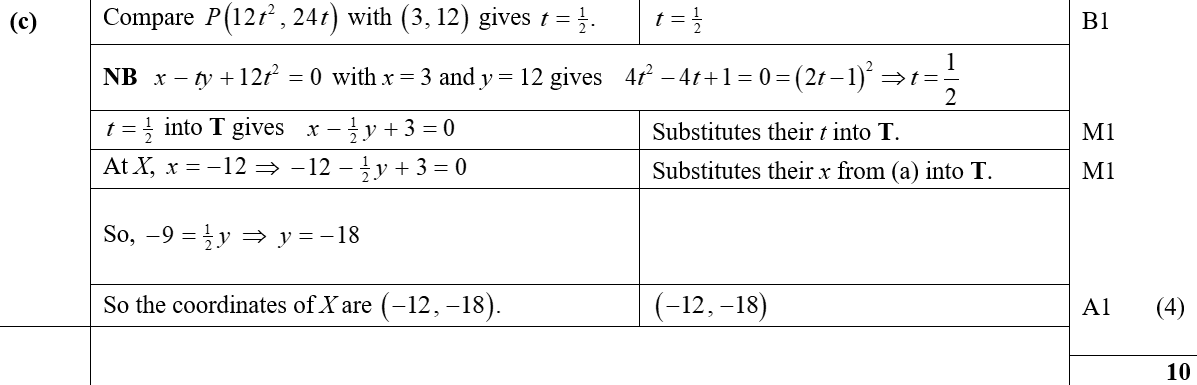 C
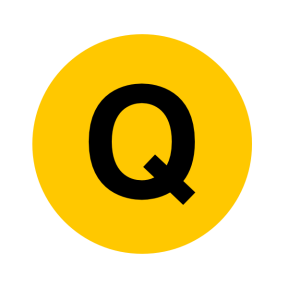 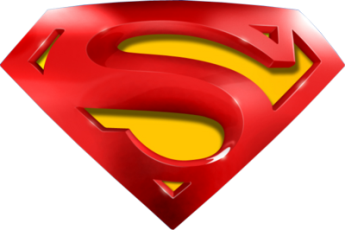 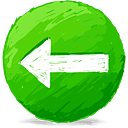 June 2011
B
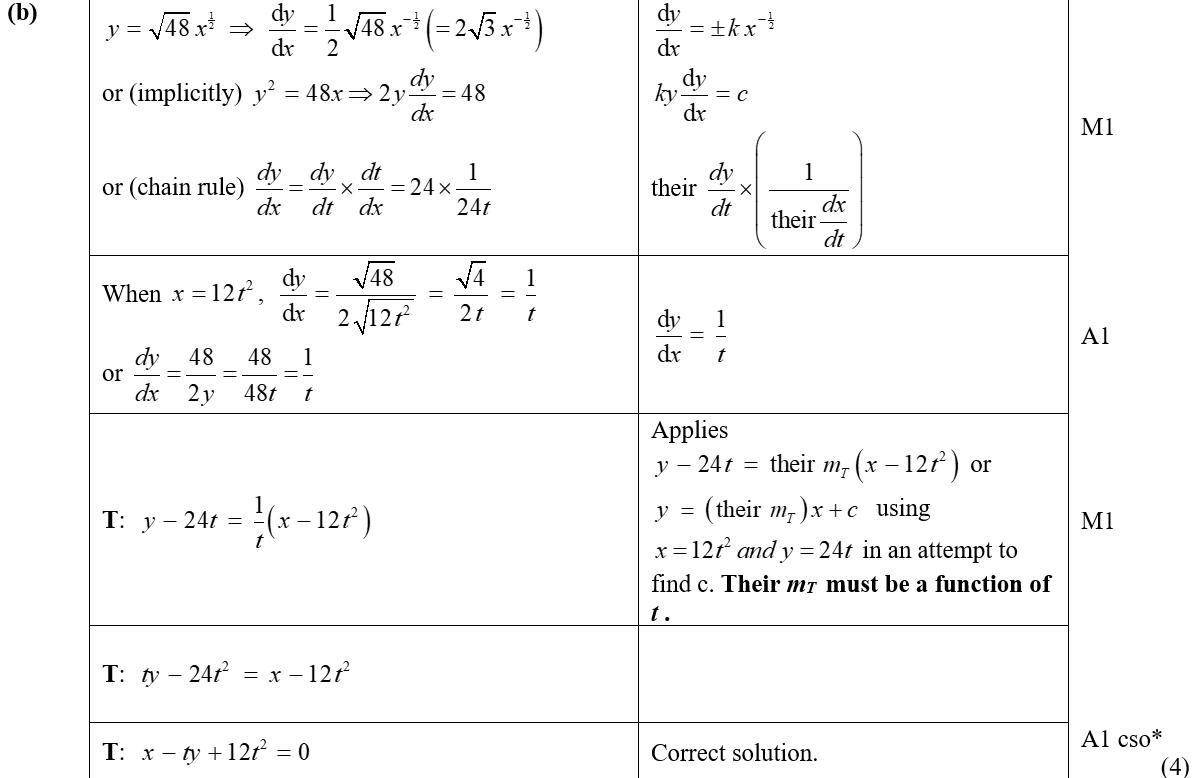 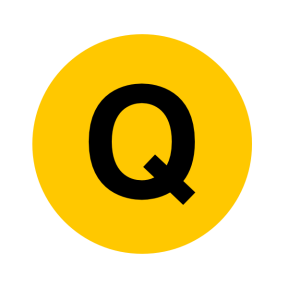 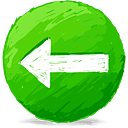 Jan 2012
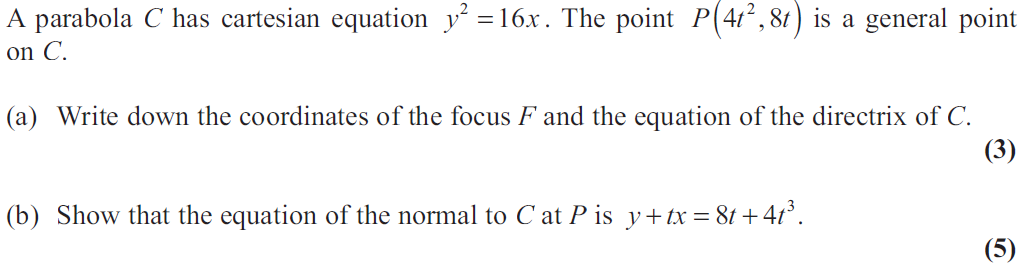 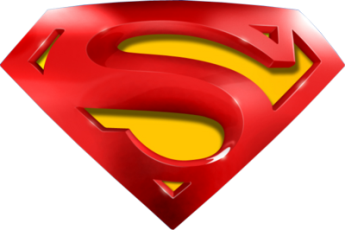 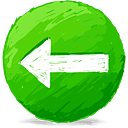 Jan 2012
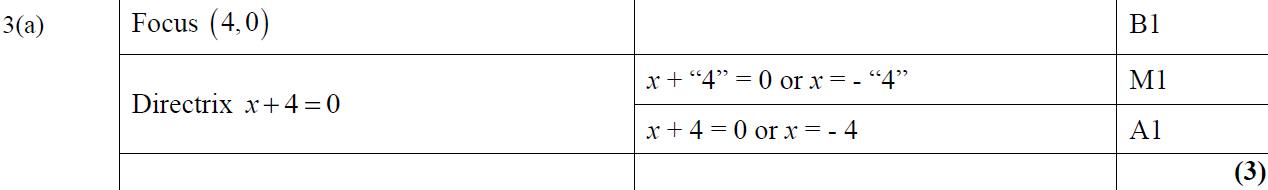 A
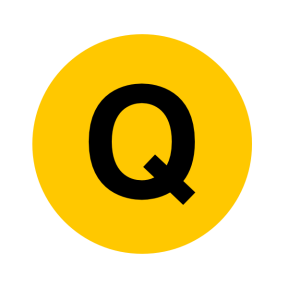 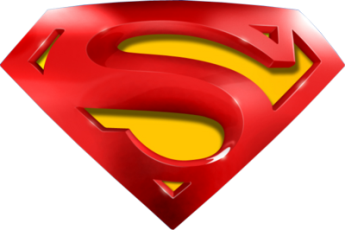 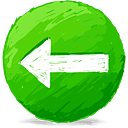 Jan 2012
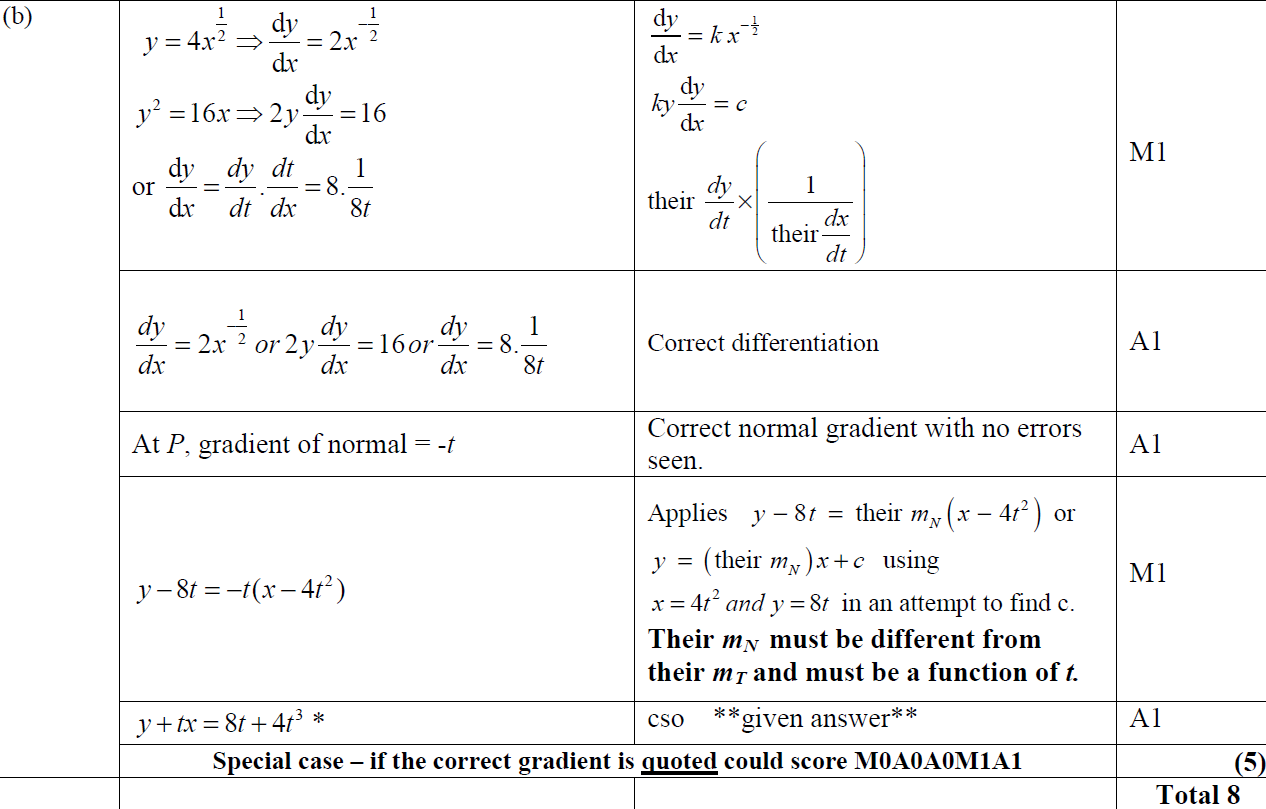 B
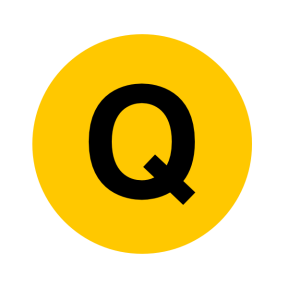 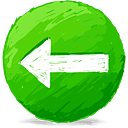 Jan 2012
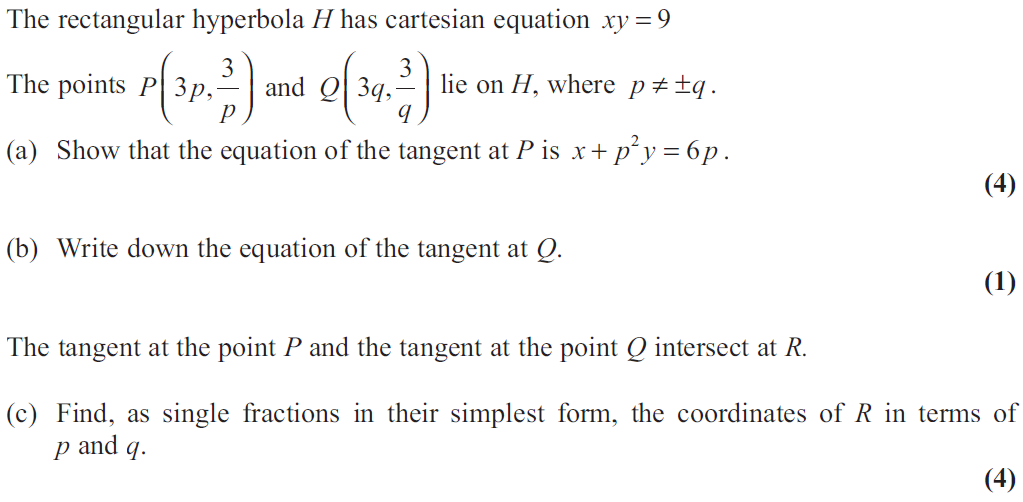 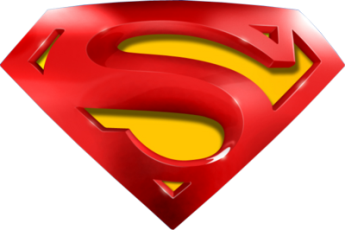 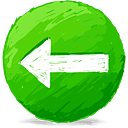 Jan 2012
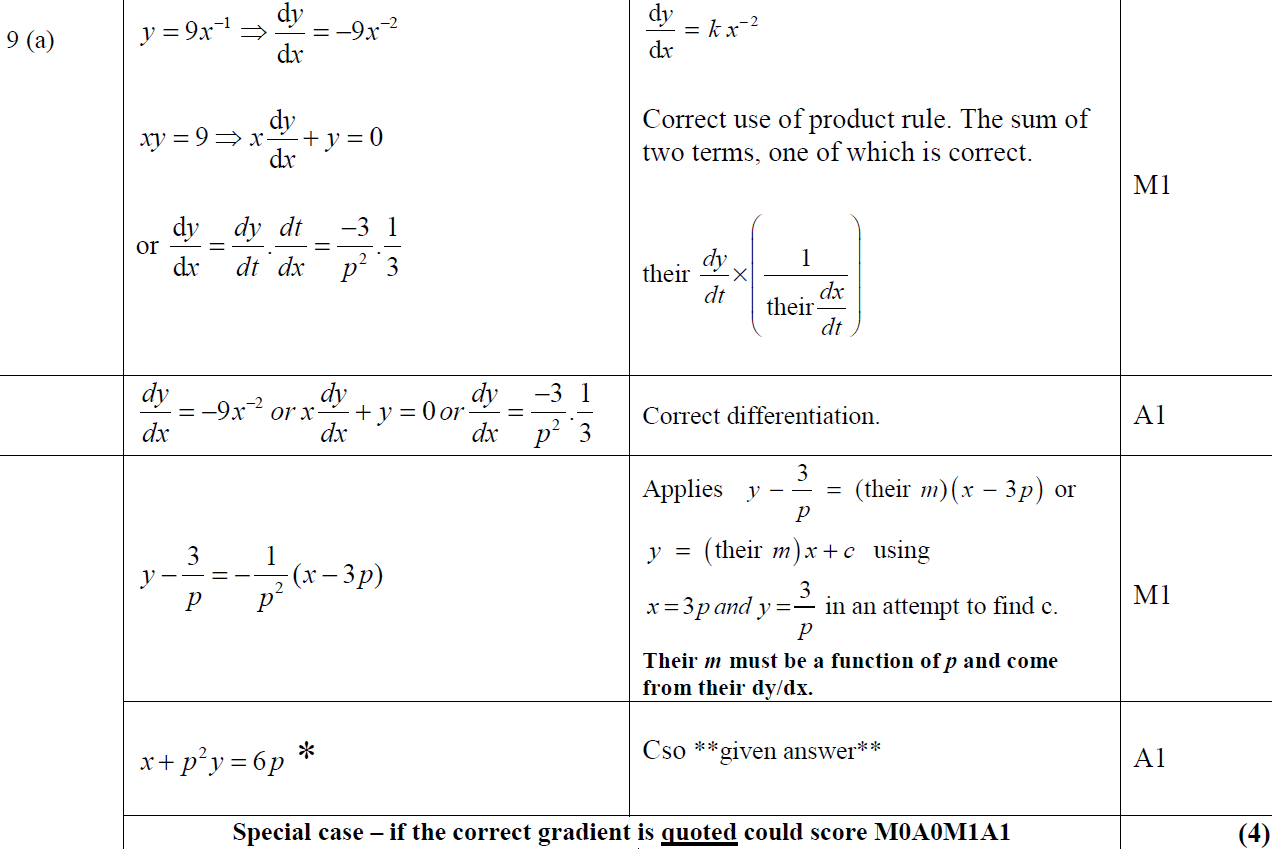 A
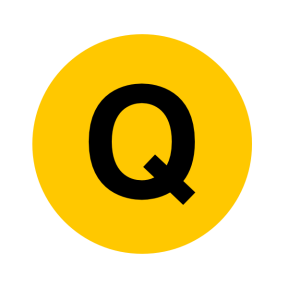 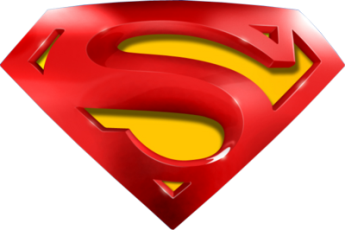 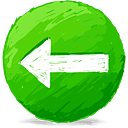 Jan 2012
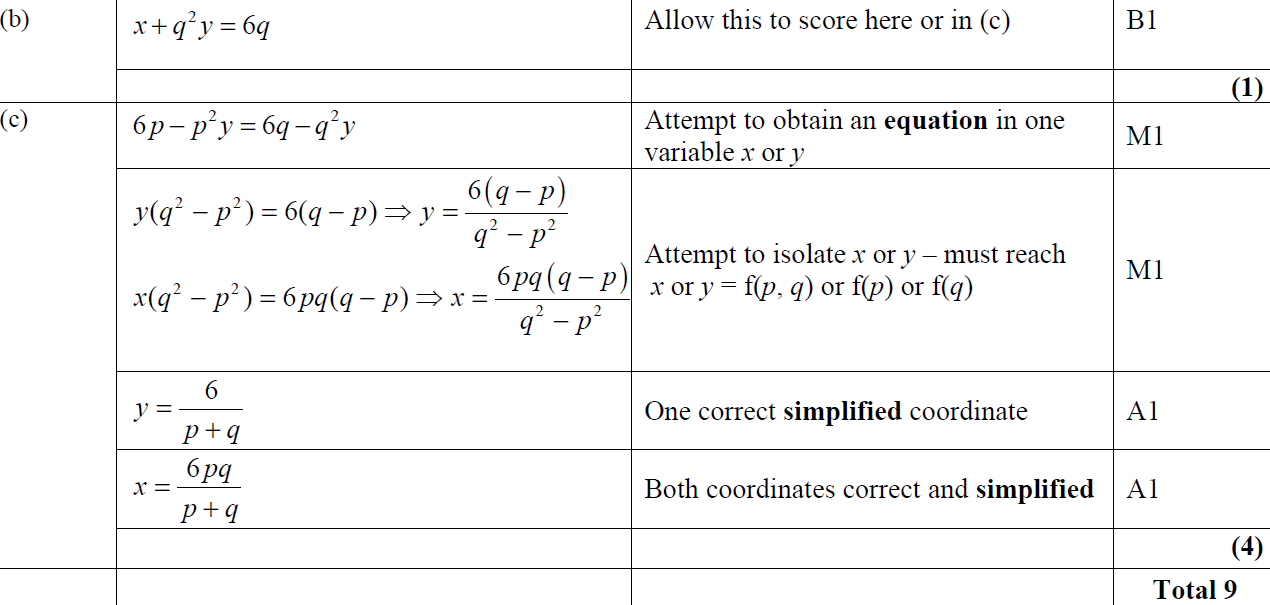 B
C
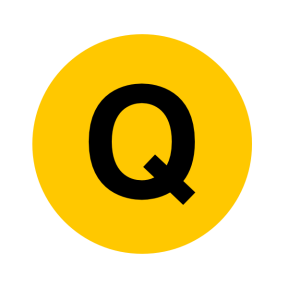 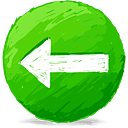 June 2012
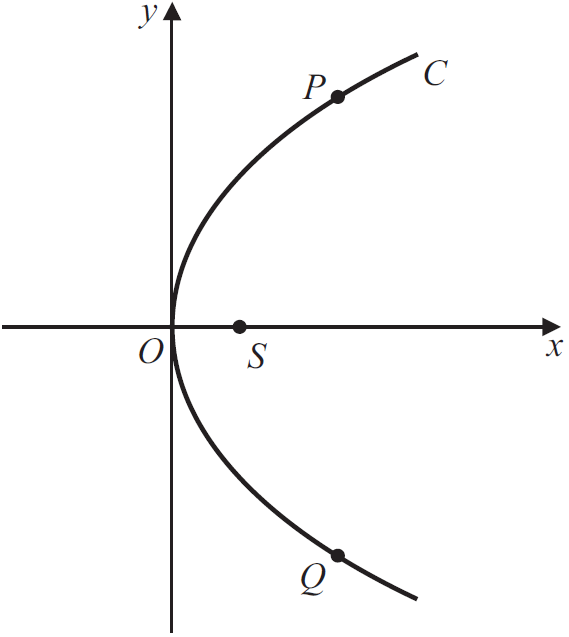 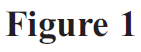 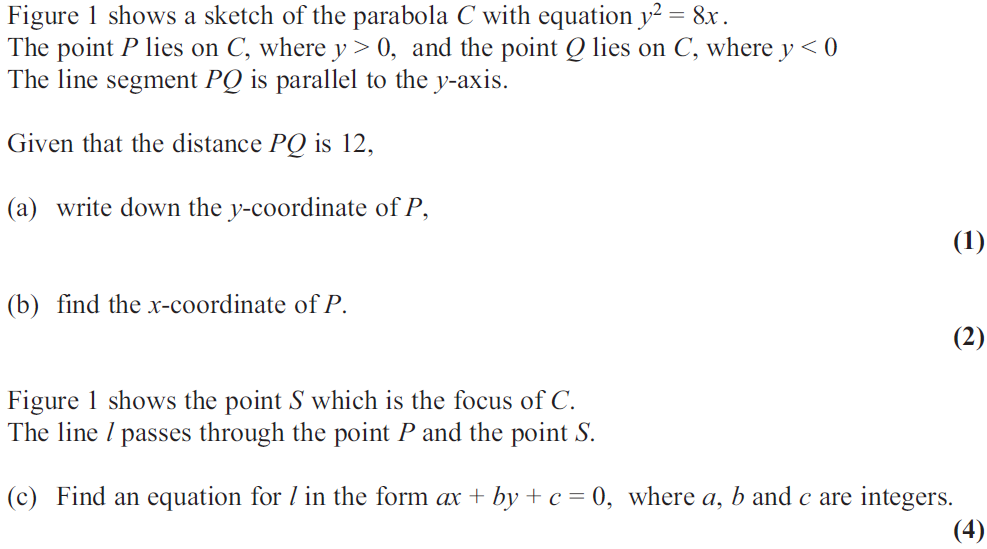 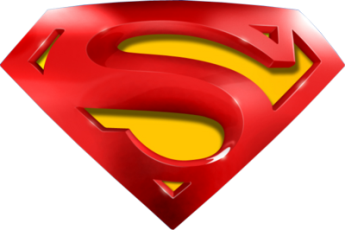 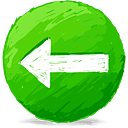 June 2012
A
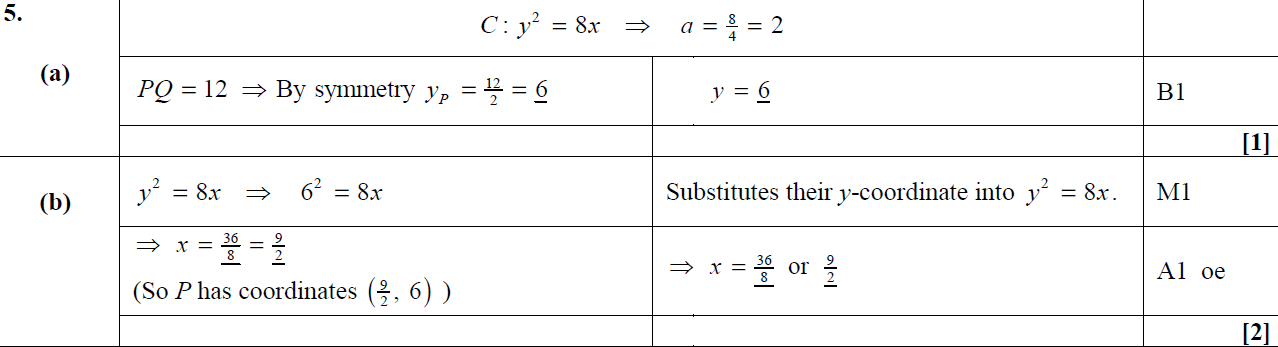 B
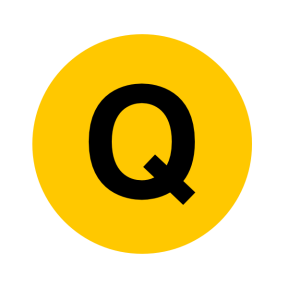 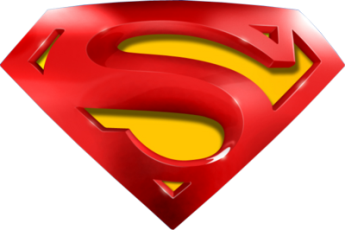 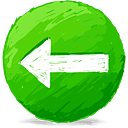 June 2012
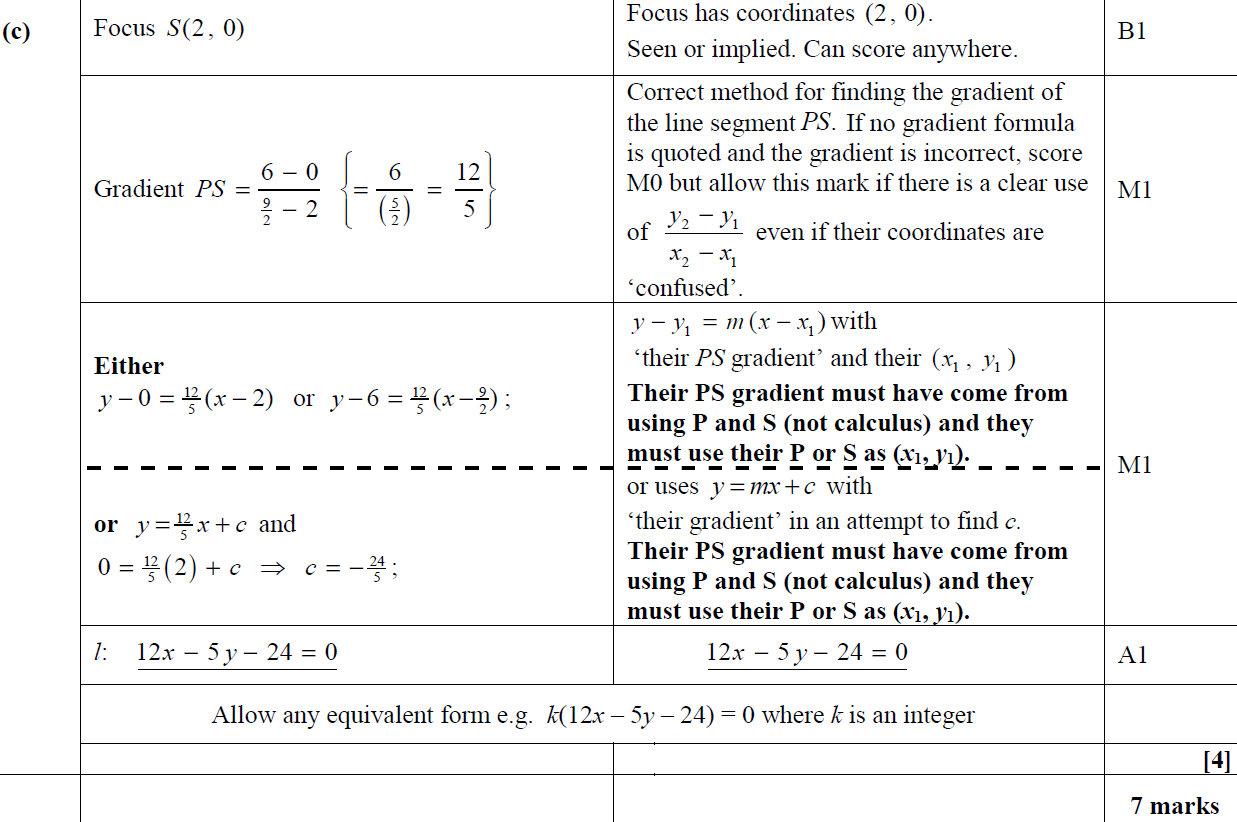 C
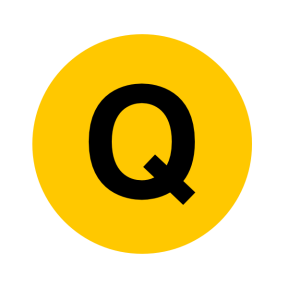 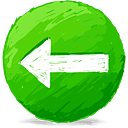 June 2012
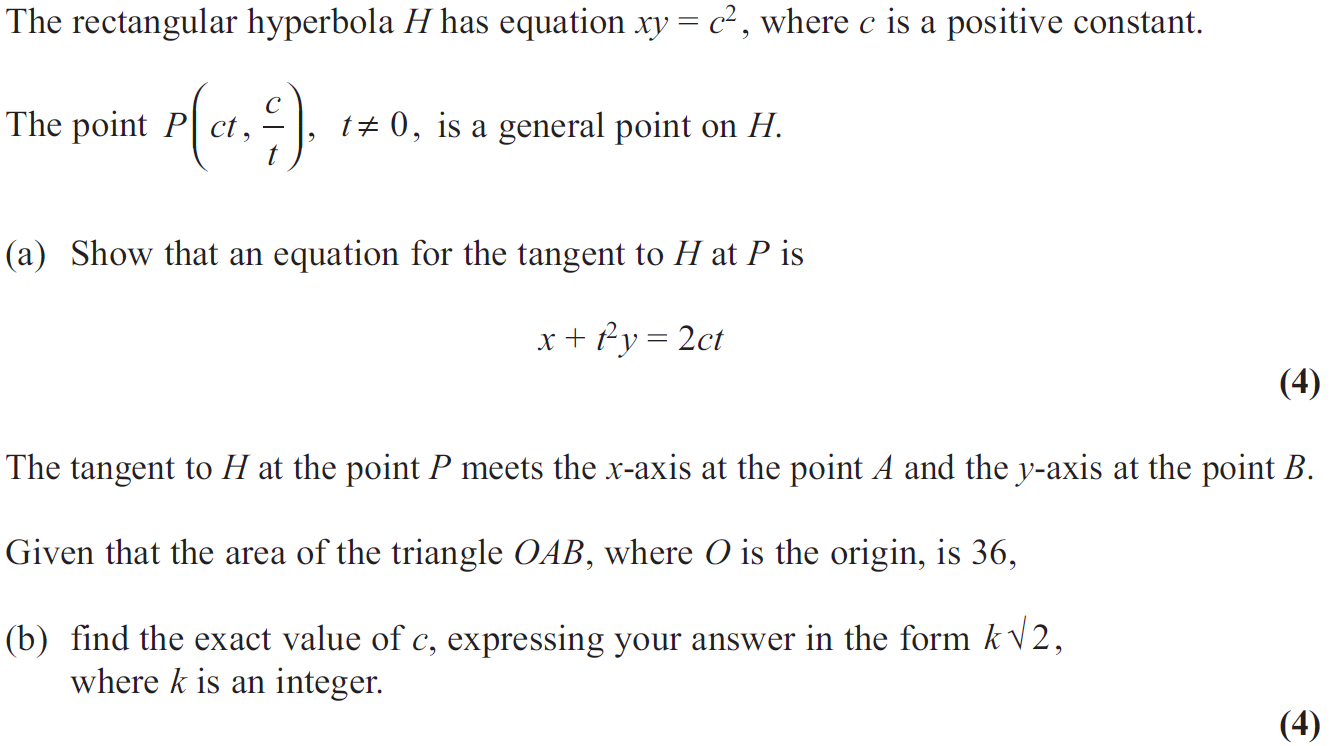 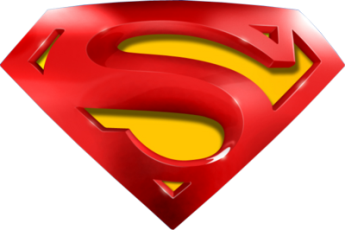 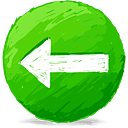 June 2012
A
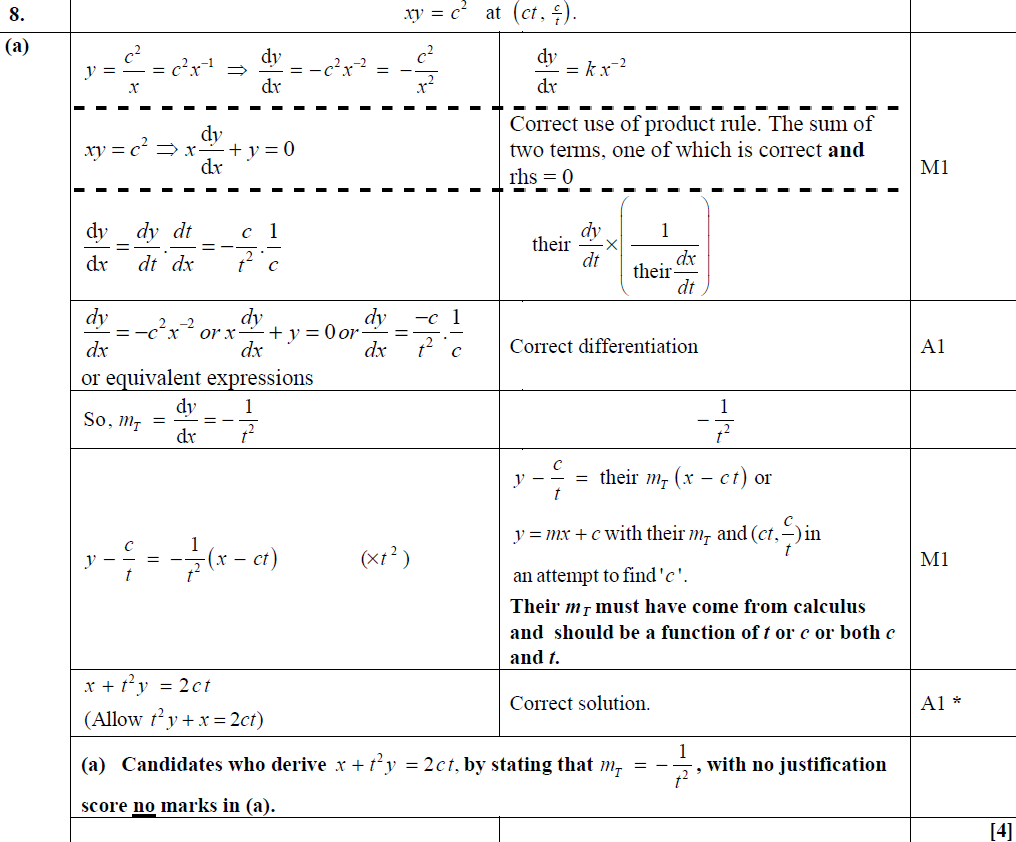 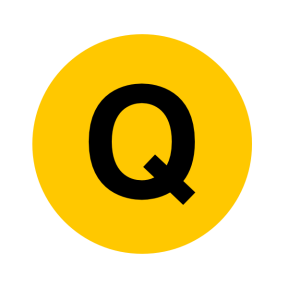 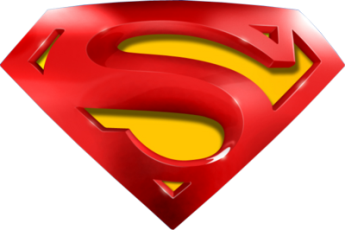 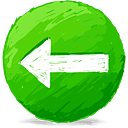 June 2012
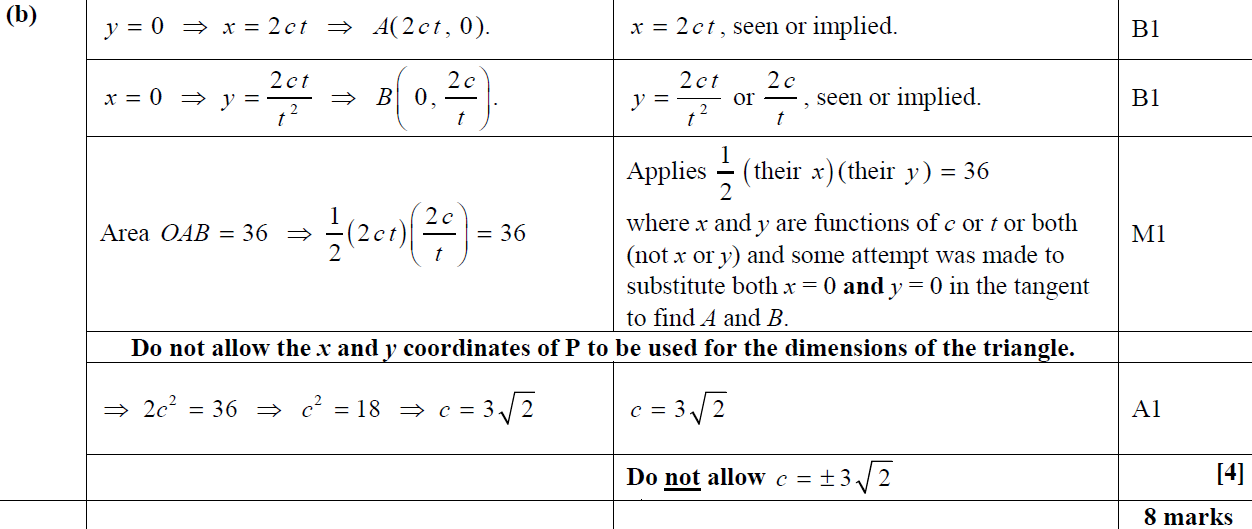 B
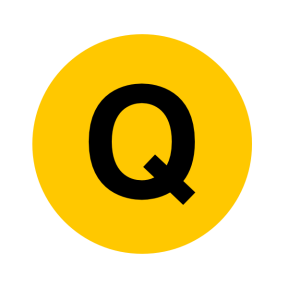 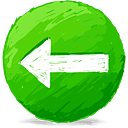 Jan 2013
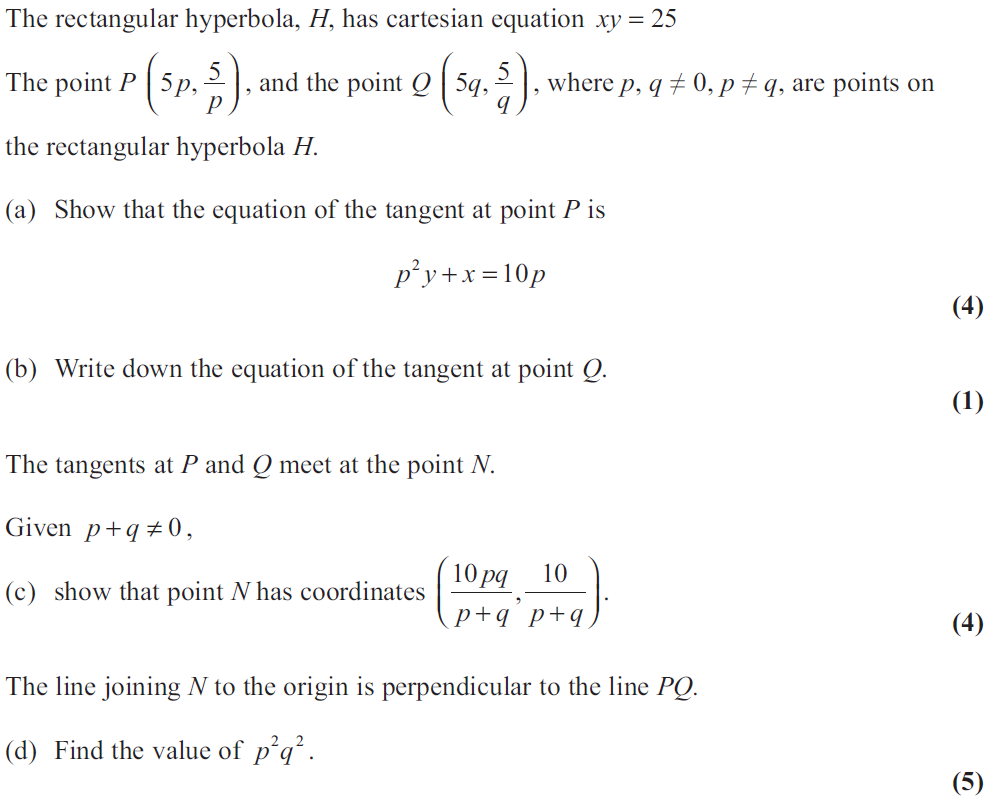 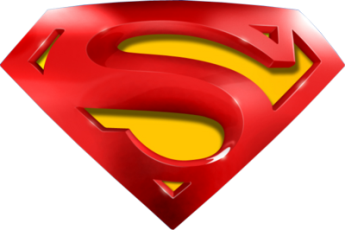 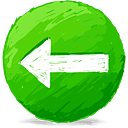 Jan 2013
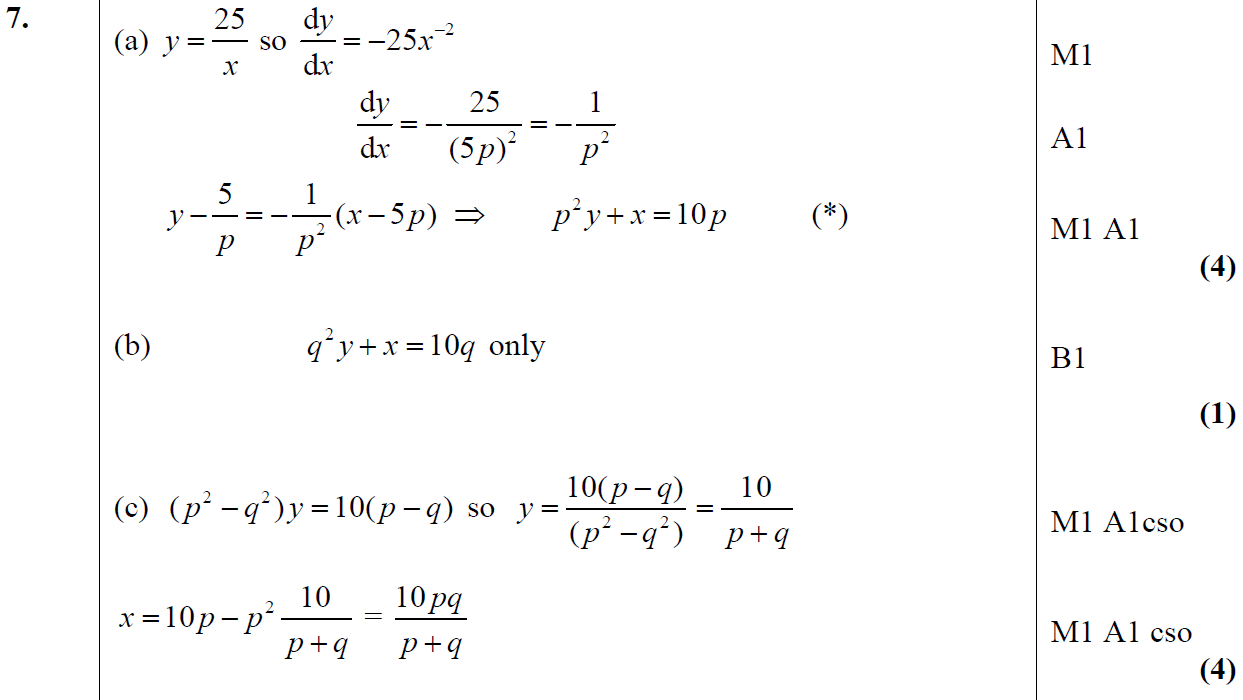 A
B
C
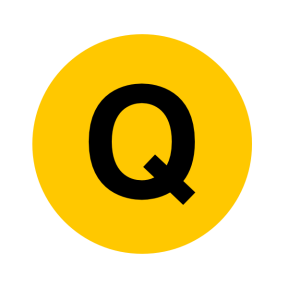 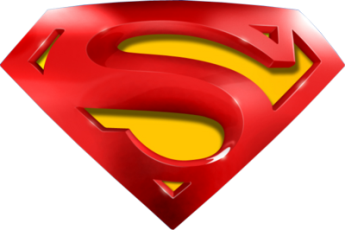 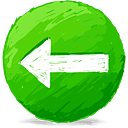 Jan 2013
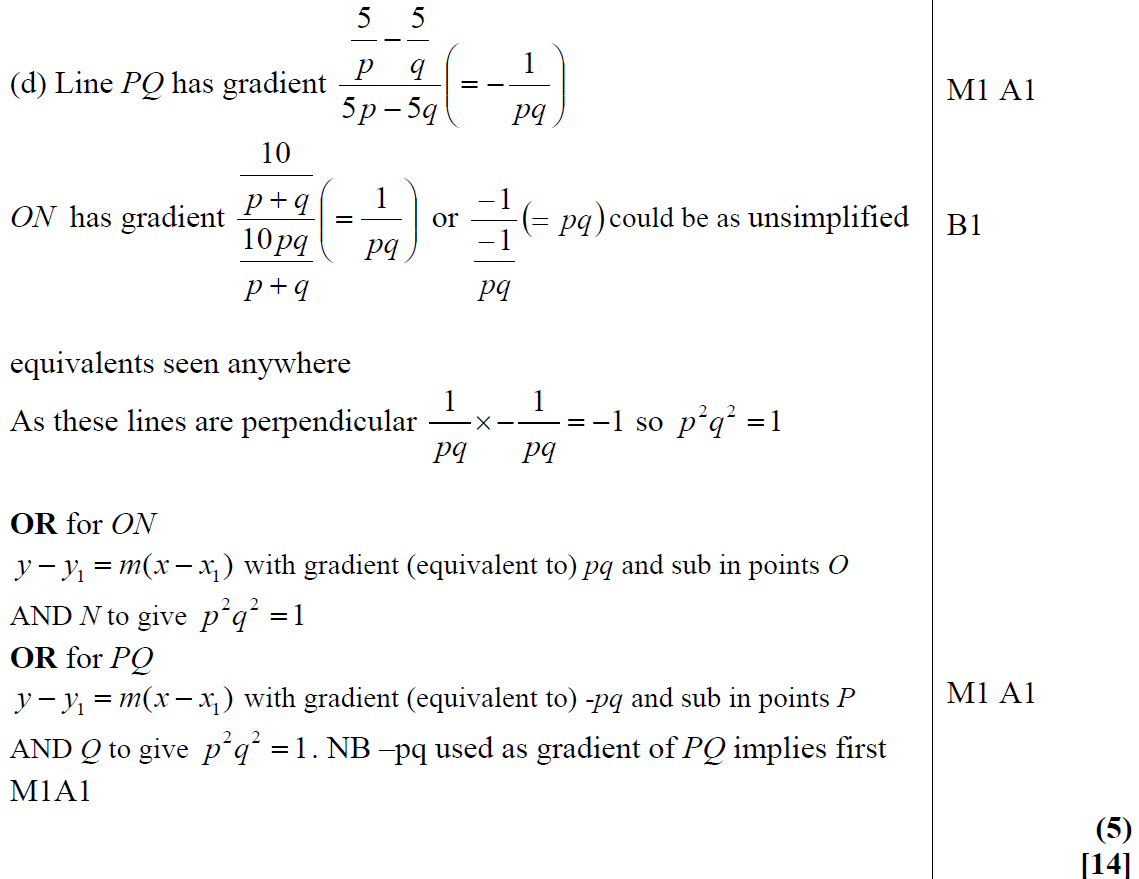 D
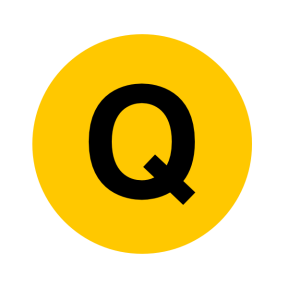 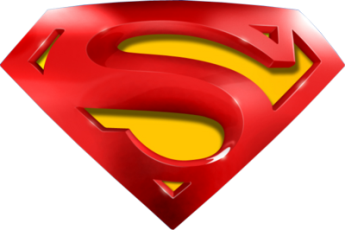 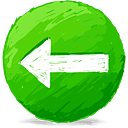 Jan 2013
A Alternative
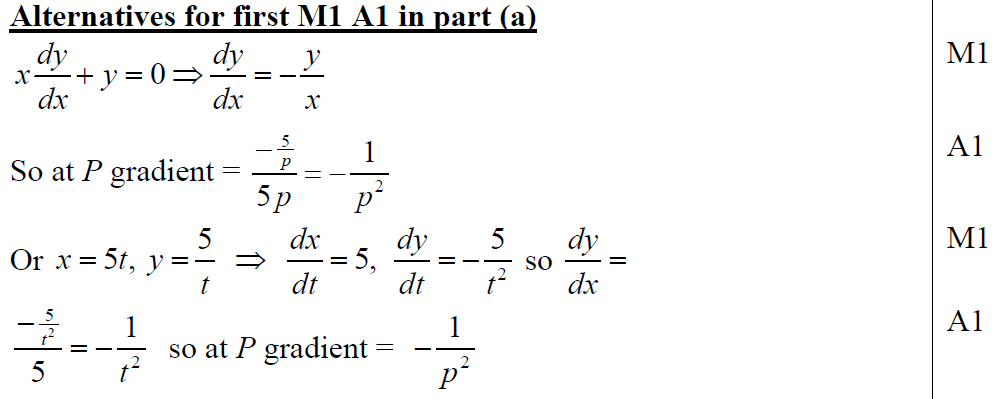 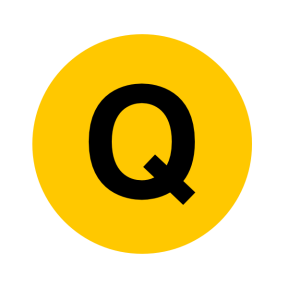 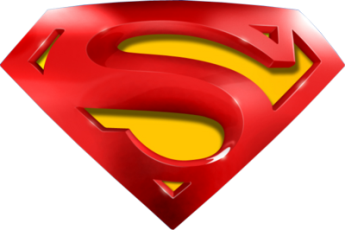 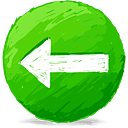 Jan 2013
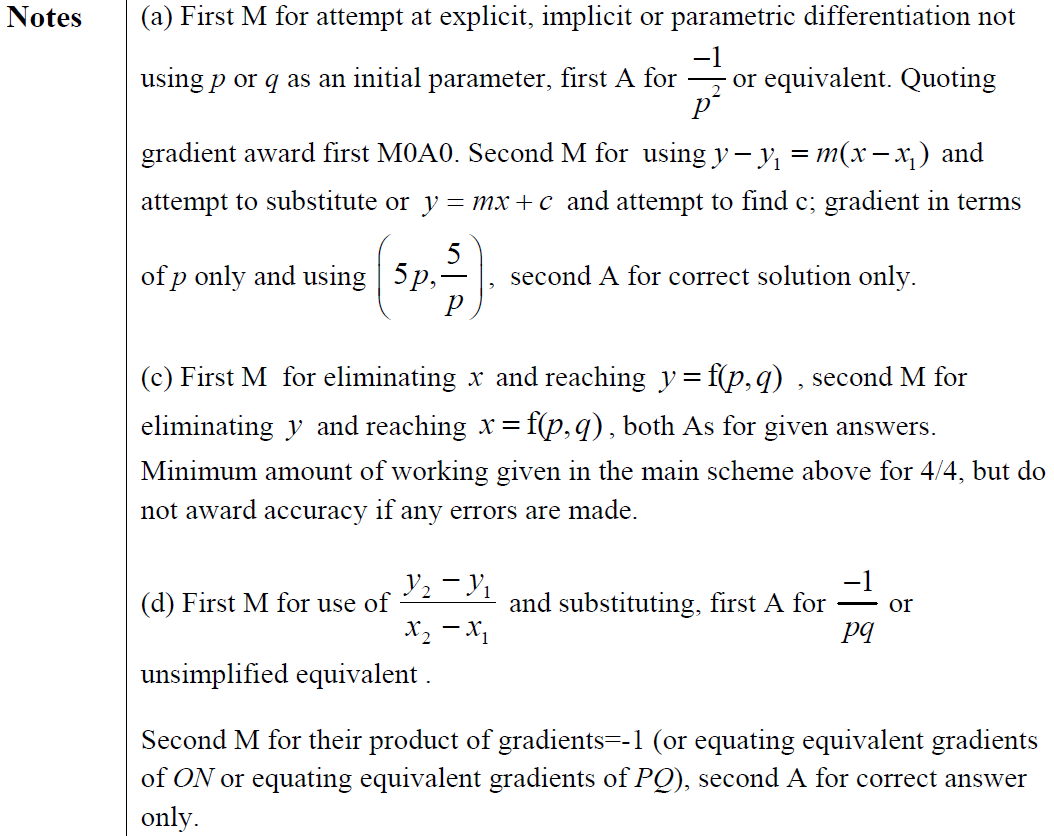 A notes
B notes
C notes
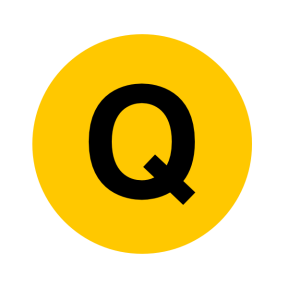 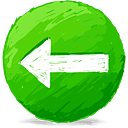 Jan 2013
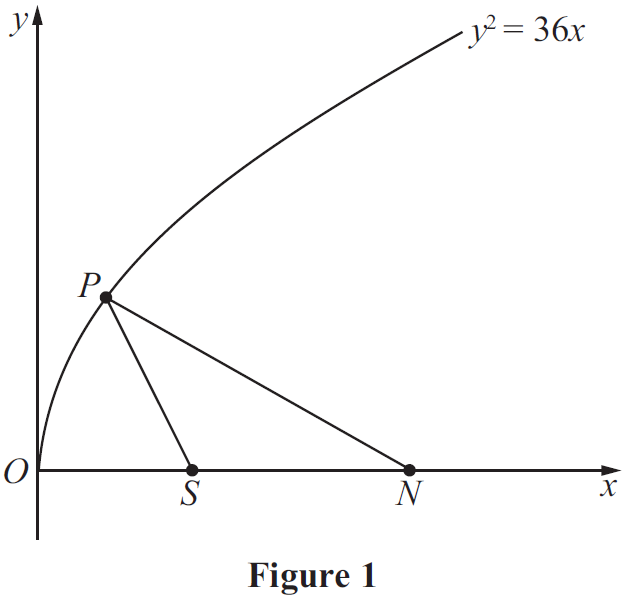 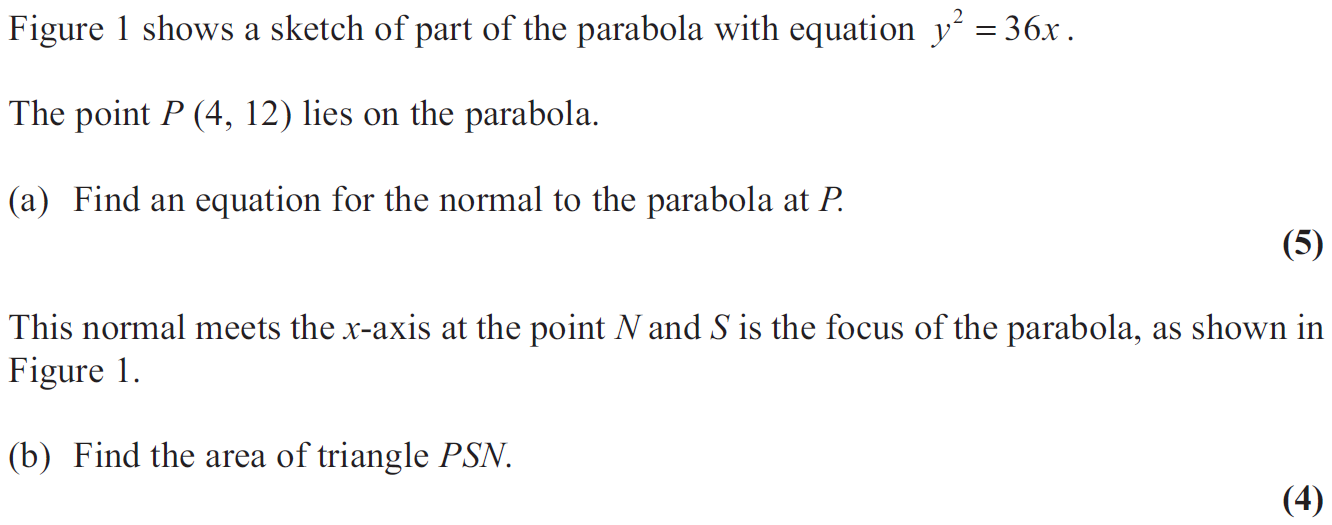 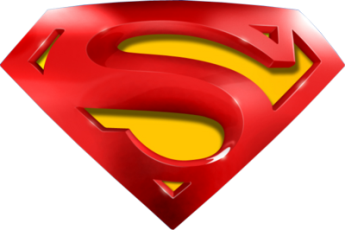 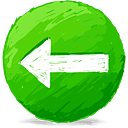 Jan 2013
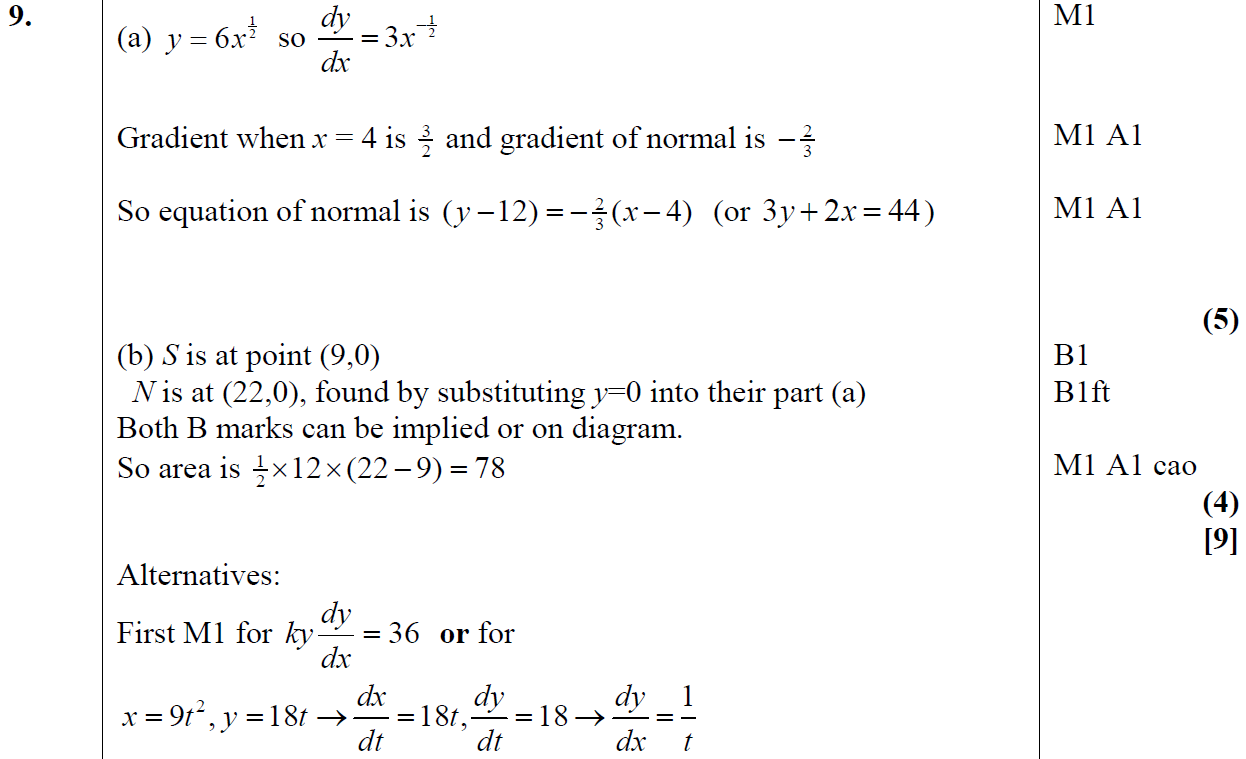 A
B
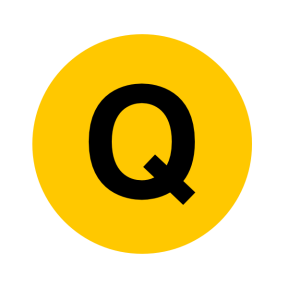 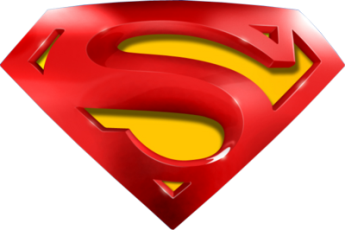 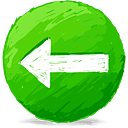 Jan 2013
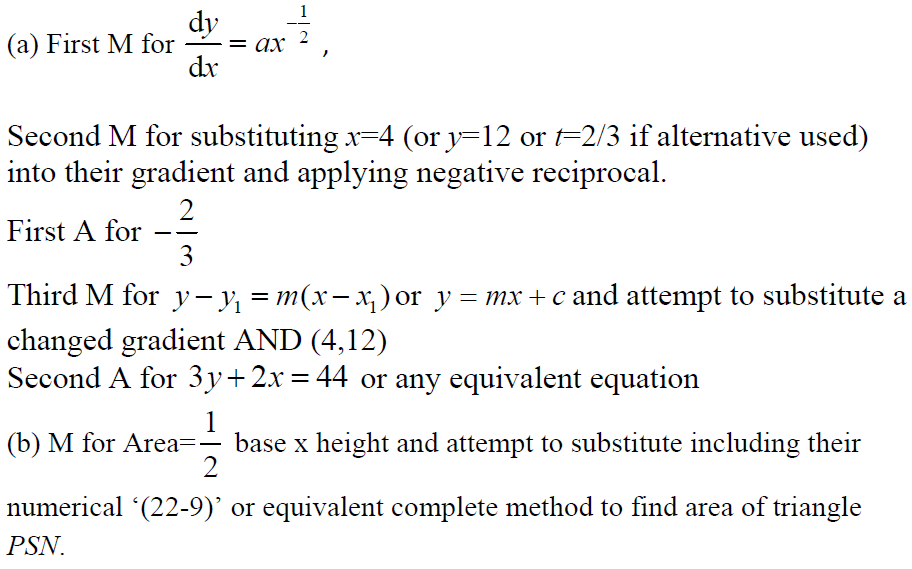 A notes
B notes
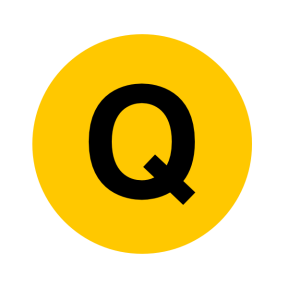 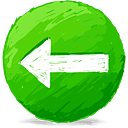 June 2013
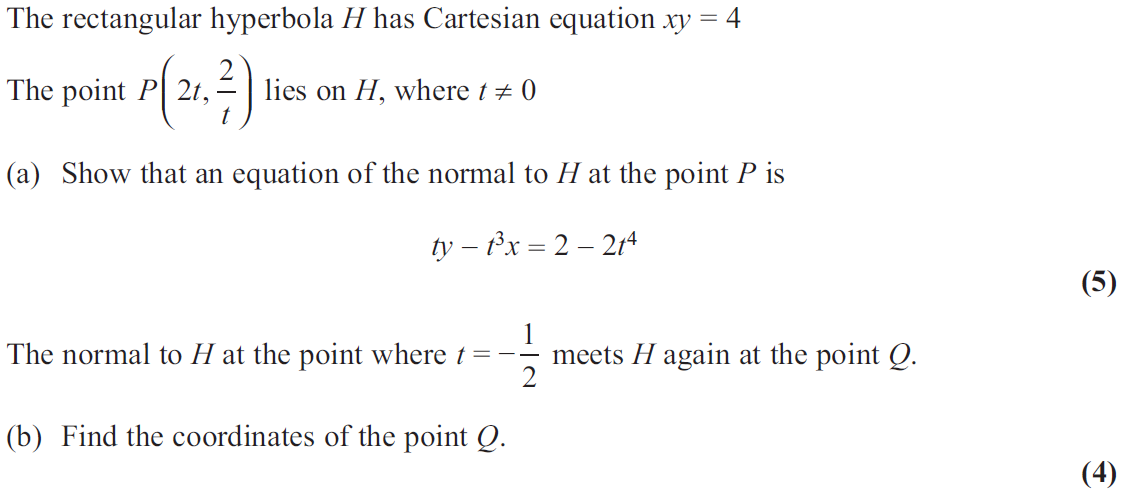 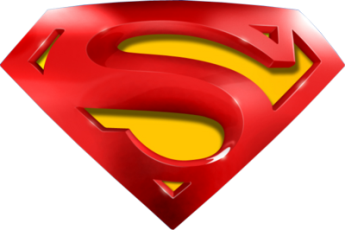 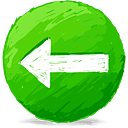 June 2013
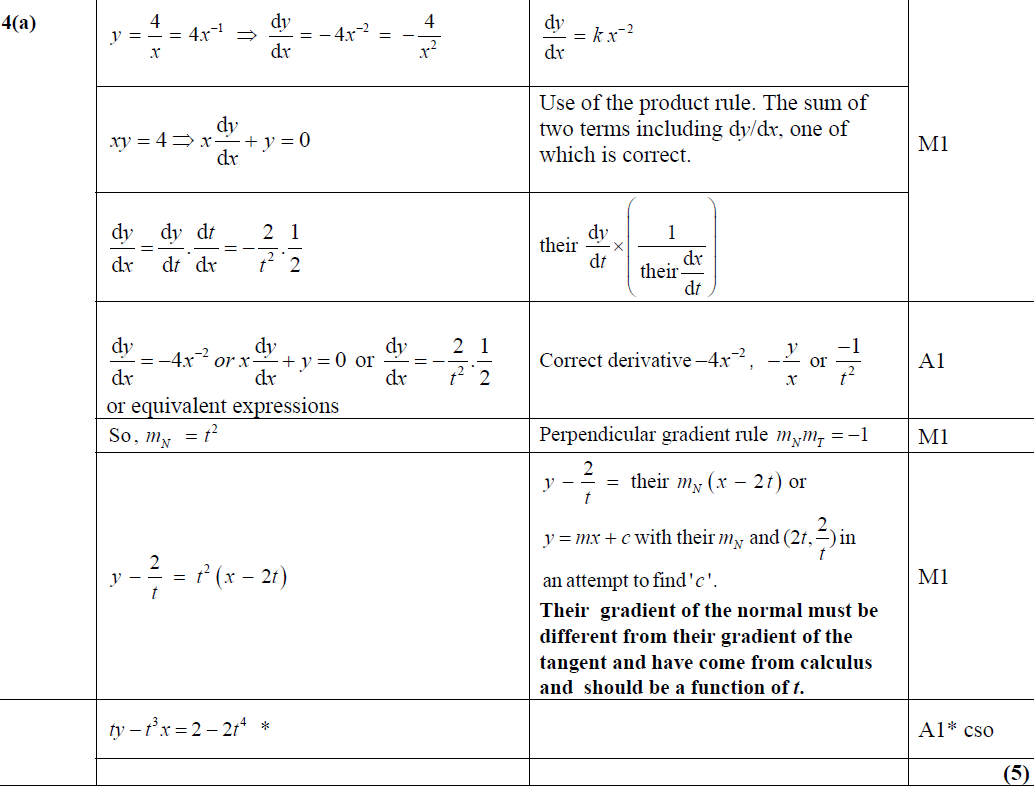 A
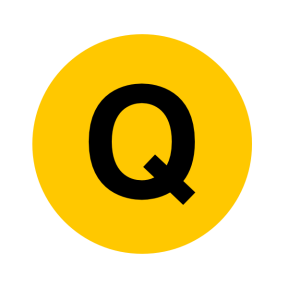 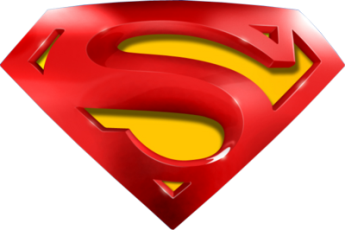 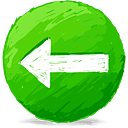 June 2013
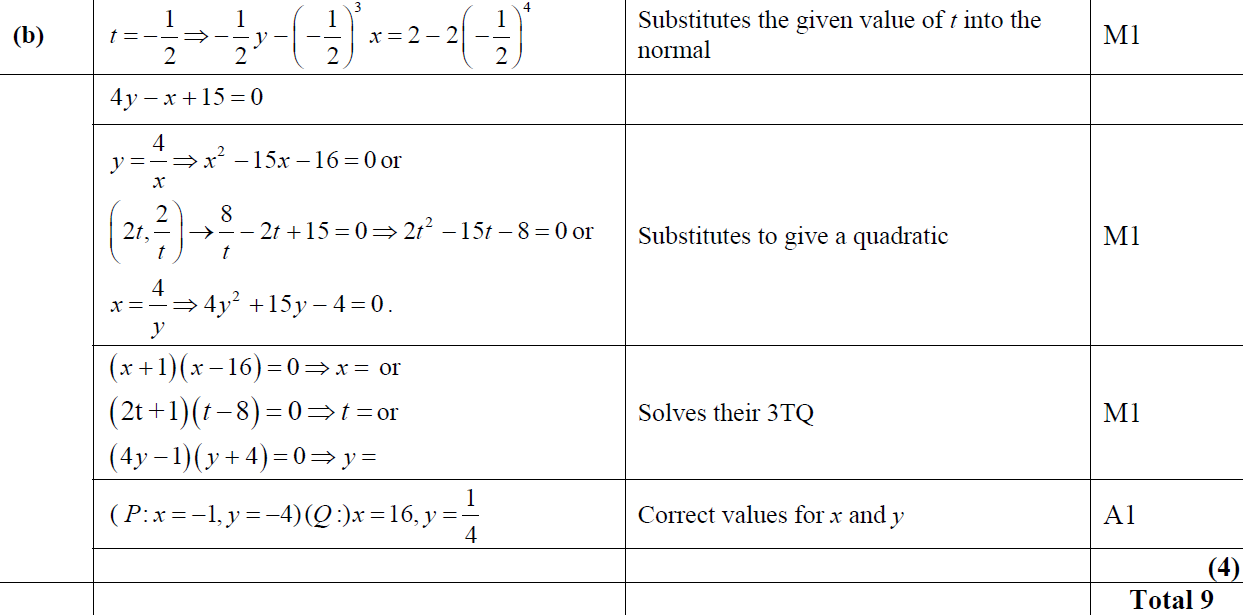 B
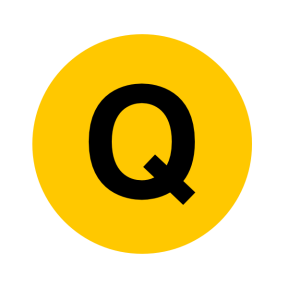 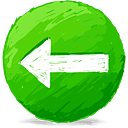 June 2013
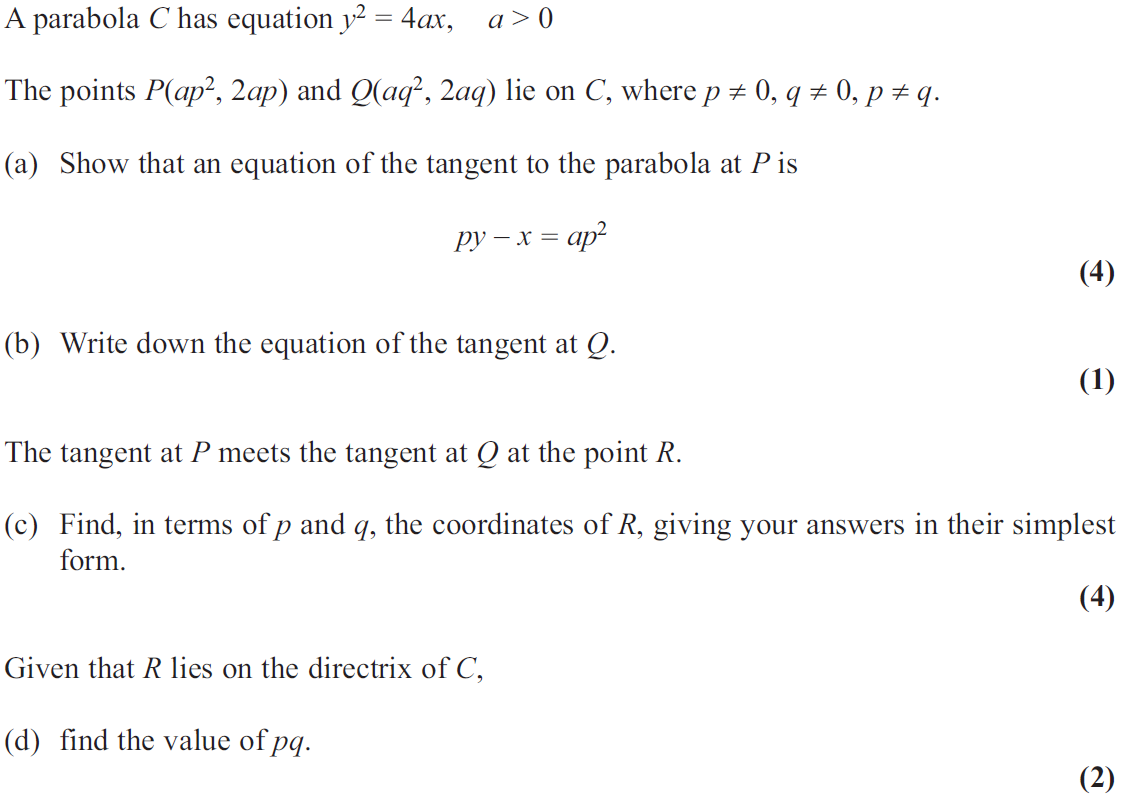 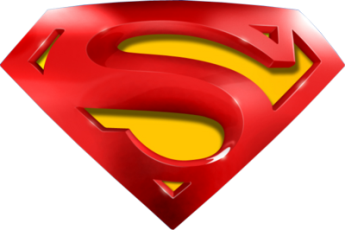 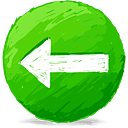 June 2013
A
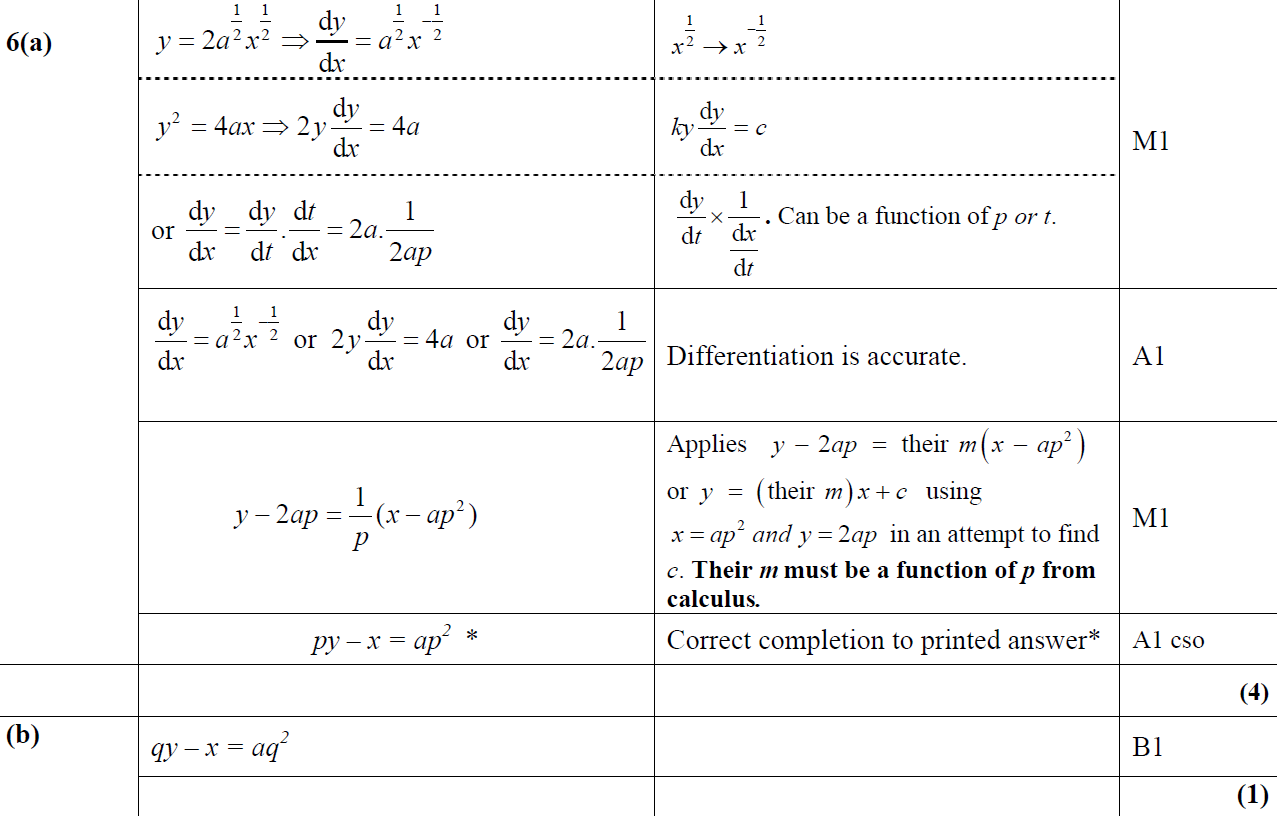 B
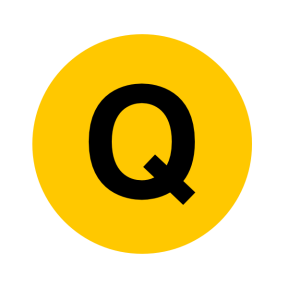 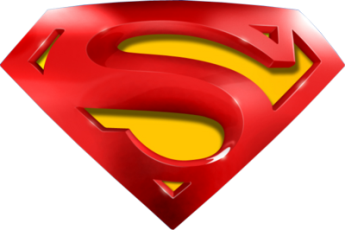 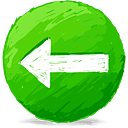 June 2013
C
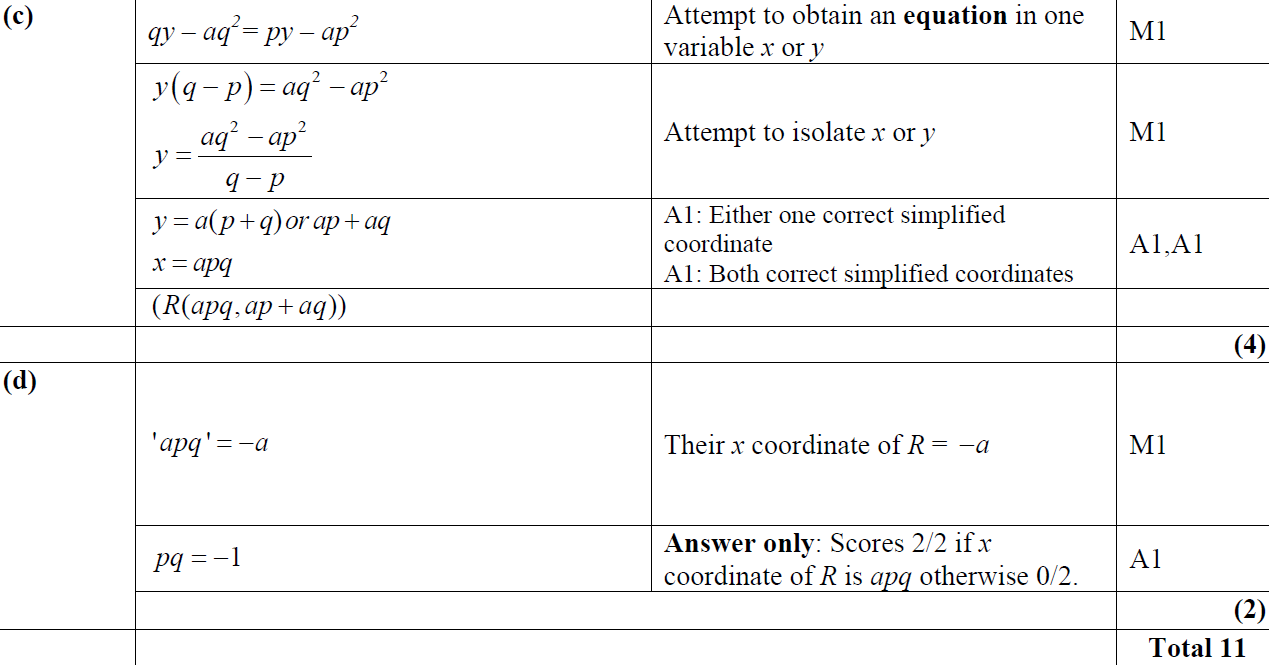 D
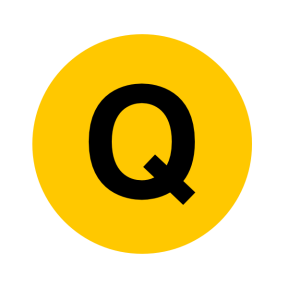 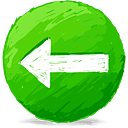 June 2013 (R)
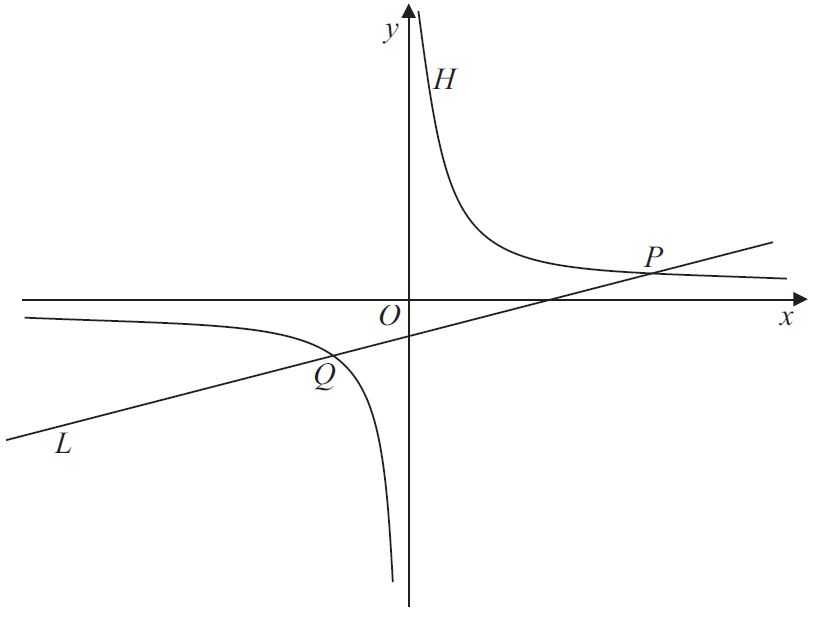 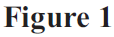 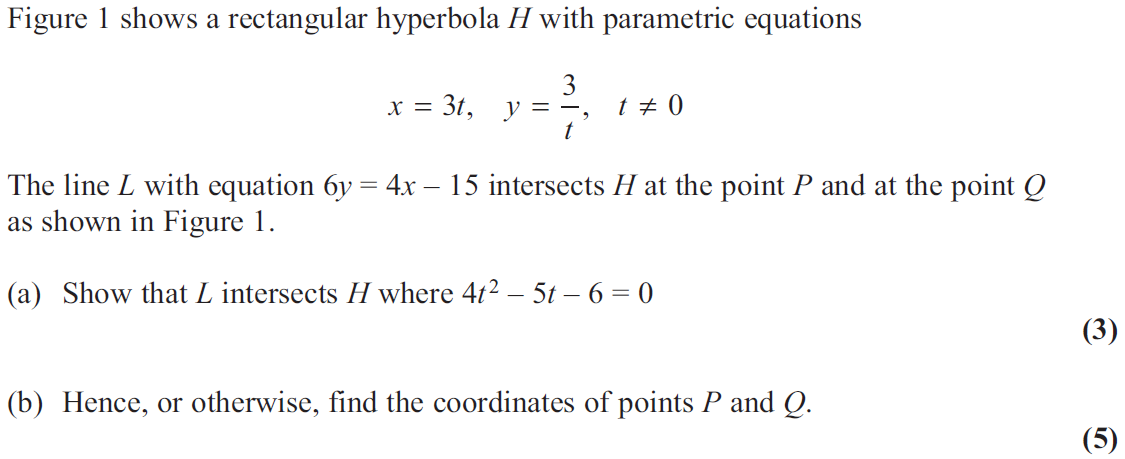 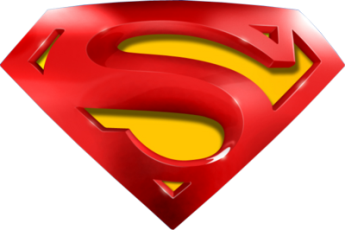 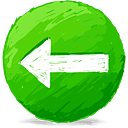 June 2013 (R)
A
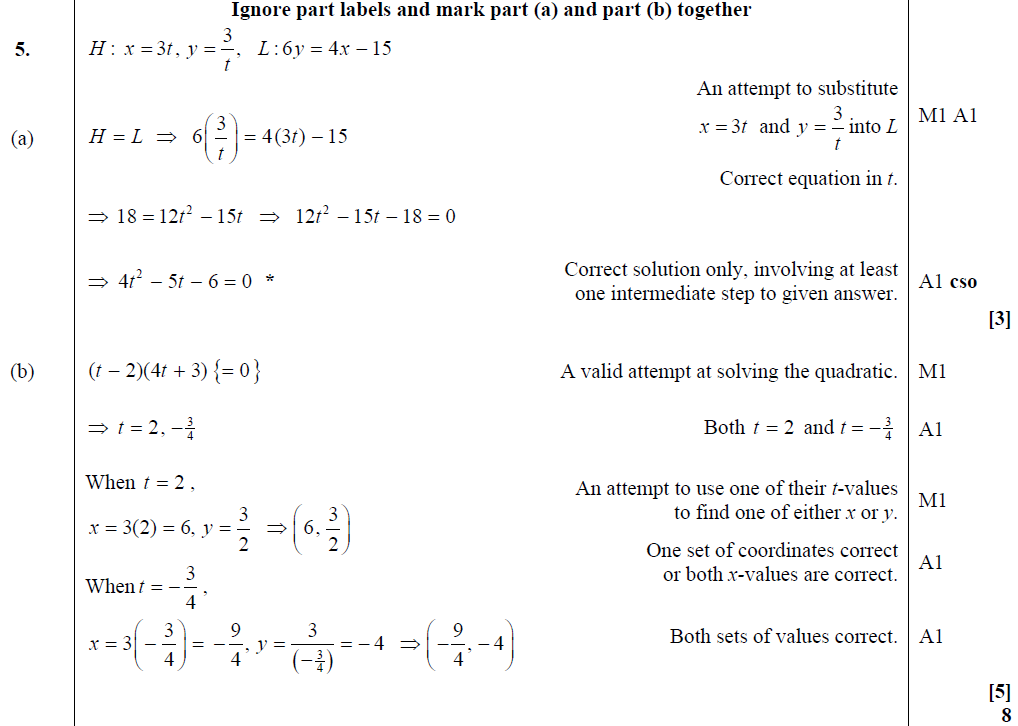 B
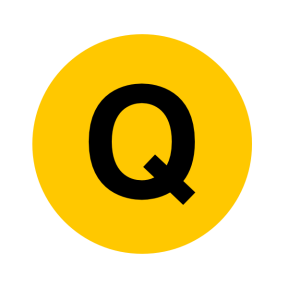 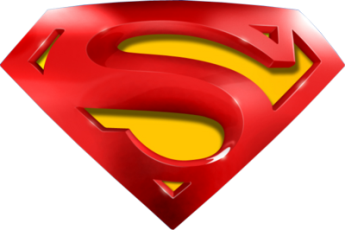 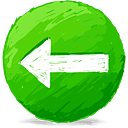 June 2013 (R)
B Alternative
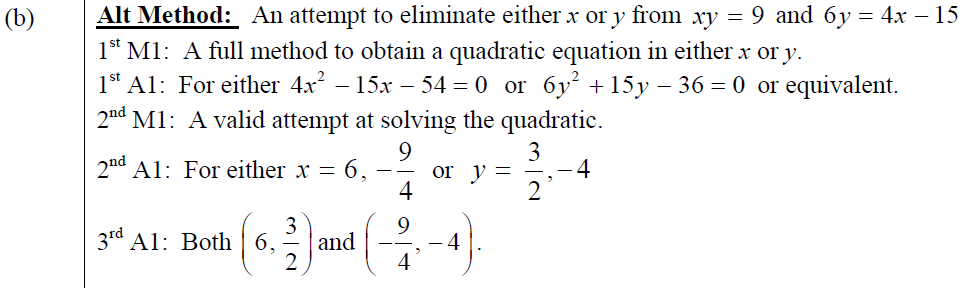 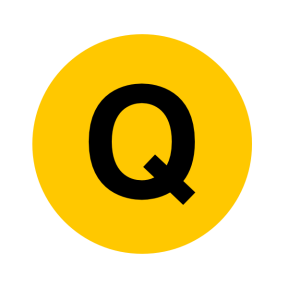 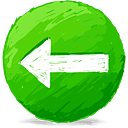 June 2013 (R)
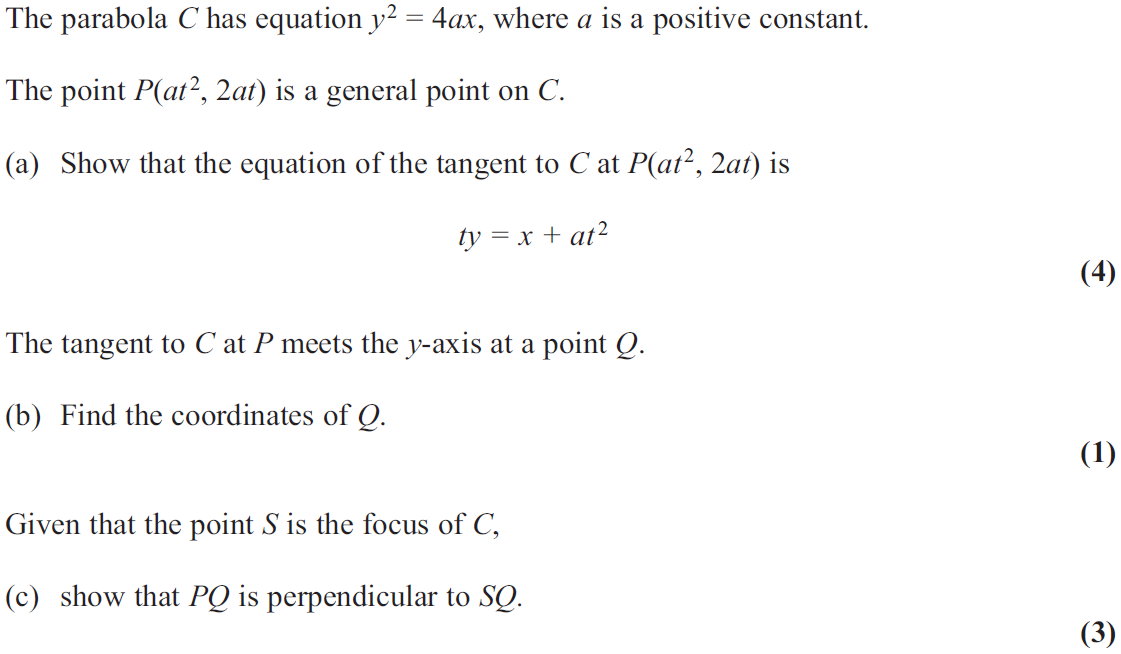 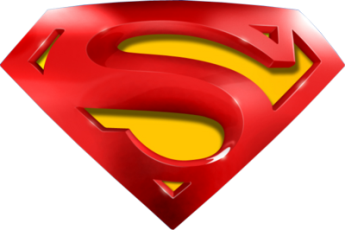 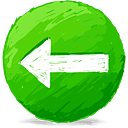 June 2013 (R)
A
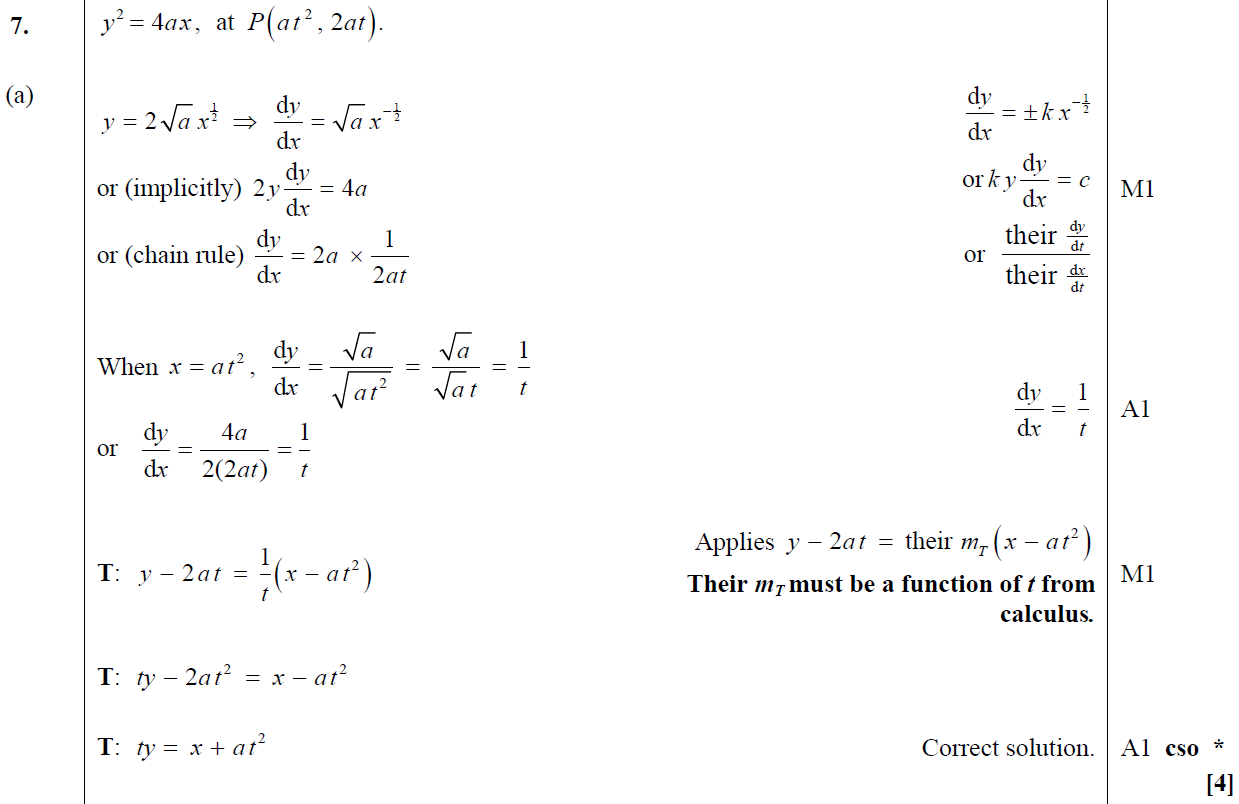 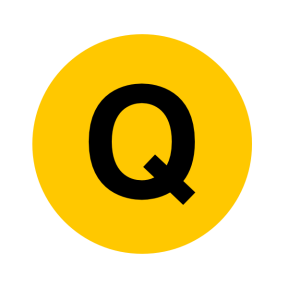 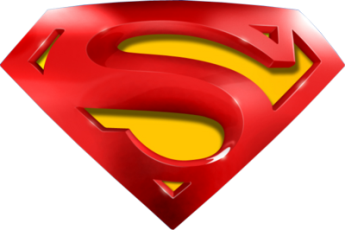 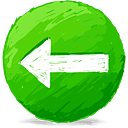 June 2013 (R)
B
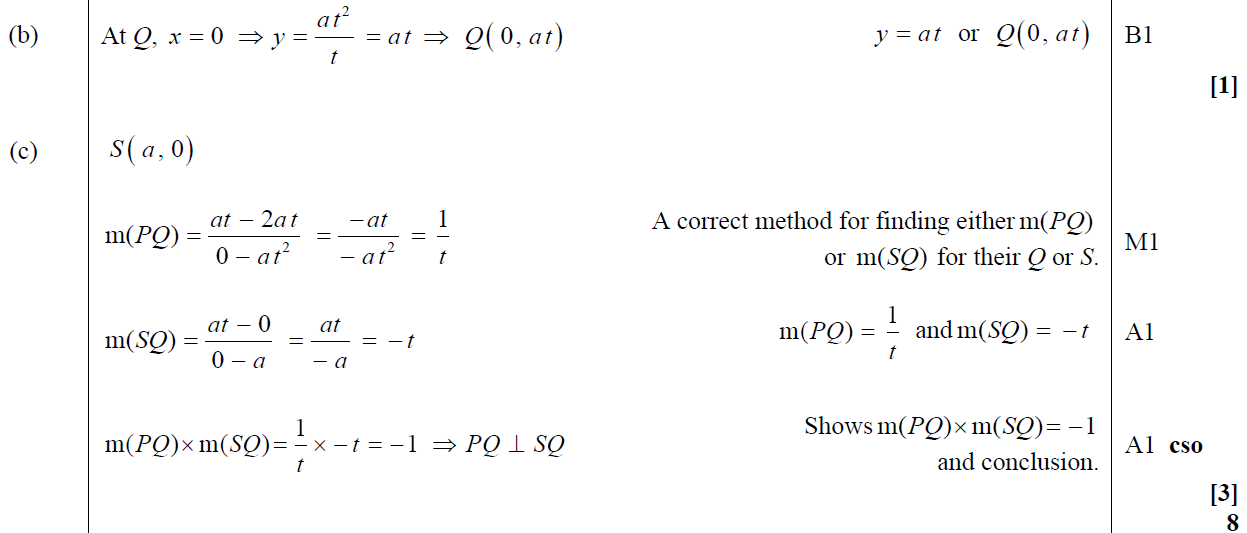 C
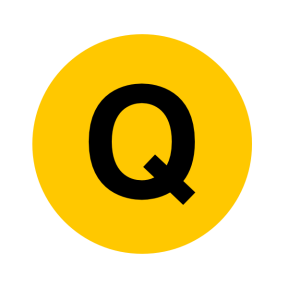 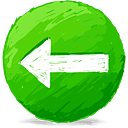 June 2013 (Withdrawn)
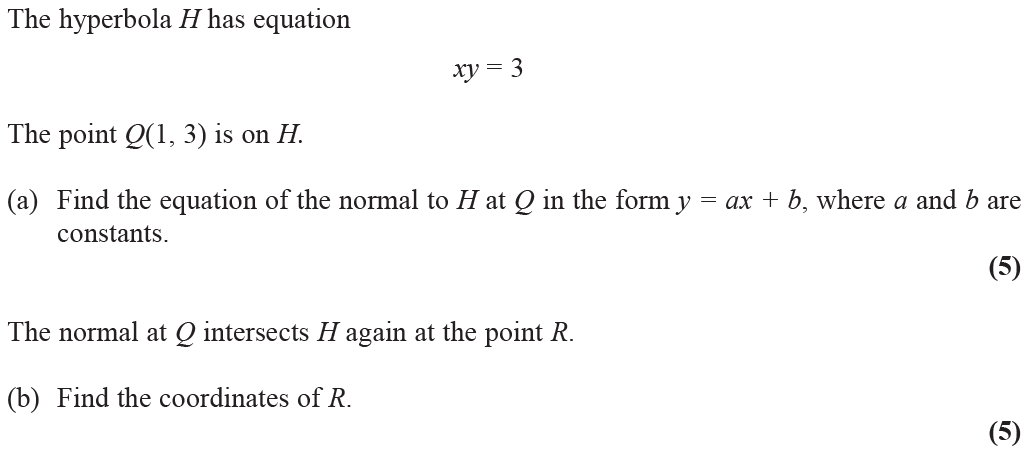 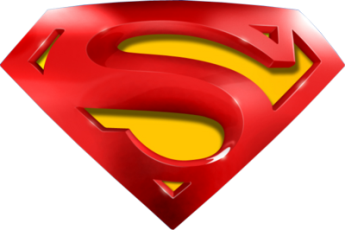 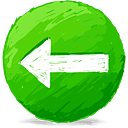 June 2013 (Withdrawn)
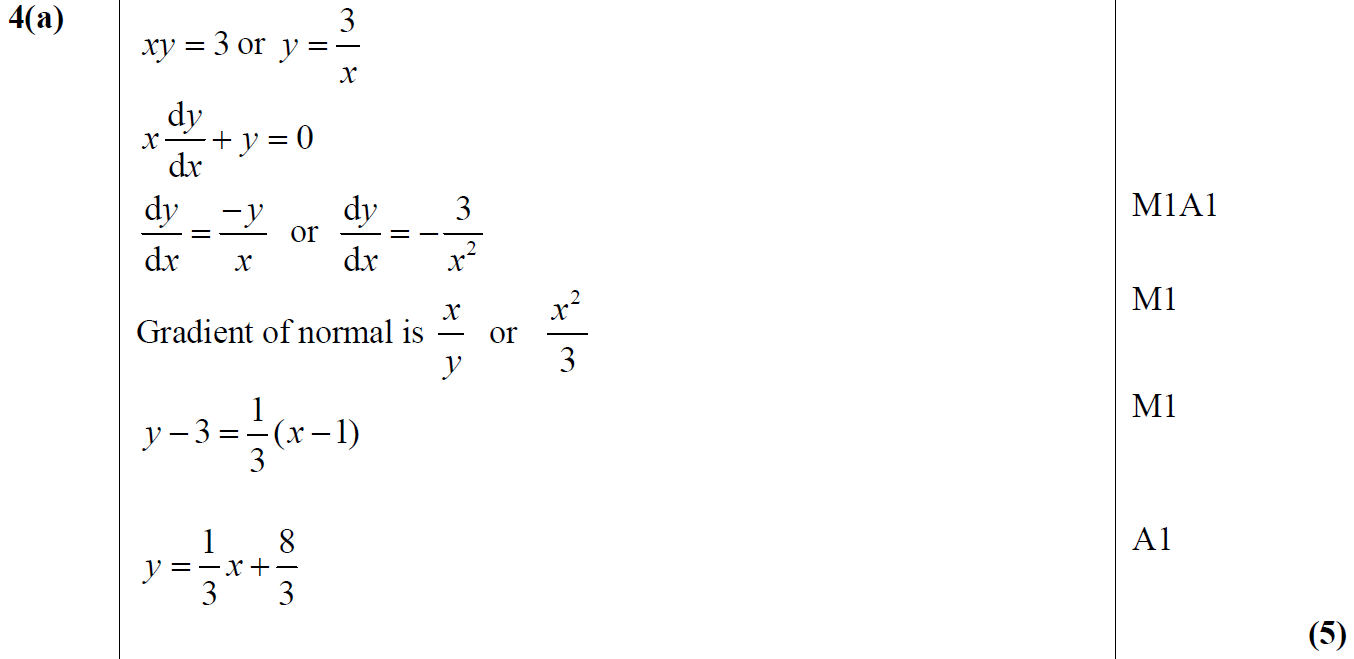 A
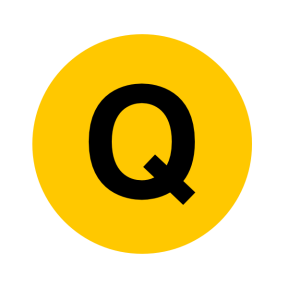 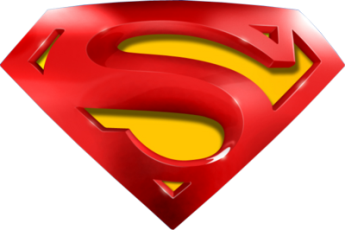 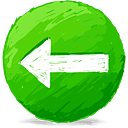 June 2013 (Withdrawn)
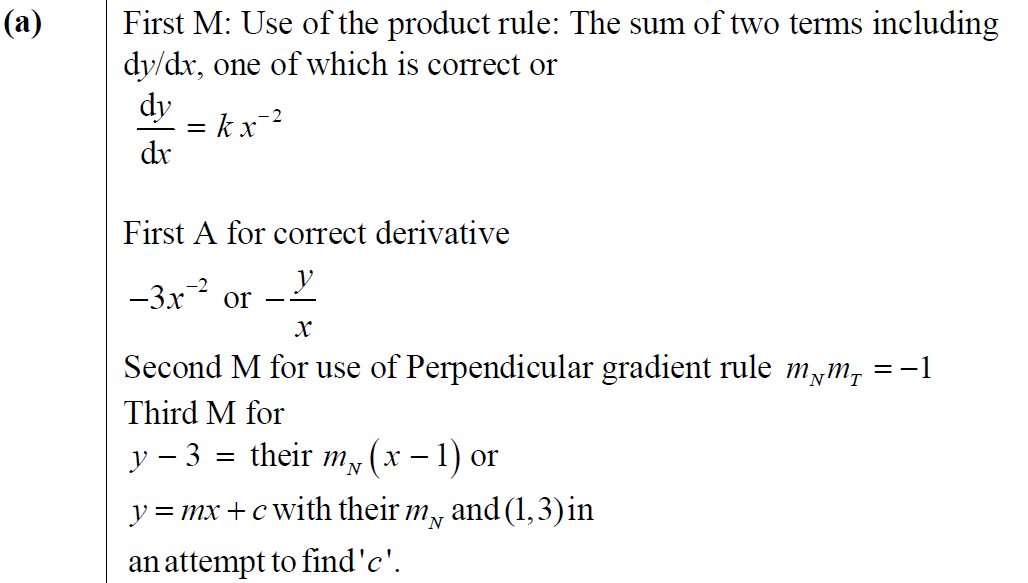 A notes
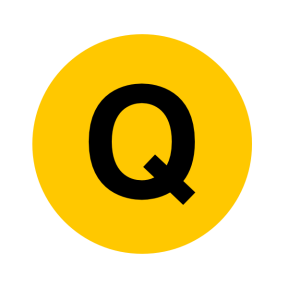 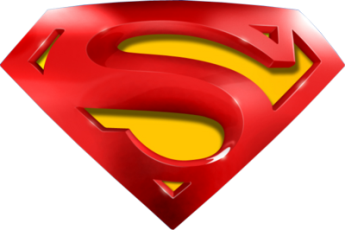 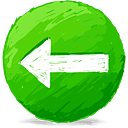 June 2013 (Withdrawn)
B
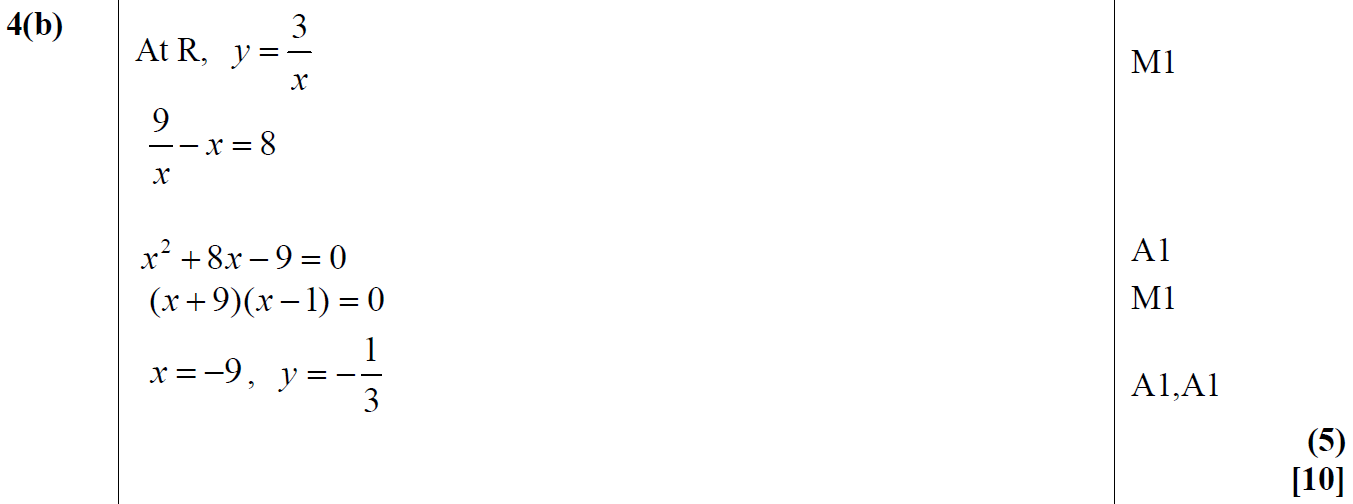 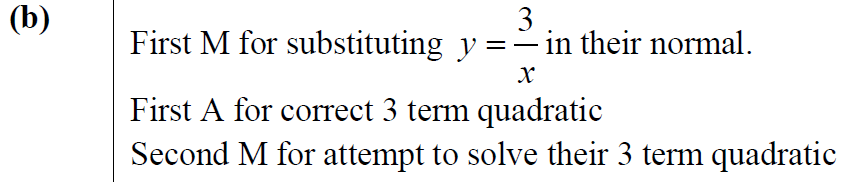 B notes
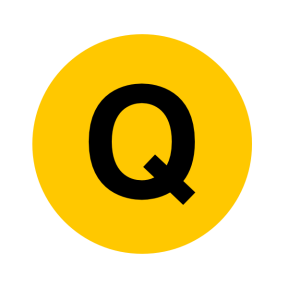 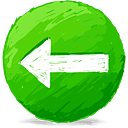 June 2013 (Withdrawn)
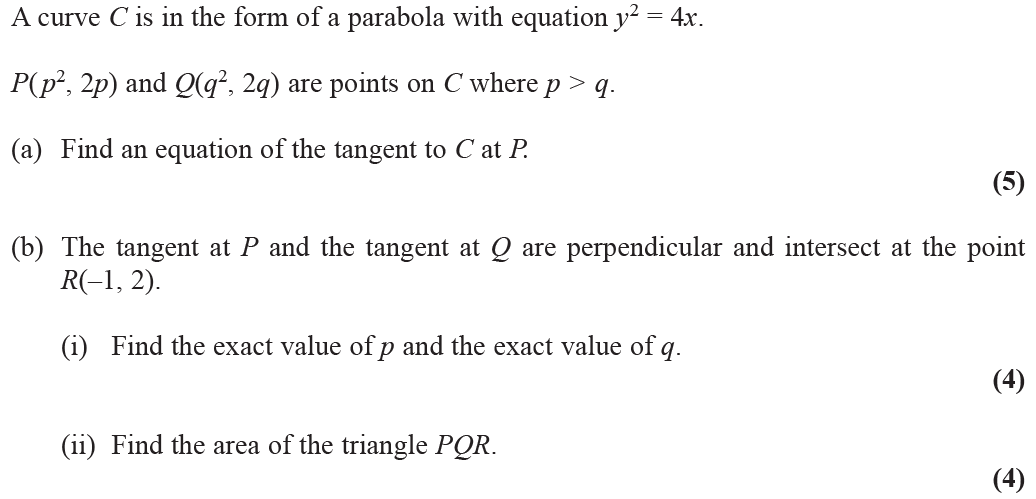 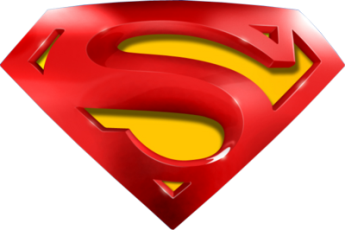 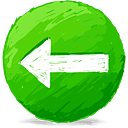 June 2013 (Withdrawn)
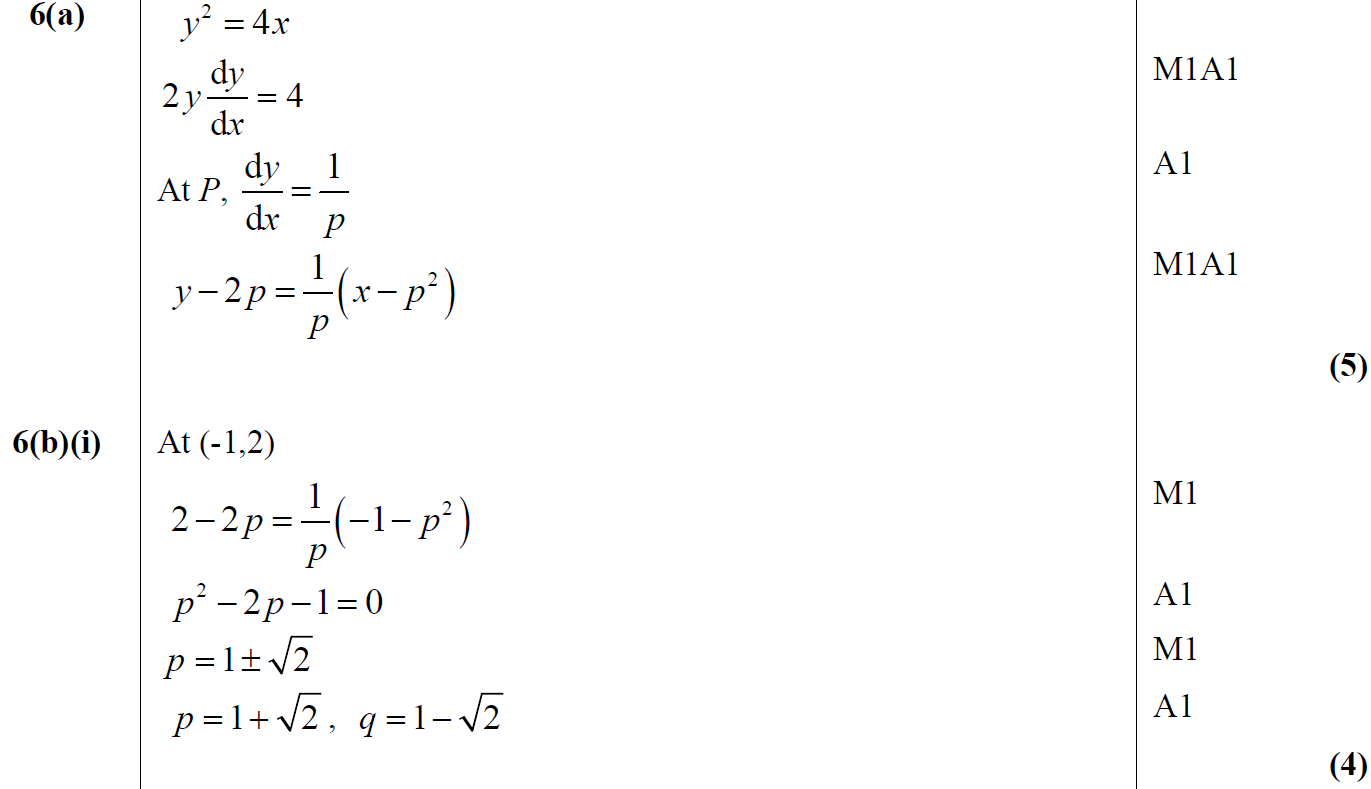 A
B (i)
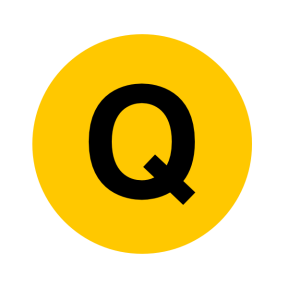 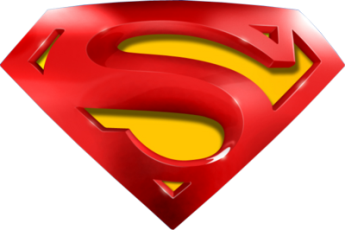 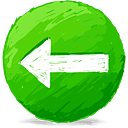 June 2013 (Withdrawn)
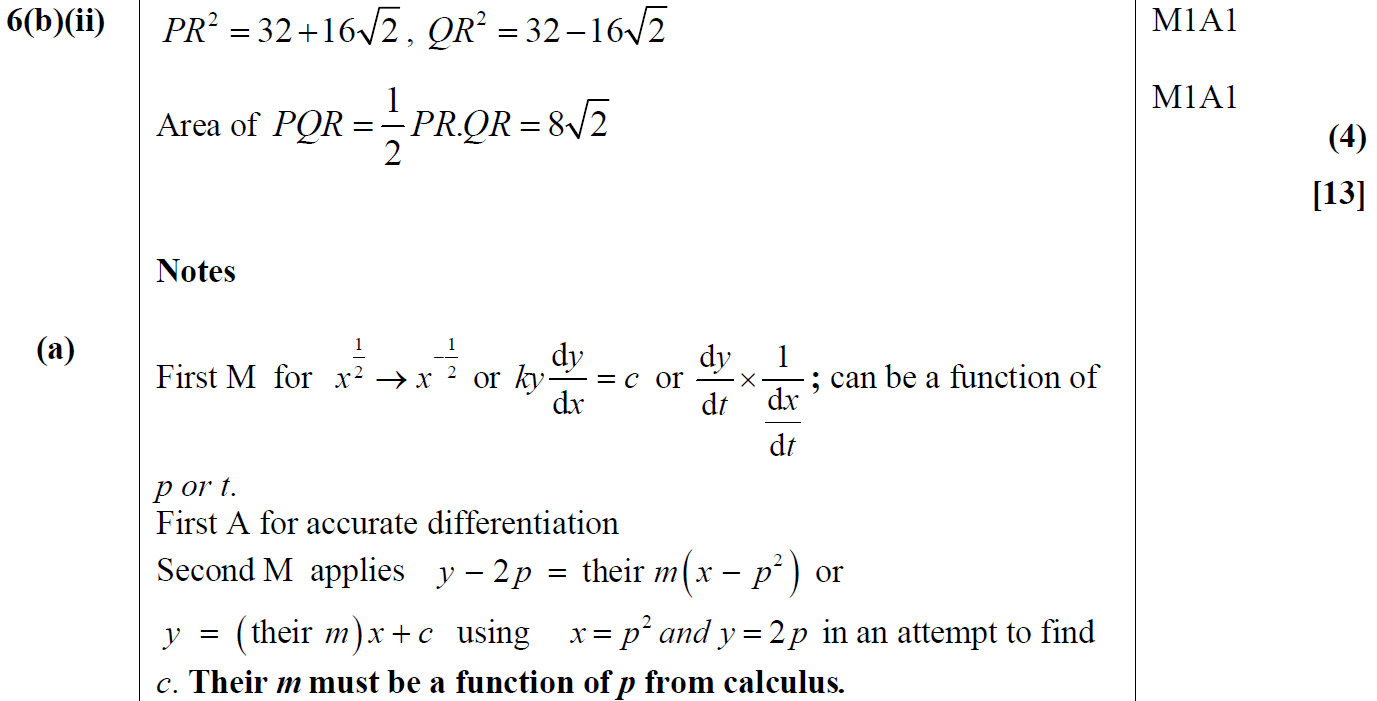 B (ii)
A notes
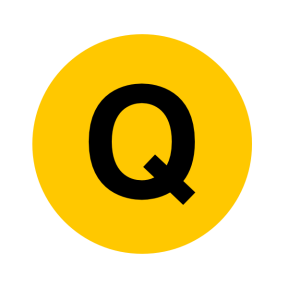 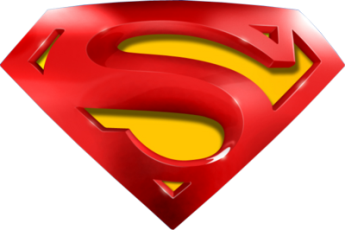 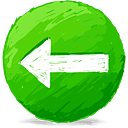 June 2013 (Withdrawn)
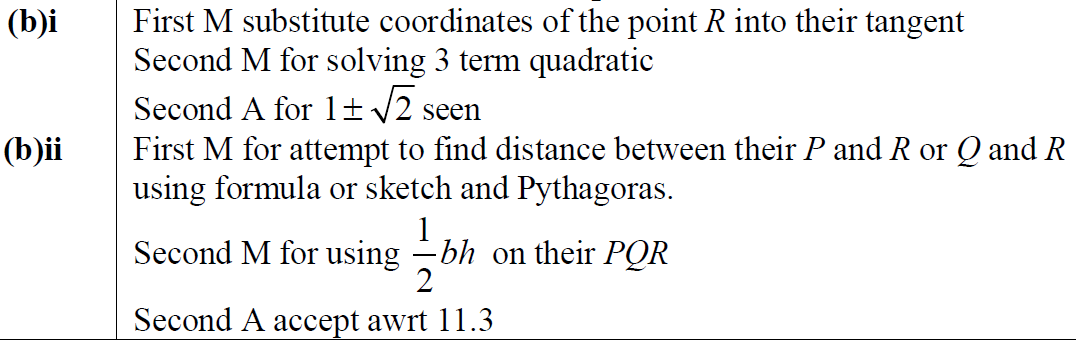 B (i) notes
B (ii) notes
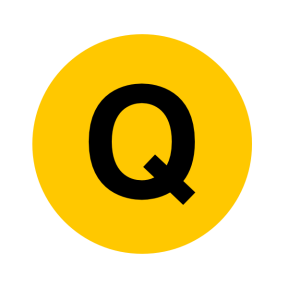 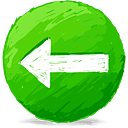 June 2014
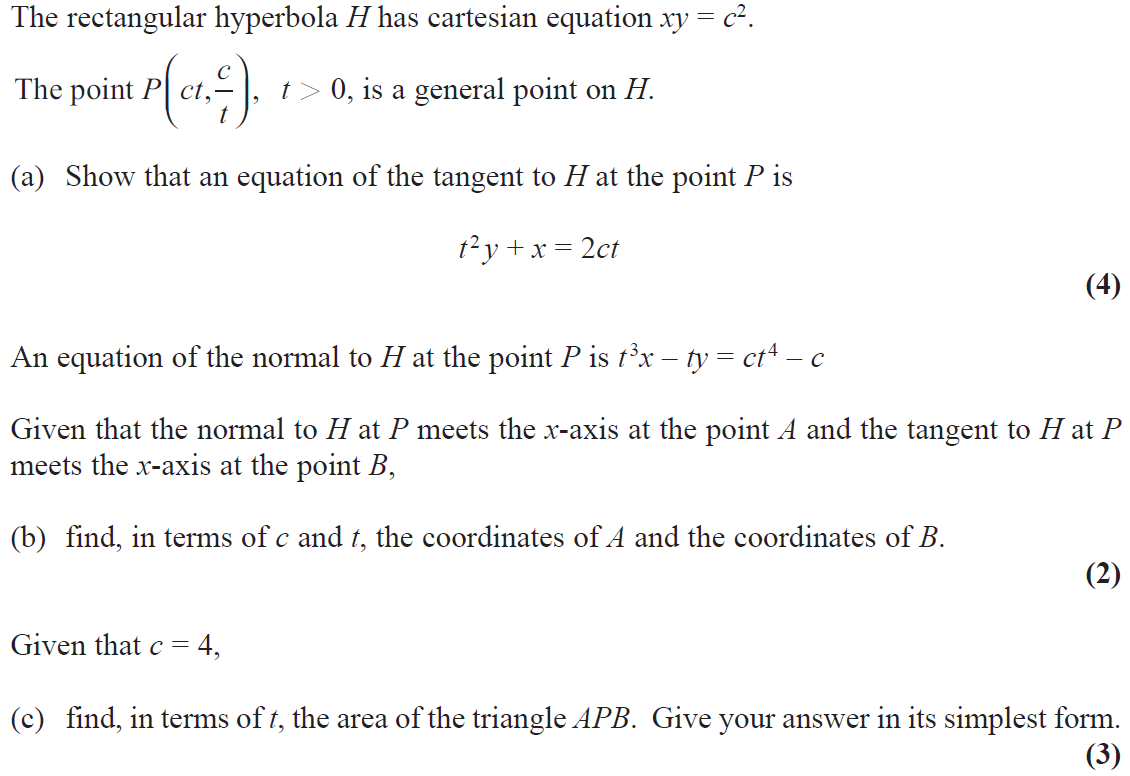 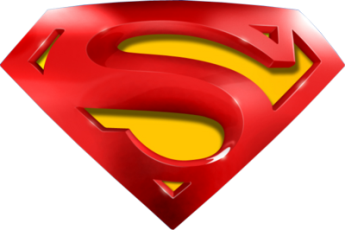 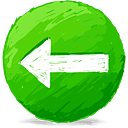 June 2014
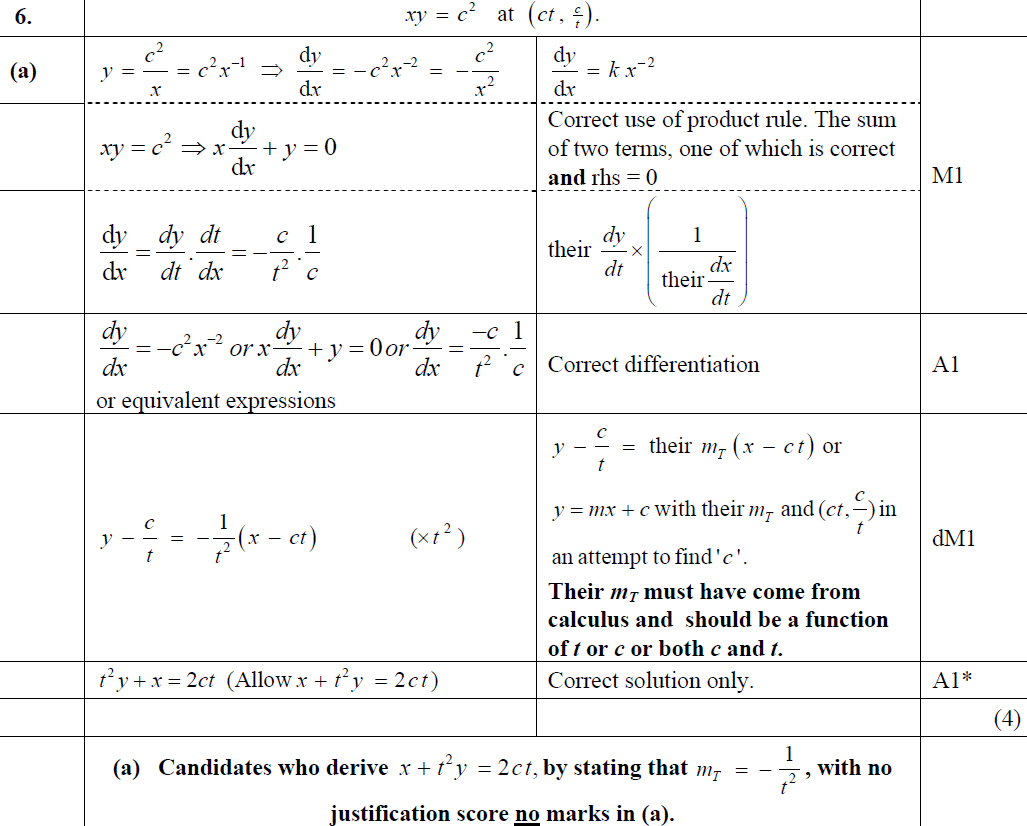 A
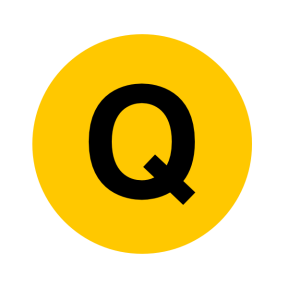 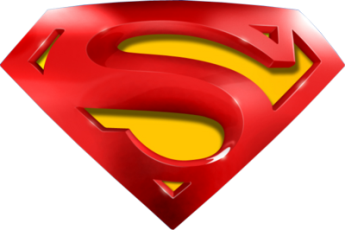 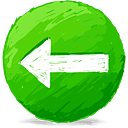 June 2014
B
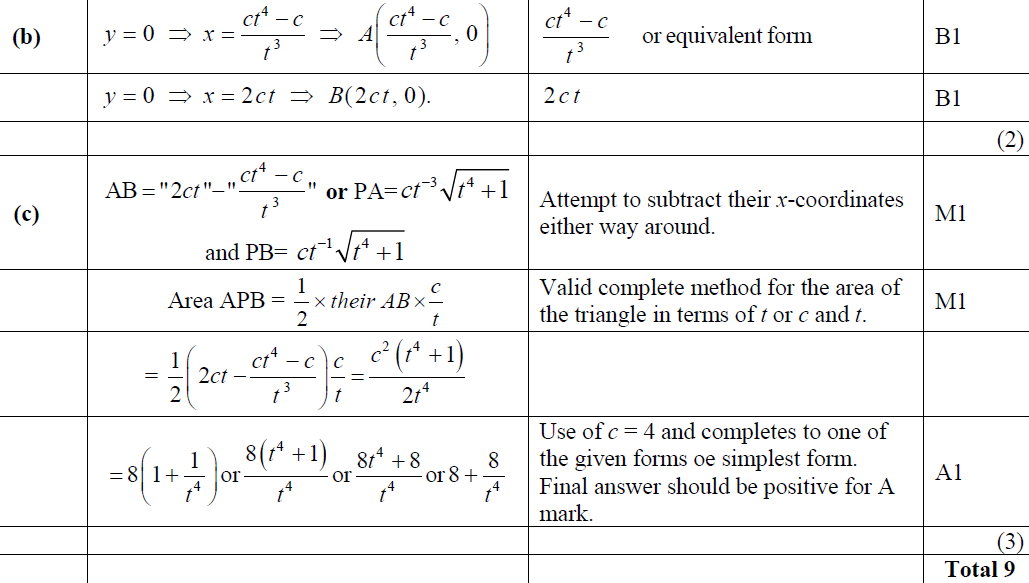 C
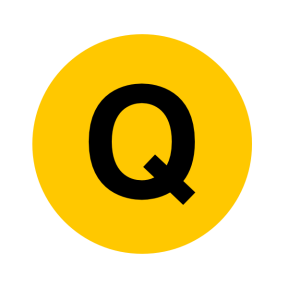 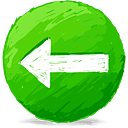 June 2014
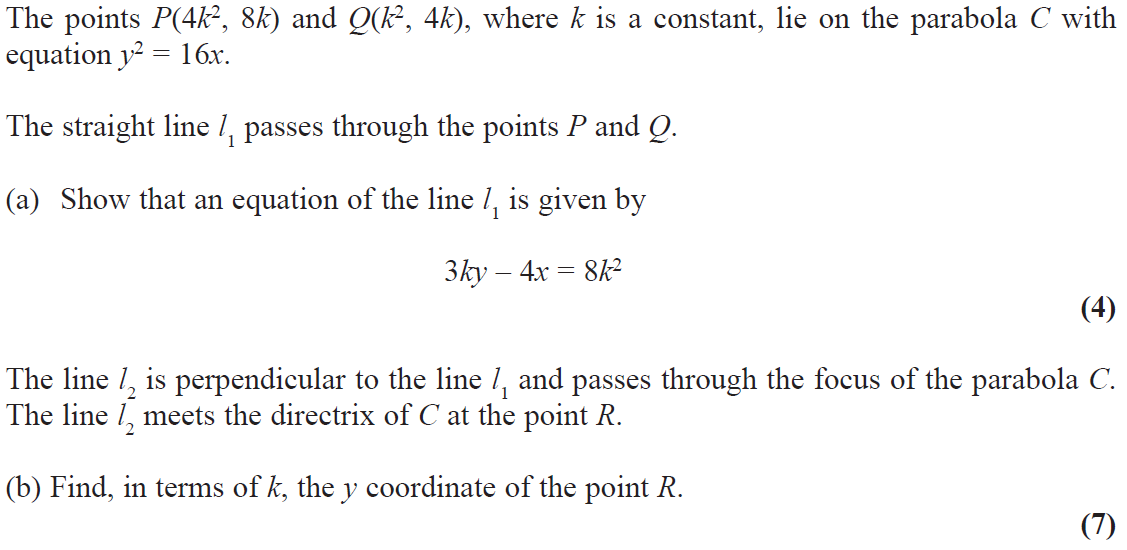 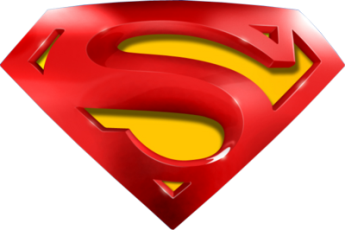 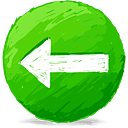 June 2014
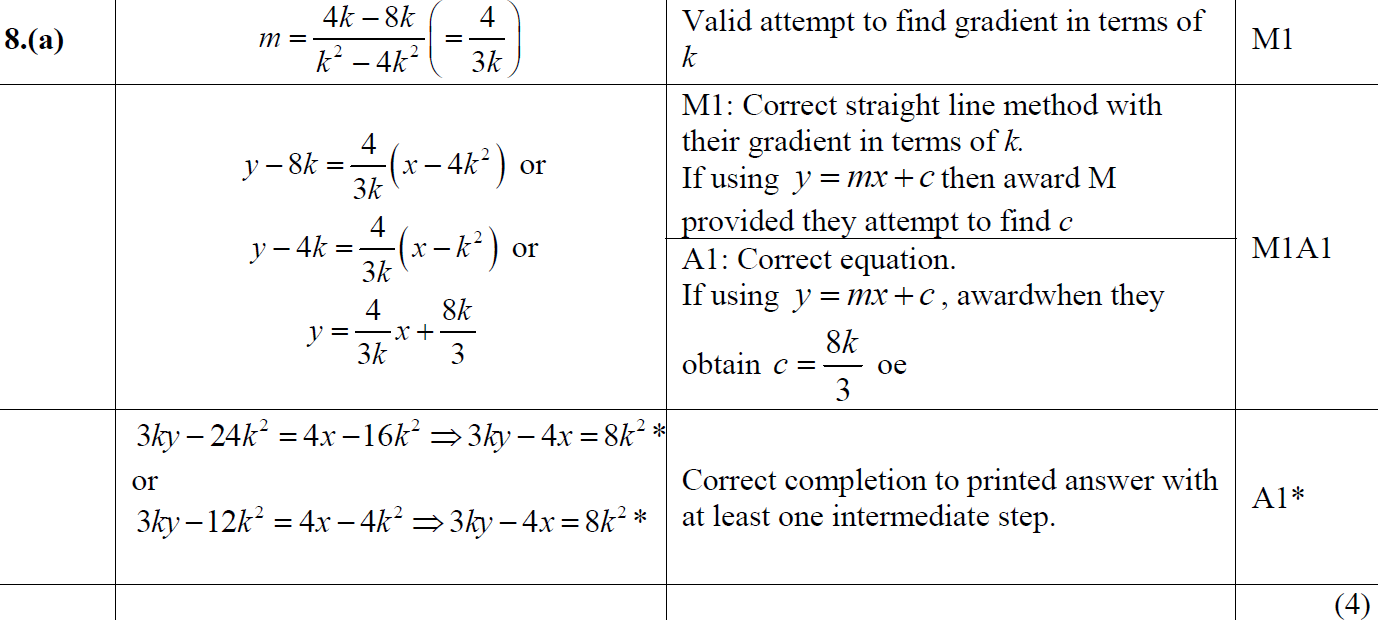 A
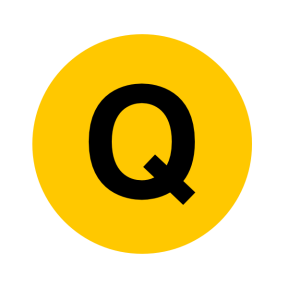 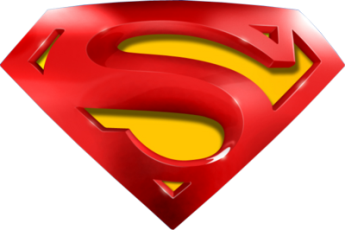 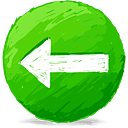 June 2014
B
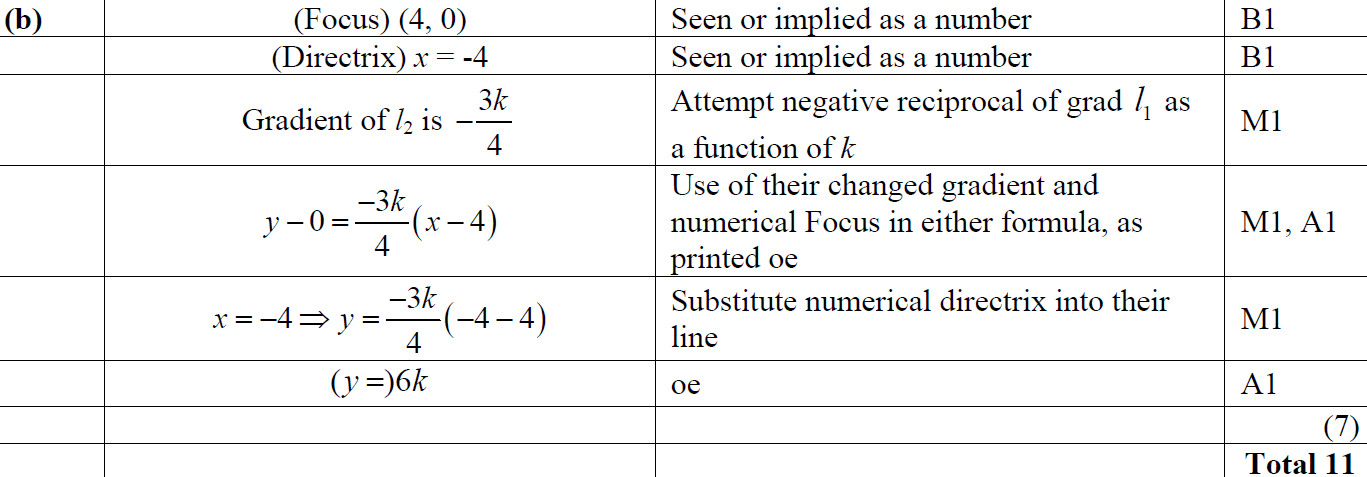 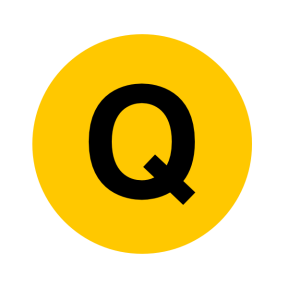 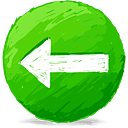 June 2014 (R)
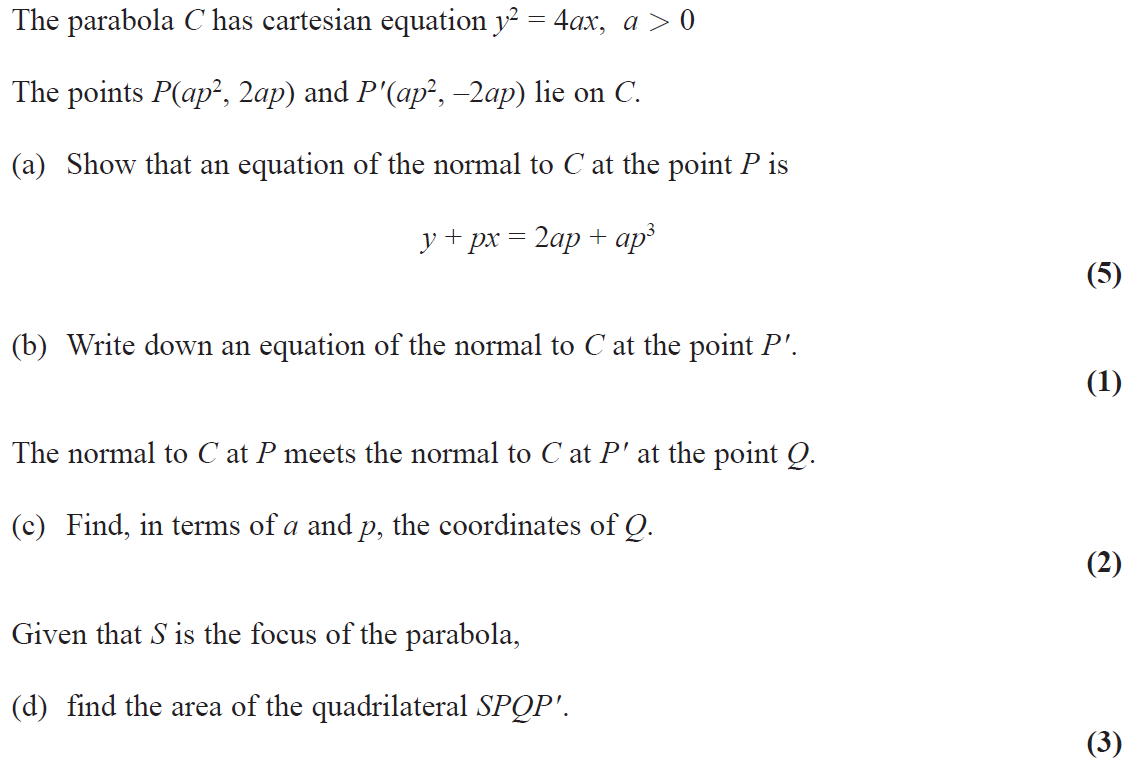 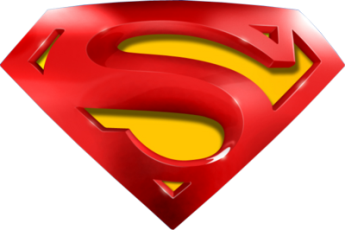 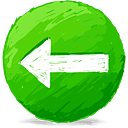 June 2014 (R)
A
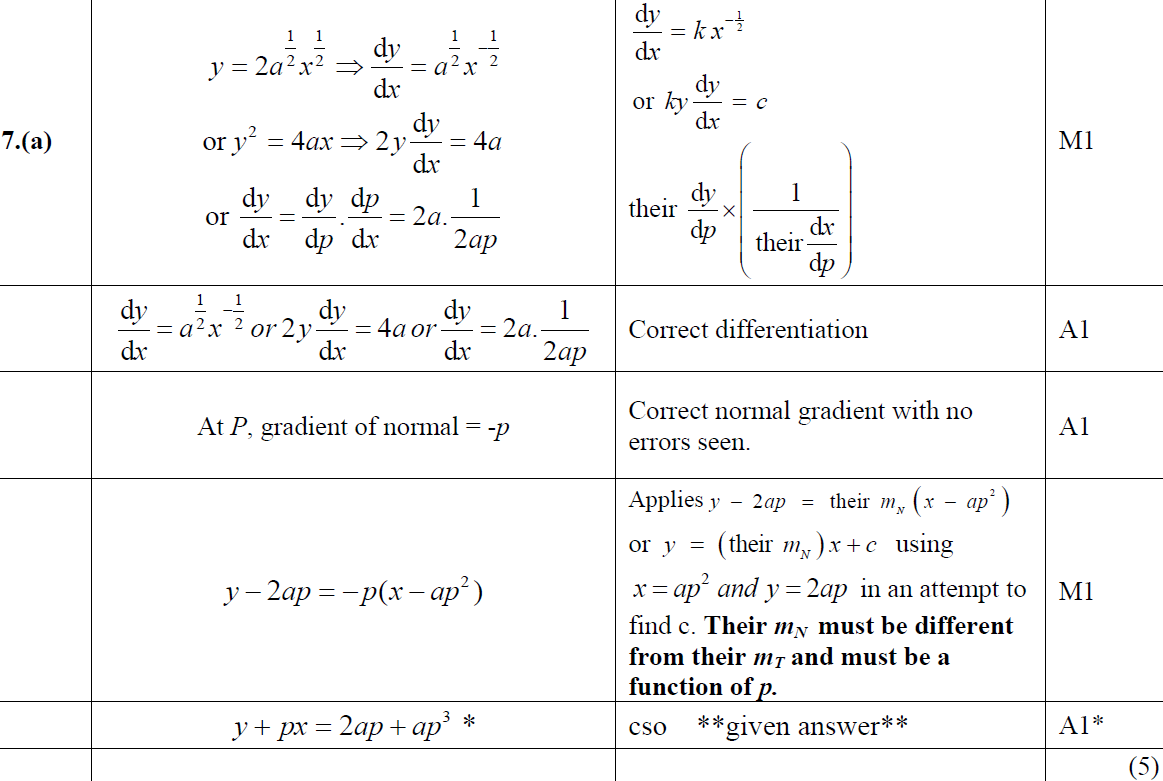 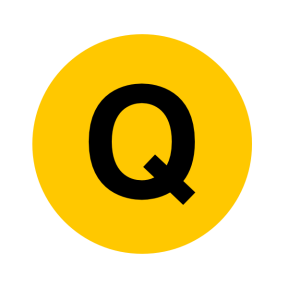 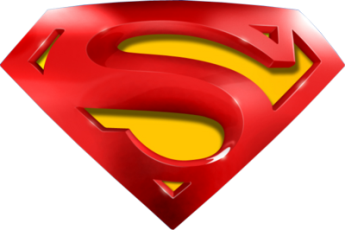 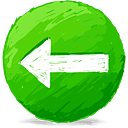 June 2014 (R)
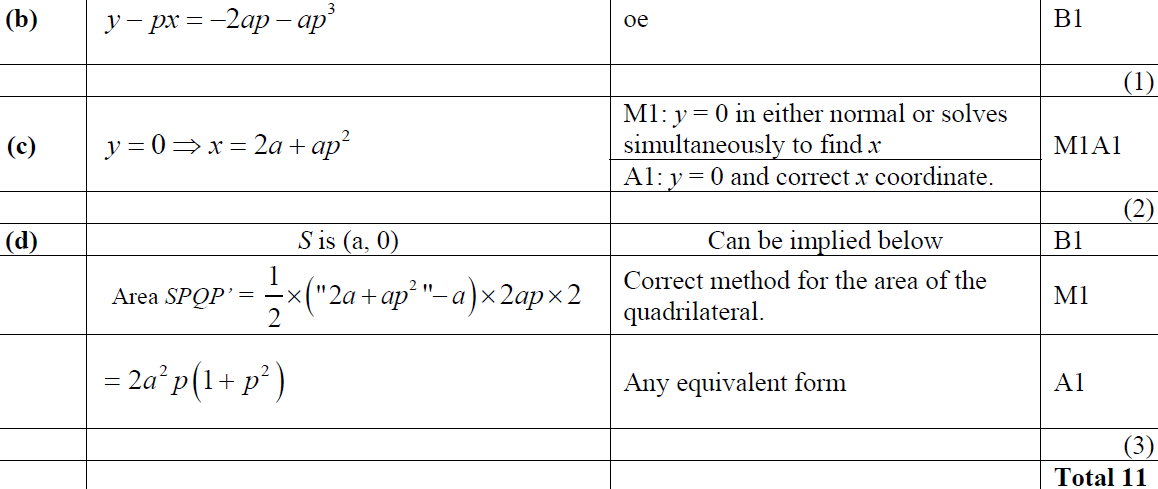 B
C
D
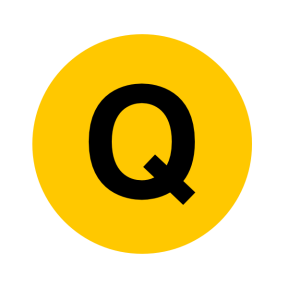 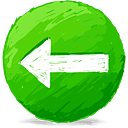 June 2014 (R)
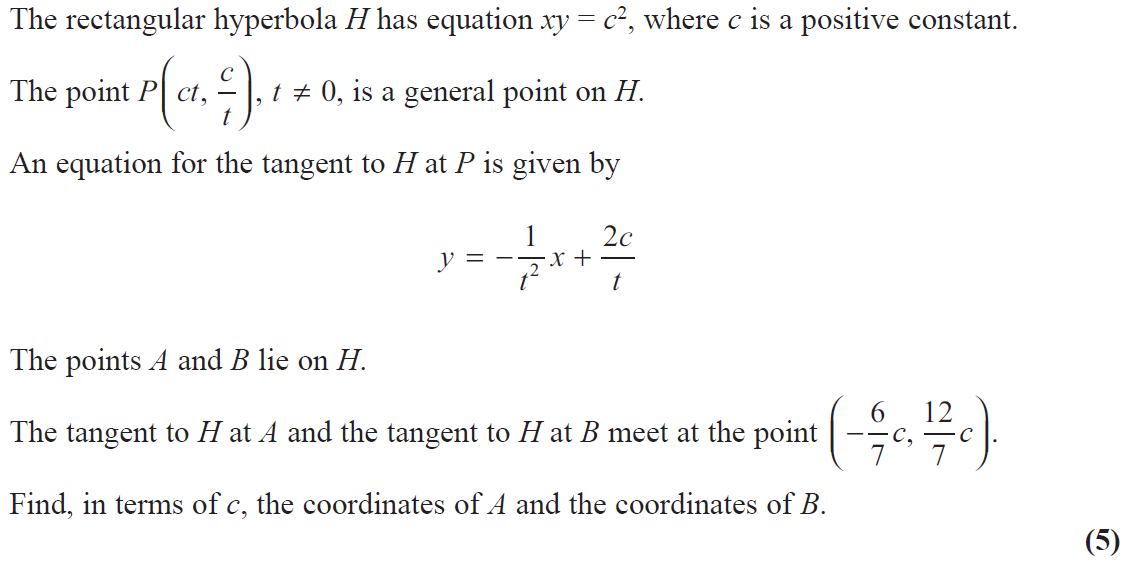 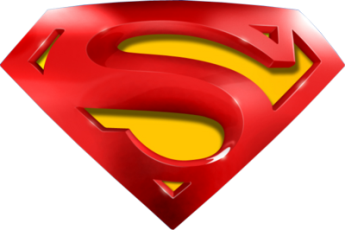 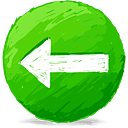 June 2014 (R)
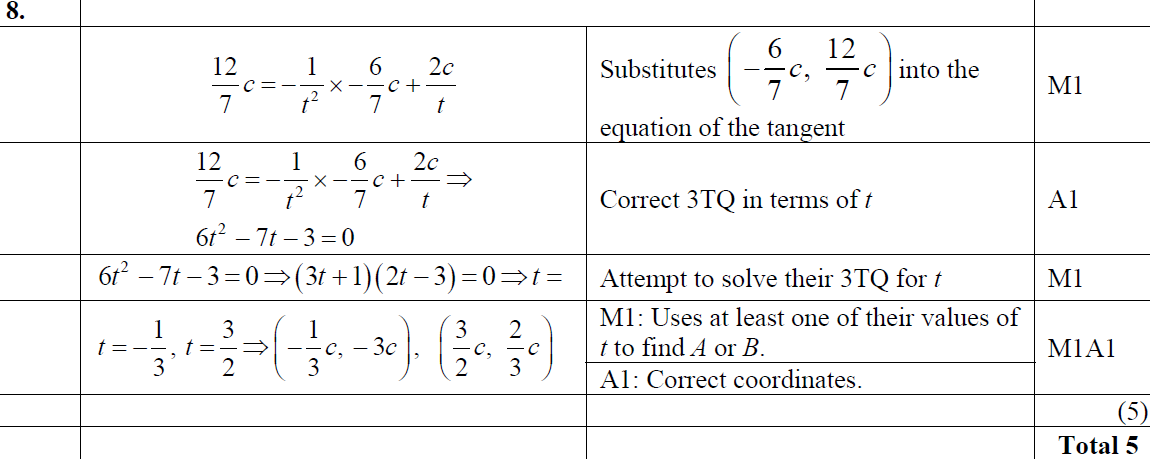 A
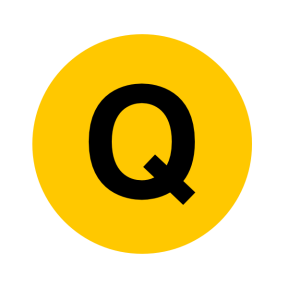 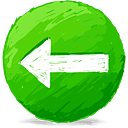 June 2015
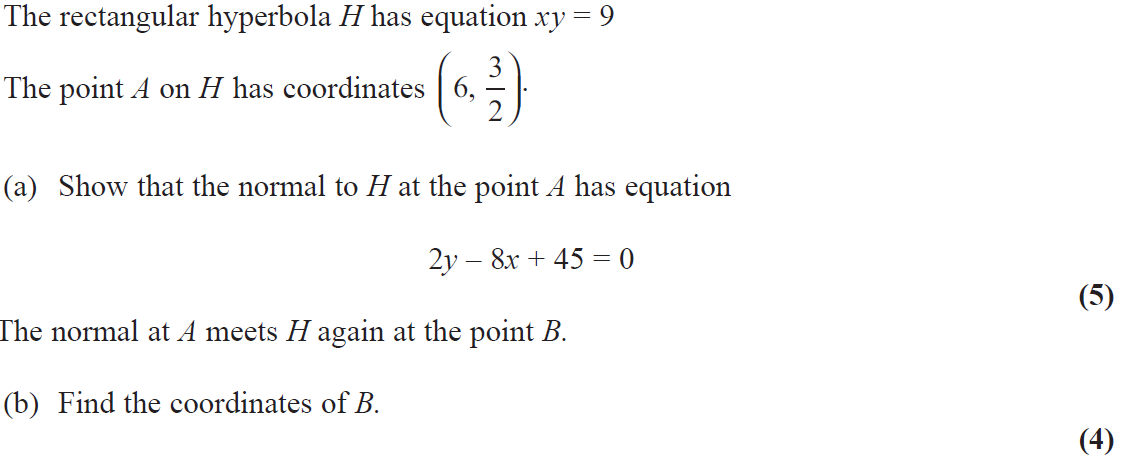 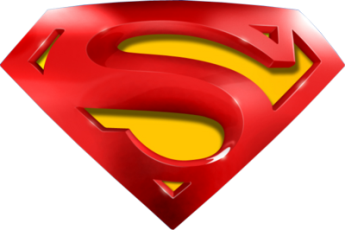 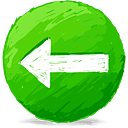 June 2015
A
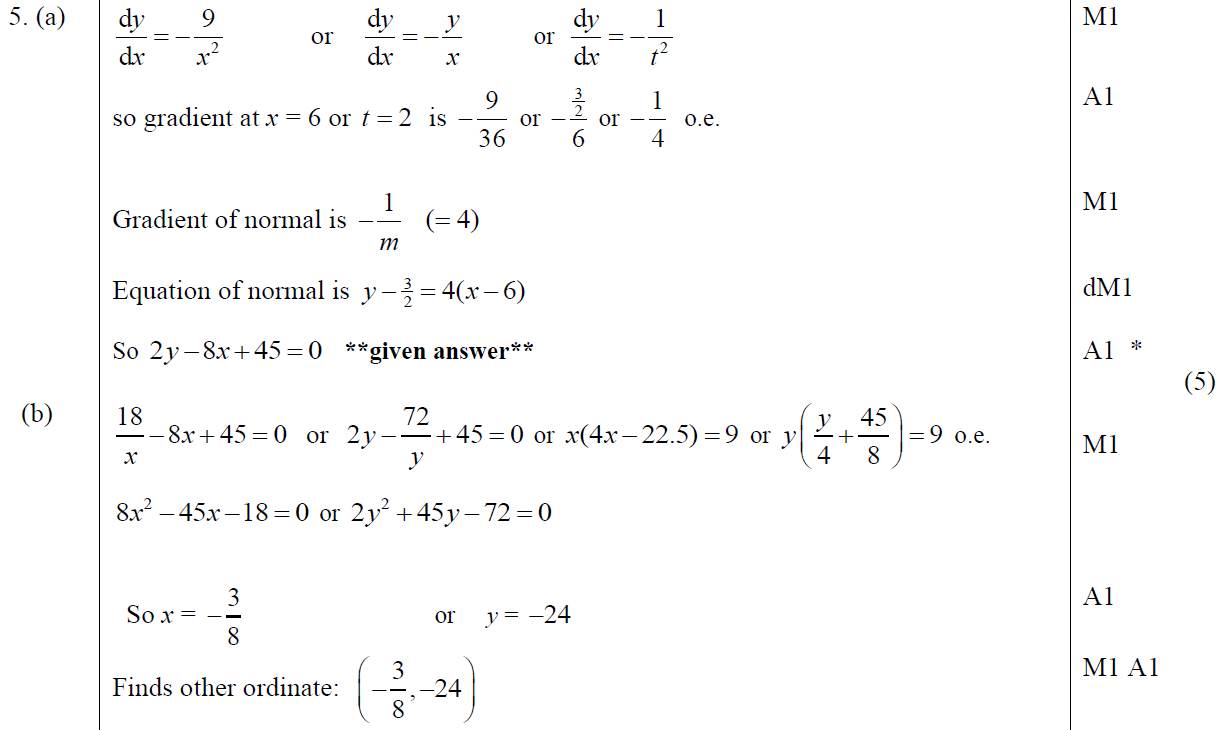 B
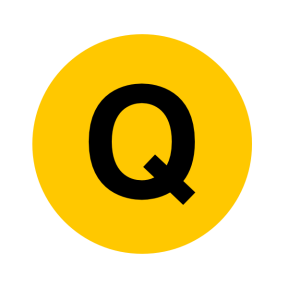 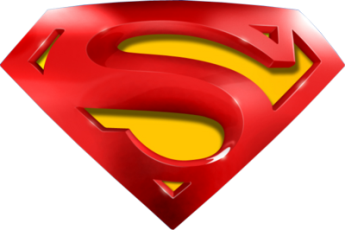 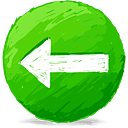 June 2015
B Alternative
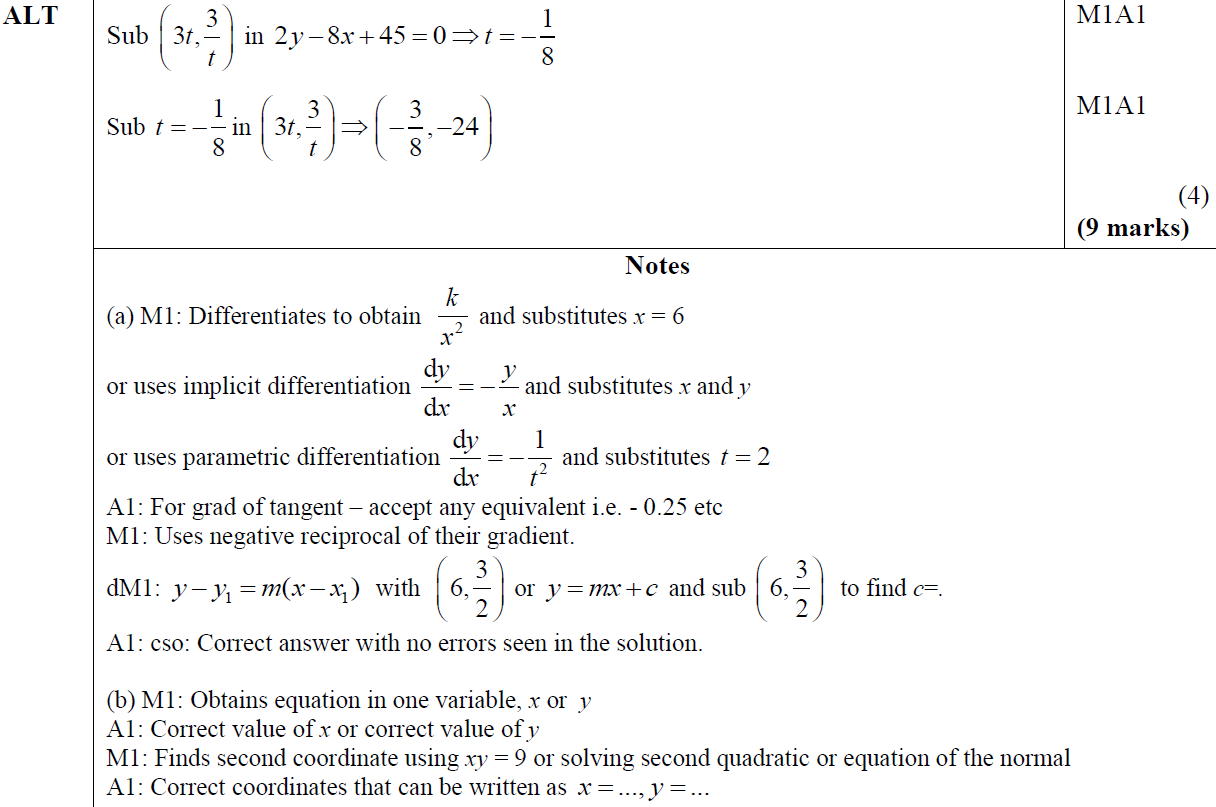 A notes
B notes
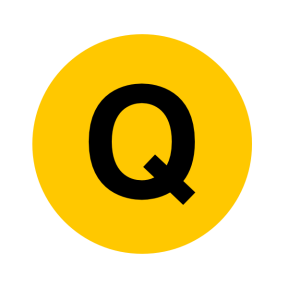 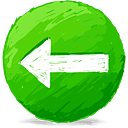 June 2015
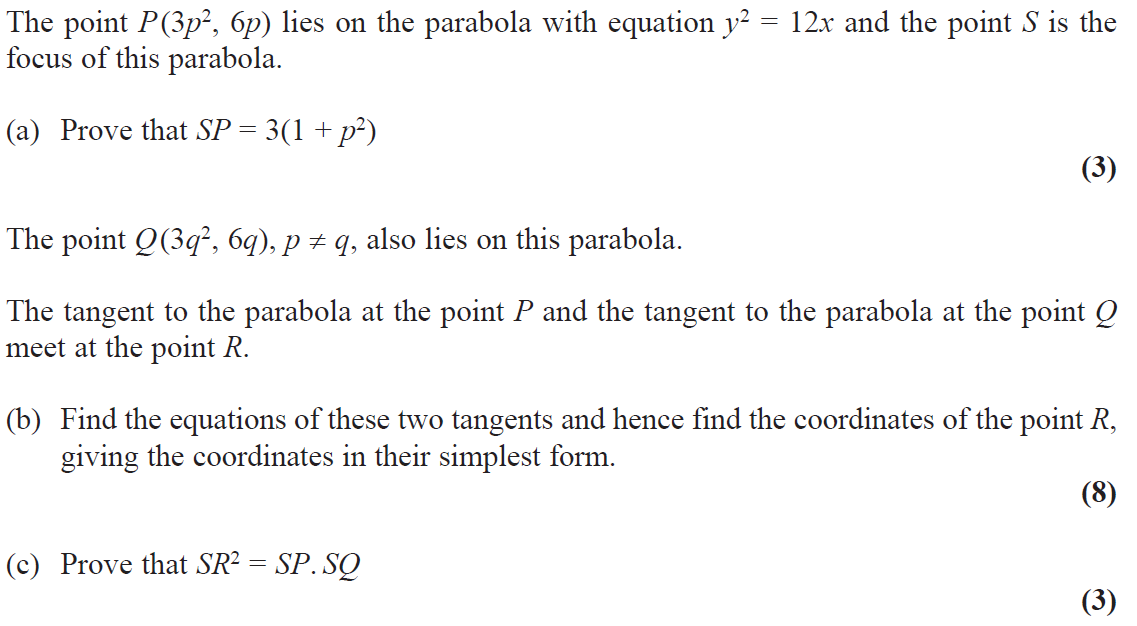 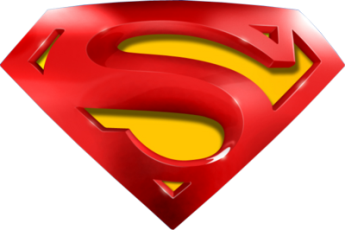 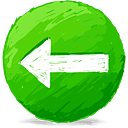 June 2015
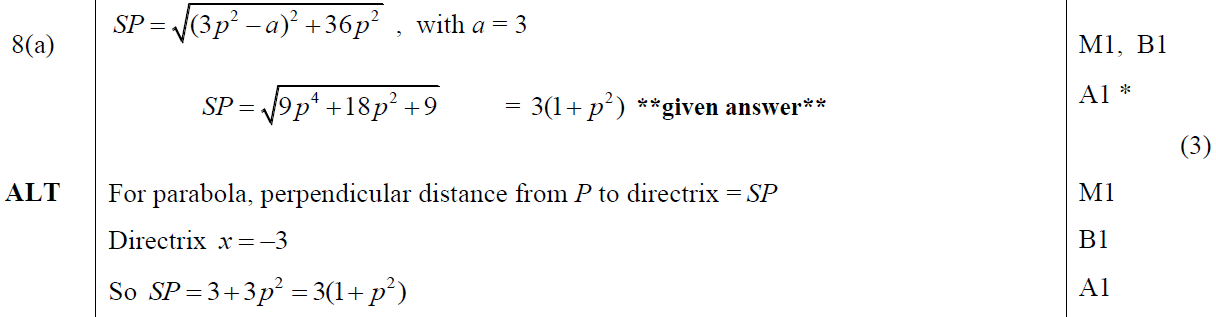 A
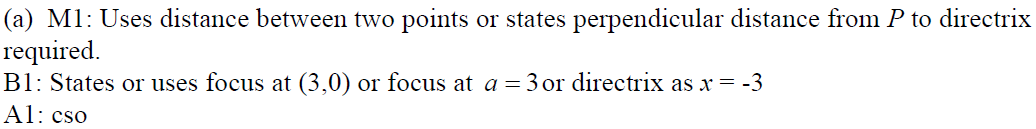 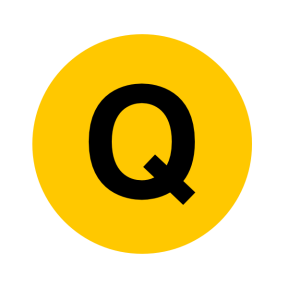 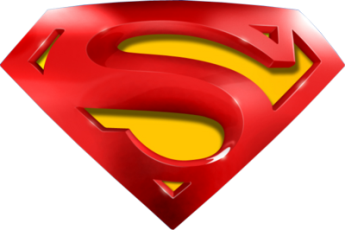 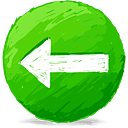 June 2015
B
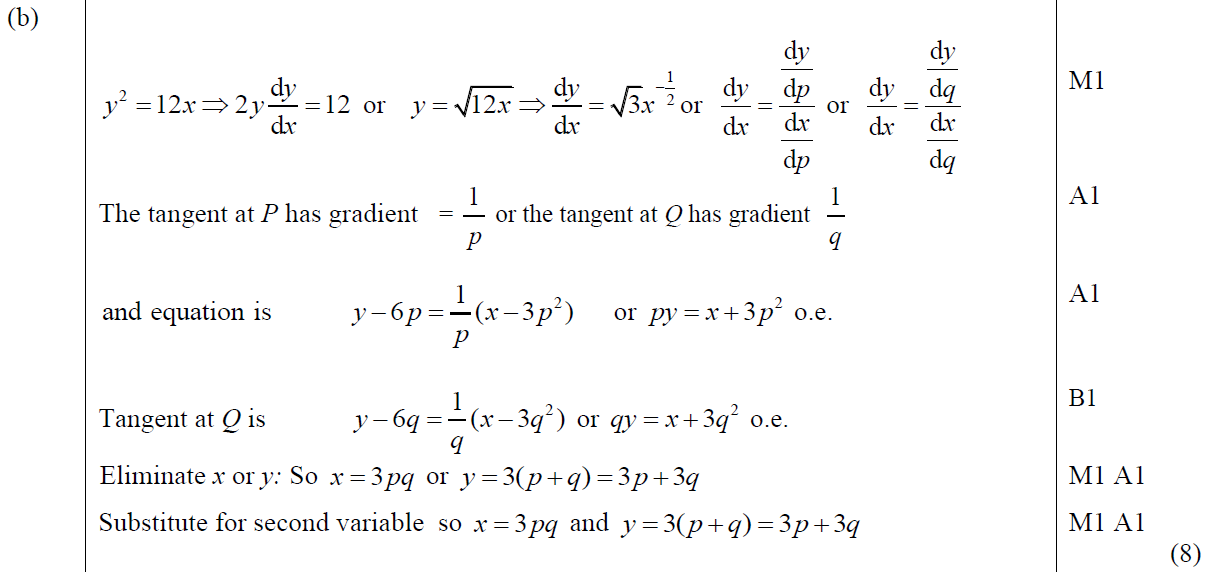 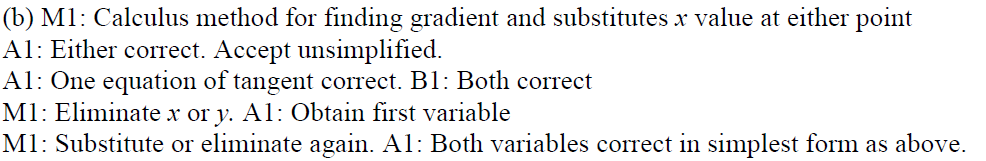 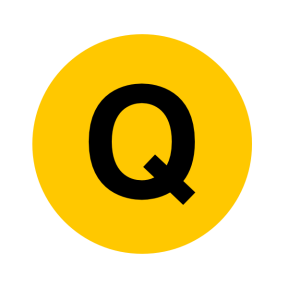 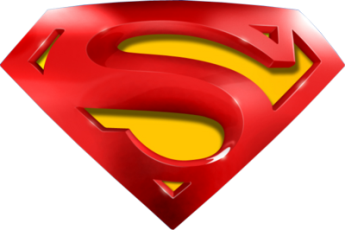 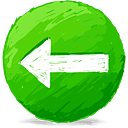 June 2015
C
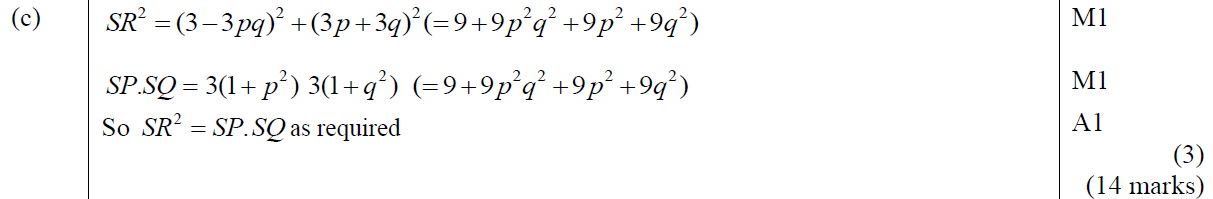 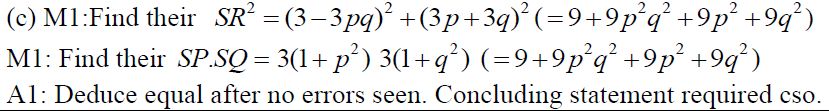 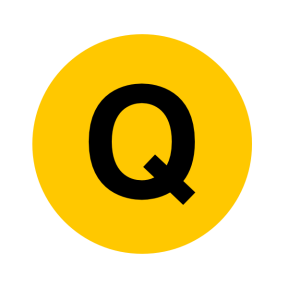 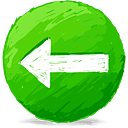 June 2016
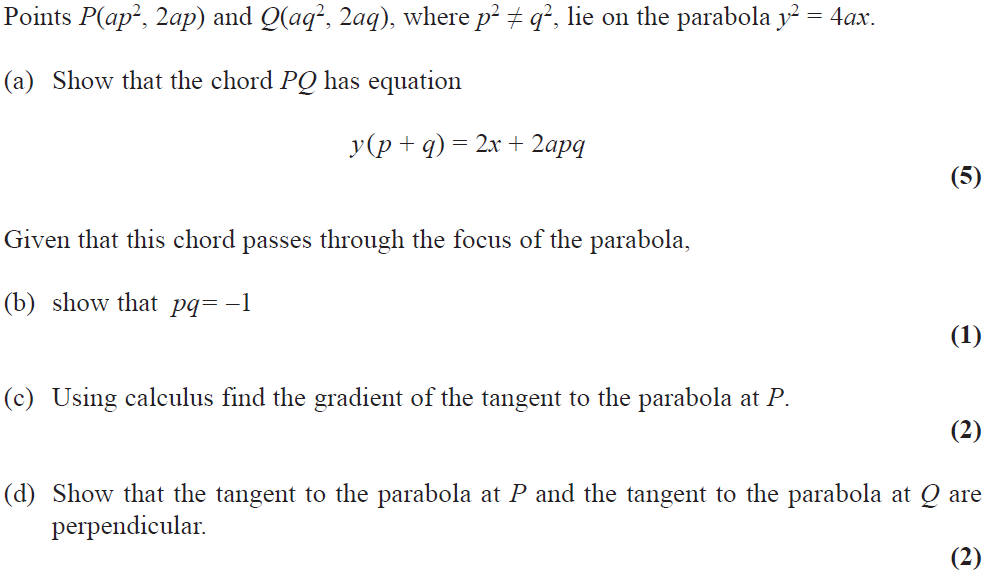 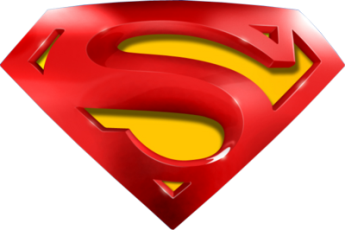 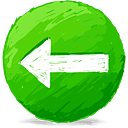 June 2016
A
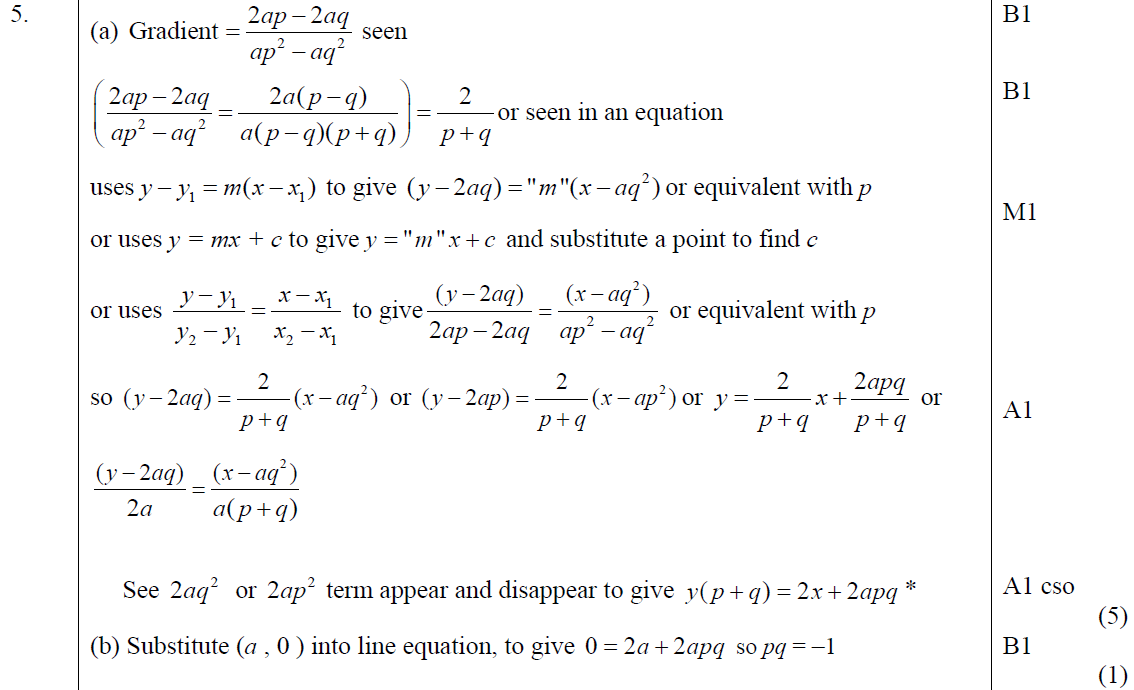 B
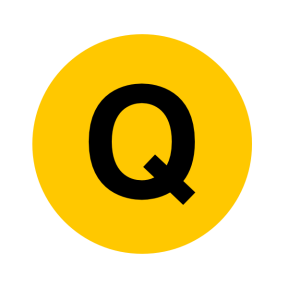 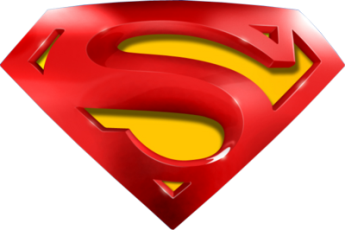 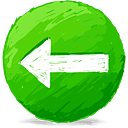 June 2016
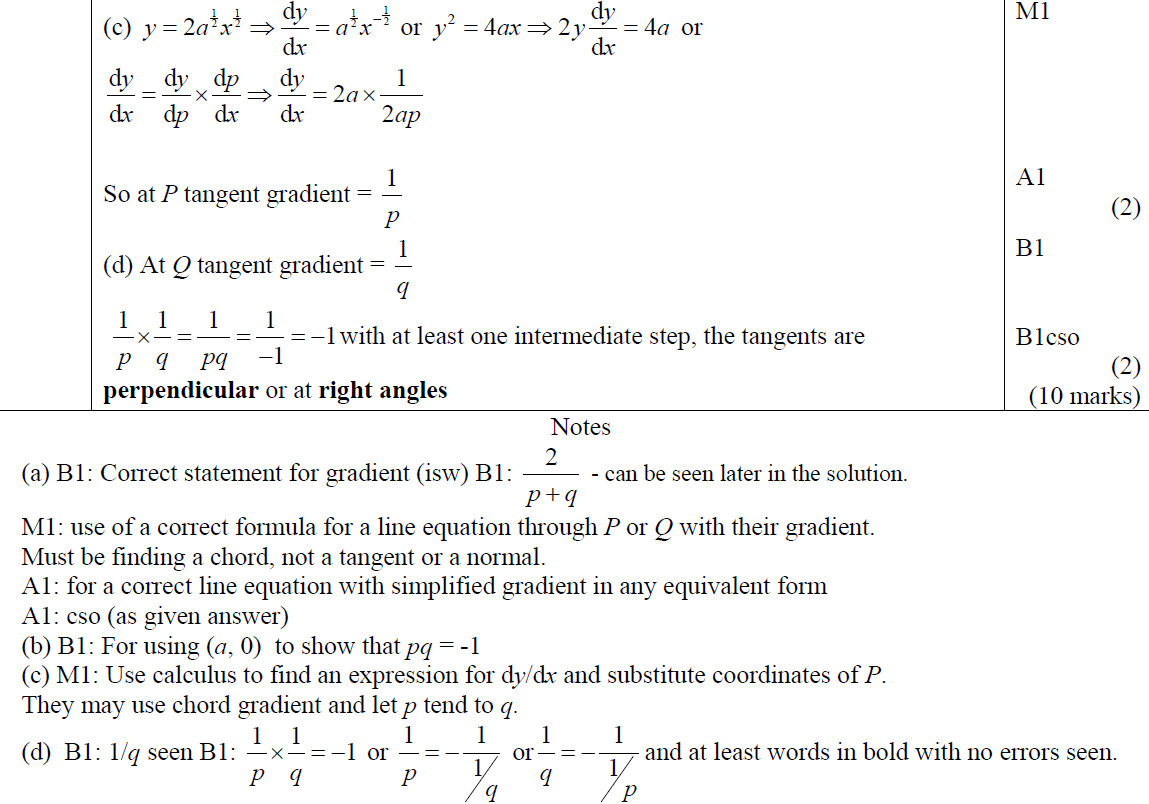 C
D
A notes
B notes
C notes
D notes
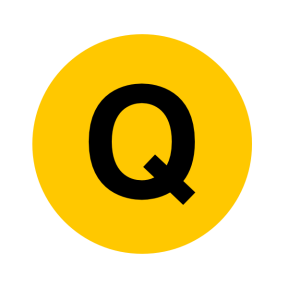 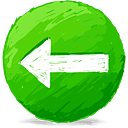 June 2016
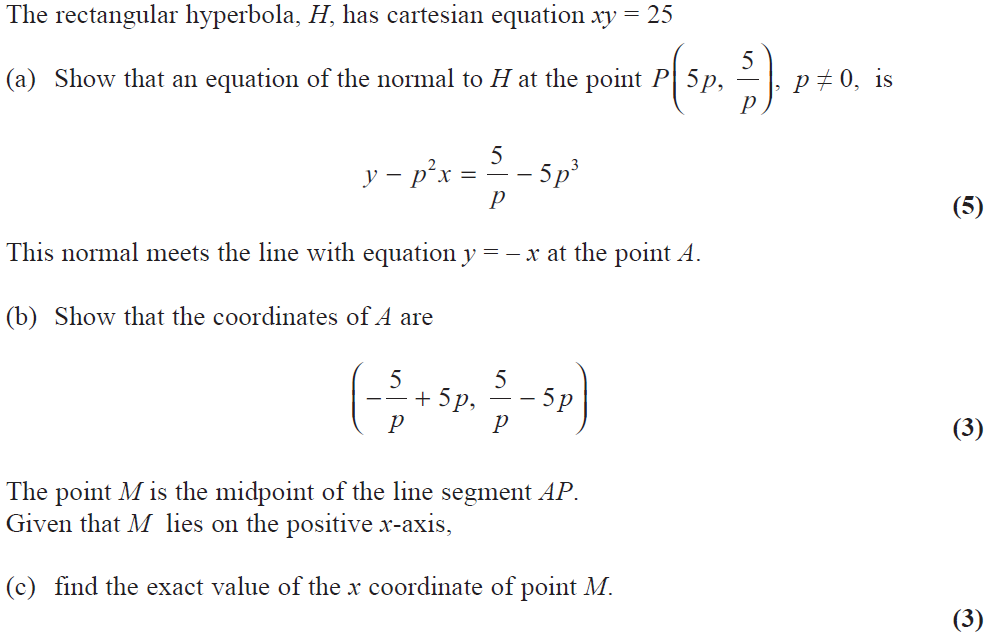 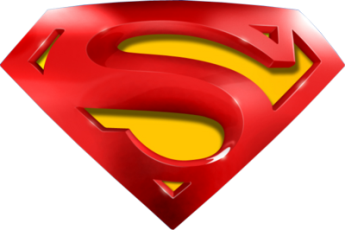 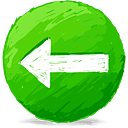 June 2016
A
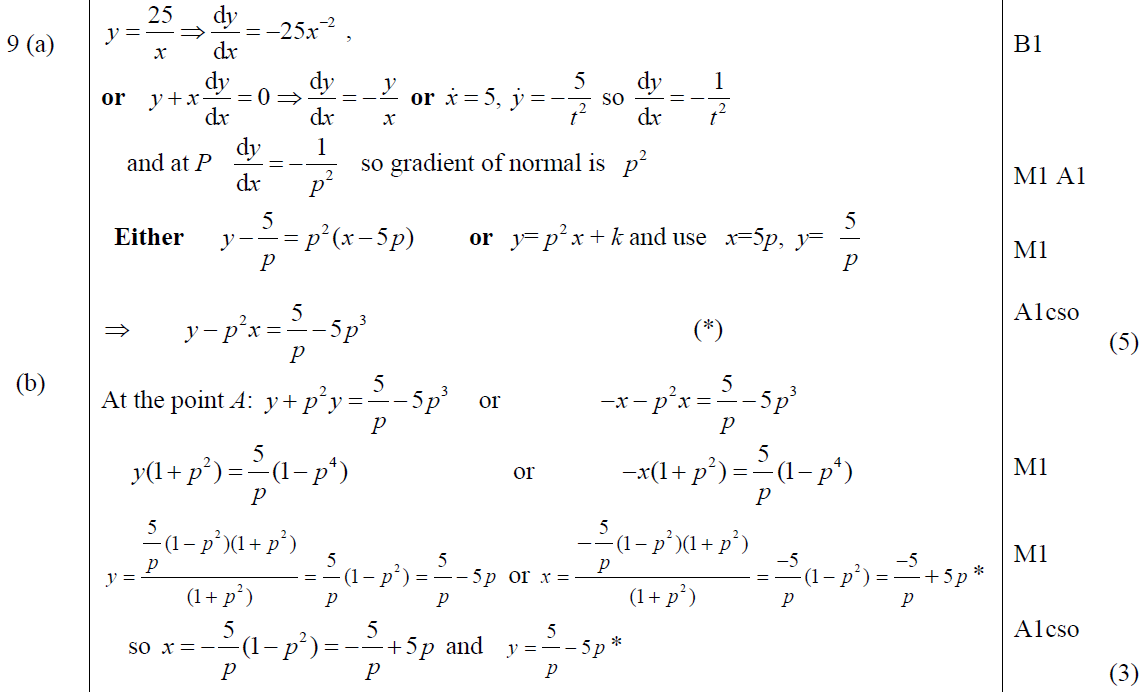 B
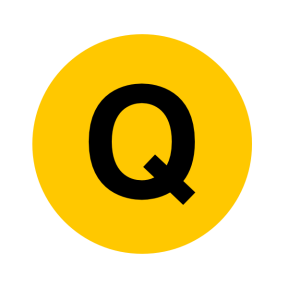 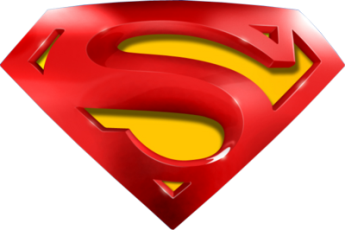 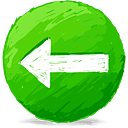 June 2016
C
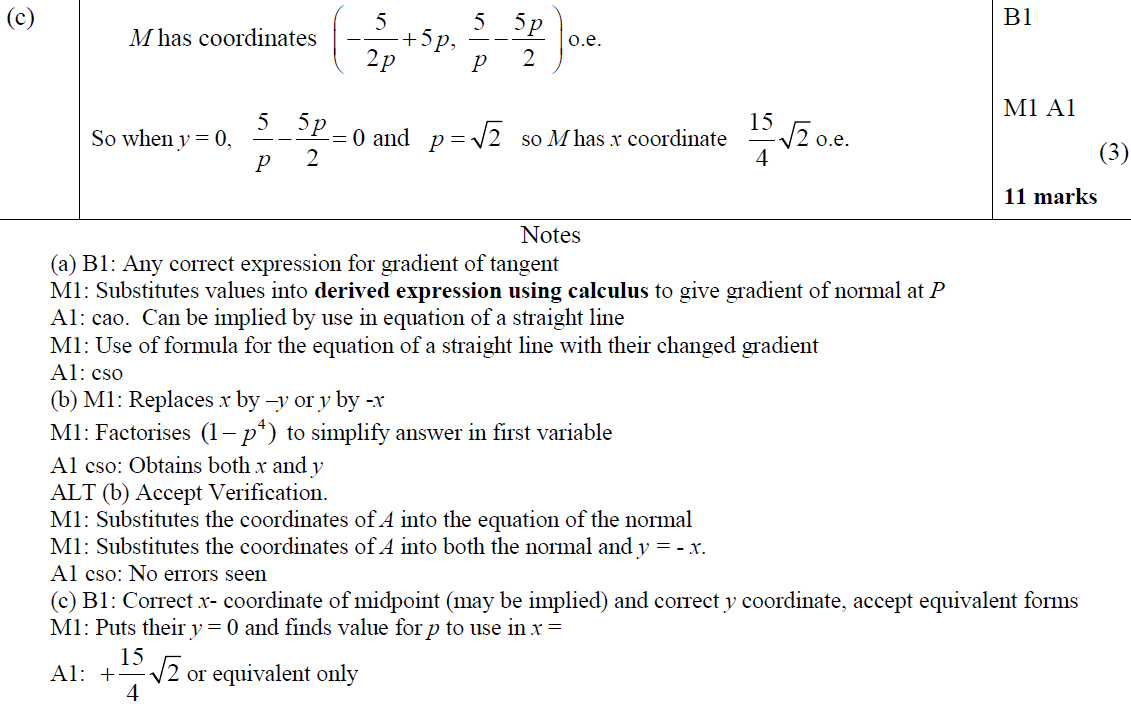 A notes
B notes
C notes
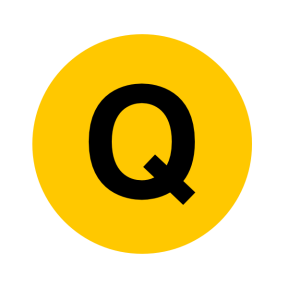 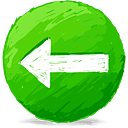 June 2017
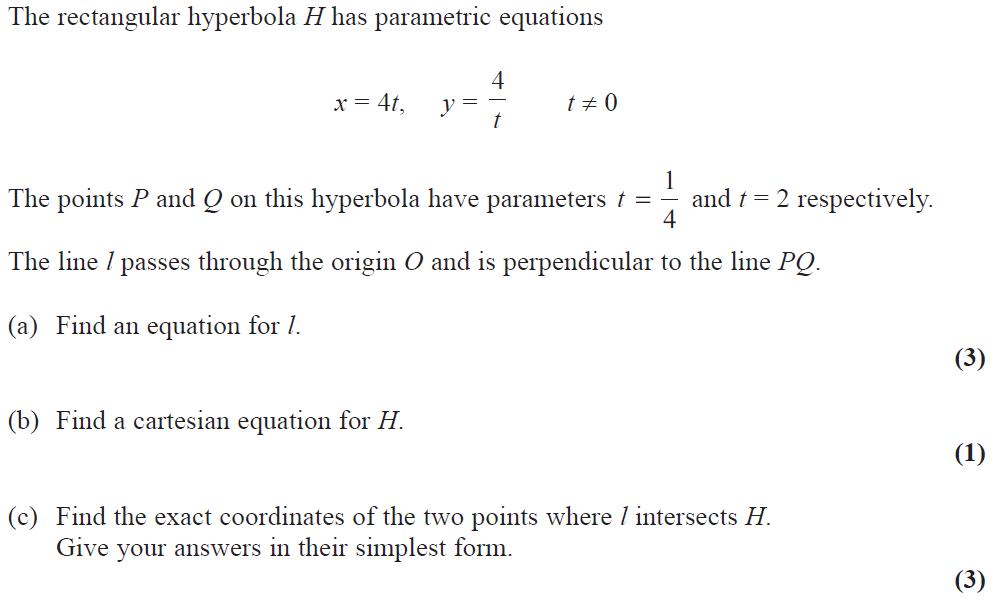 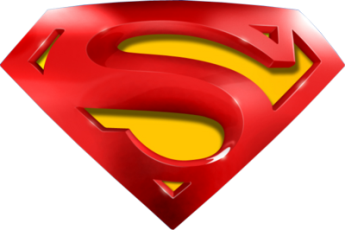 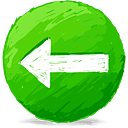 June 2017
A
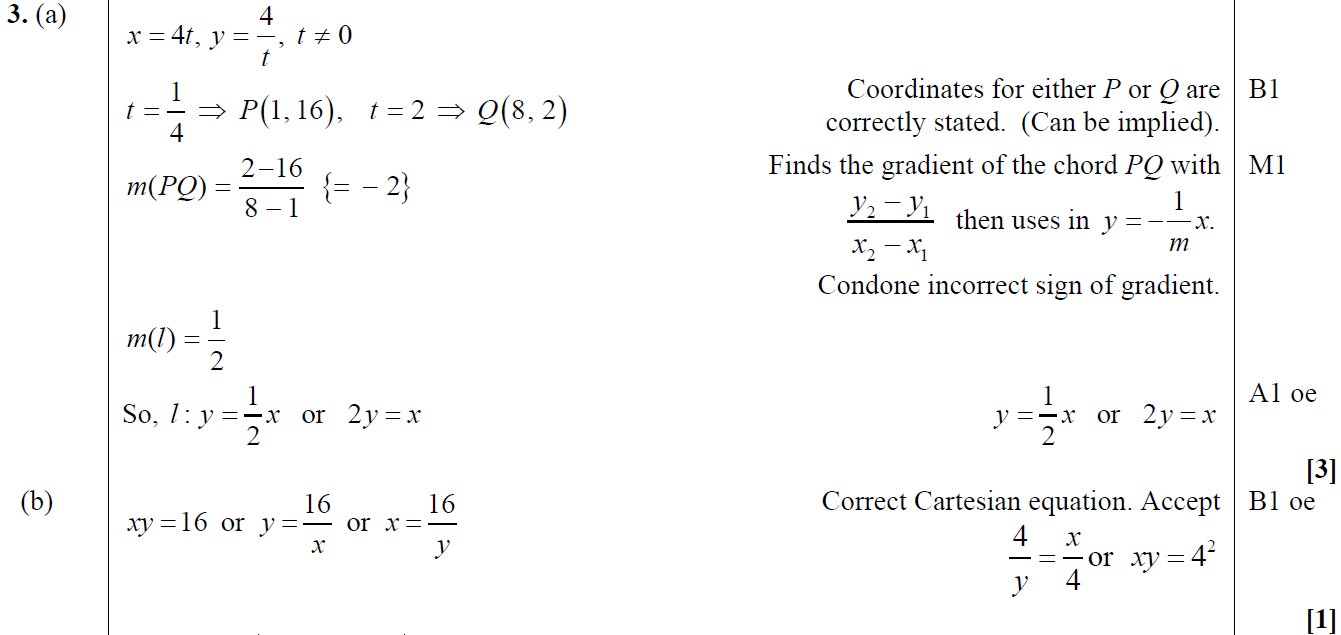 B
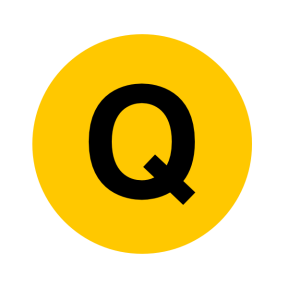 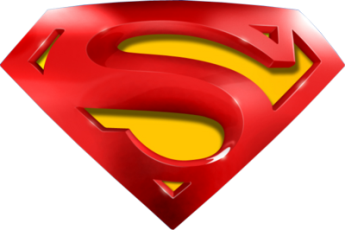 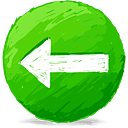 June 2017
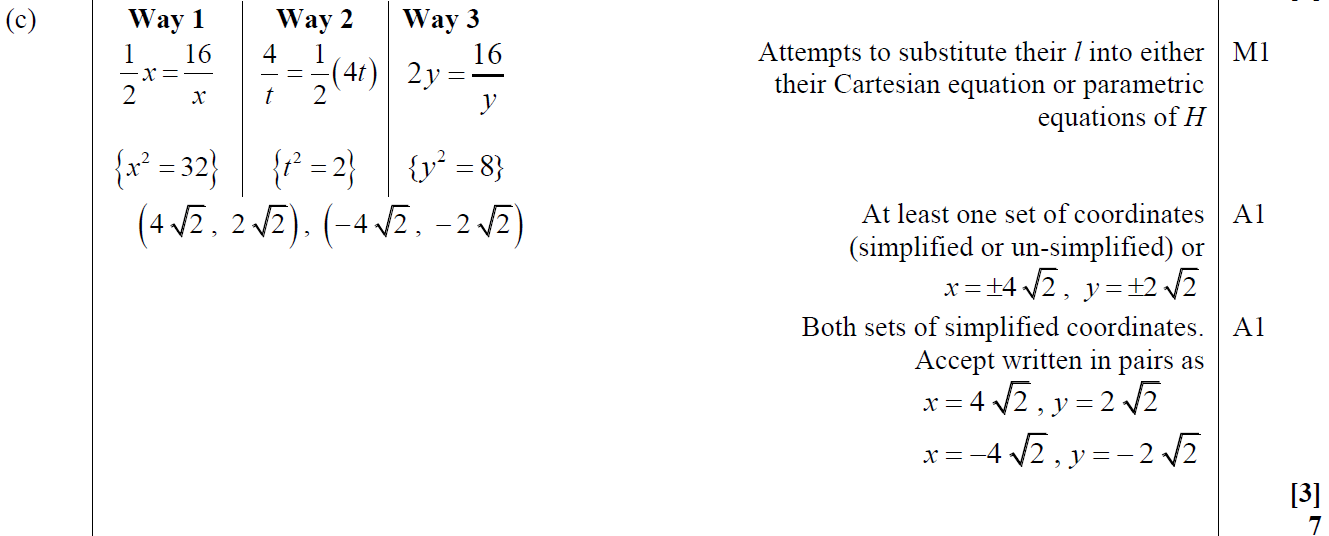 C
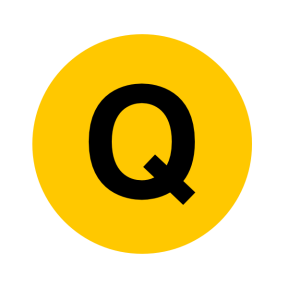 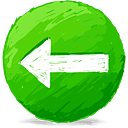 June 2017
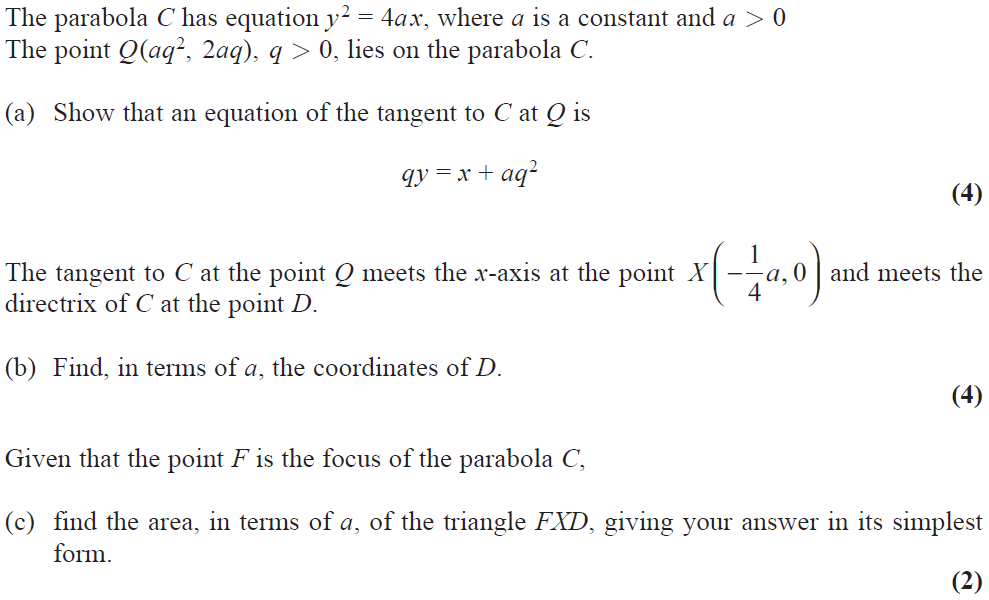 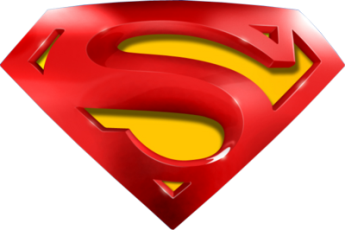 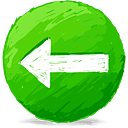 June 2017
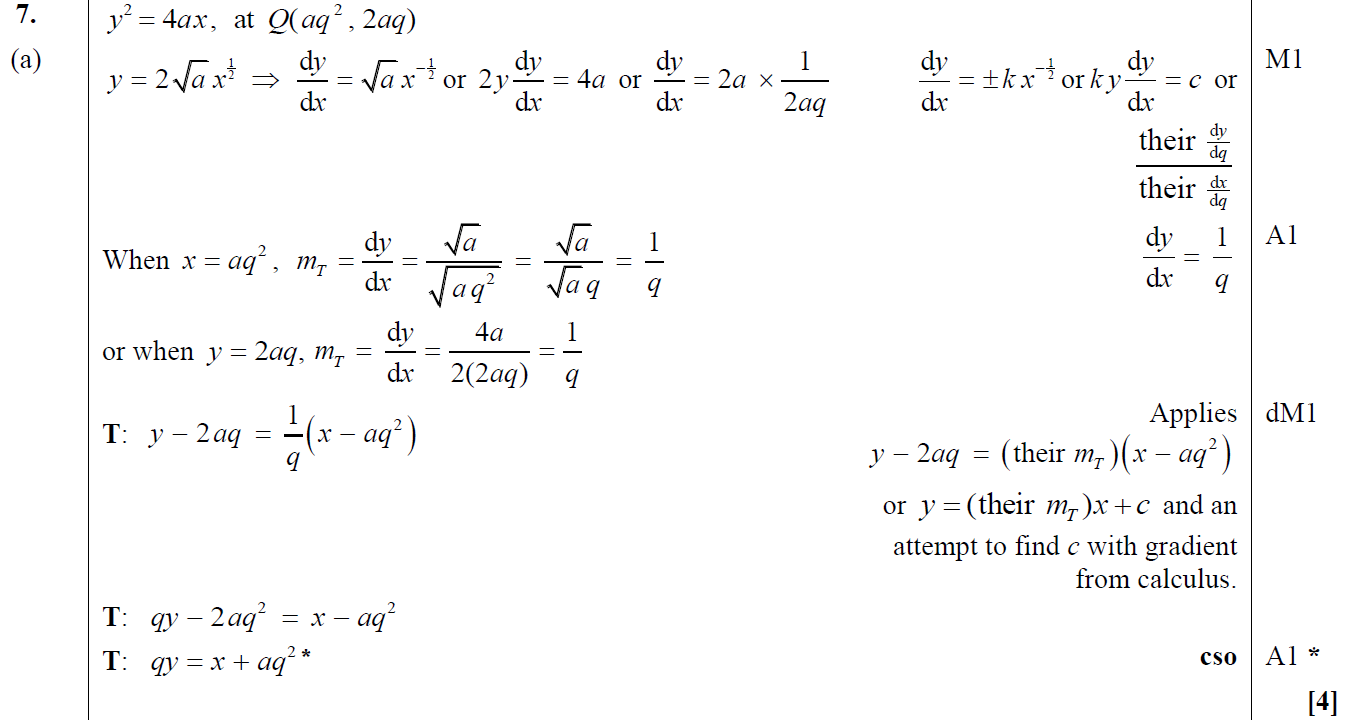 A
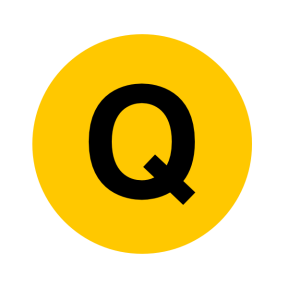 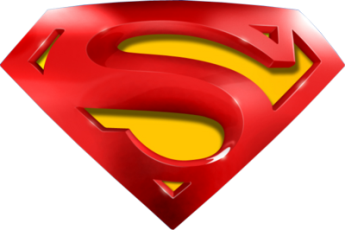 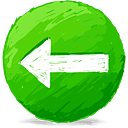 June 2017
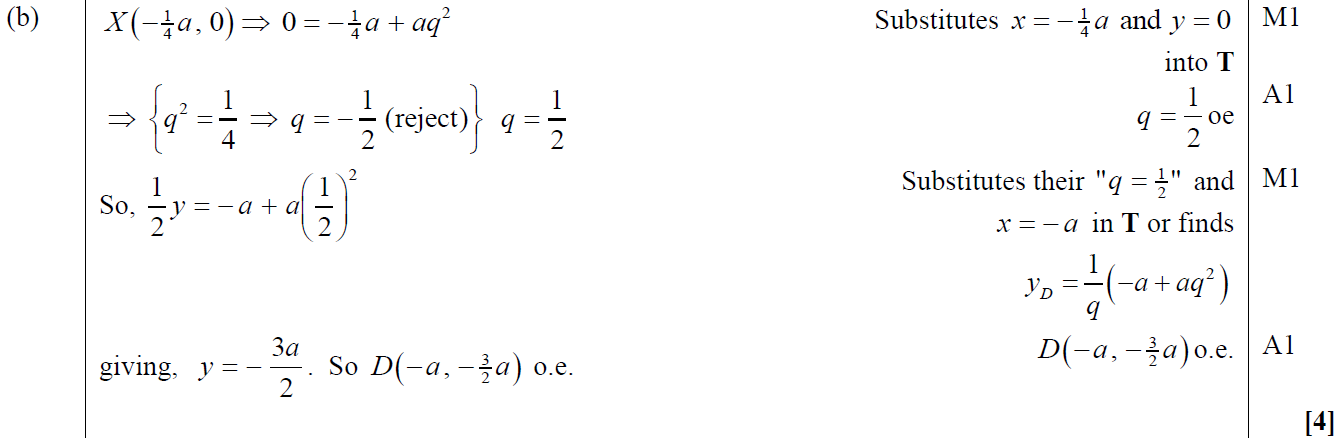 B
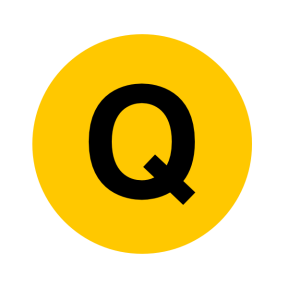 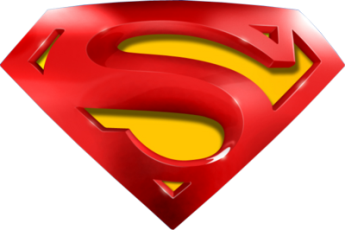 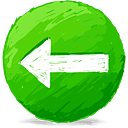 June 2017
C
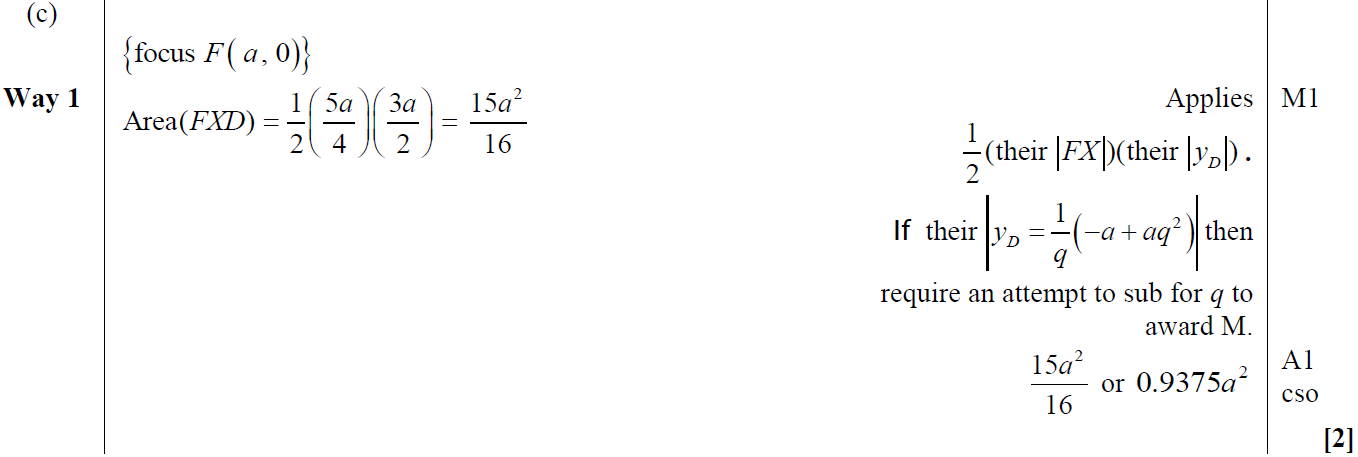 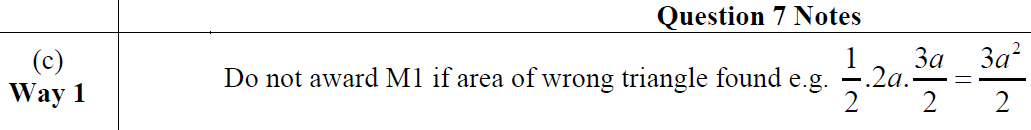 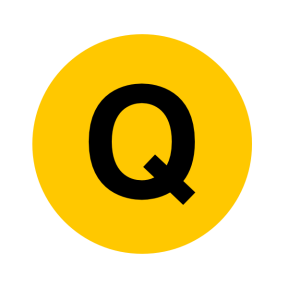 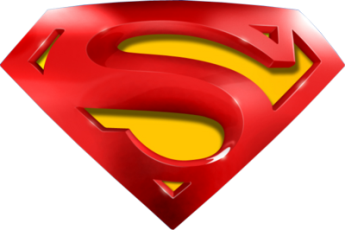 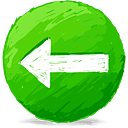 June 2017
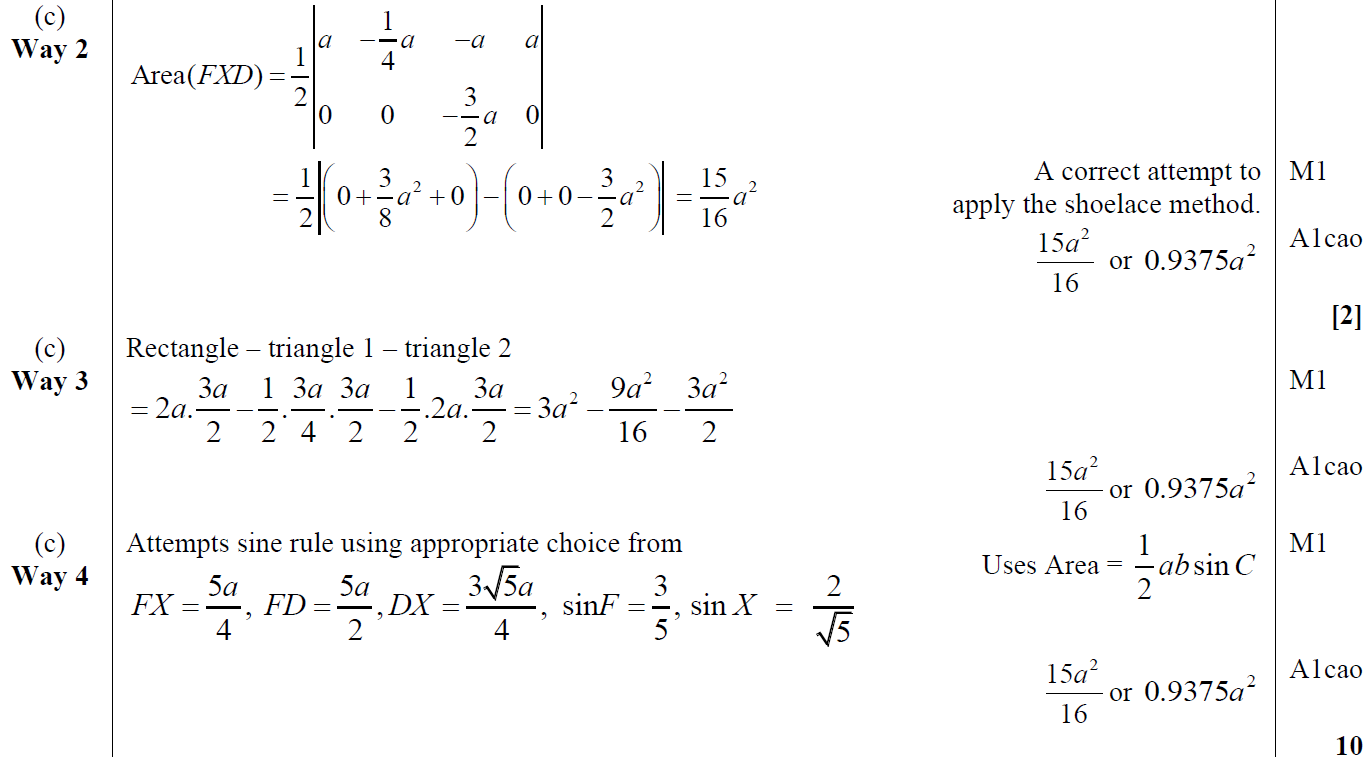 C Alternatives
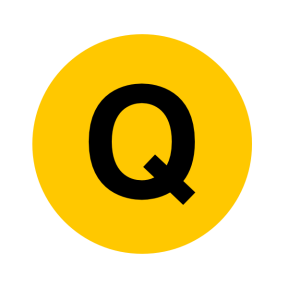 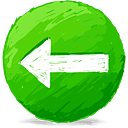 June 2009
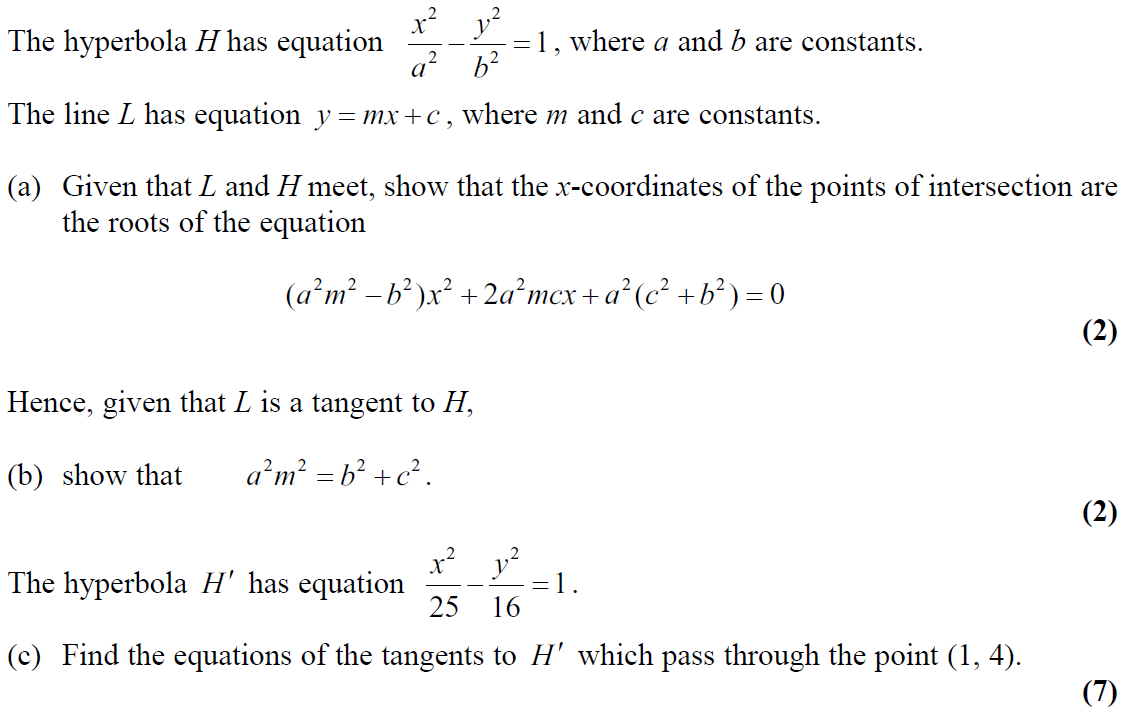 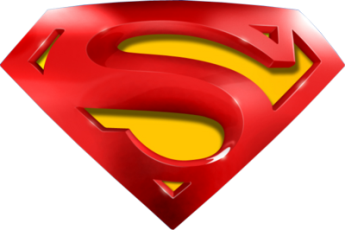 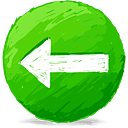 June 2009
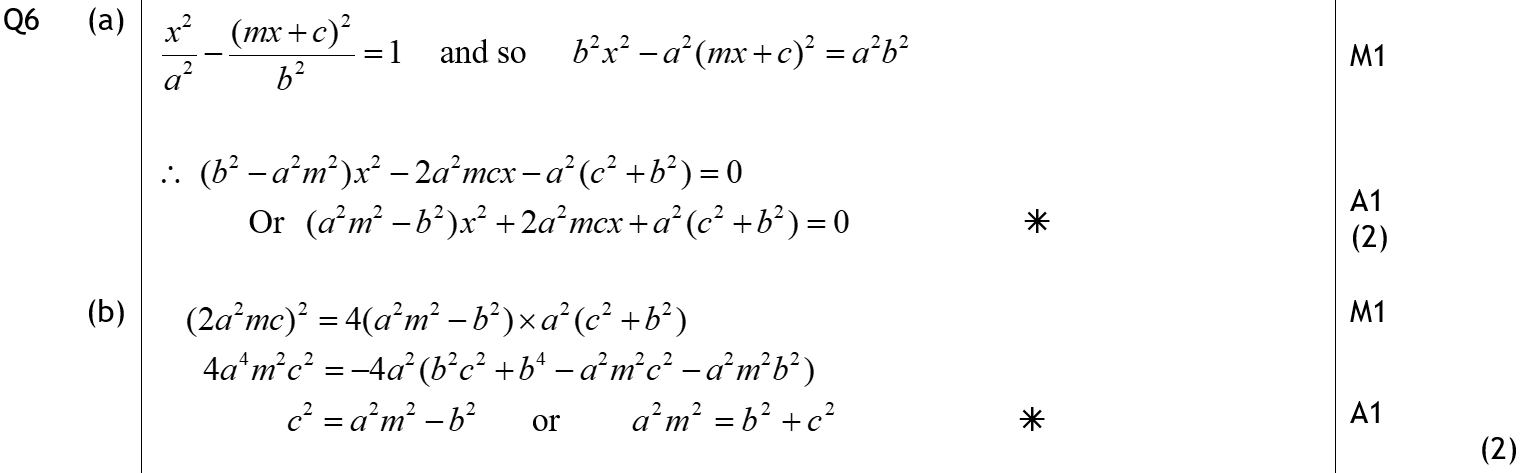 A
B
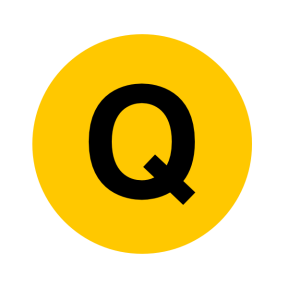 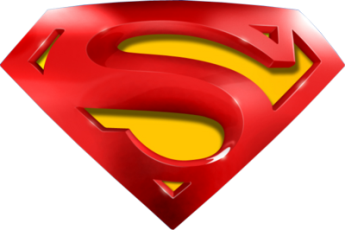 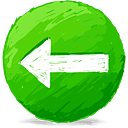 June 2009
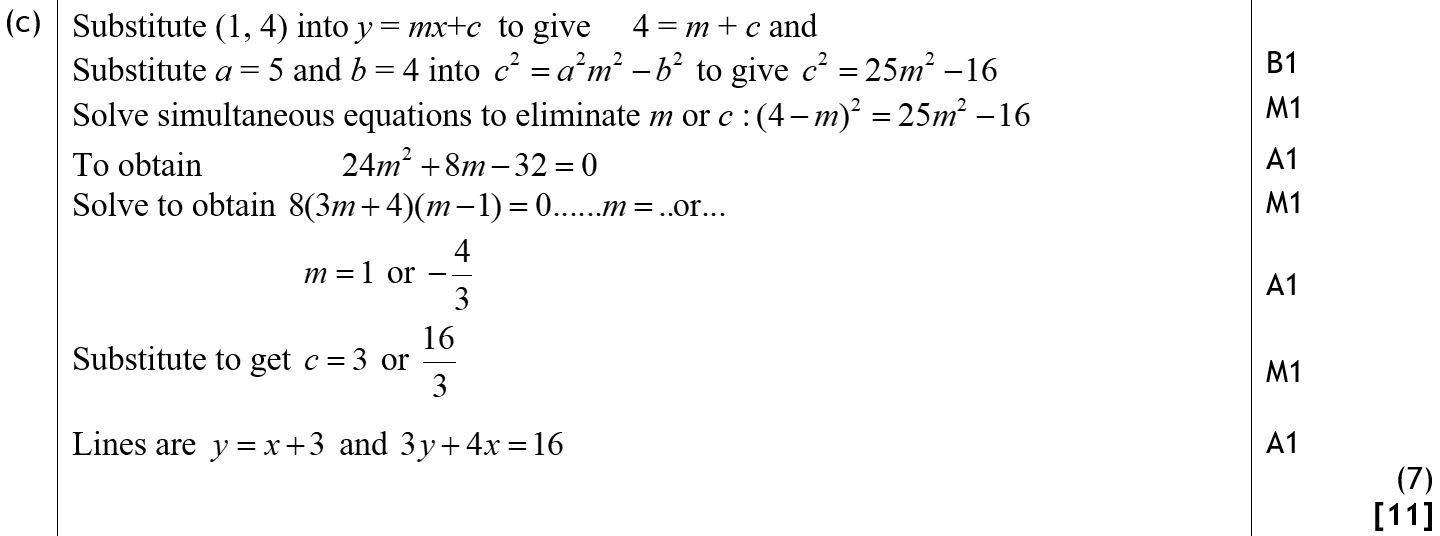 C
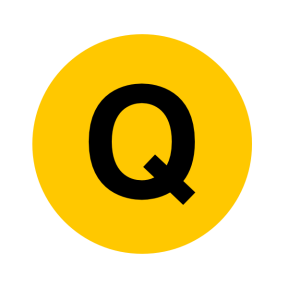 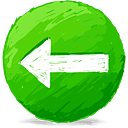 June 2009
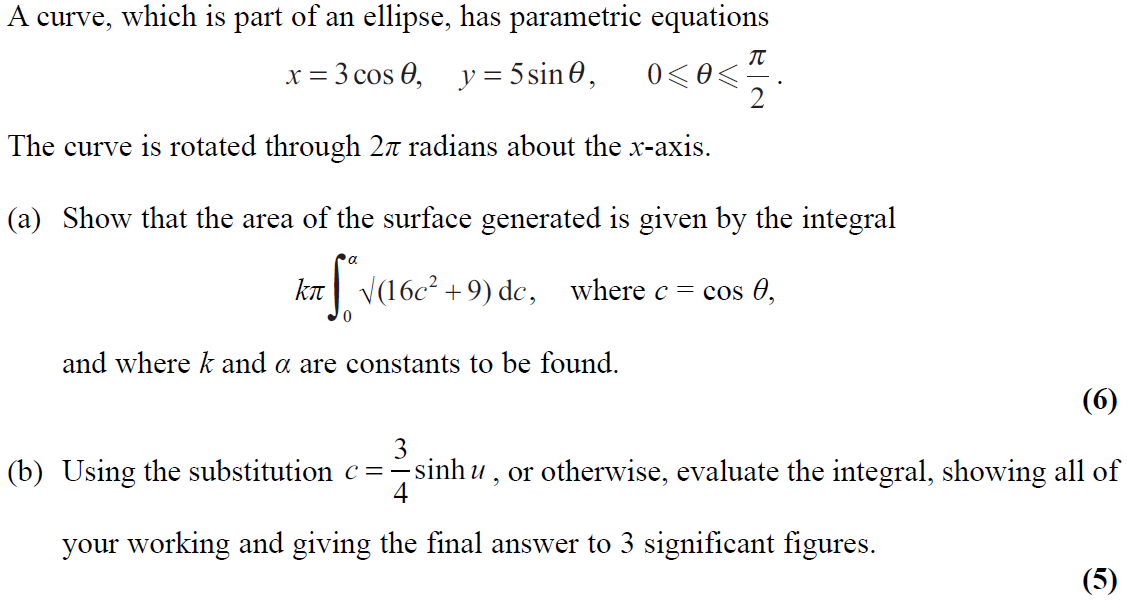 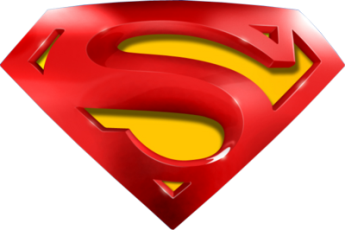 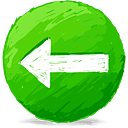 June 2009
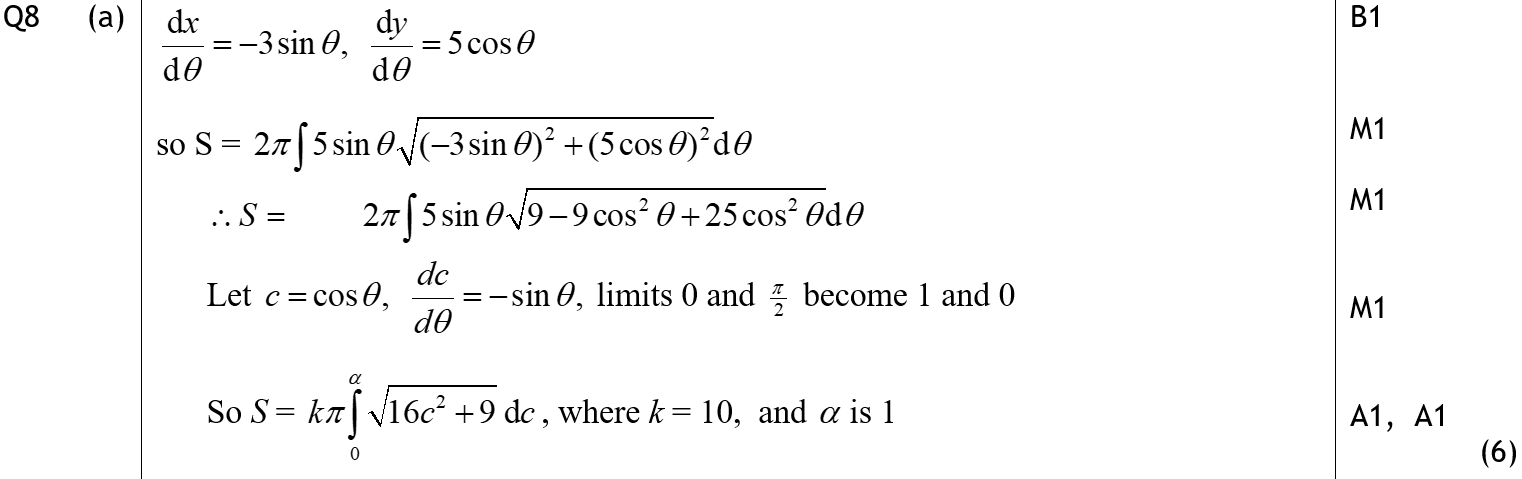 A
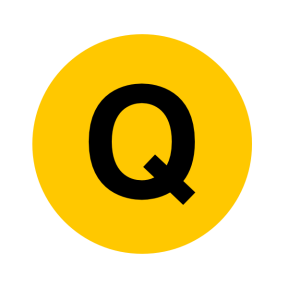 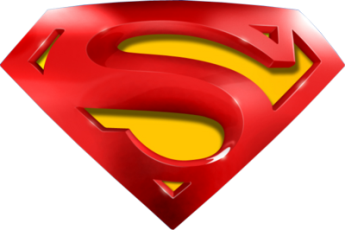 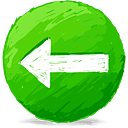 June 2009
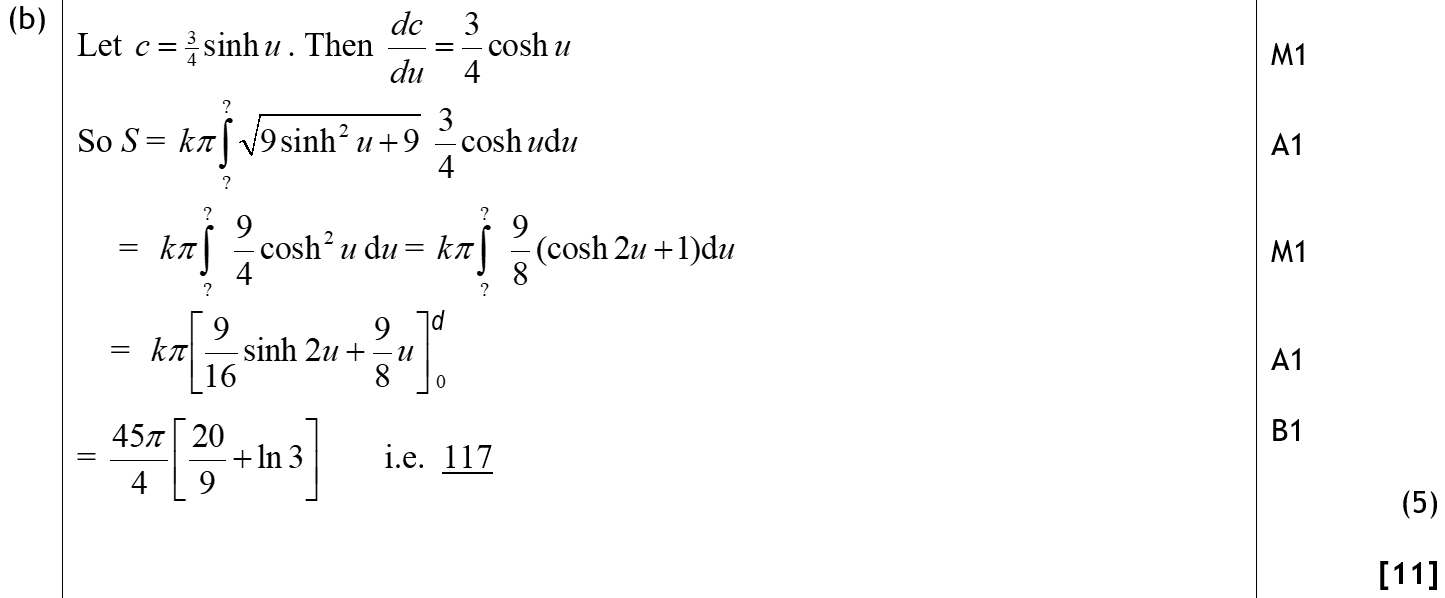 B
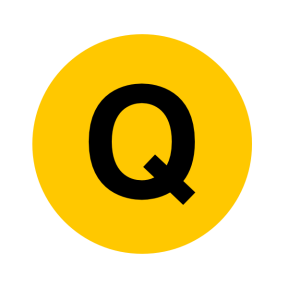 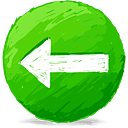 June 2010
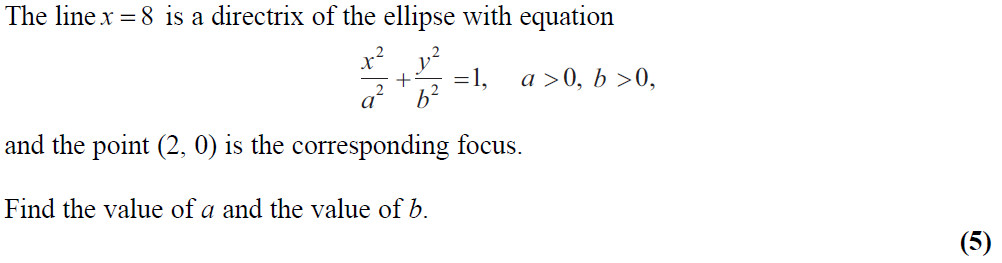 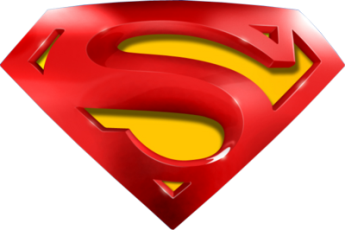 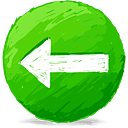 June 2010
A
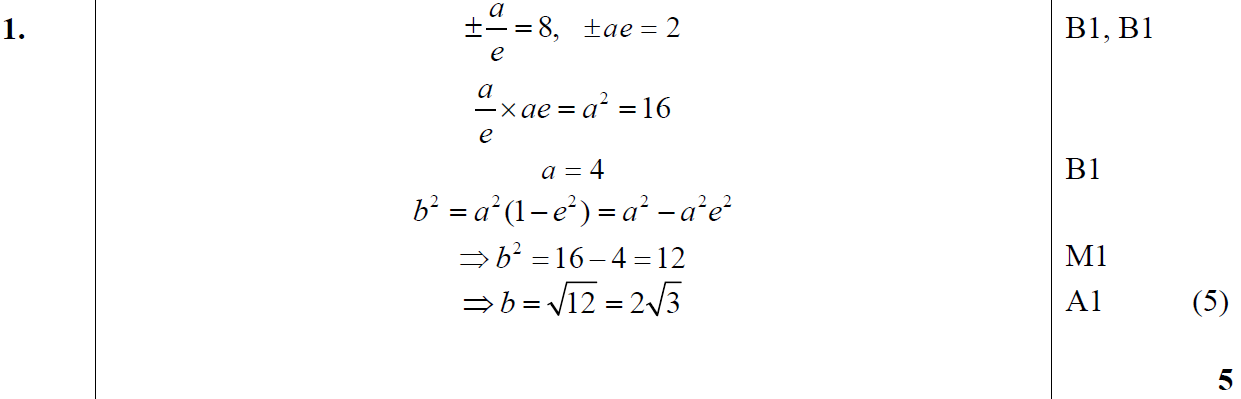 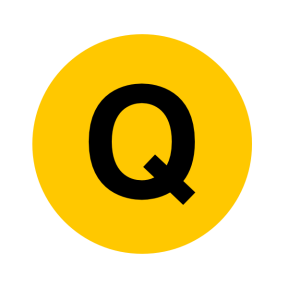 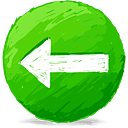 June 2010
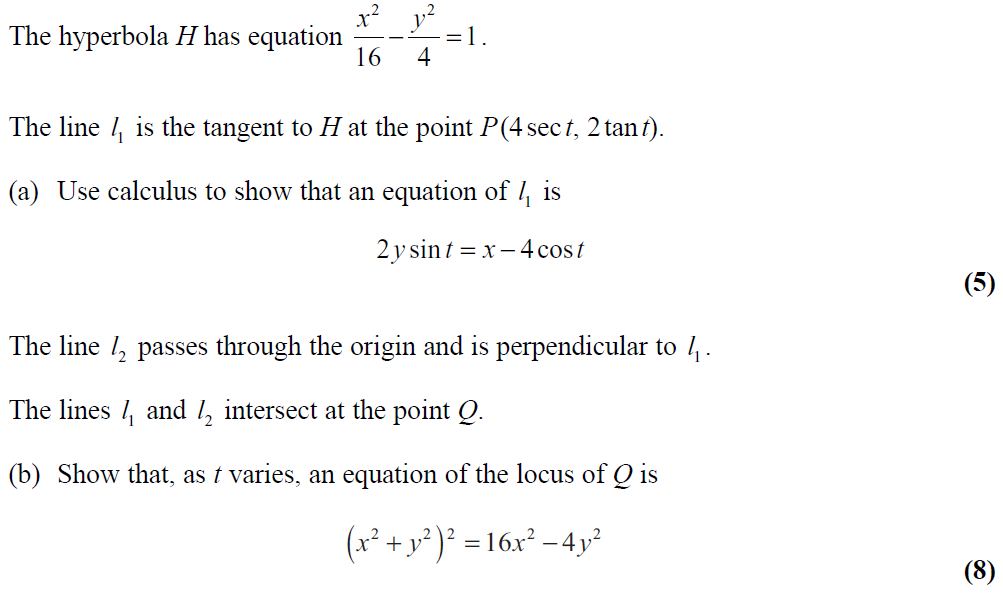 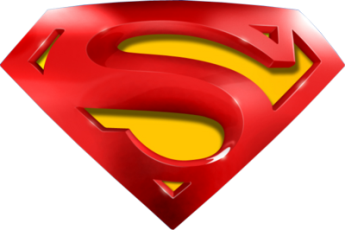 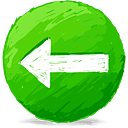 June 2010
A
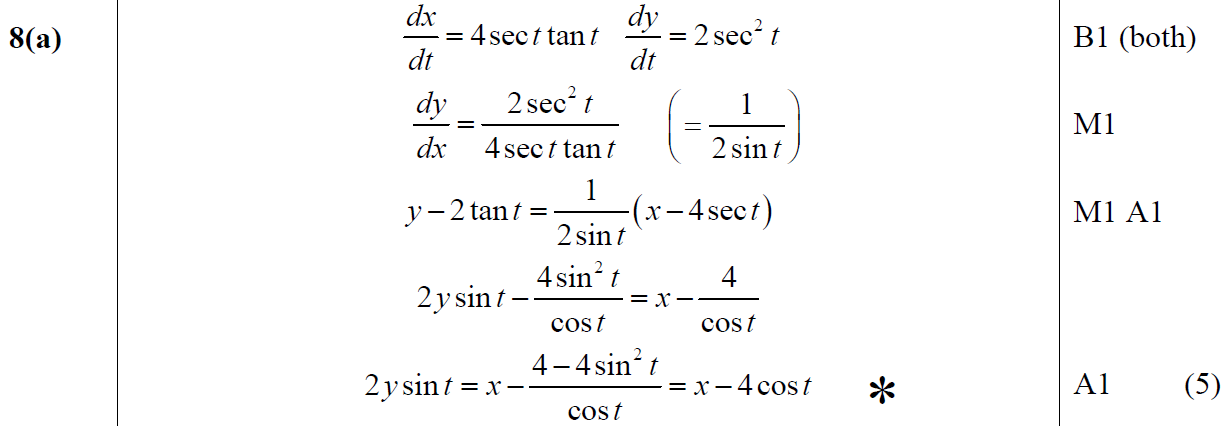 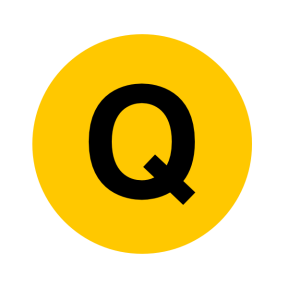 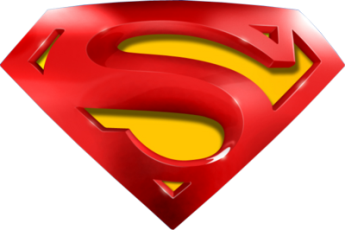 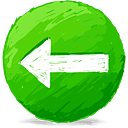 June 2010
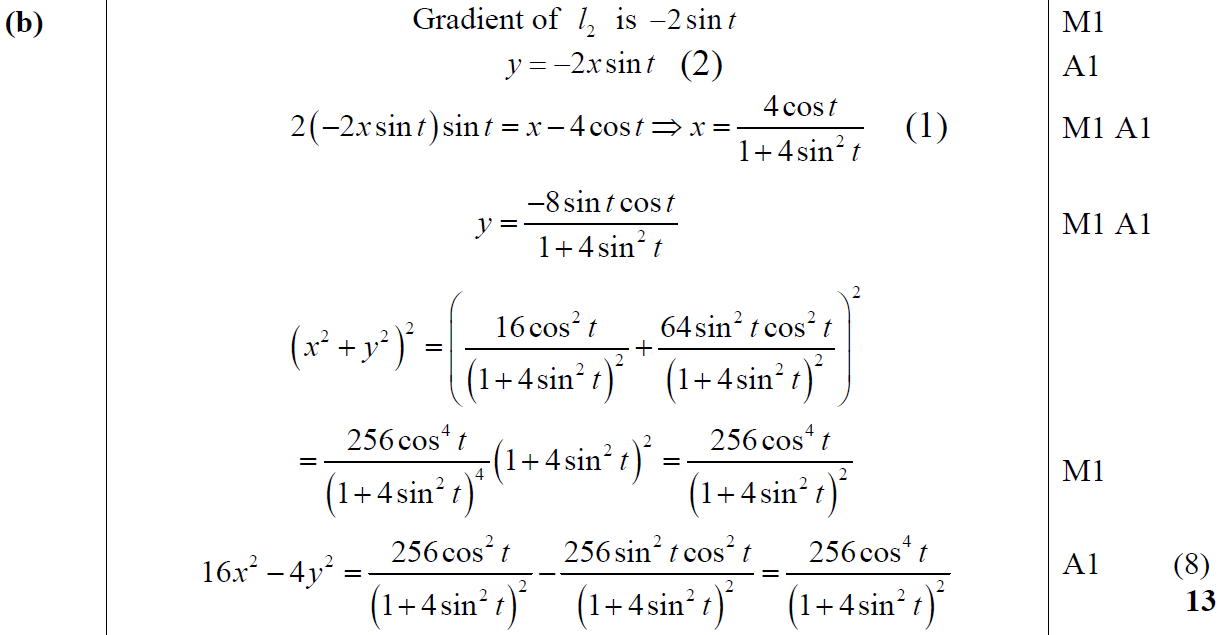 B
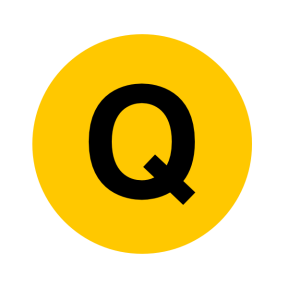 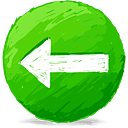 June 2011
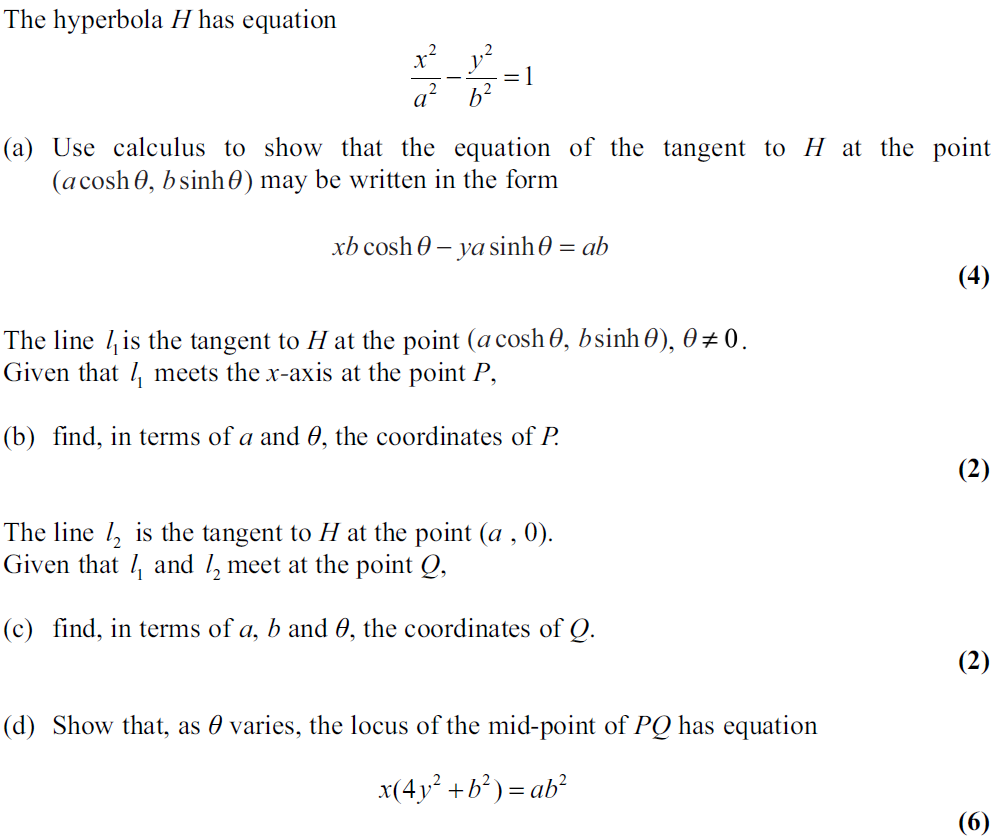 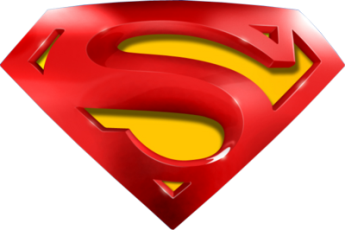 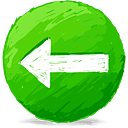 June 2011
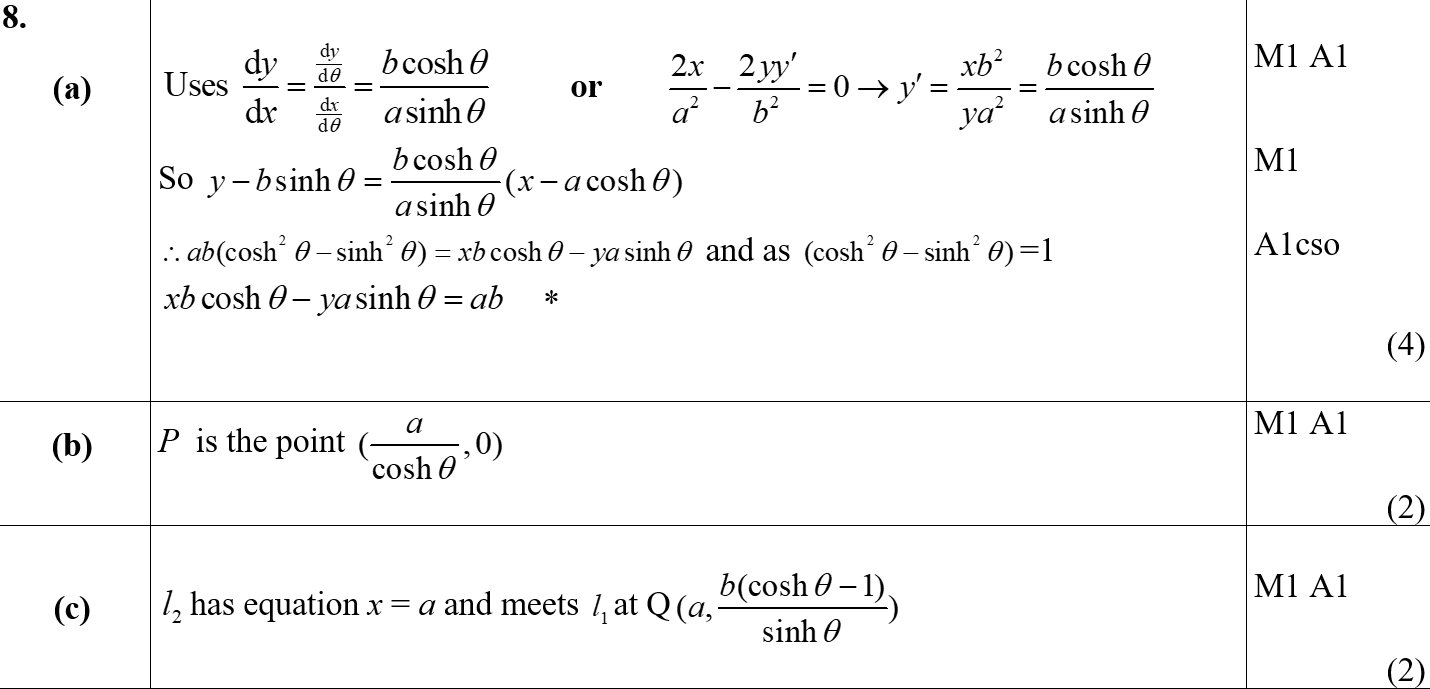 A
B
C
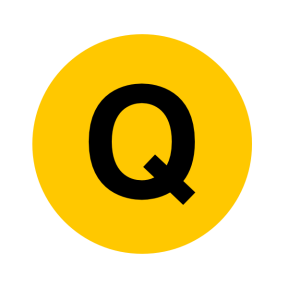 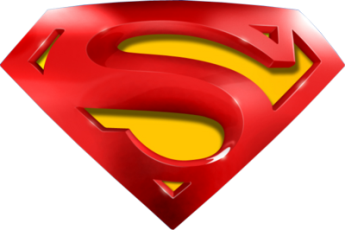 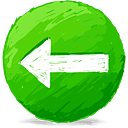 June 2011
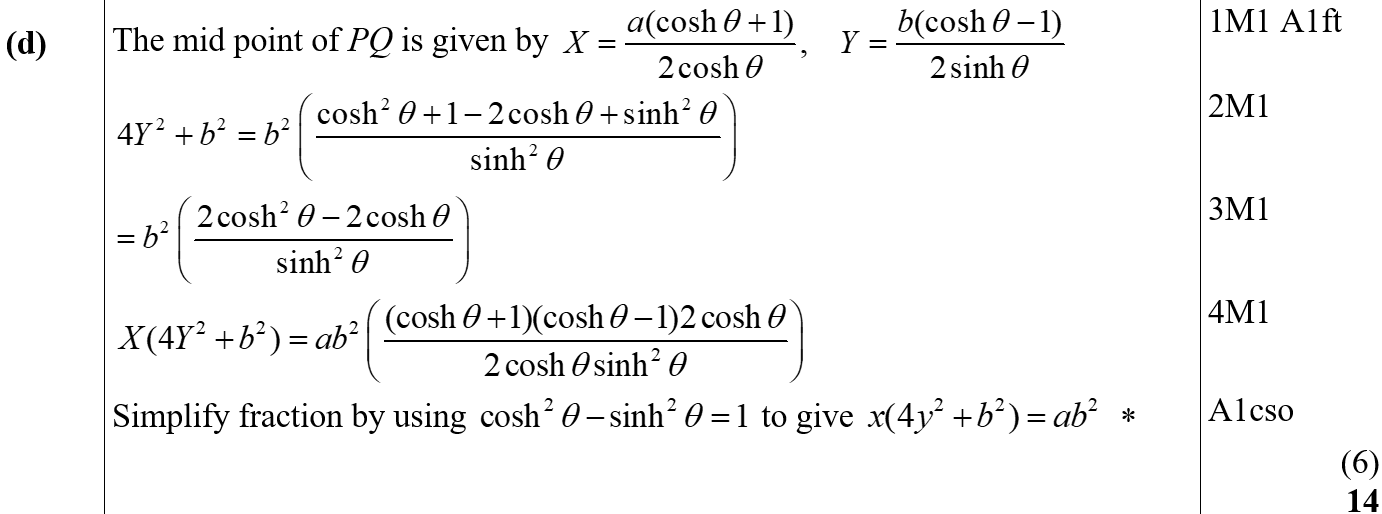 D
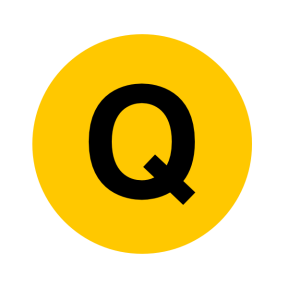 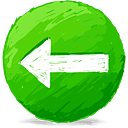 June 2012
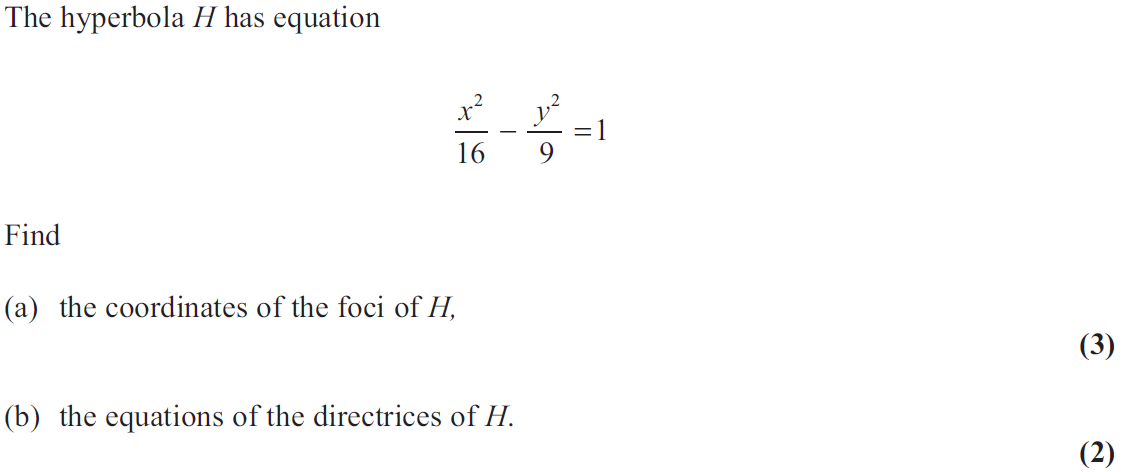 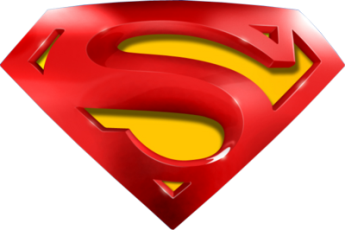 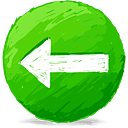 June 2012
A
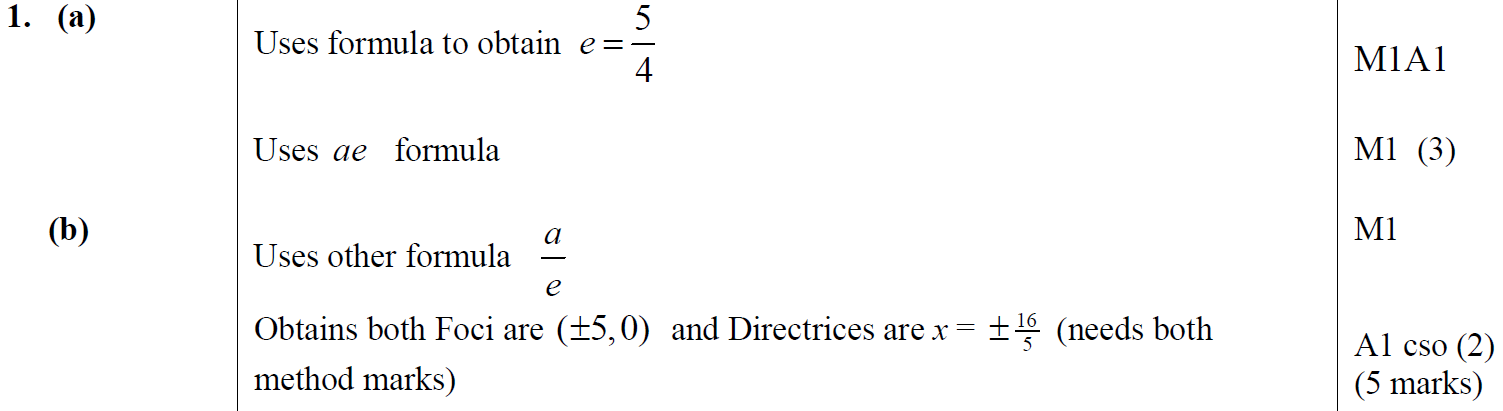 B
A notes
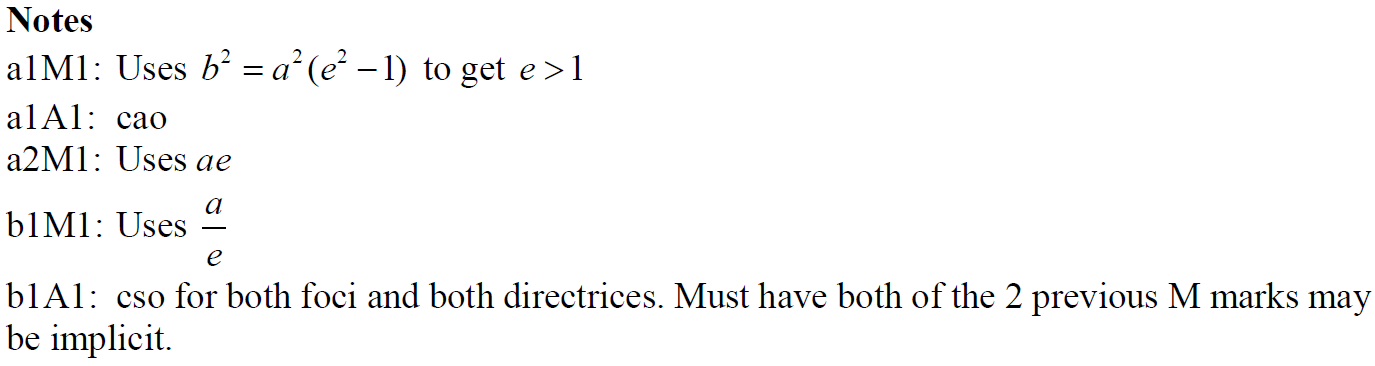 B notes
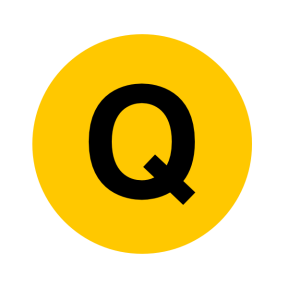 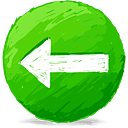 June 2012
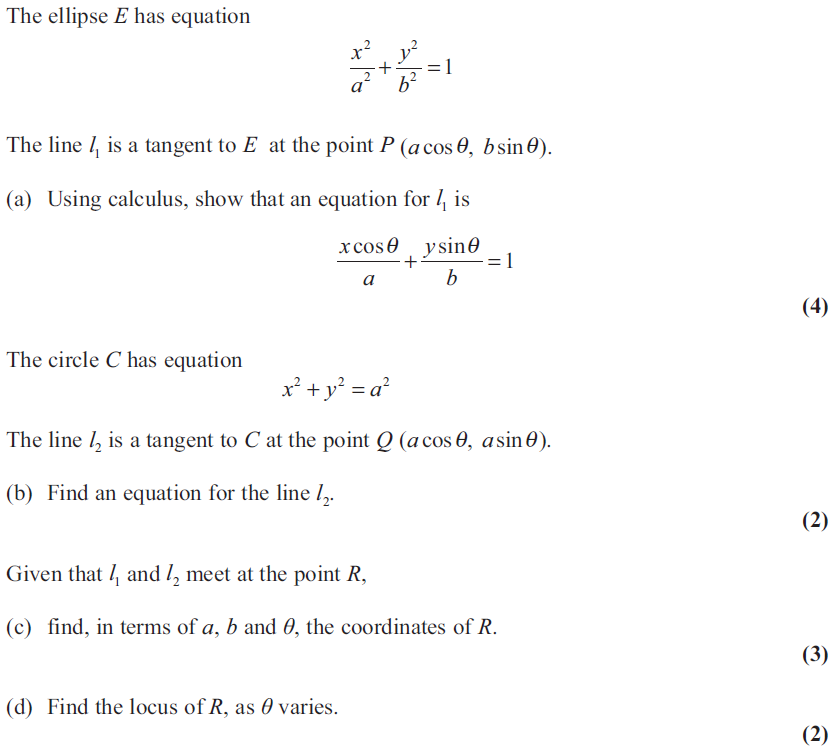 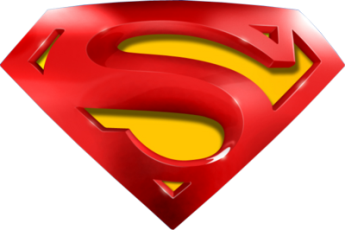 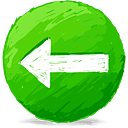 June 2012
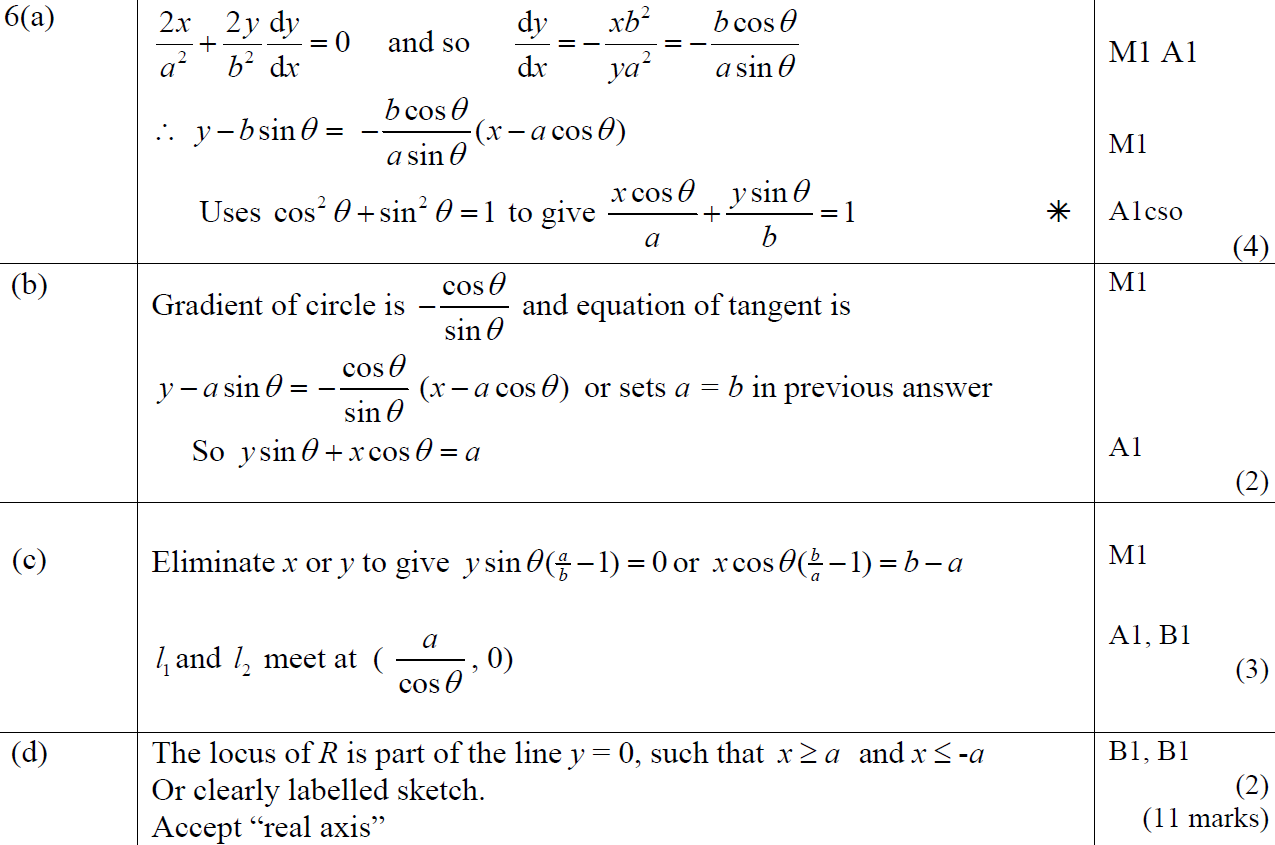 A
B
C
D
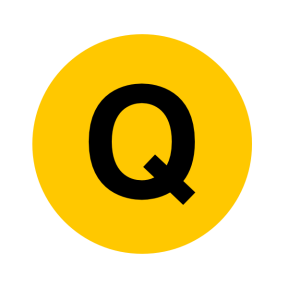 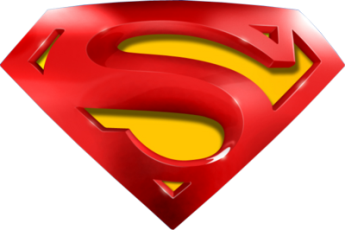 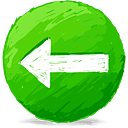 June 2012
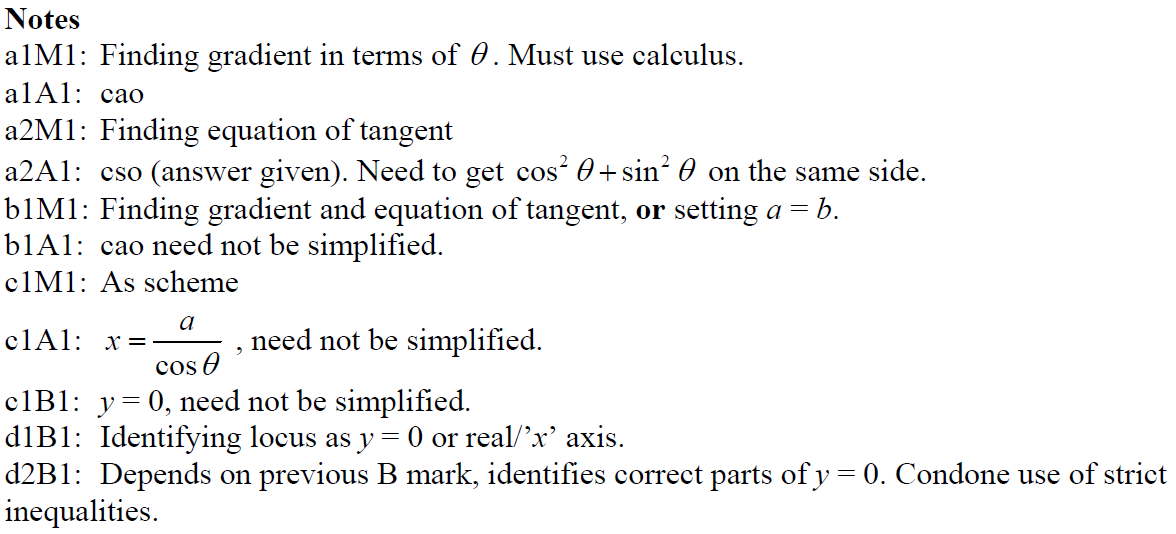 A notes
B notes
C notes
D notes
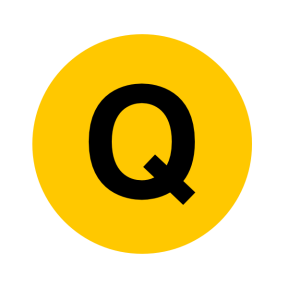 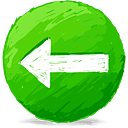 June 2013
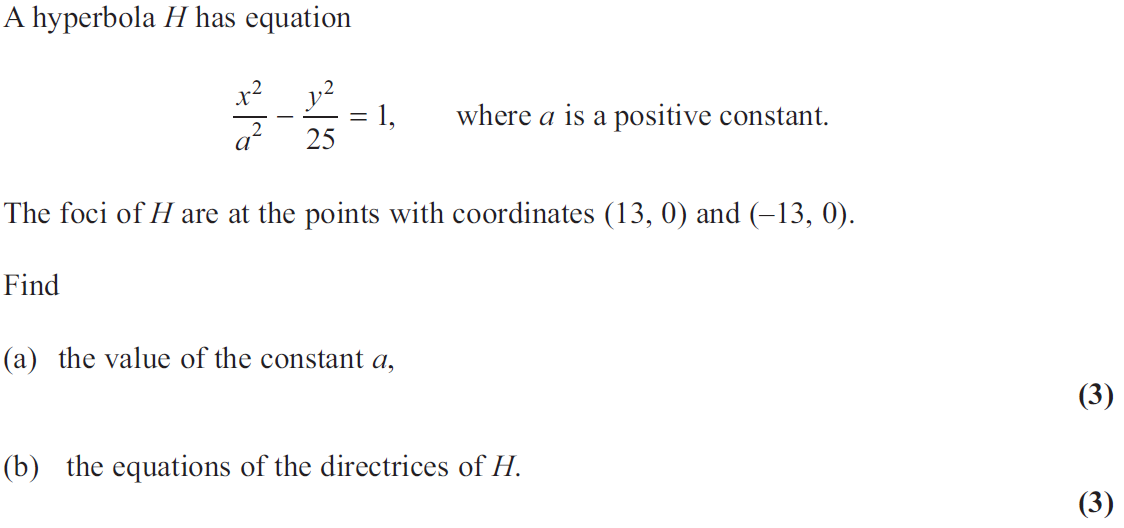 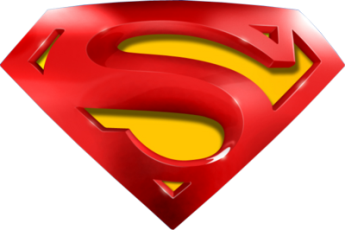 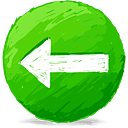 June 2013
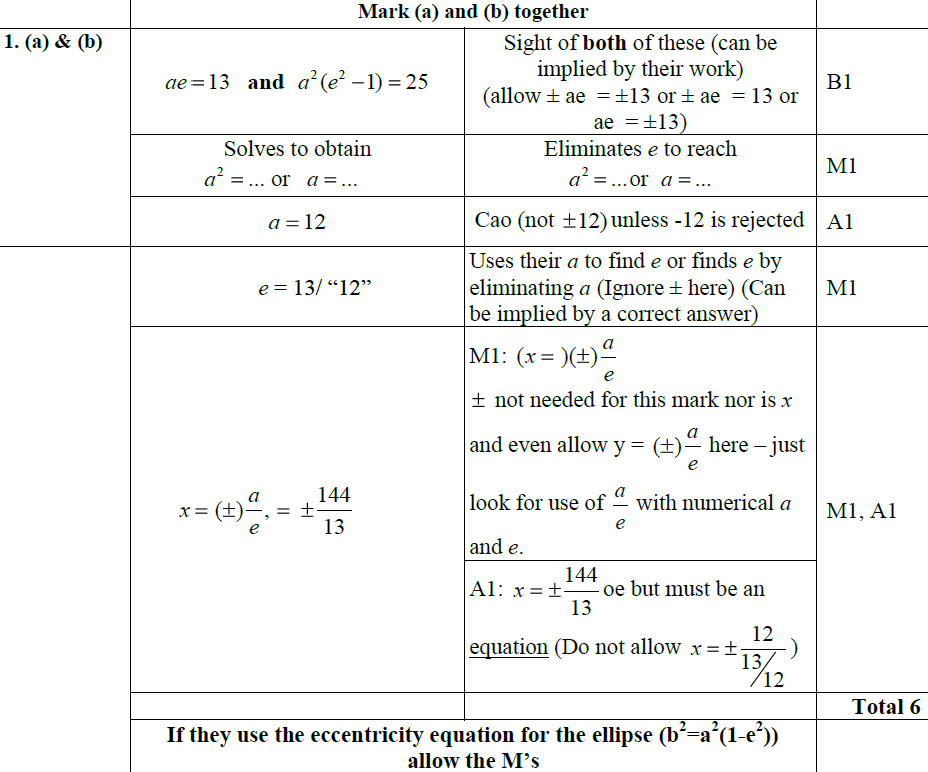 A & B
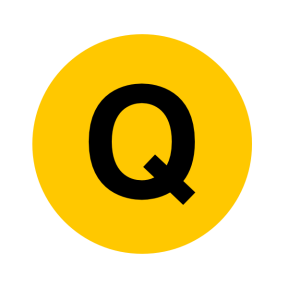 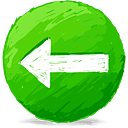 June 2013
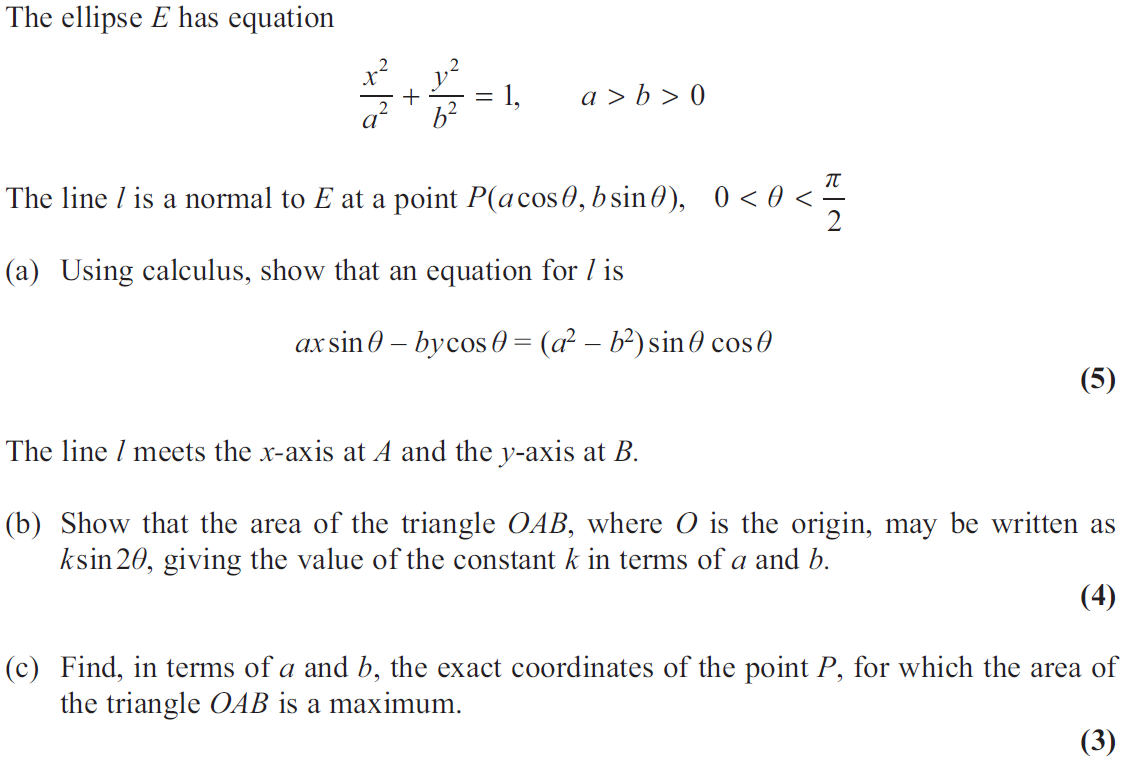 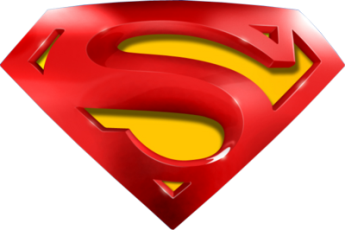 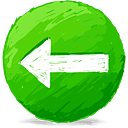 June 2013
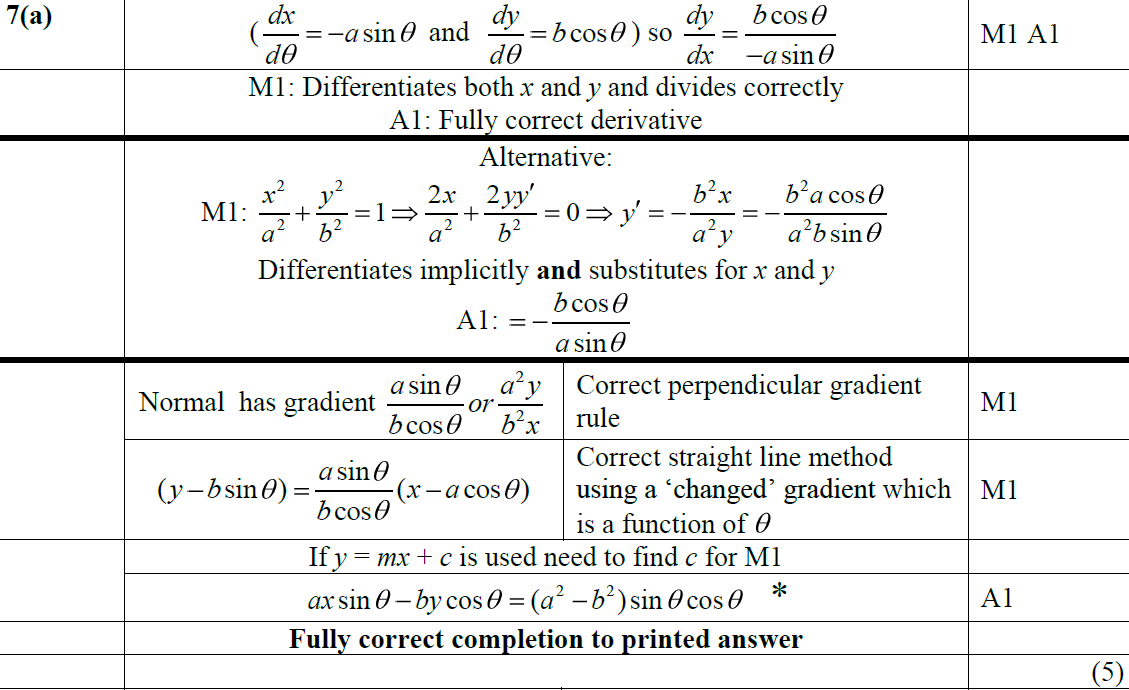 A
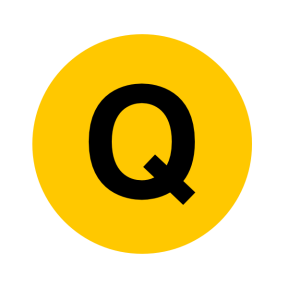 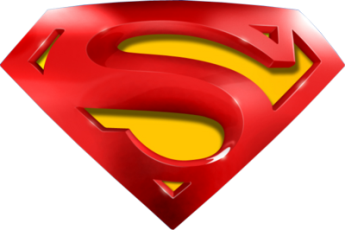 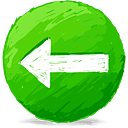 June 2013
B
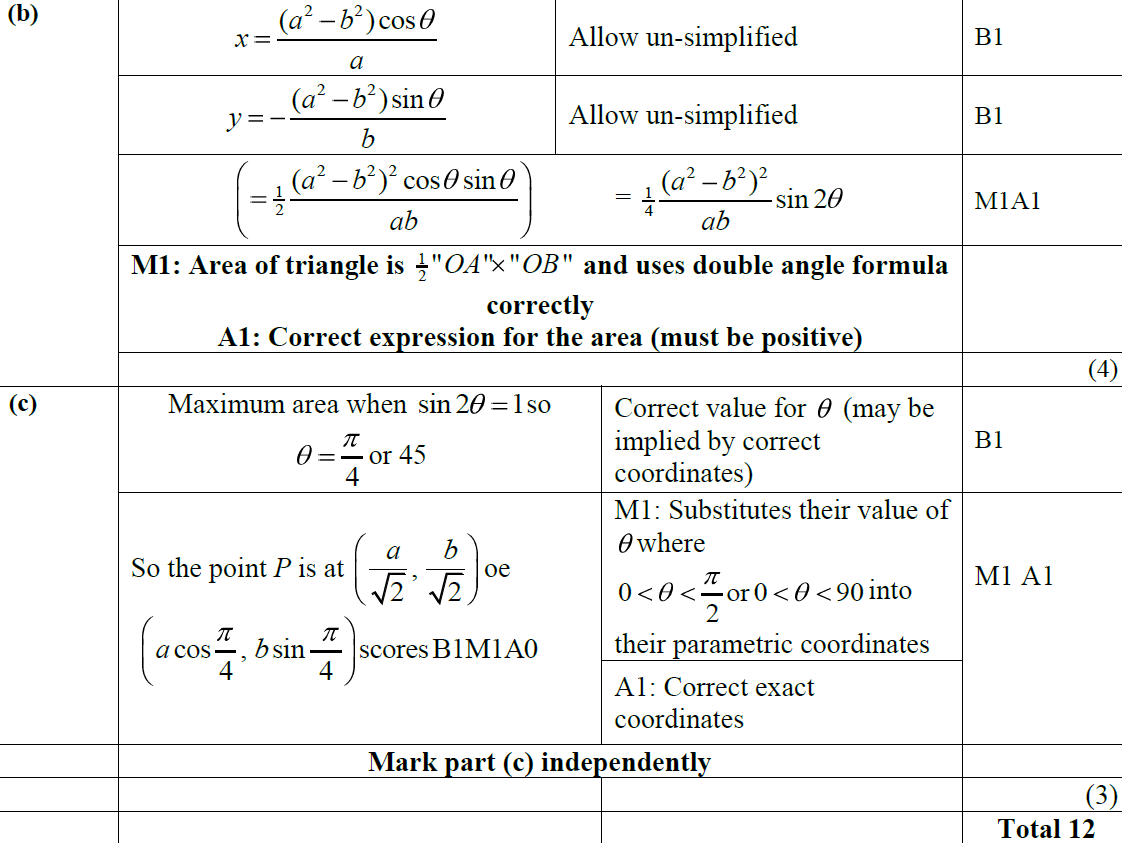 C
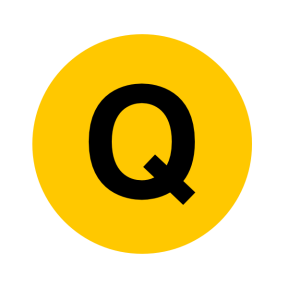 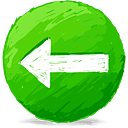 June 2013 (R)
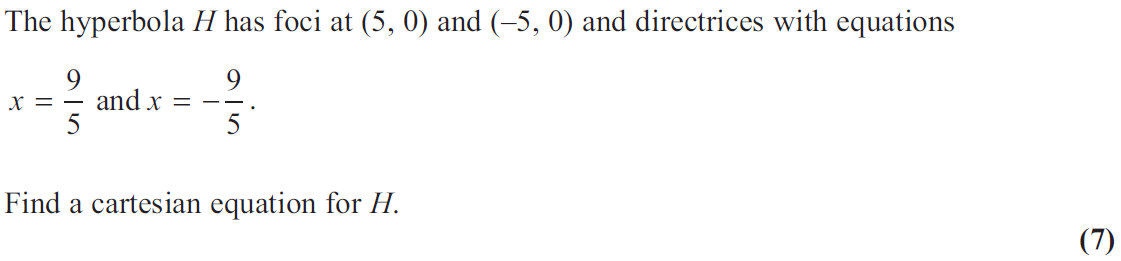 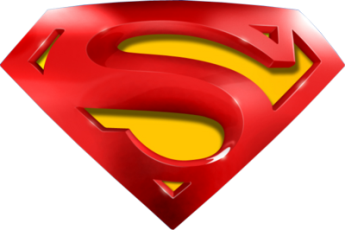 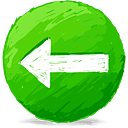 June 2013 (R)
A
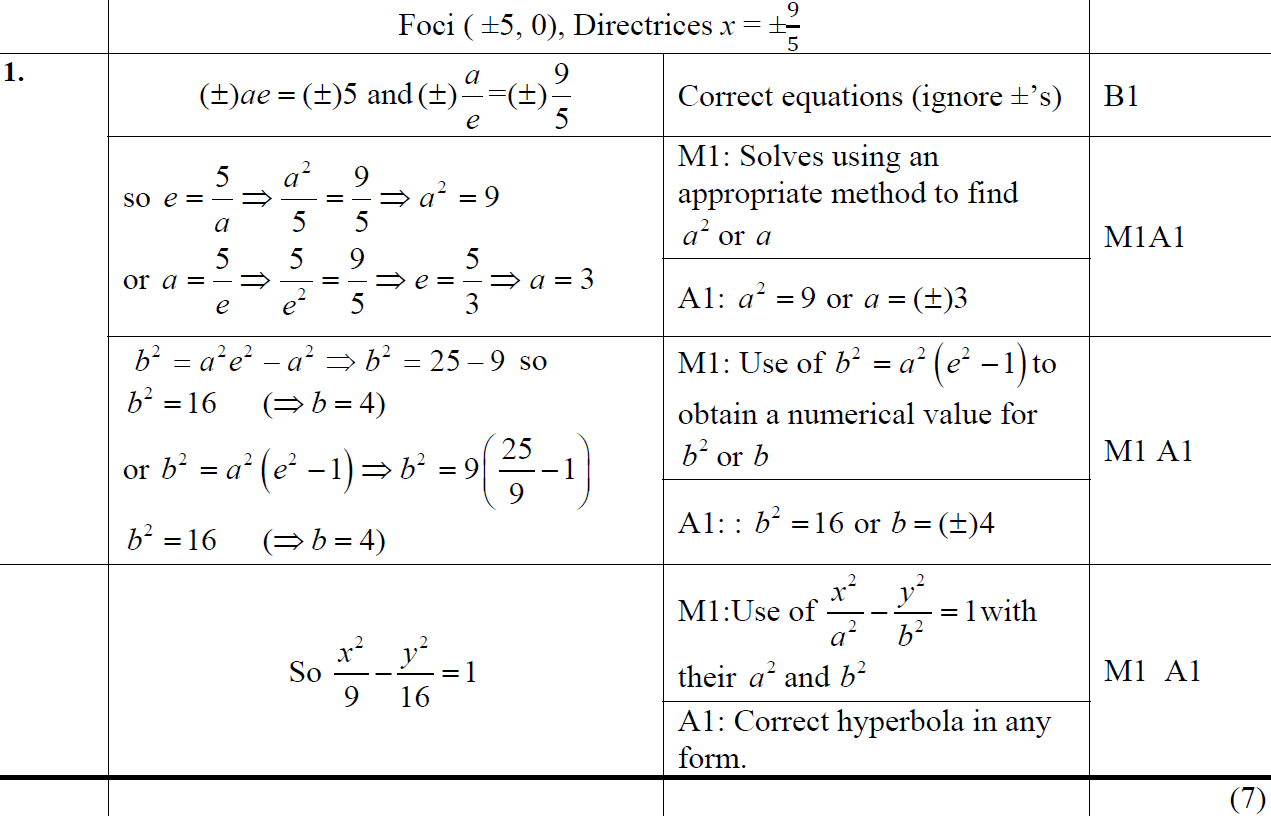 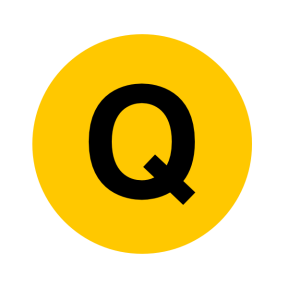 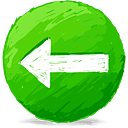 June 2013 (R)
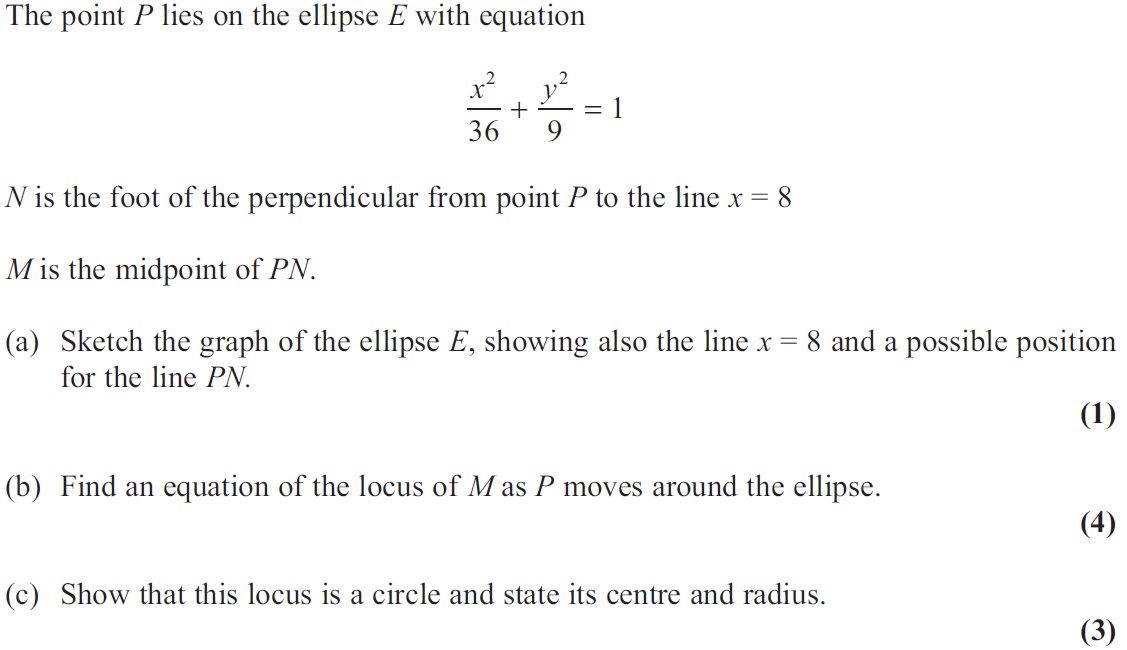 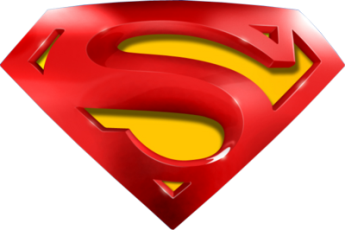 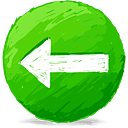 June 2013 (R)
A
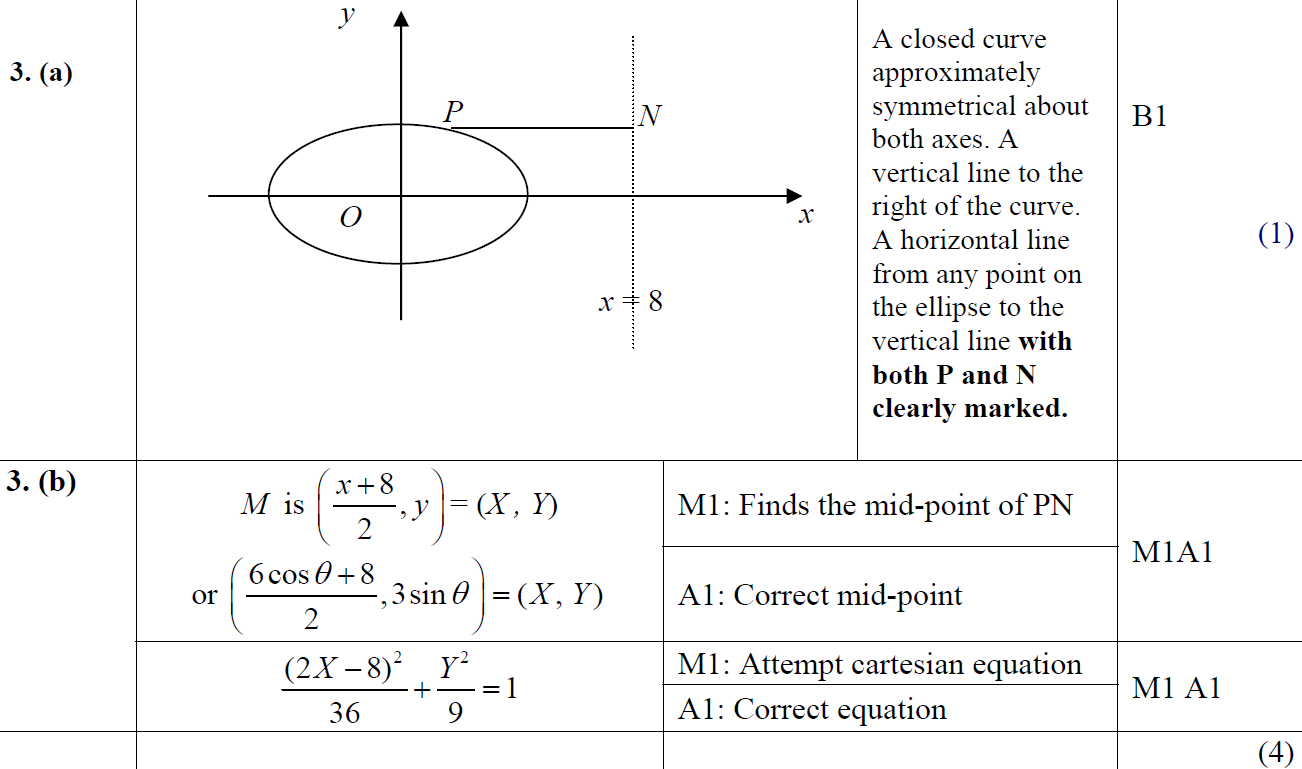 B
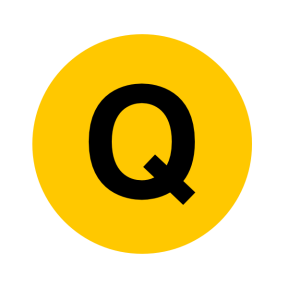 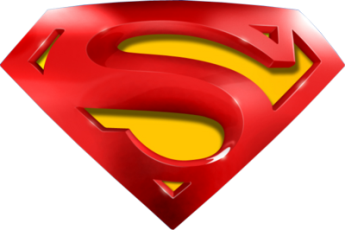 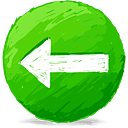 June 2013 (R)
C
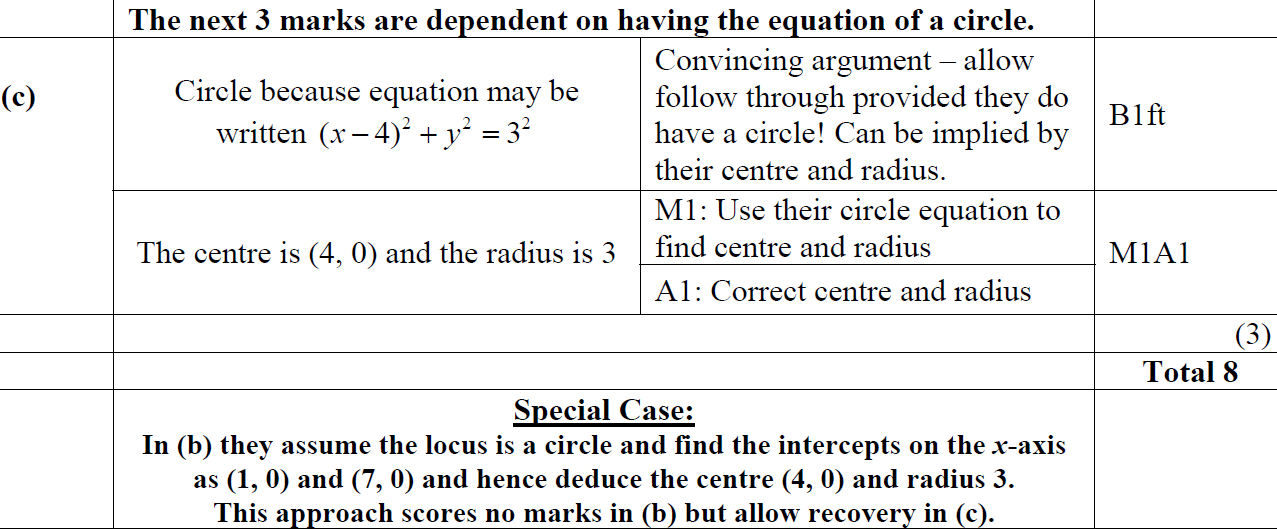 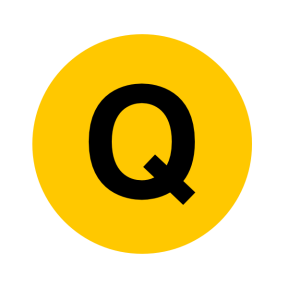 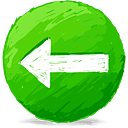 June 2013 (Withdrawn)
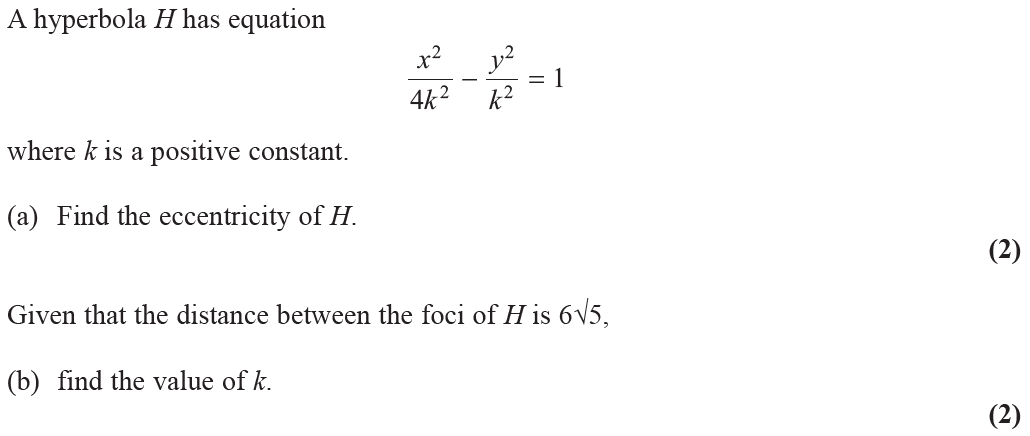 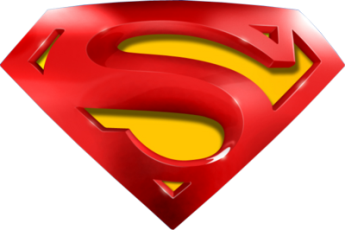 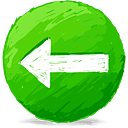 June 2013 (Withdrawn)
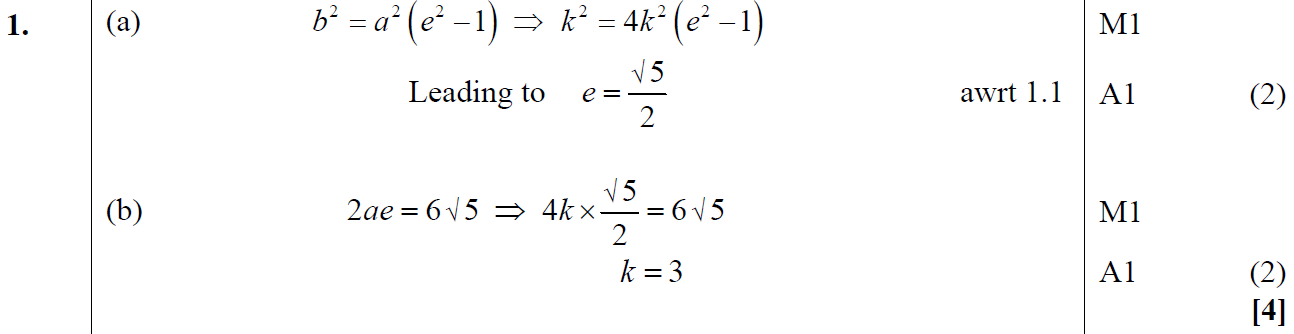 A
B
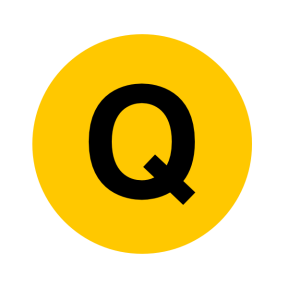 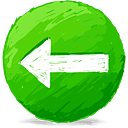 June 2013 (Withdrawn)
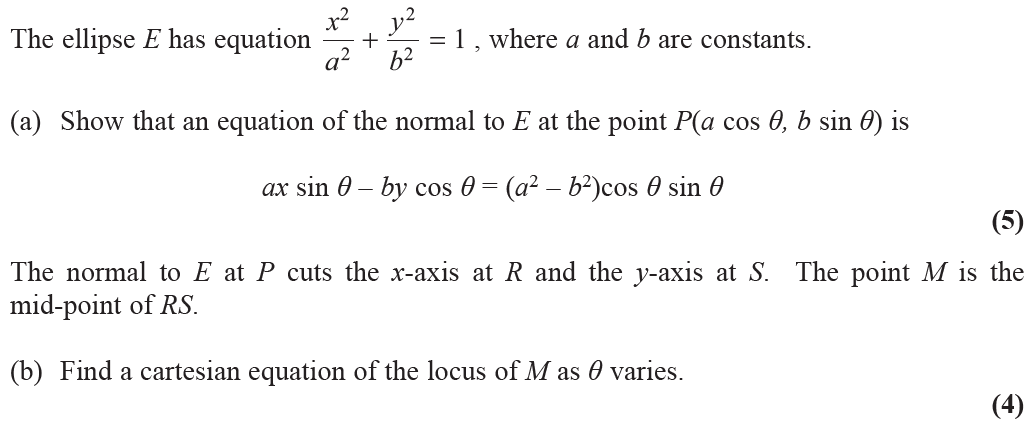 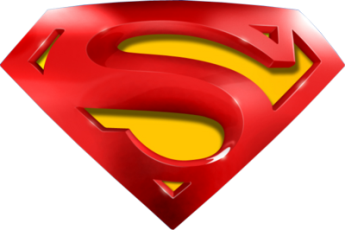 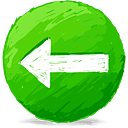 June 2013 (Withdrawn)
A
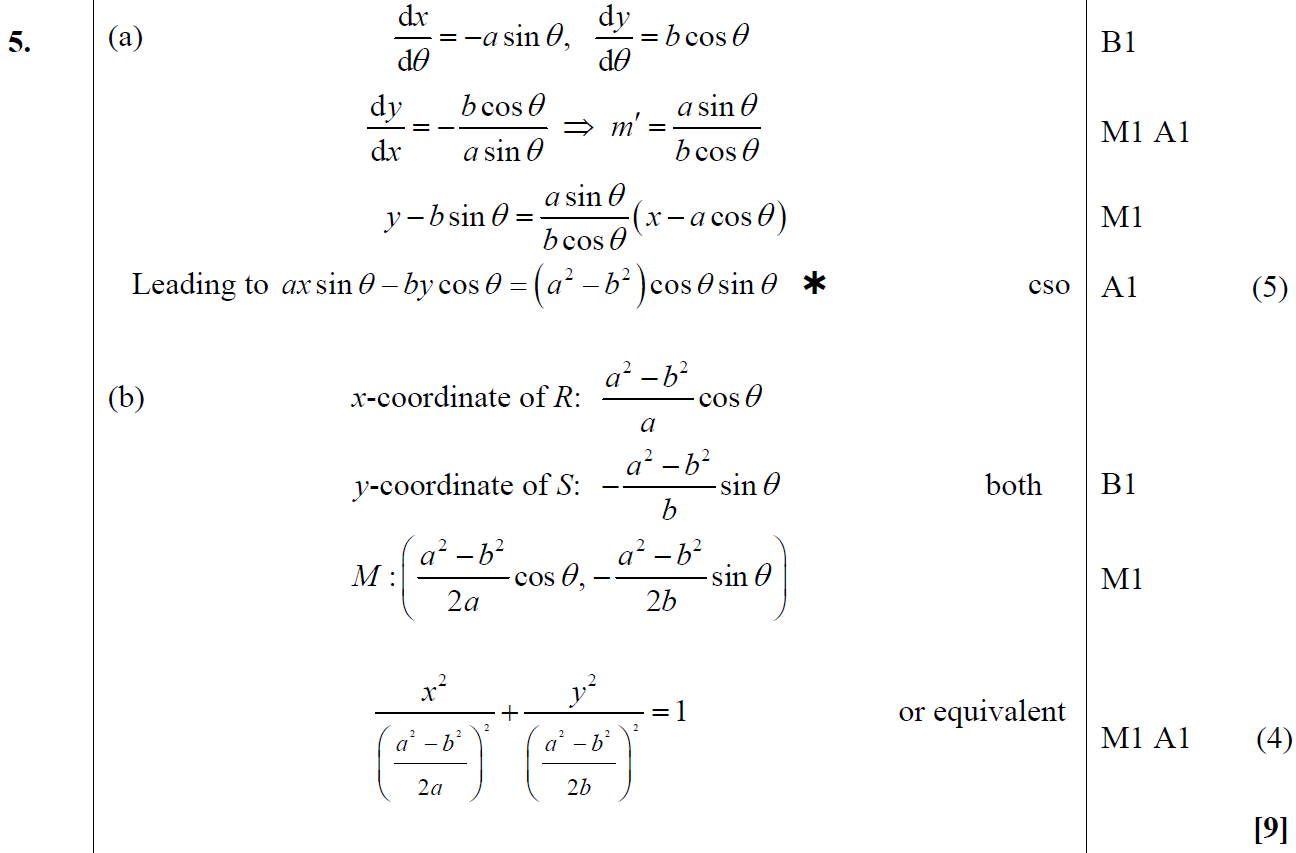 B
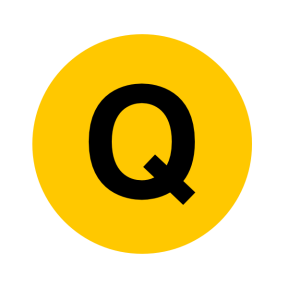 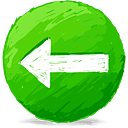 June 2014
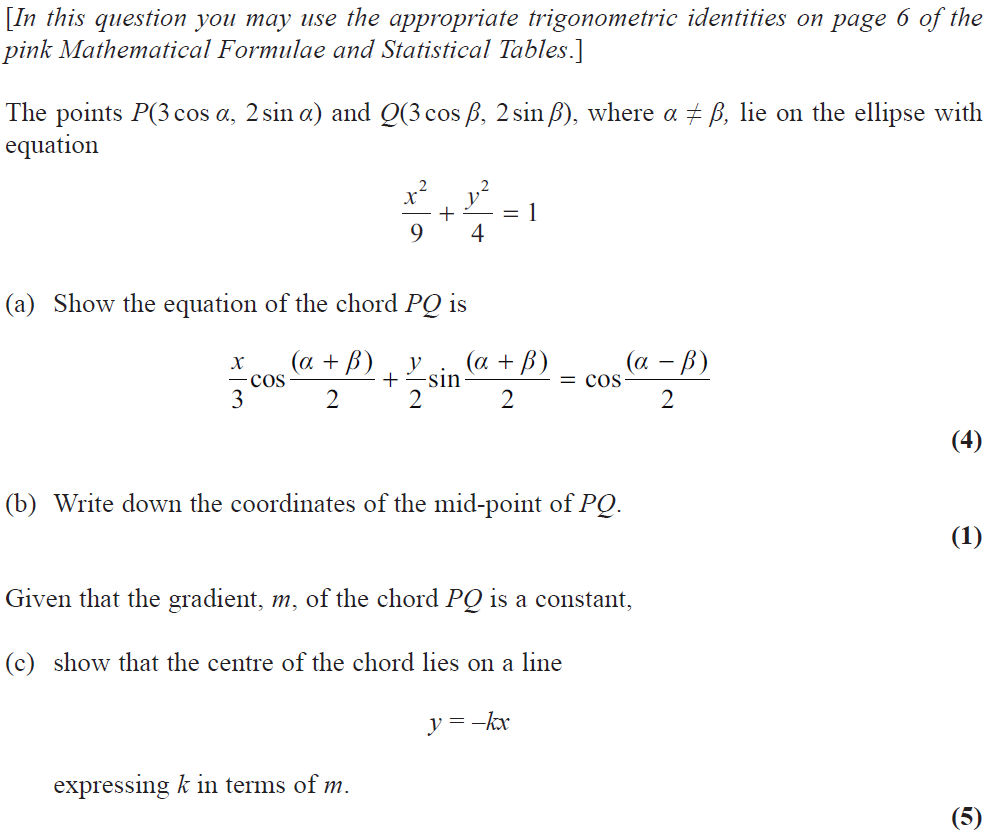 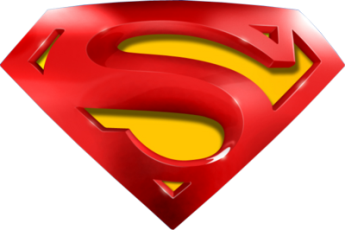 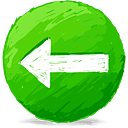 June 2014
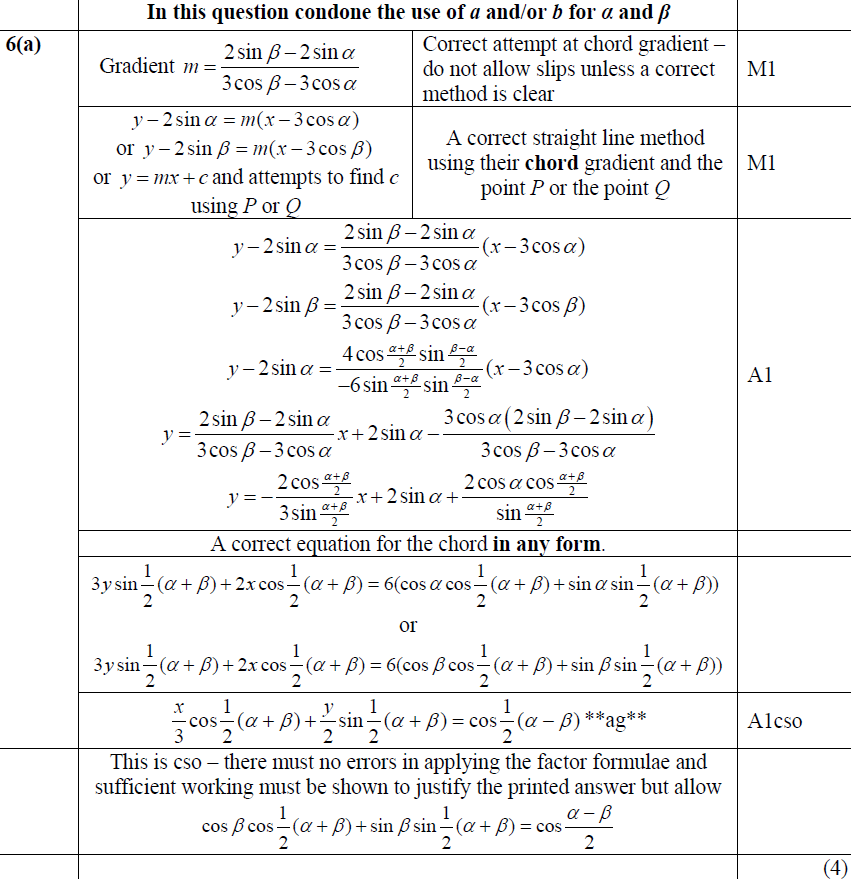 A
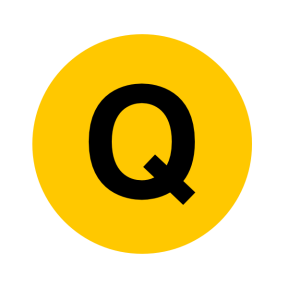 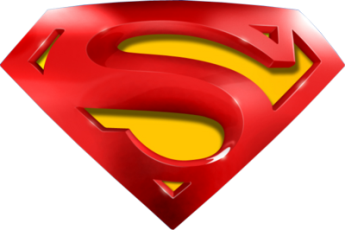 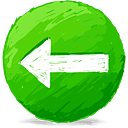 June 2014
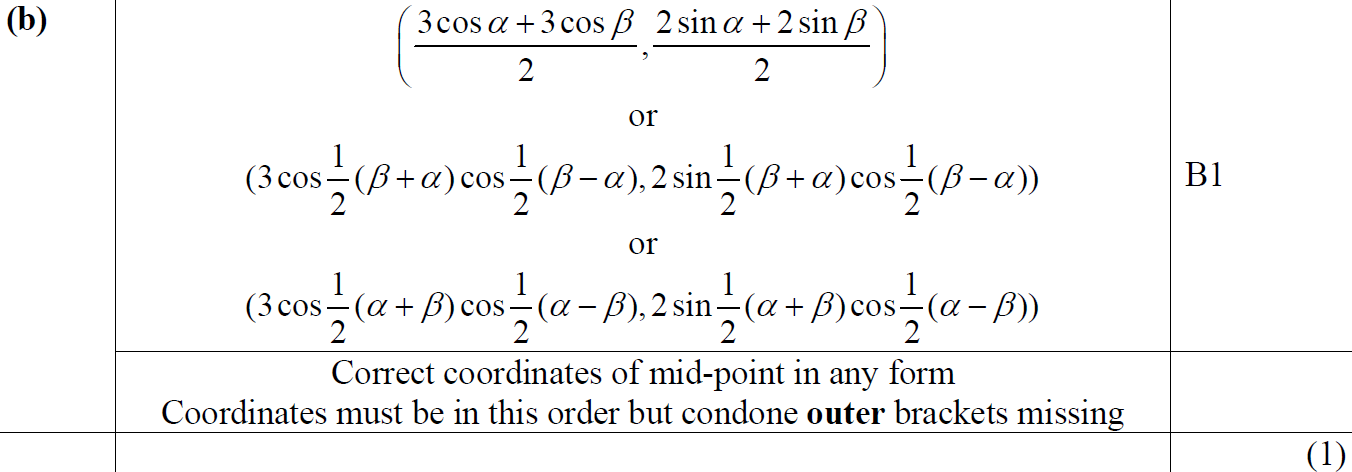 B
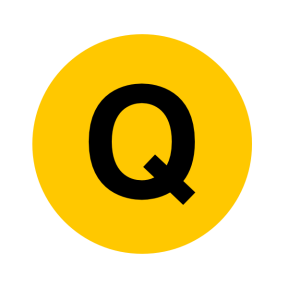 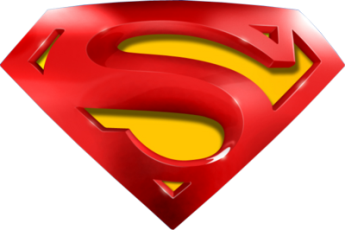 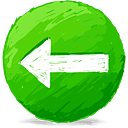 June 2014
C
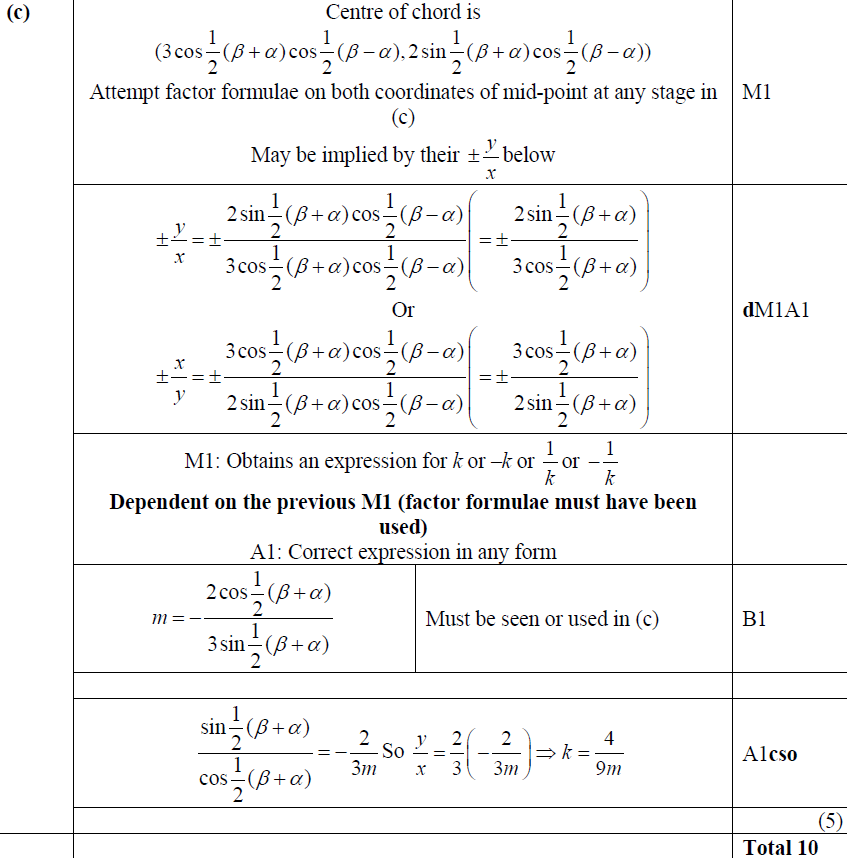 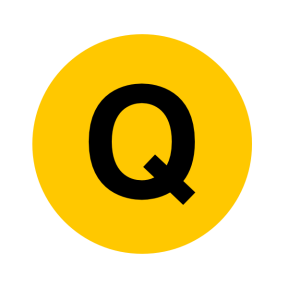 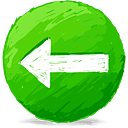 June 2014 (R)
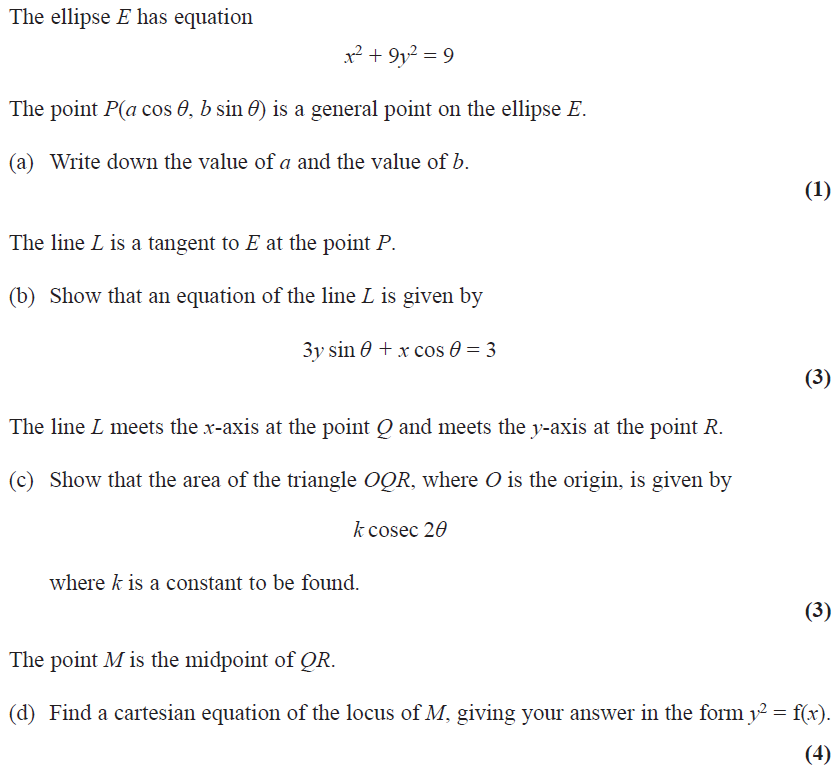 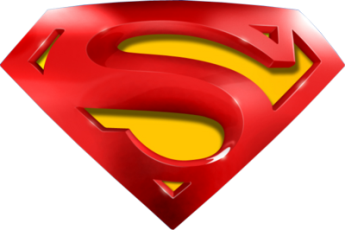 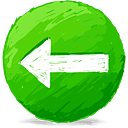 June 2014 (R)
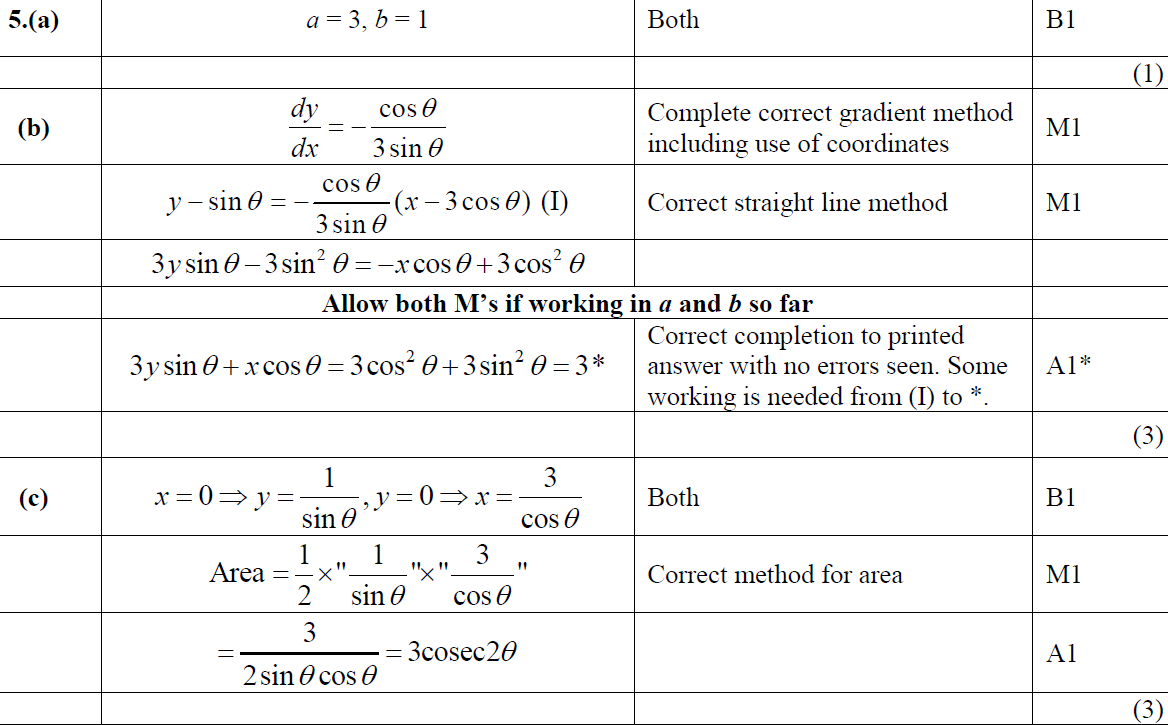 A
B
C
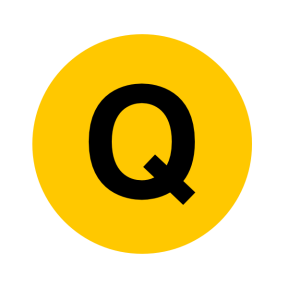 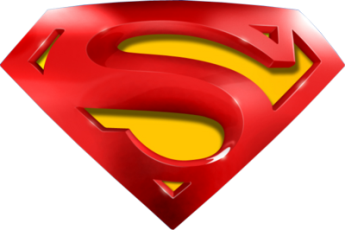 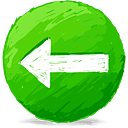 June 2014 (R)
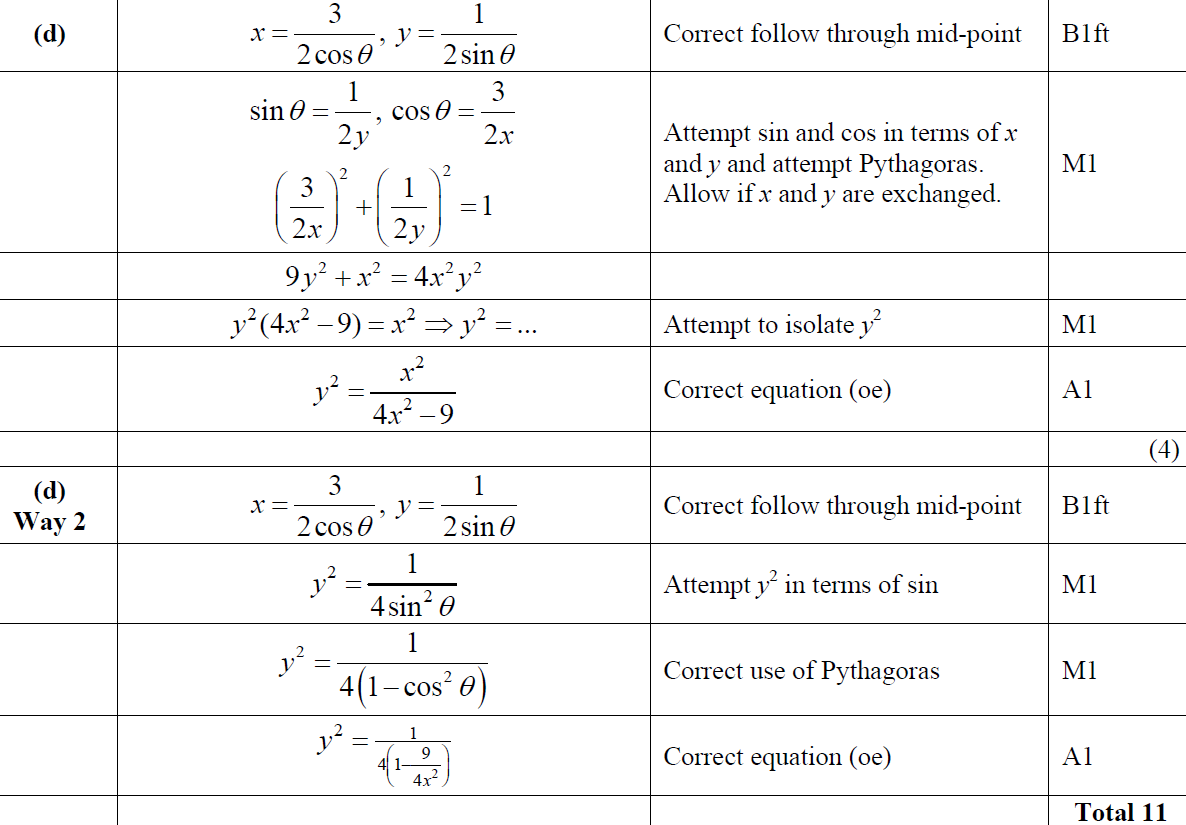 D
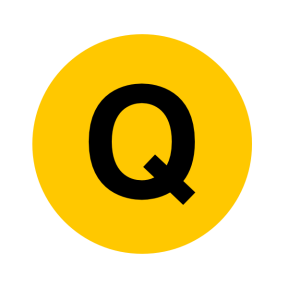 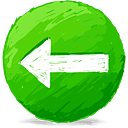 June 2015
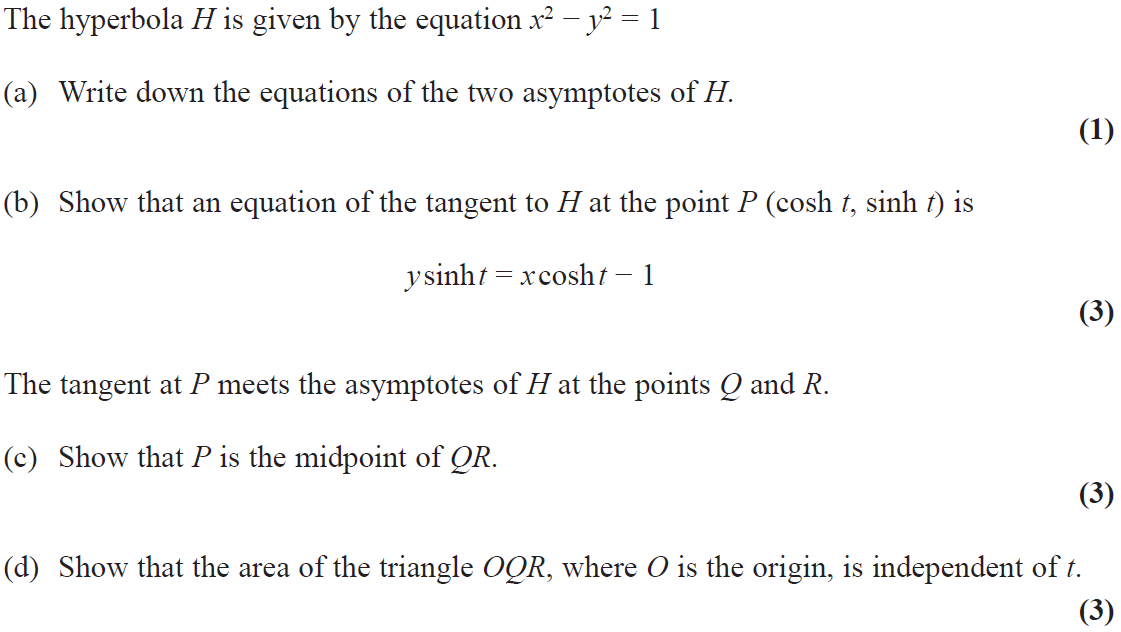 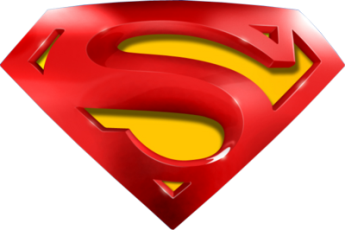 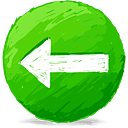 June 2015
A
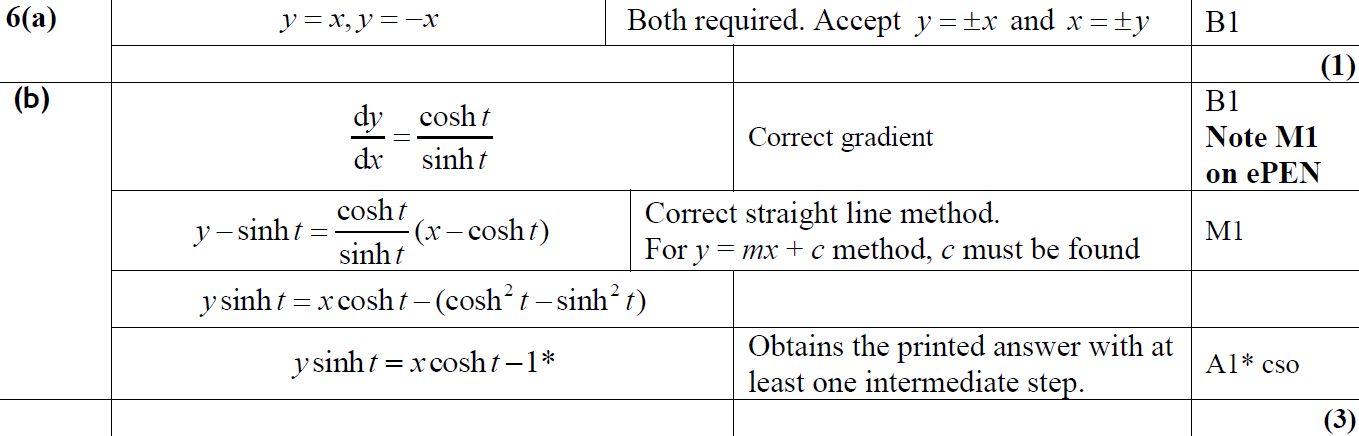 B
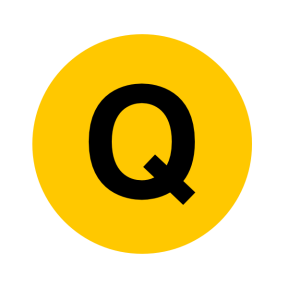 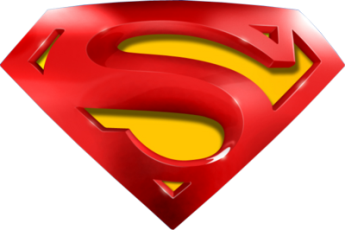 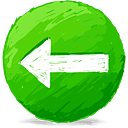 June 2015
C
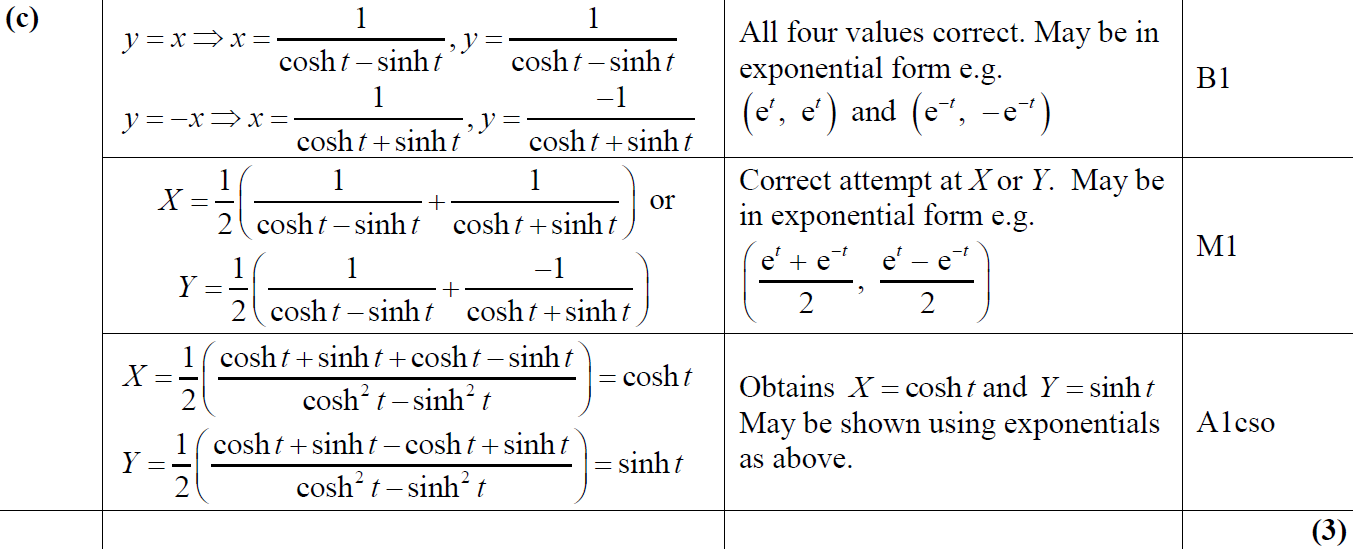 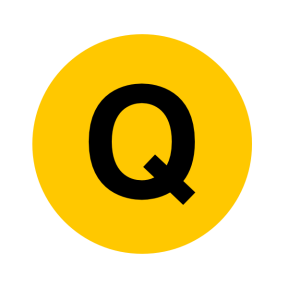 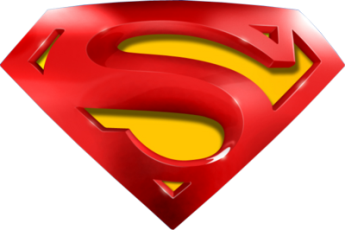 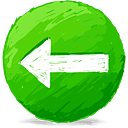 June 2015
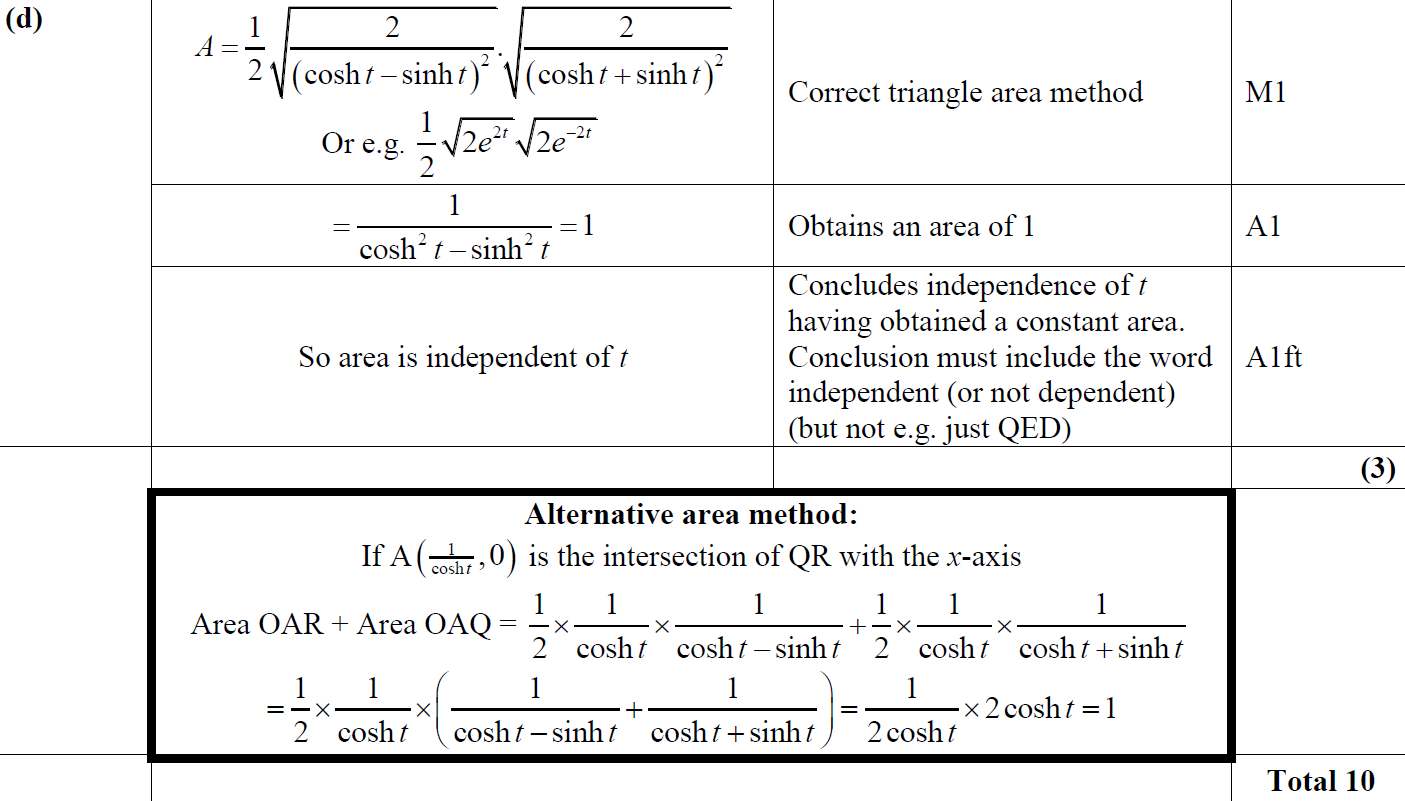 D
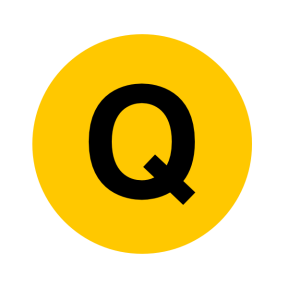 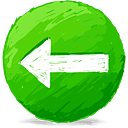 June 2015
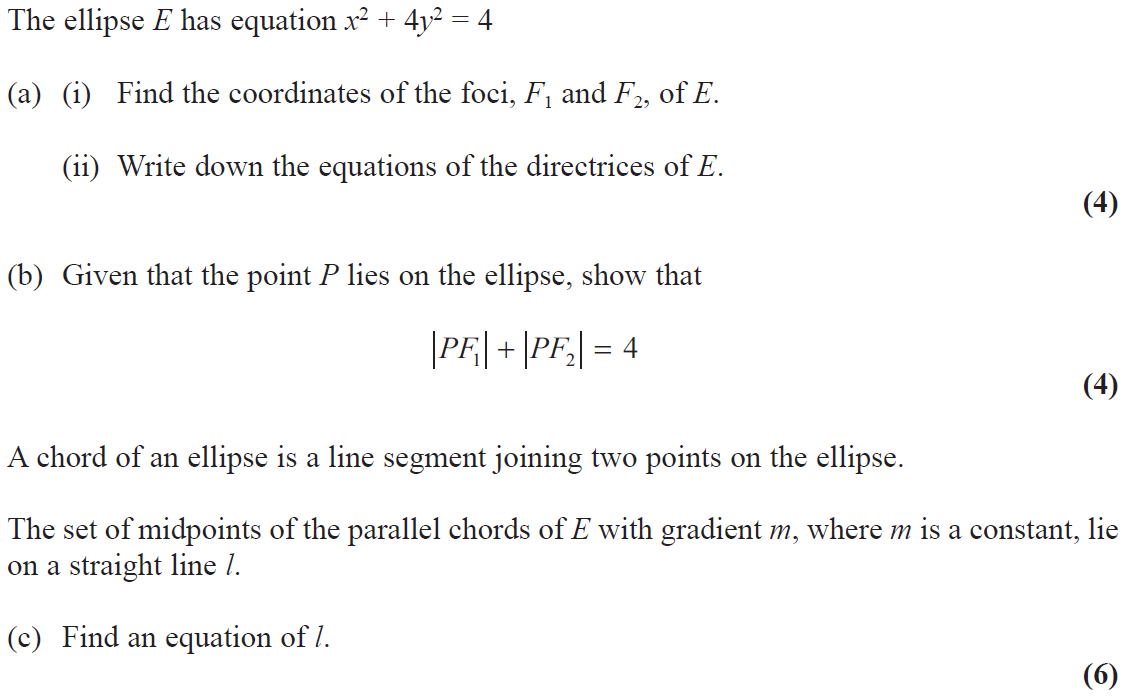 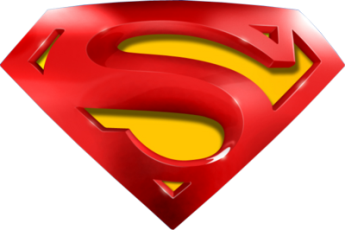 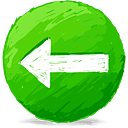 June 2015
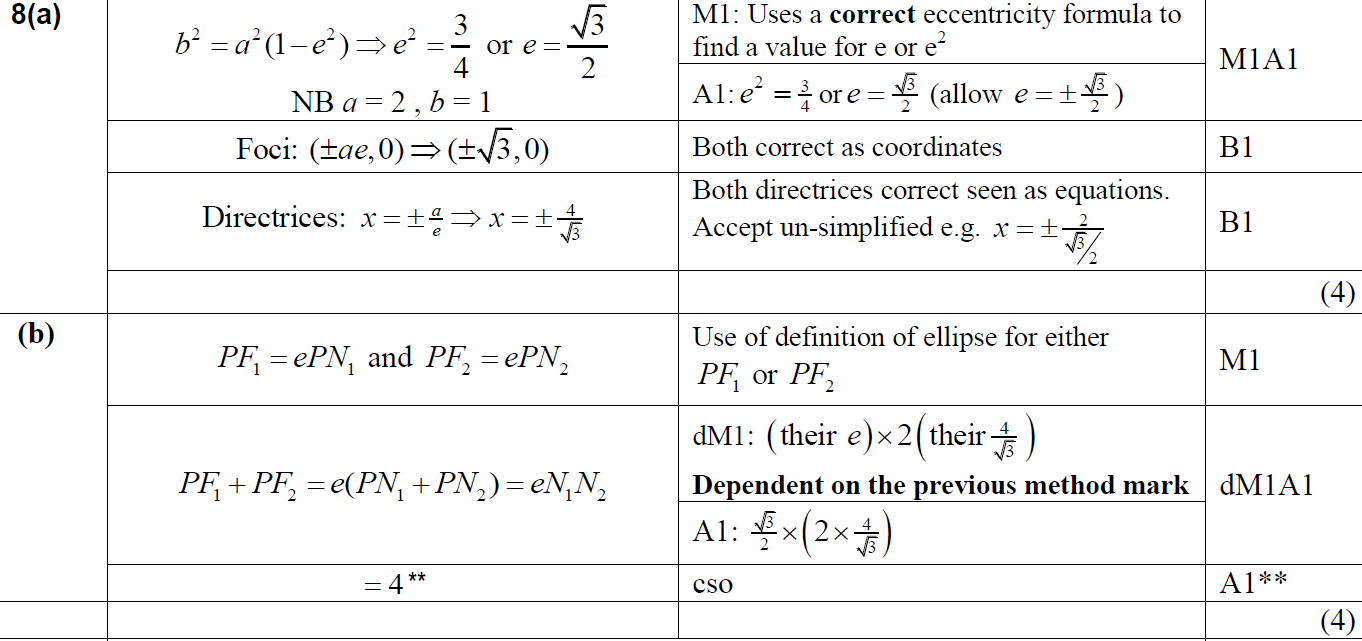 A
B
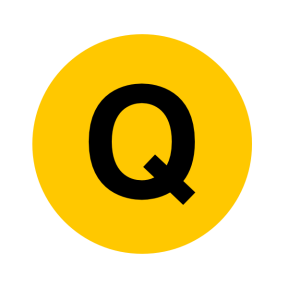 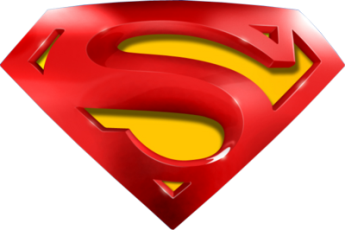 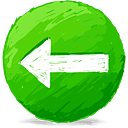 June 2015
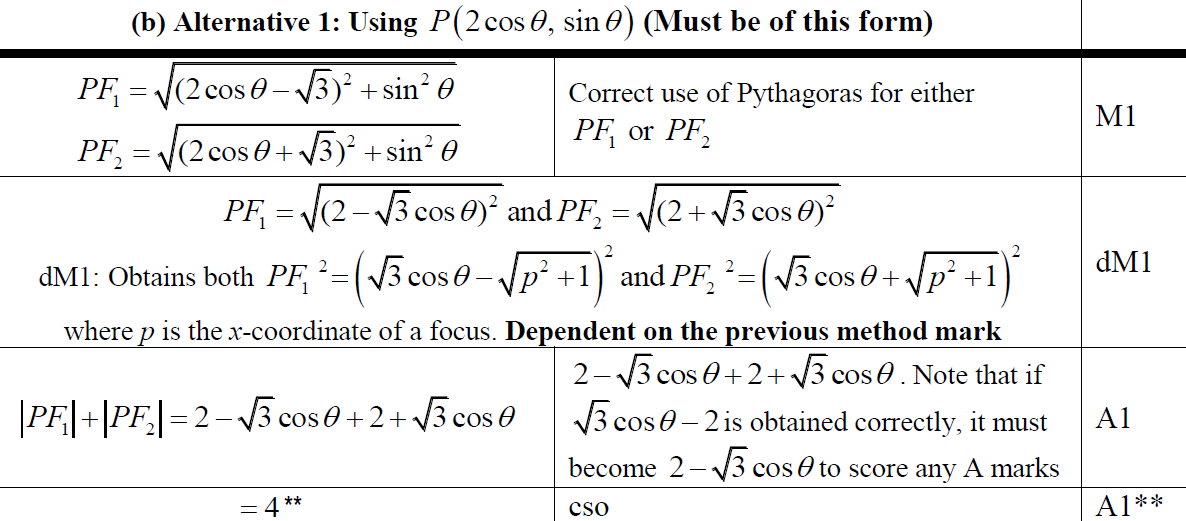 B Alternative 1
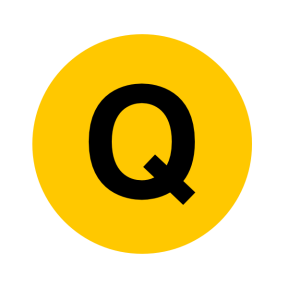 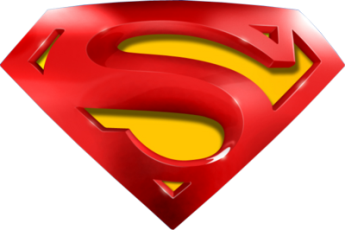 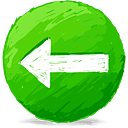 June 2015
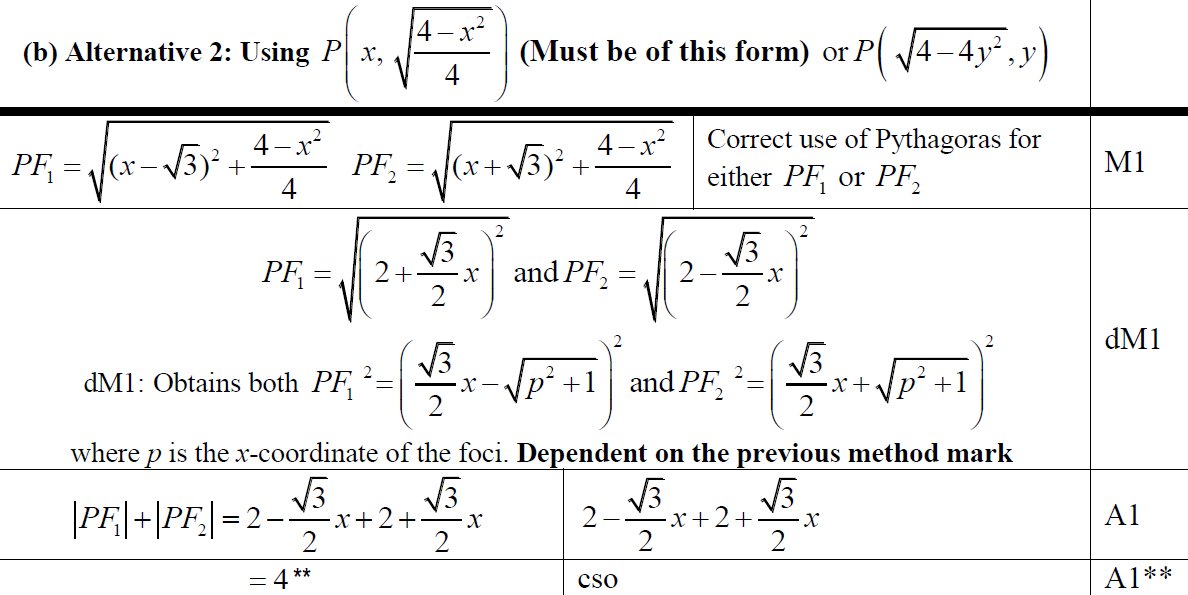 B Alternative 2
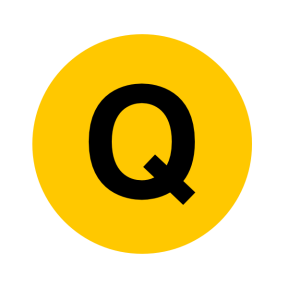 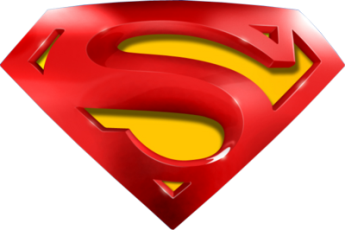 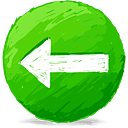 June 2015
C
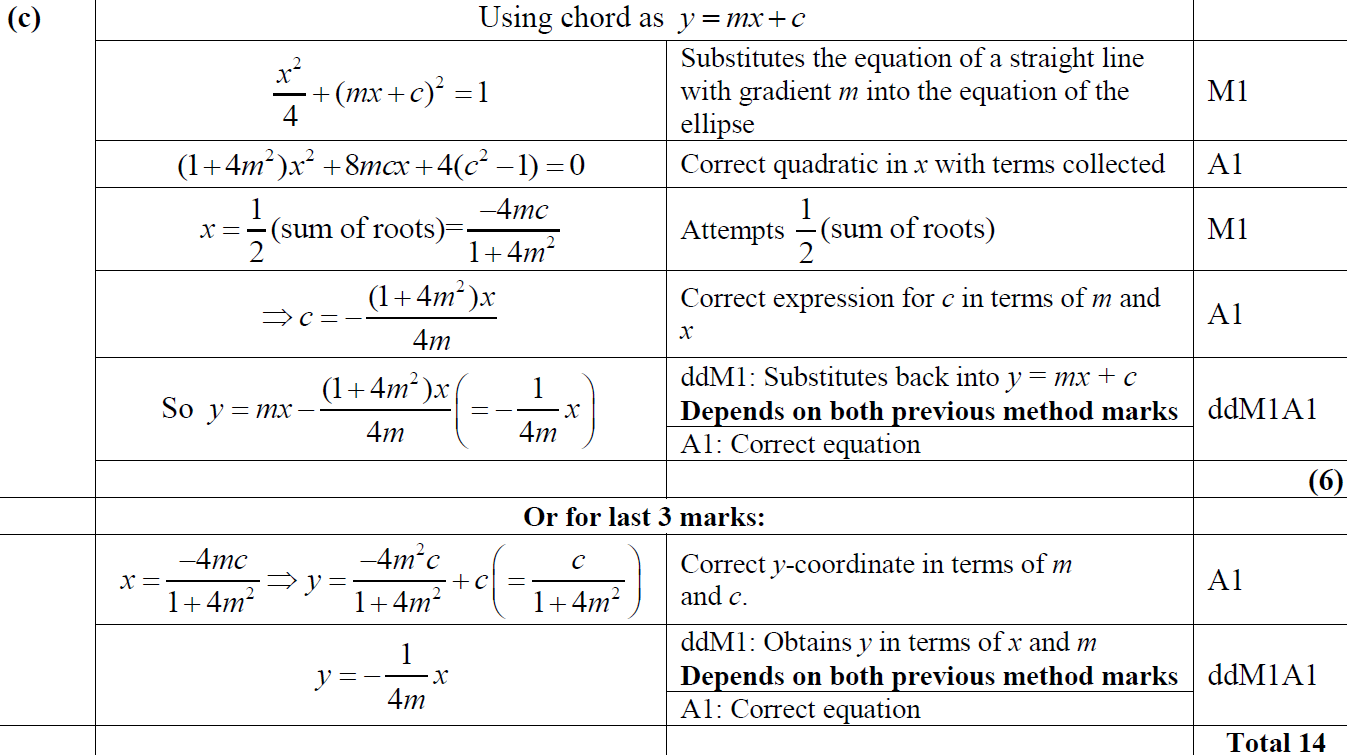 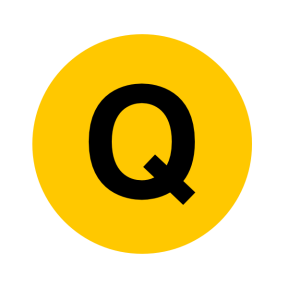 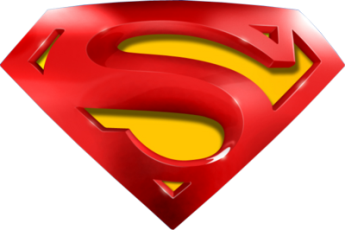 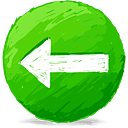 June 2015
C Alternative
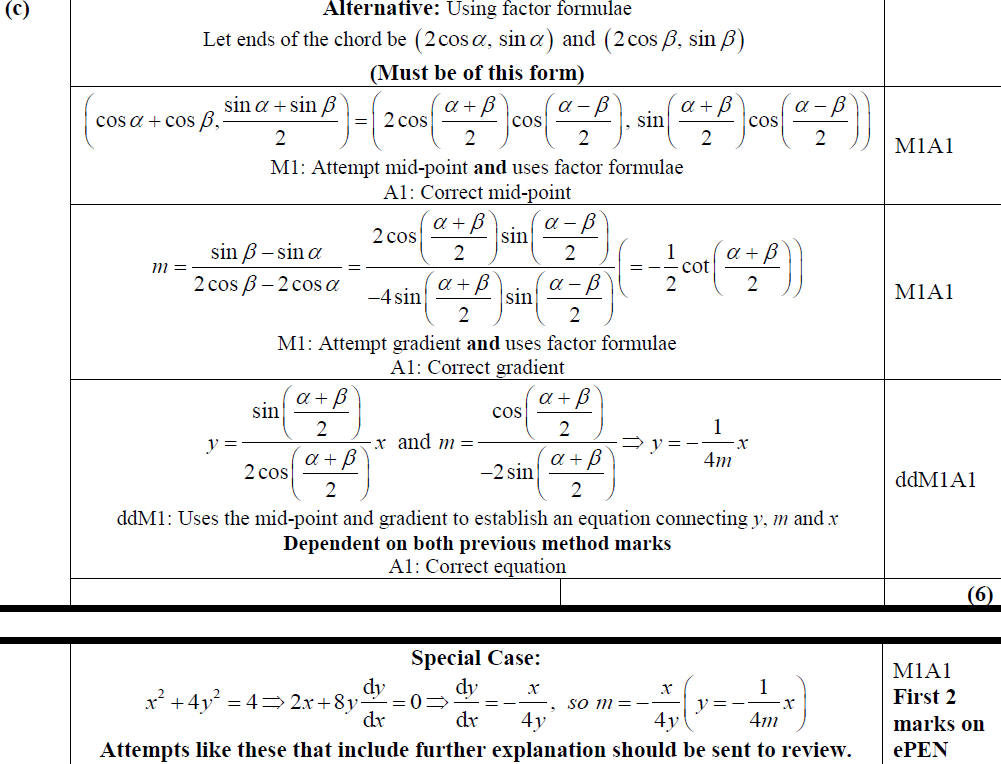 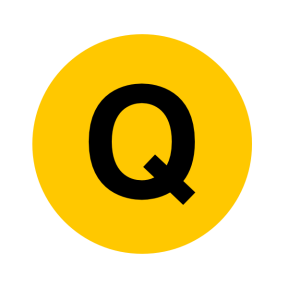 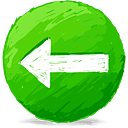 June 2016
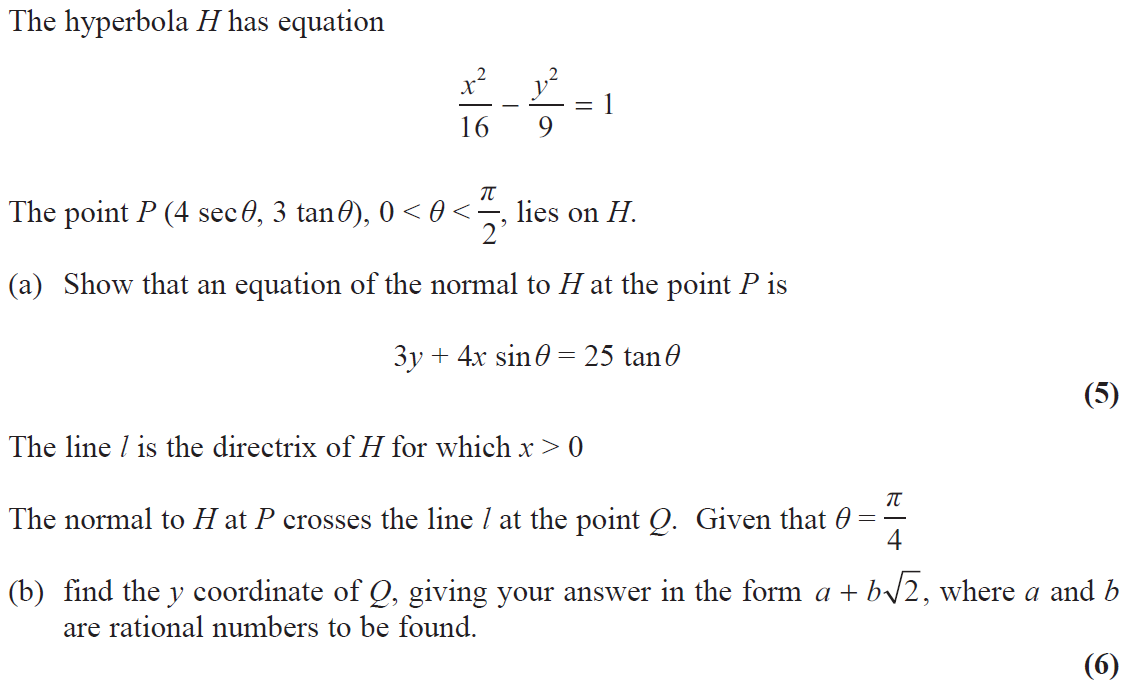 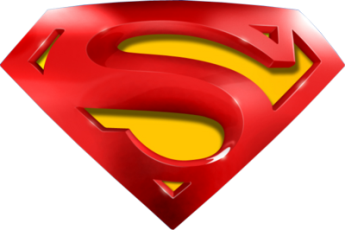 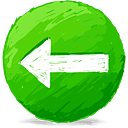 June 2016
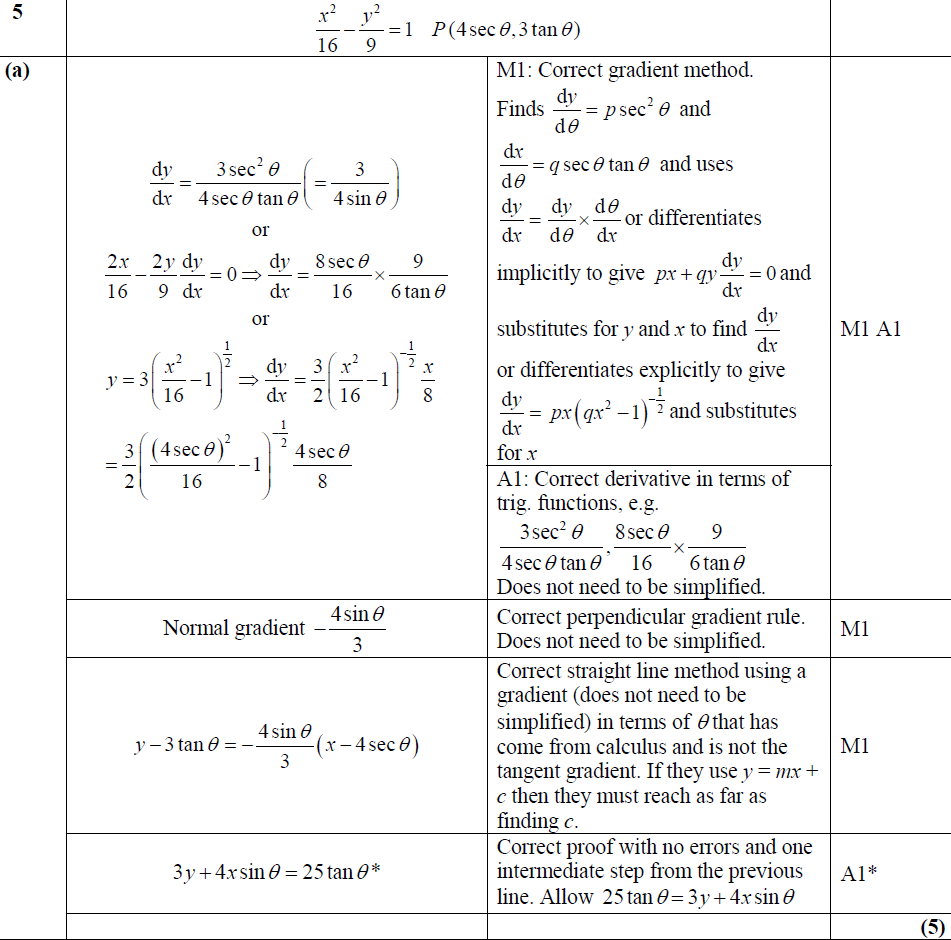 A
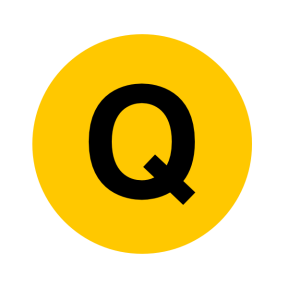 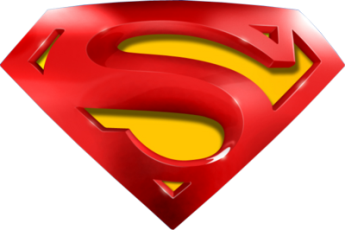 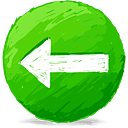 June 2016
B
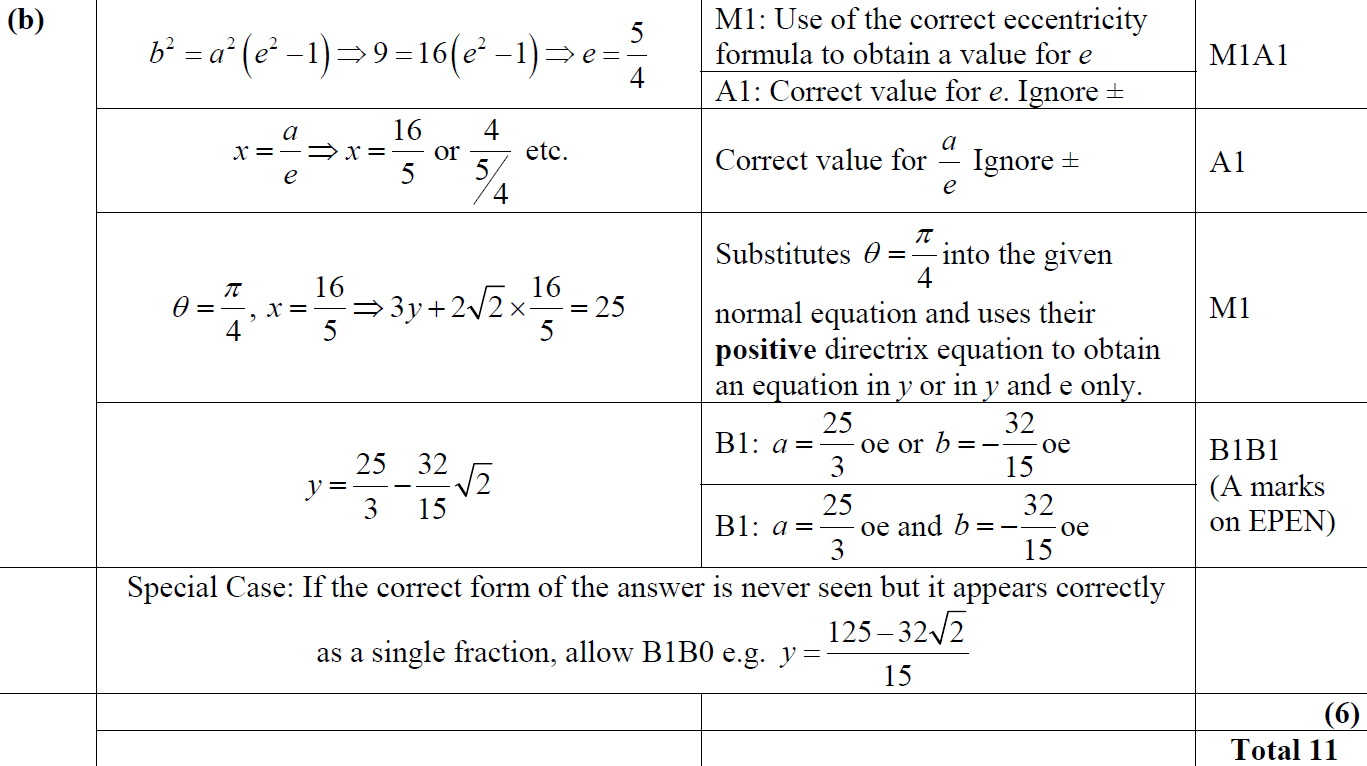 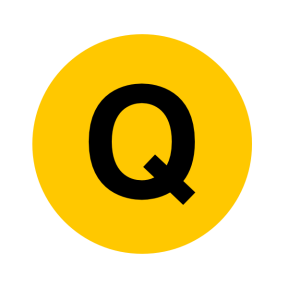 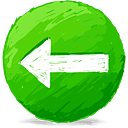 June 2017
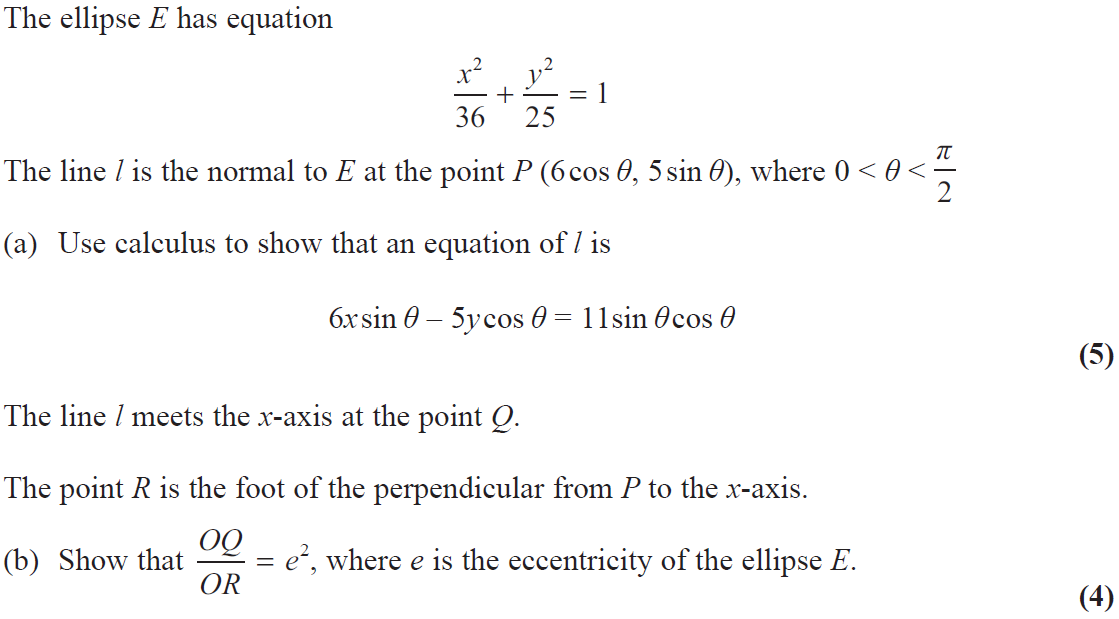 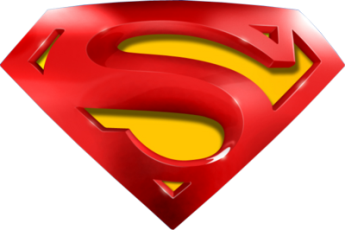 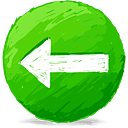 June 2017
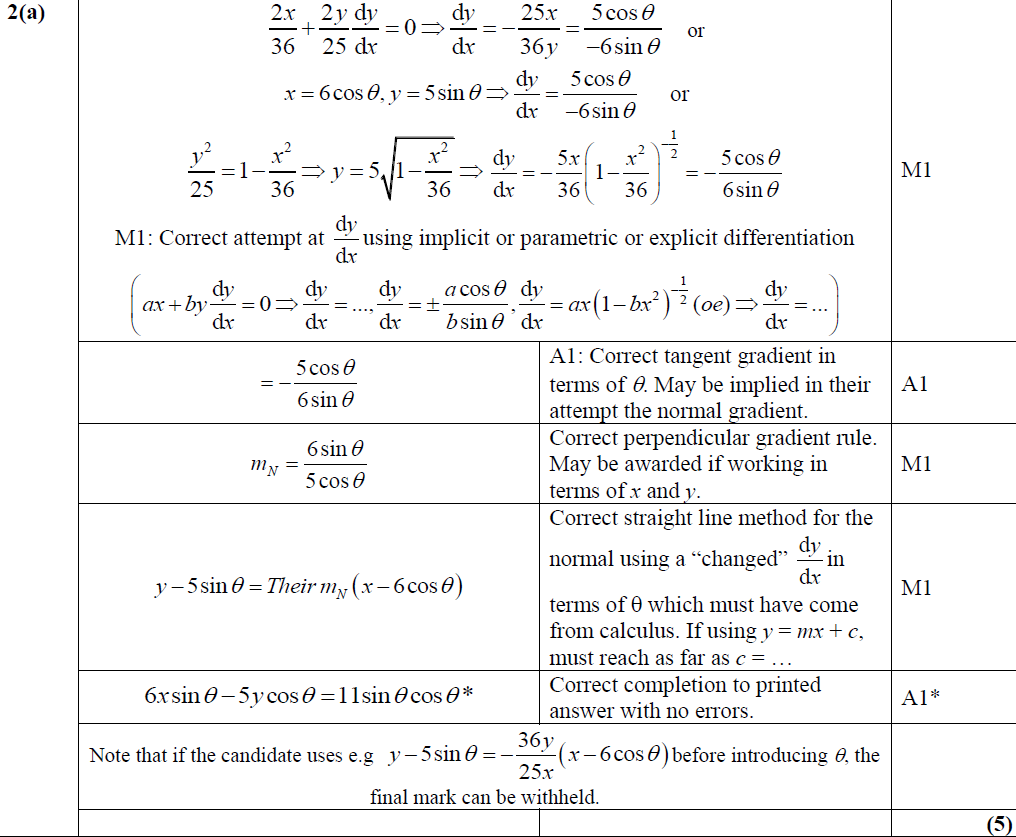 A
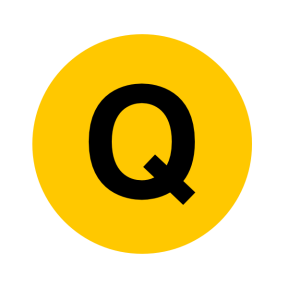 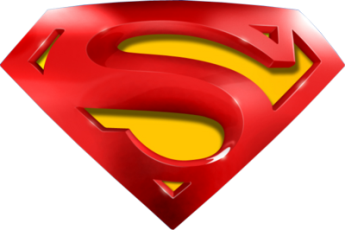 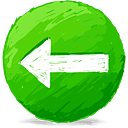 June 2017
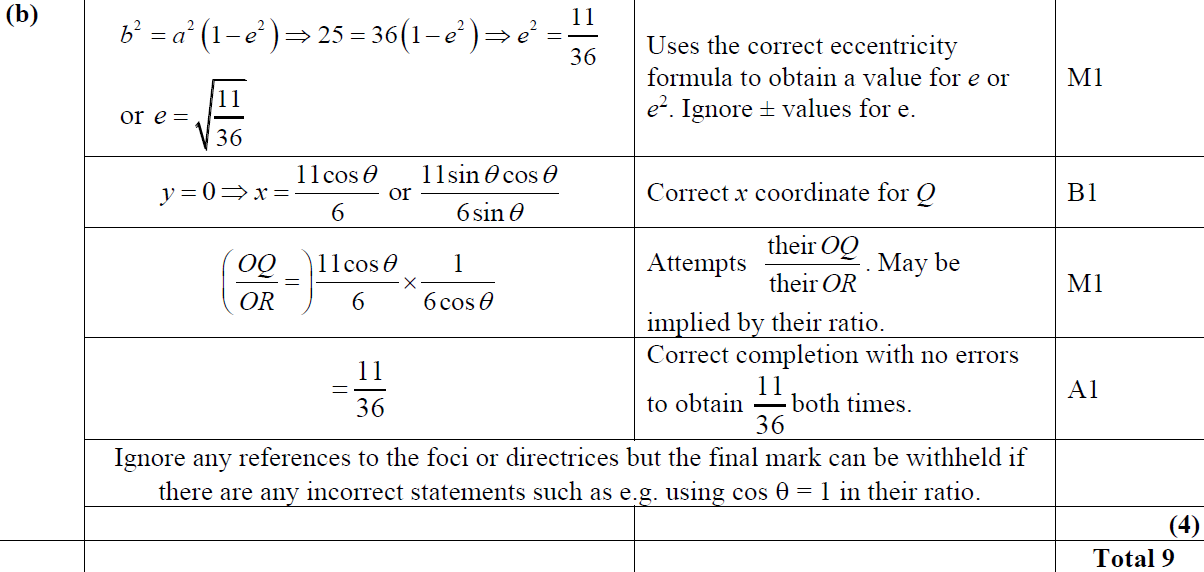 B
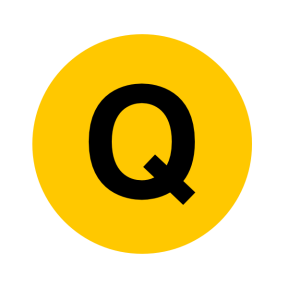 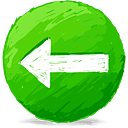 June 2018
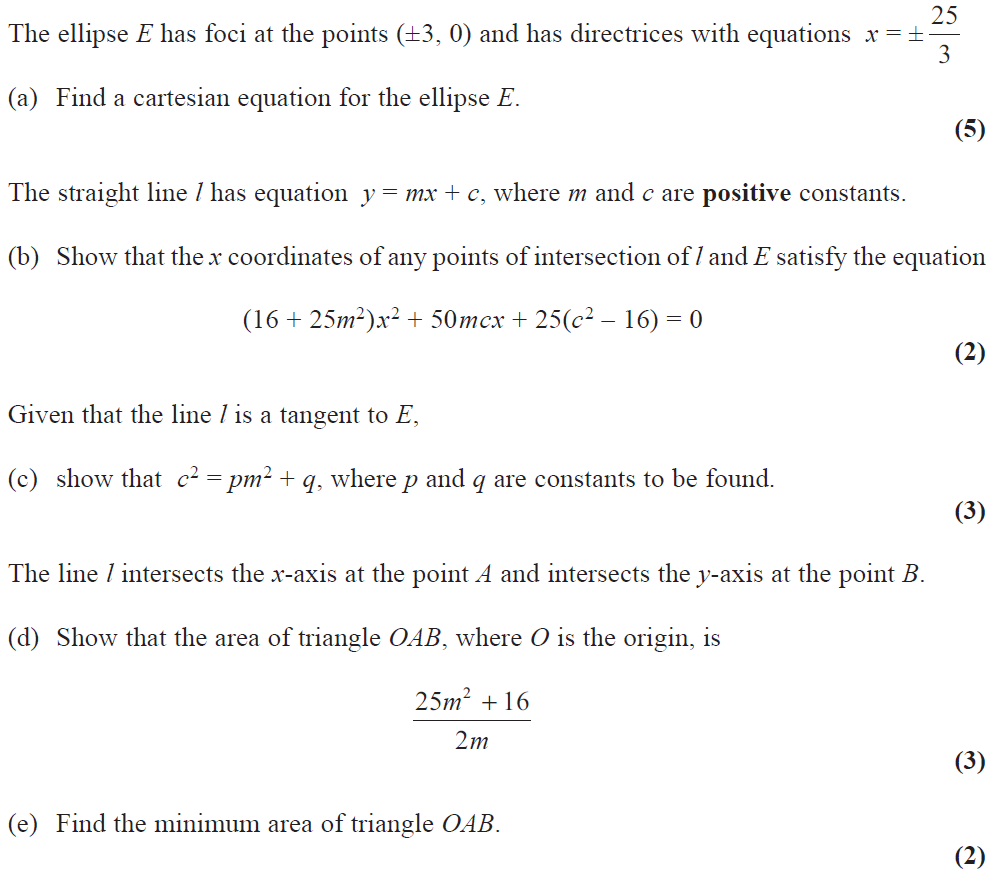 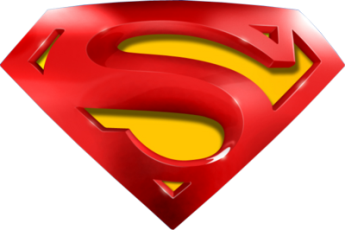 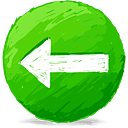 June 2018
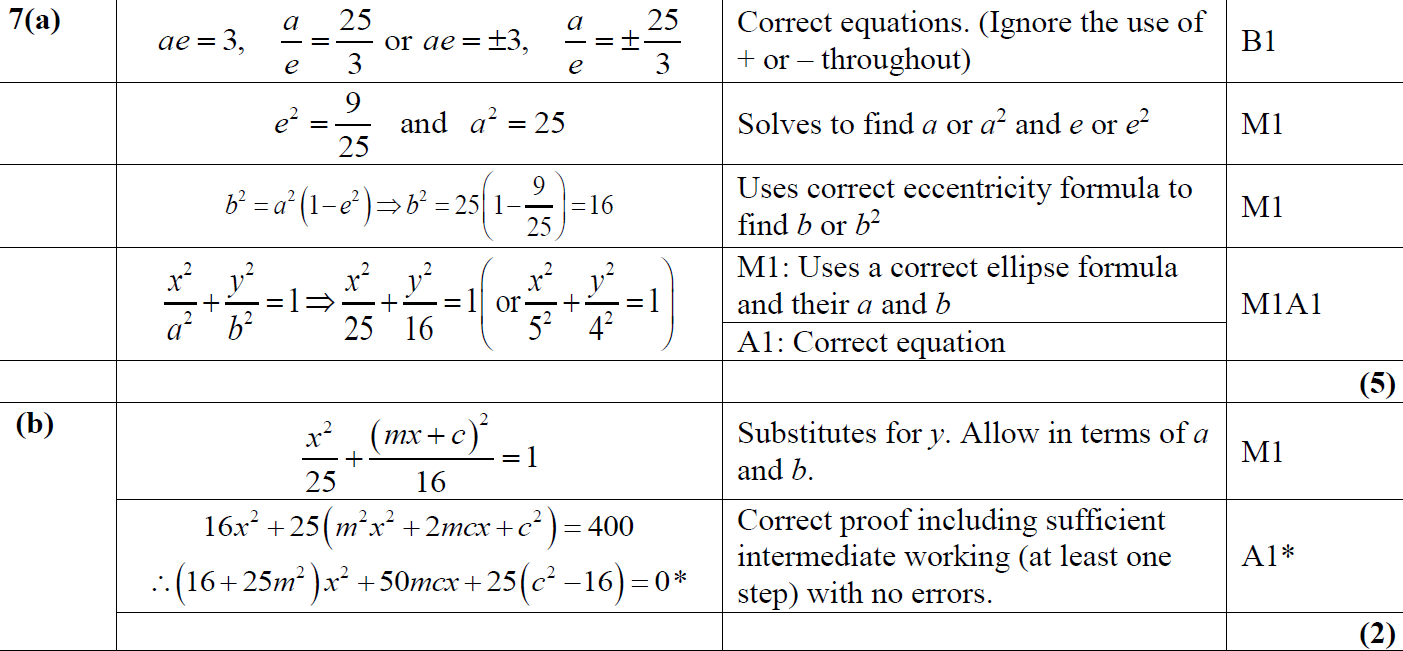 A
B
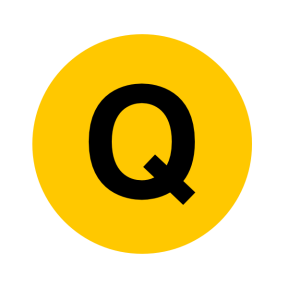 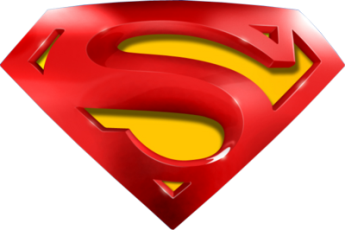 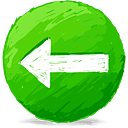 June 2018
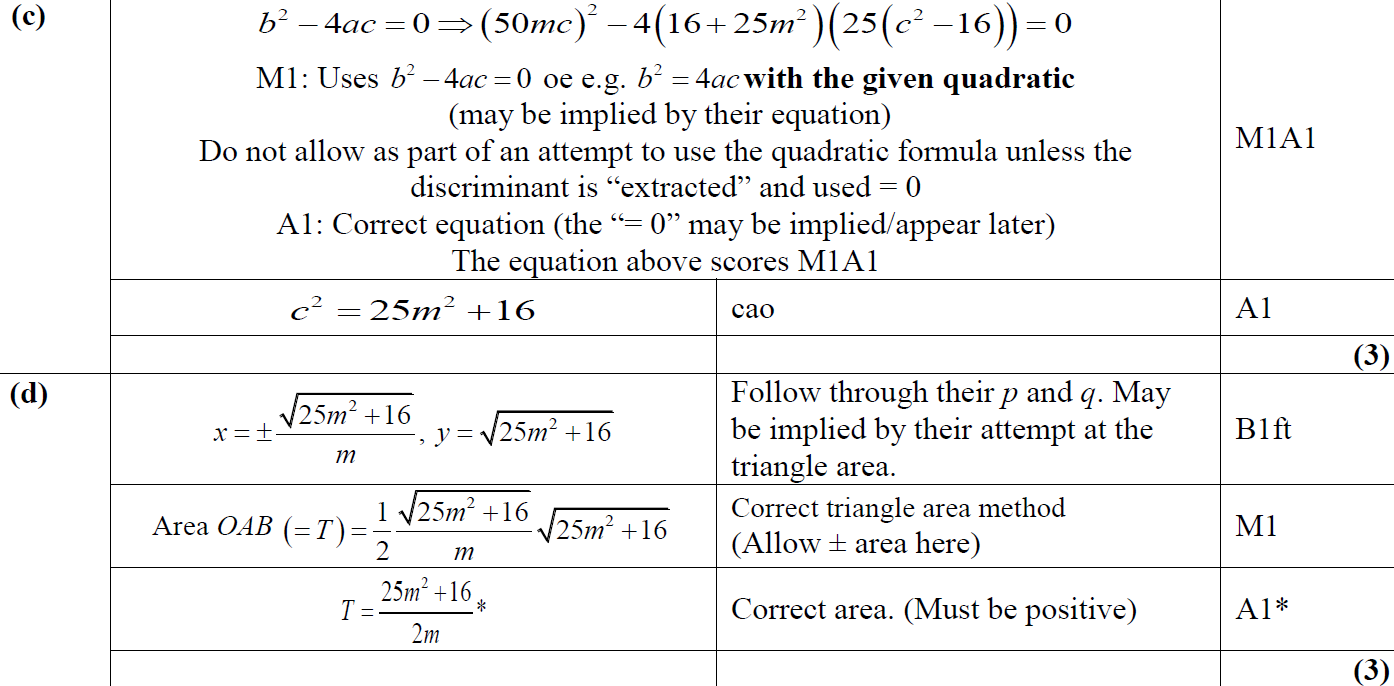 C
D
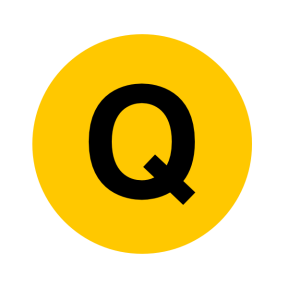 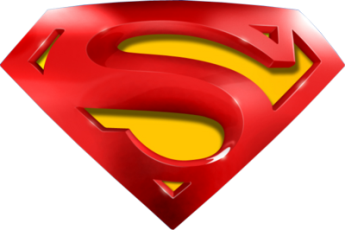 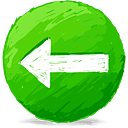 June 2018
D Alternative
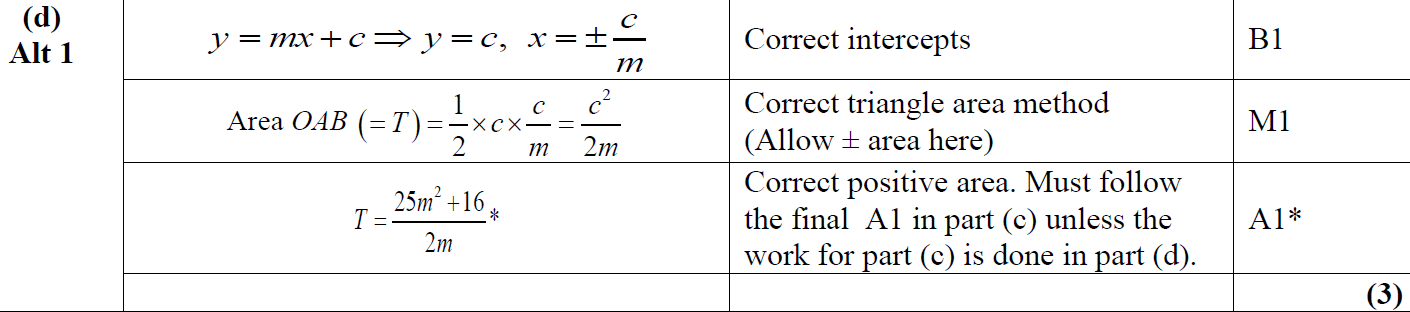 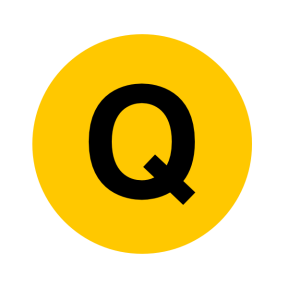 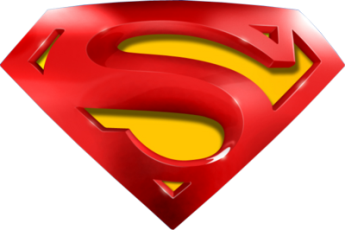 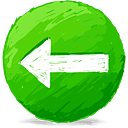 June 2018
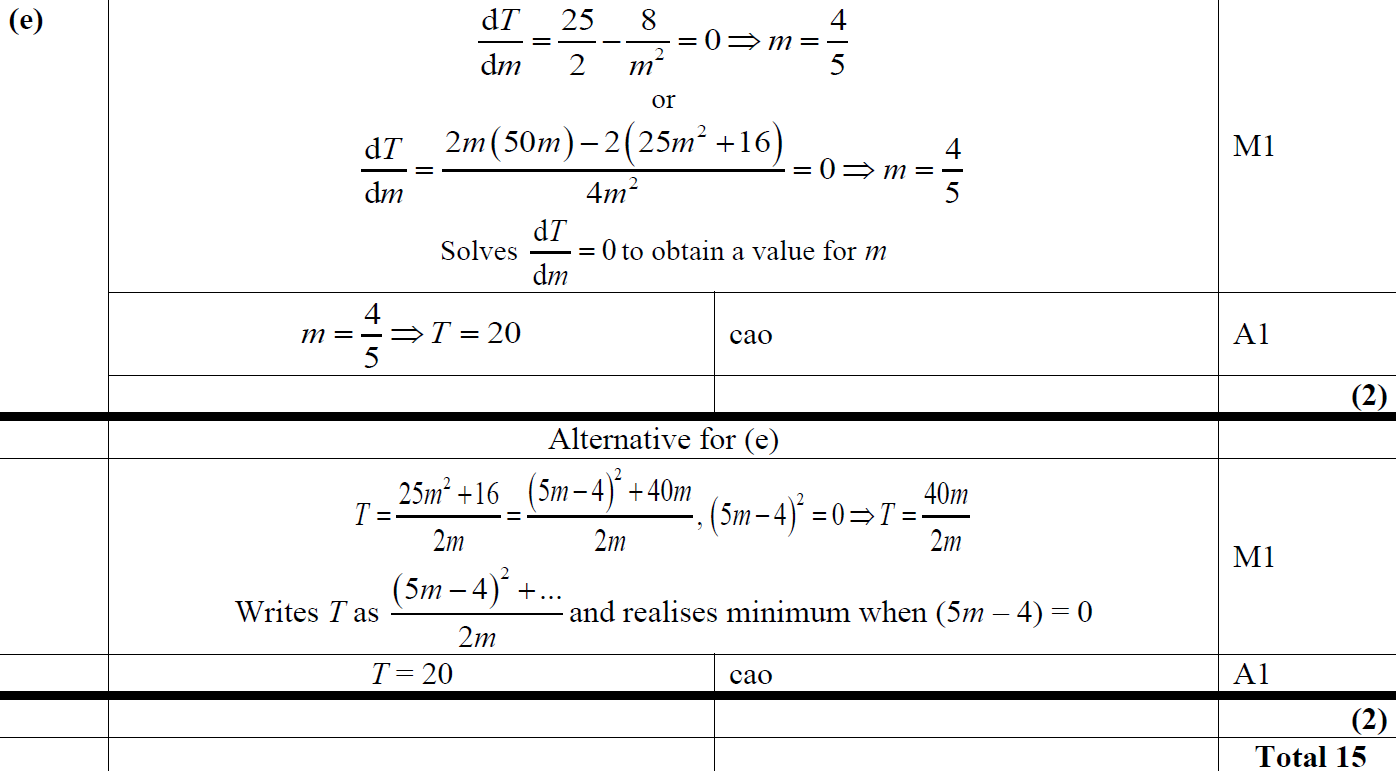 E
E Alternative
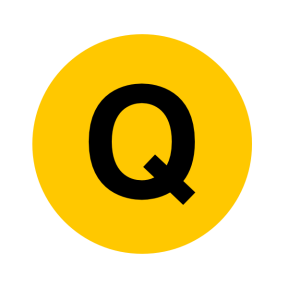 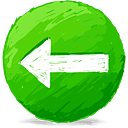 June 2019
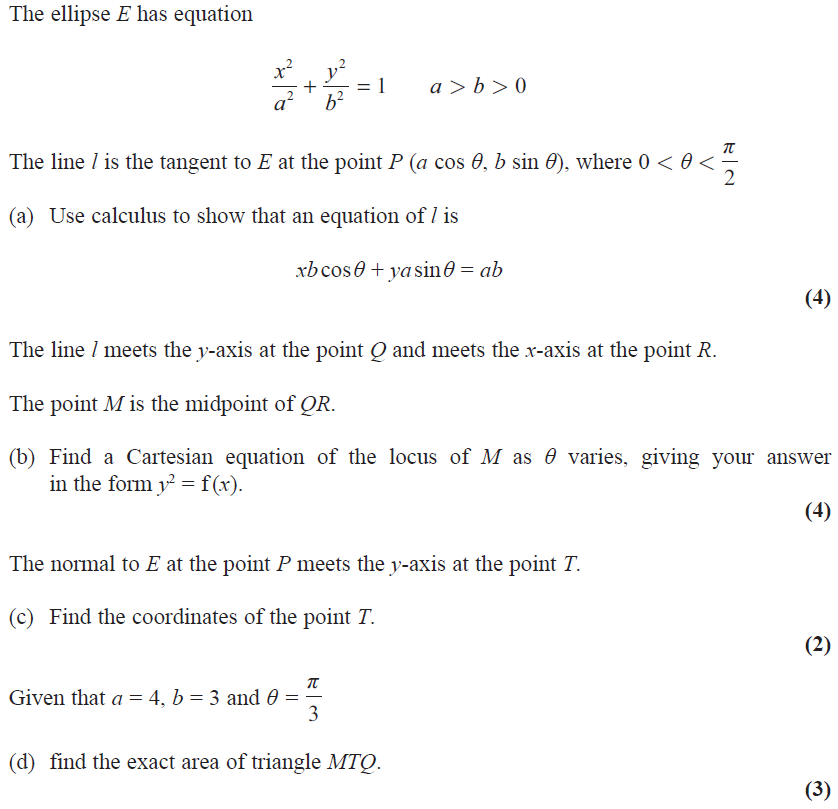 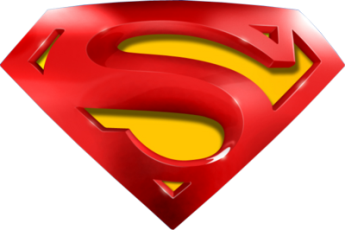 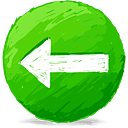 June 2019
A
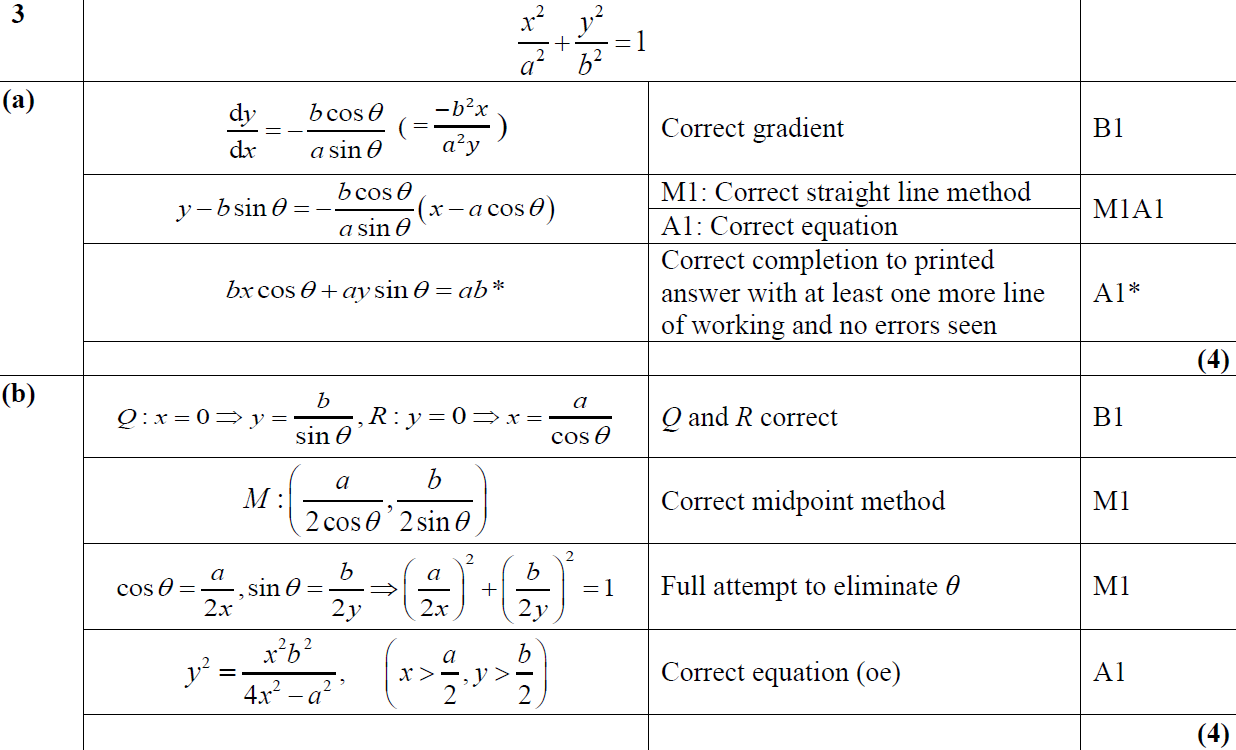 B
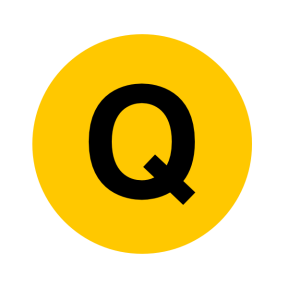 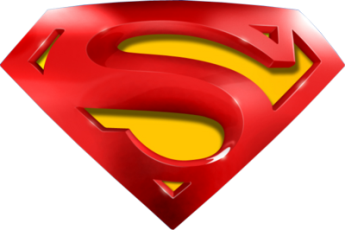 A notes
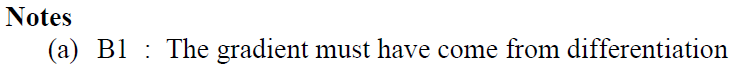 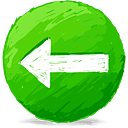 June 2019
C
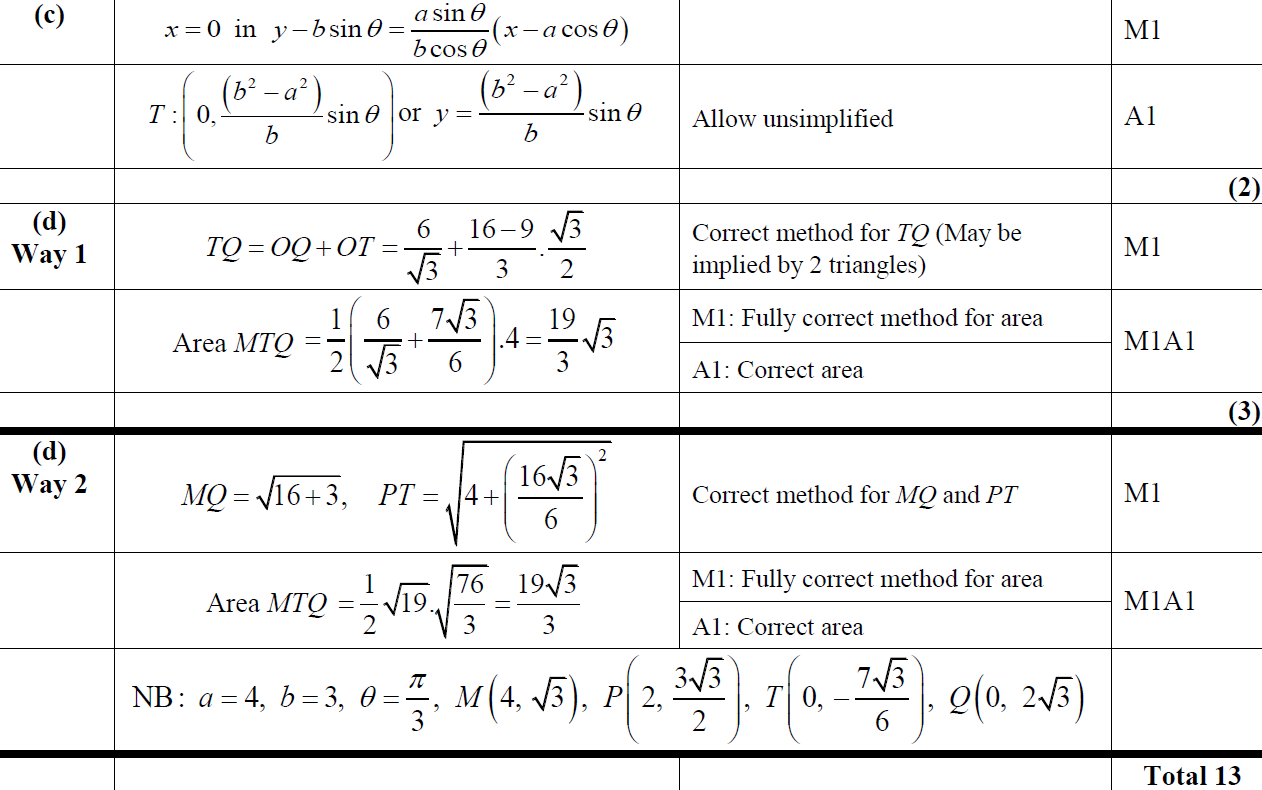 D
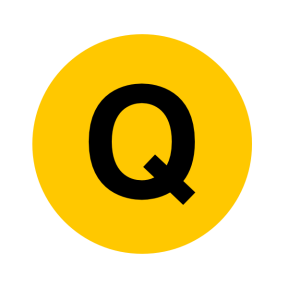 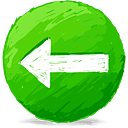